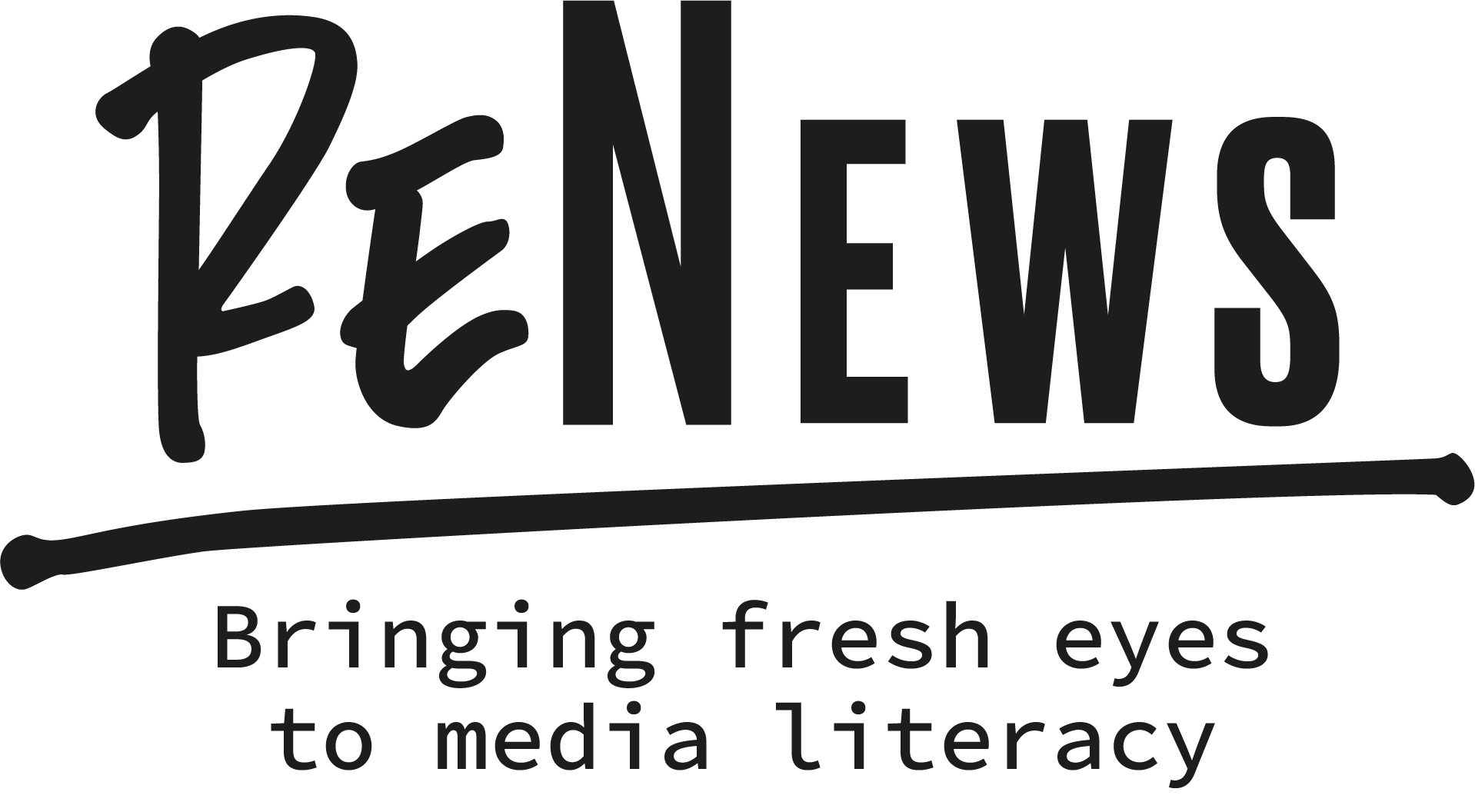 MEDIA LITERACY EDUCATION WORKSHOP
Welcome !
INTRODUCTION
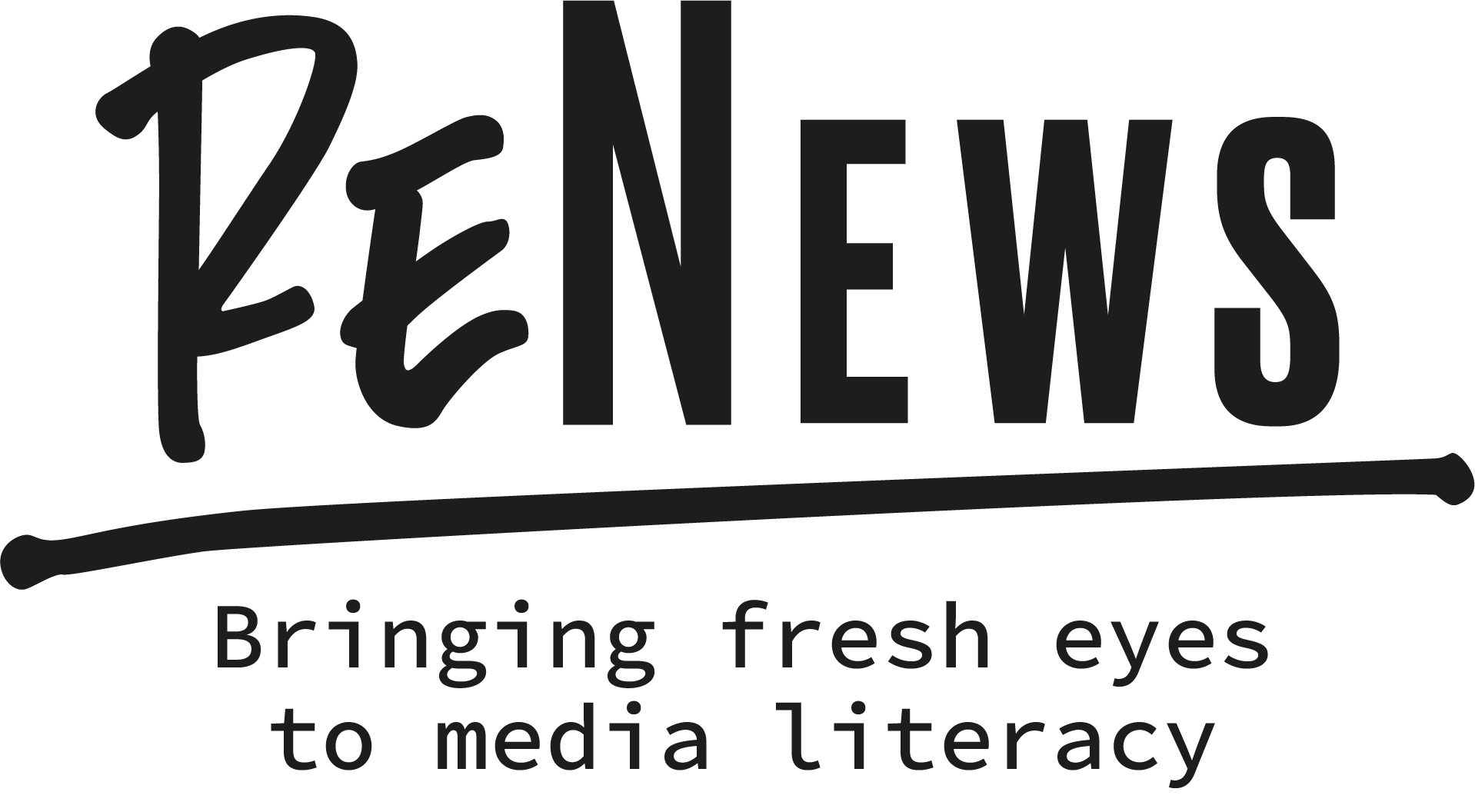 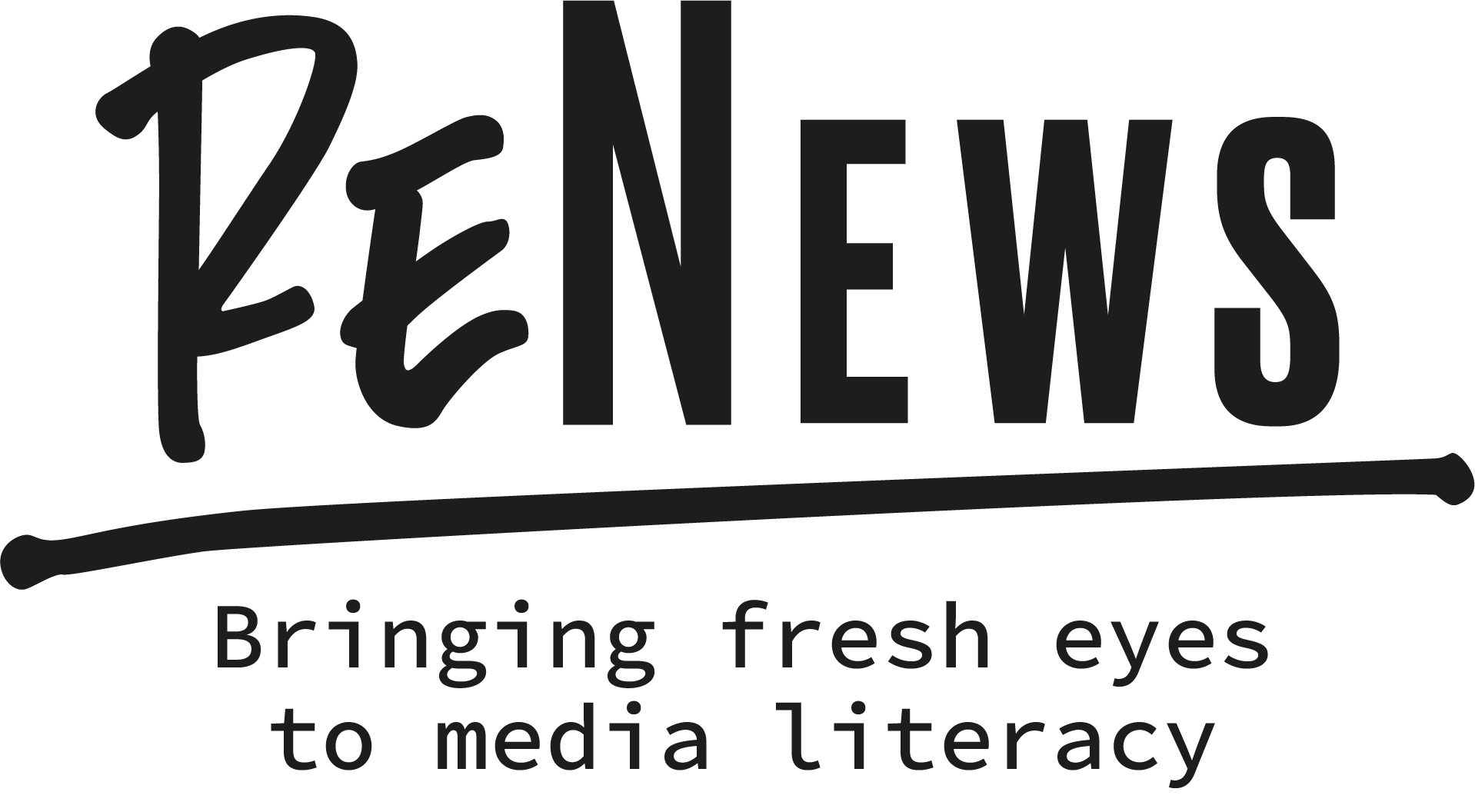 INTRODUCTION
What is Media Literacy and why is it important?
Media and Information Literacy encourages knowledge and understanding of media and information to improve public debate and social participation.
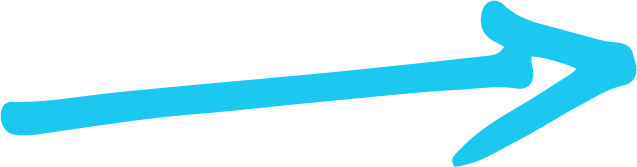 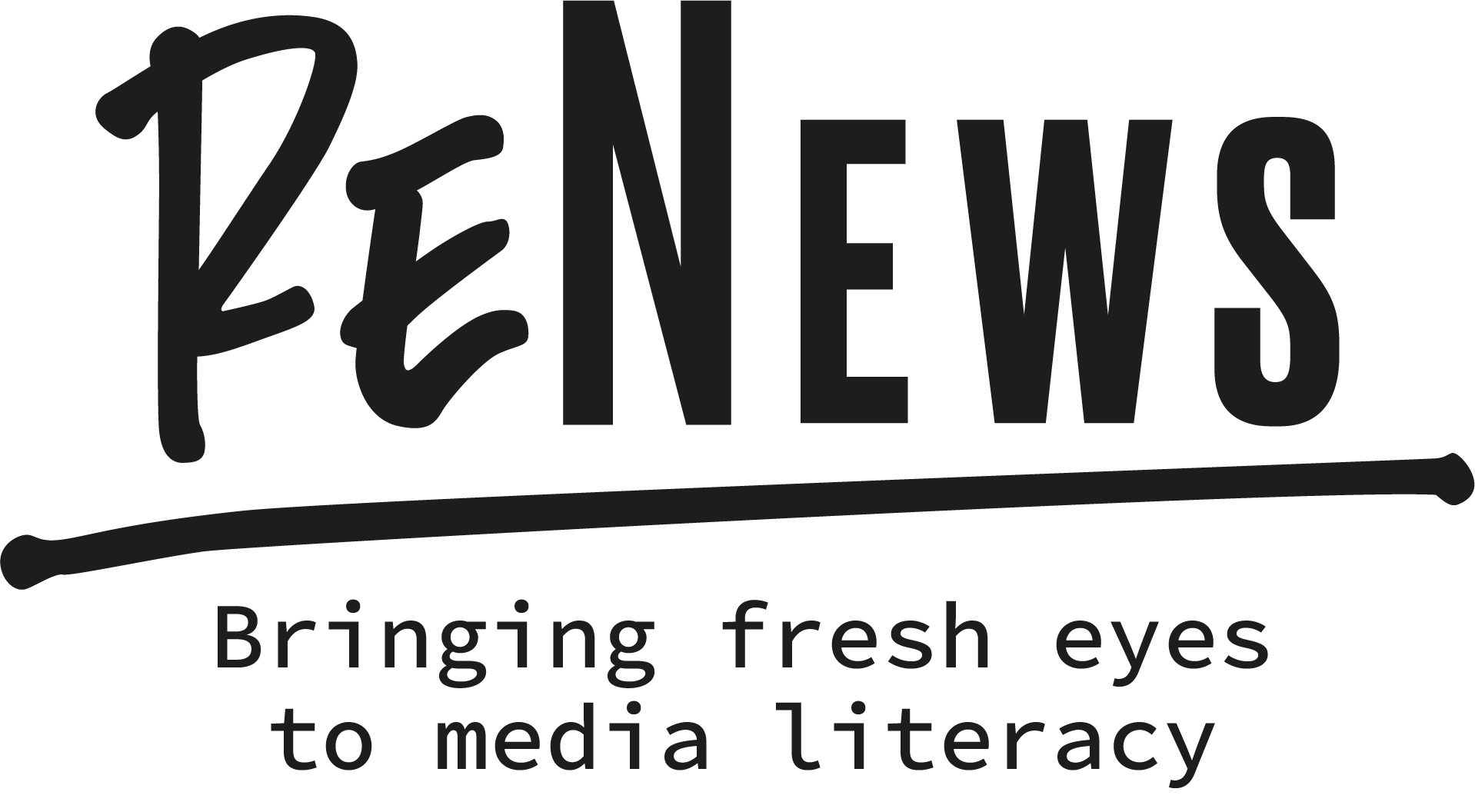 OBJECTIVES: 

Understand media, social networks and information.

Develop skills in research, selection and interpretation of information.

Assess the influence of media and information on thoughts, feelings, and behaviors.

Demonstrate a civic practice of the media and develop a digital citizenship.
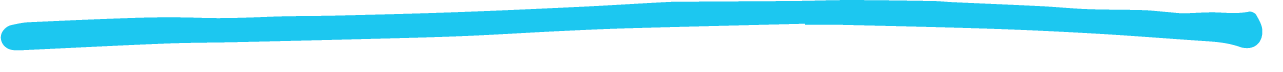 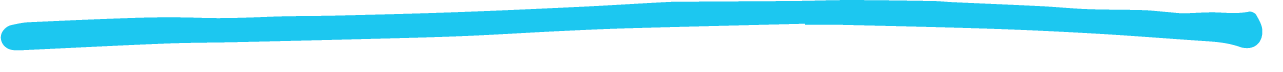 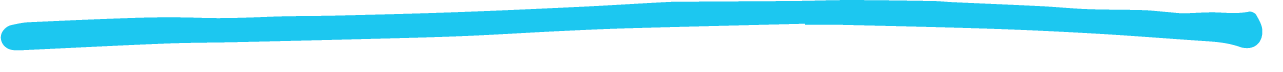 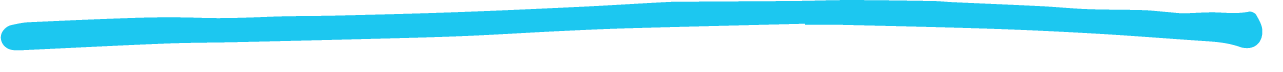 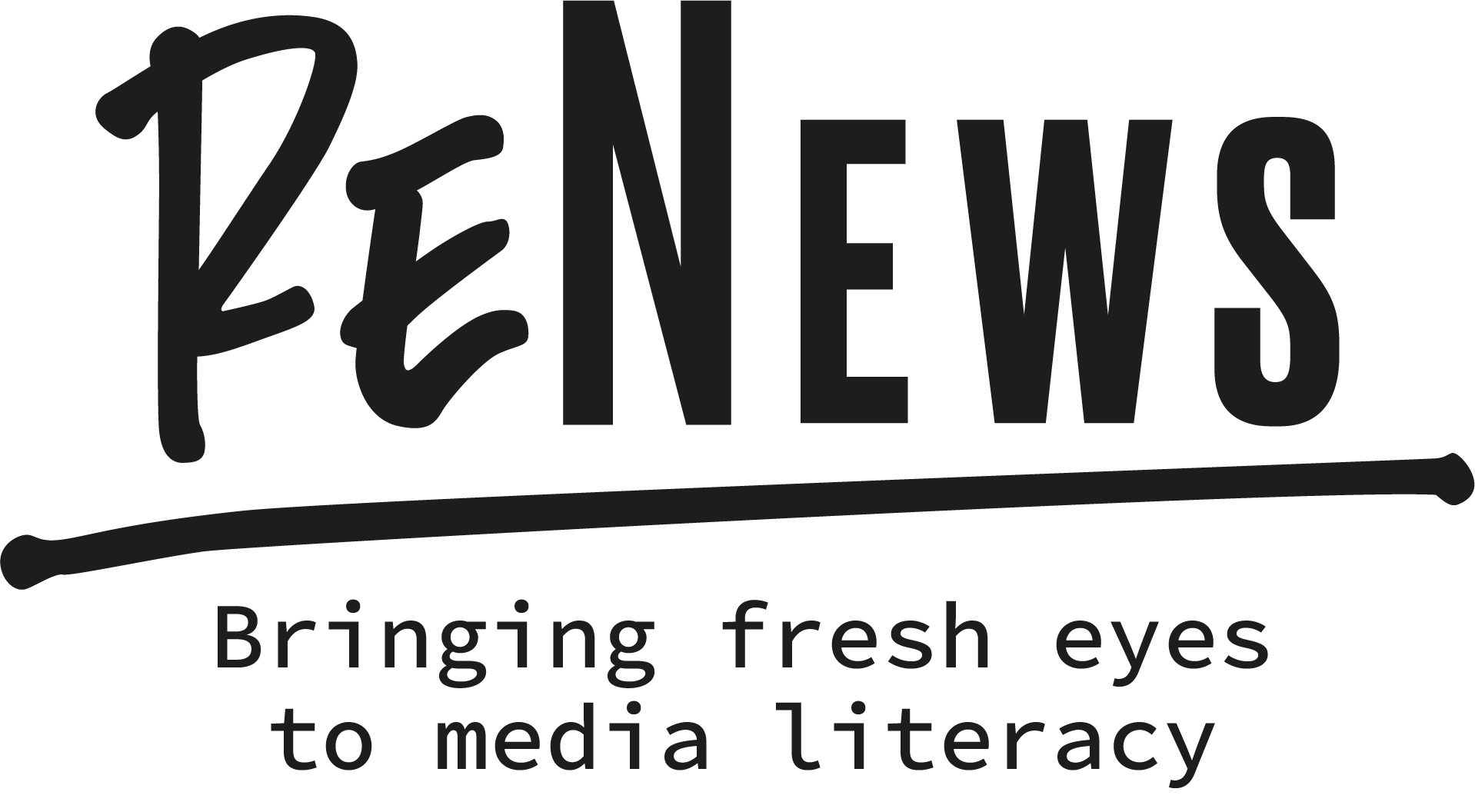 Healthy media diet
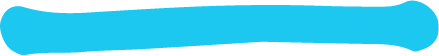 CHECK PUBLICATION DATE
When was the information published? Is it still relevant?
SEARCH 
Don't just wait for information. Look for it!
PARTICIPATE: 
Get involved in a constructive and creative way on social networks.
PAUSE AND REFLECT
Take your time to check and reread the information.
CHECK SOURCES 
Who is the author? Which media published the information? Is it known for being trustworthy?
DISTINGUISH FACTS FROM OPINIONS: 
In some cases, the news article precises if it is opinion based, otherwise, look for cues, biases and opinions.
QUESTION YOURSELF: 
If you always agree with what you read... it may be time to confront other opinions and sources.
REPORT DISINFORMATION/HATE SPEECH ONLINE : 
Be proactive and promote positive content!
DIVERSIFY SOURCES: 
Use several sources and compare them to get a more complete picture.
SHARE AN ARTICLE THAT YOU FULLY READ: 
Titles don’t always tell the whole story and can be sometimes misleading.
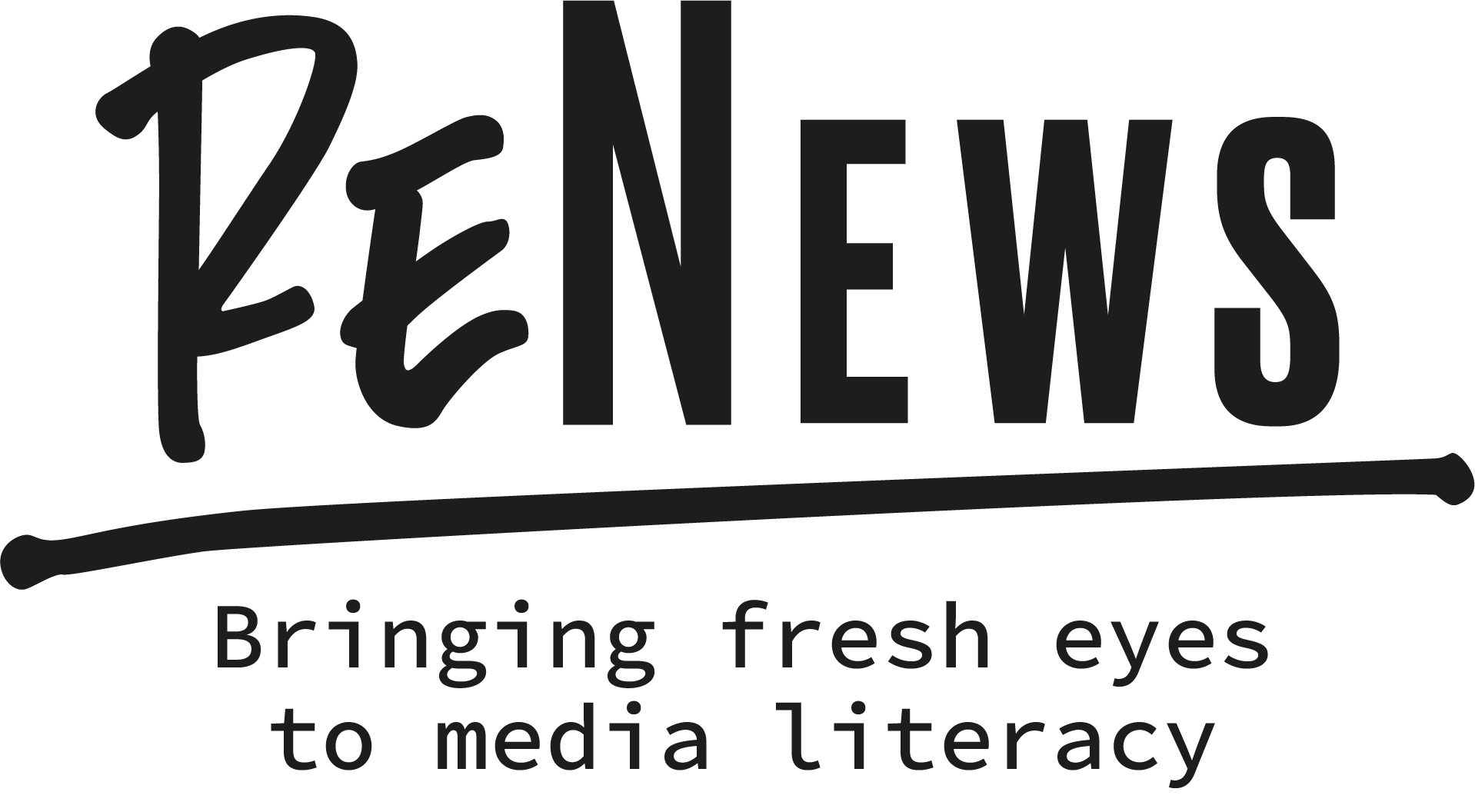 KEY TOPIC 1
Media environMent
Students know what information and media are reliable.

Students can identify their country’s main media outlets.

Students understand the difference between traditional and current media.

Students understand the role and importance of media and journalists in a democratic society.

Students understand the influence of social media in our relationship with information.
Lesson Objectives:
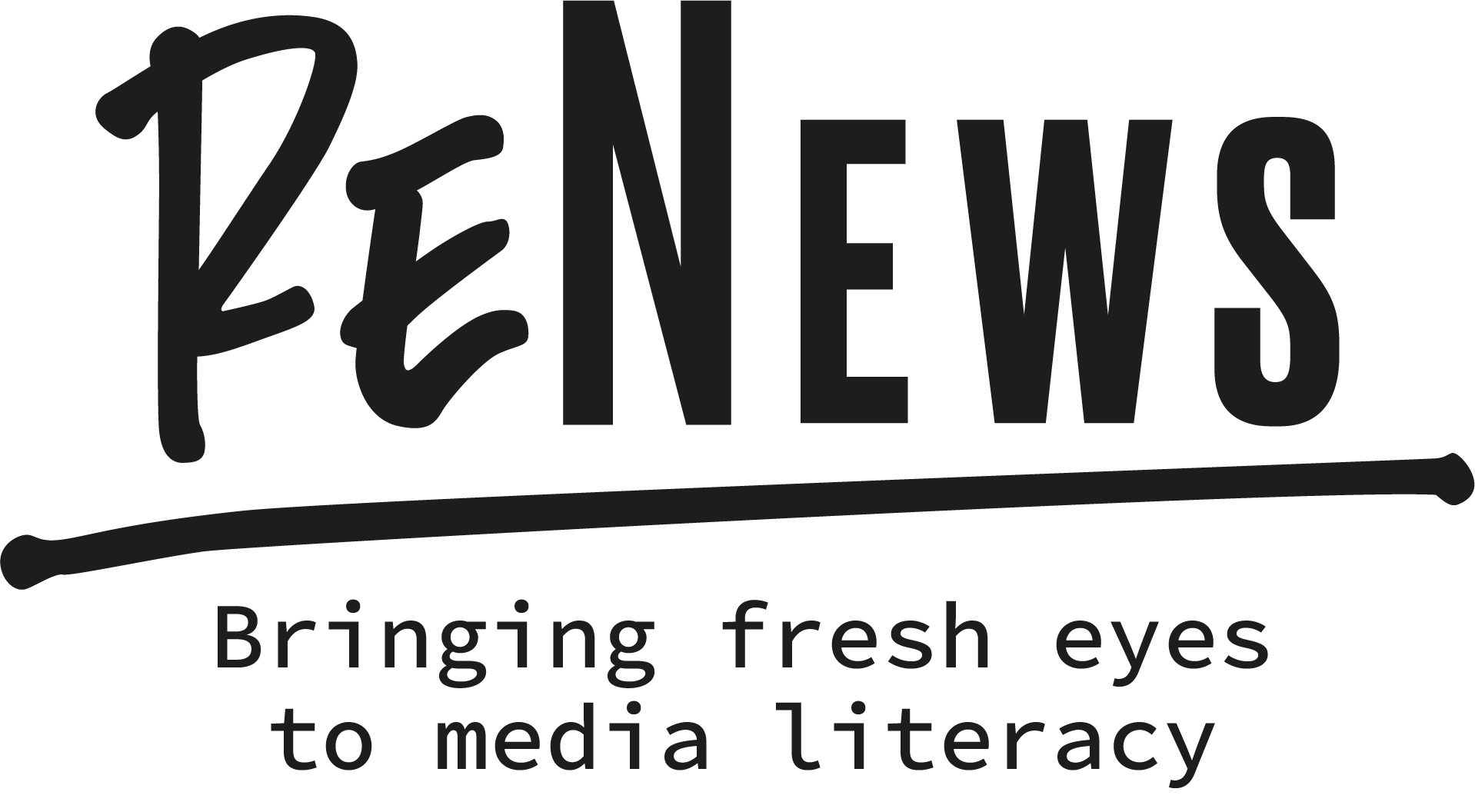 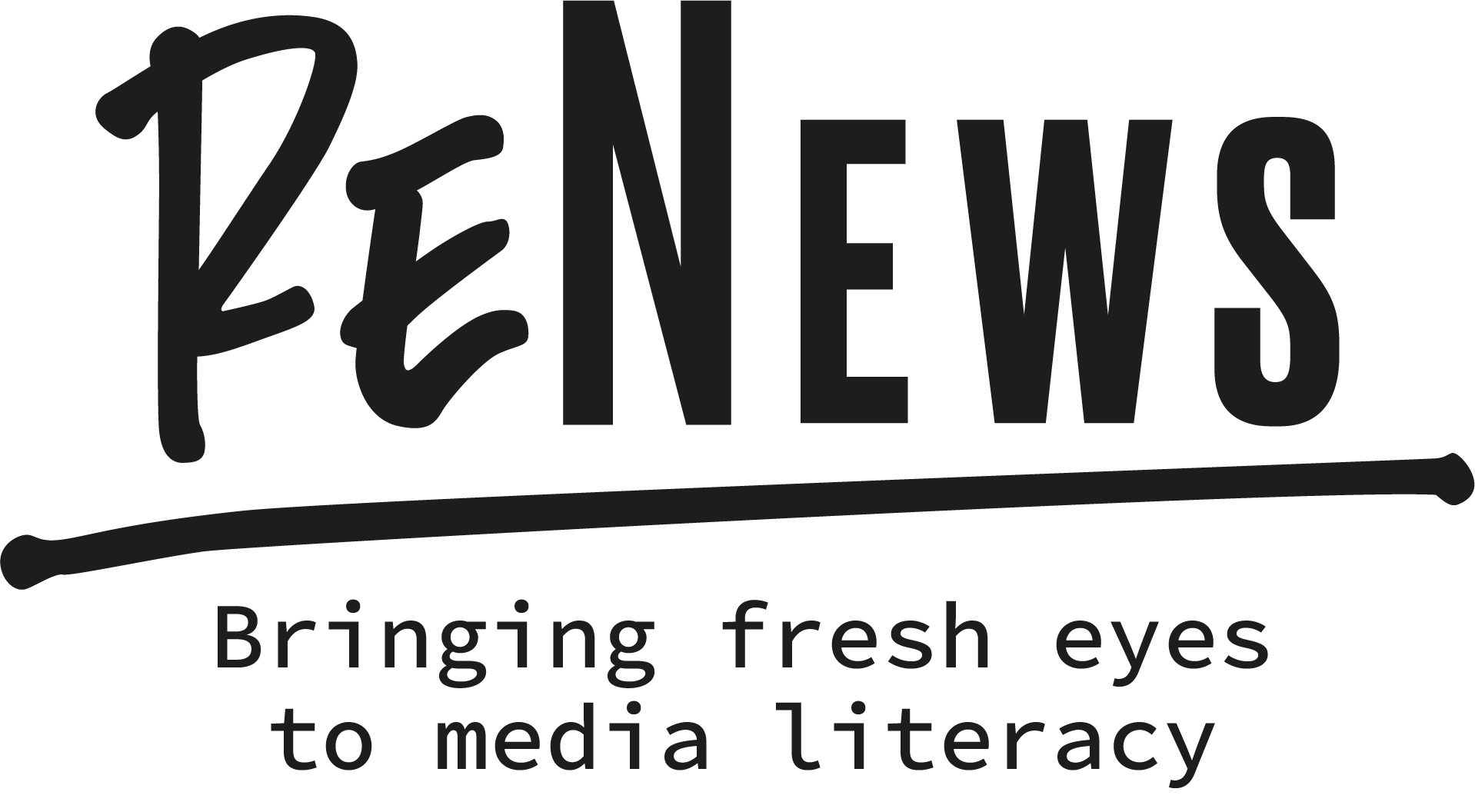 Media environMent
Media:  physical support for the mass spread of information, including print, radio, the internet, and television.

Information: Conveyed fact that comes from sources that have been identified, verified, and corroborated.
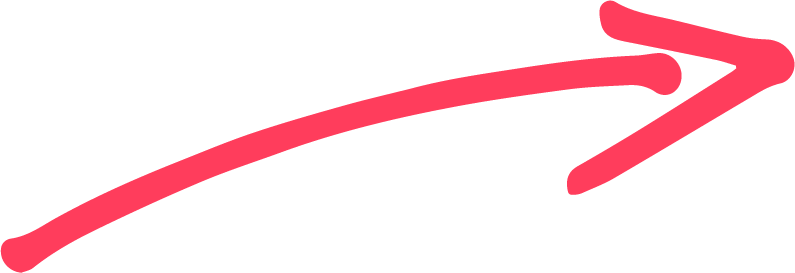 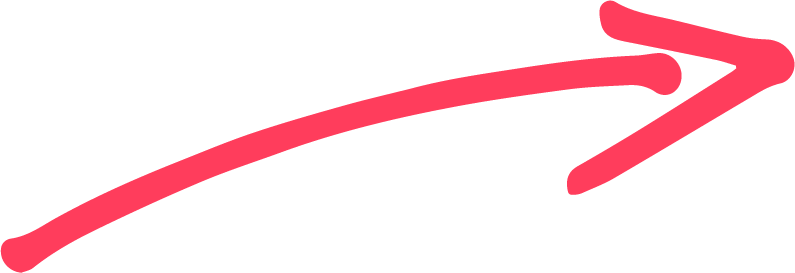 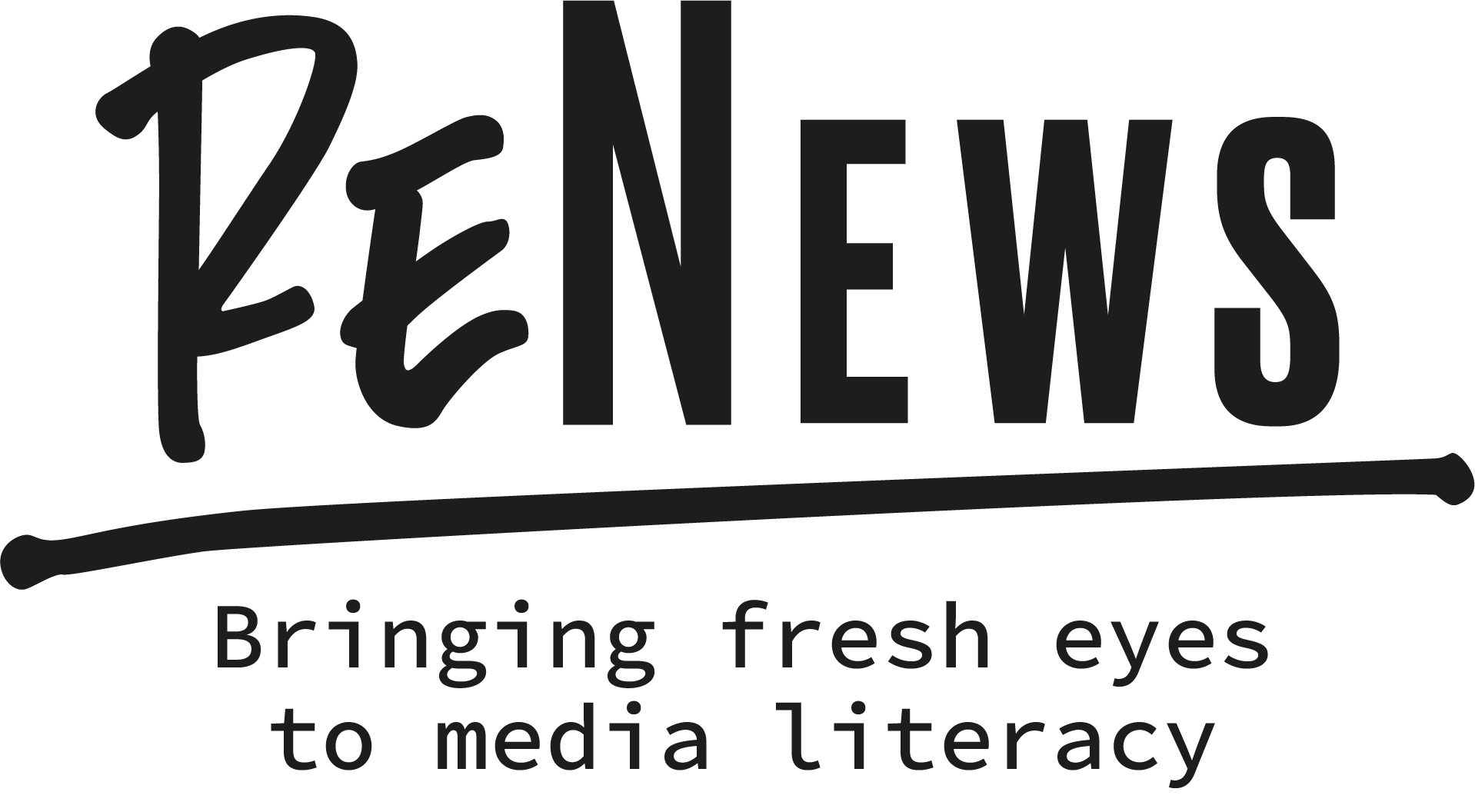 Information
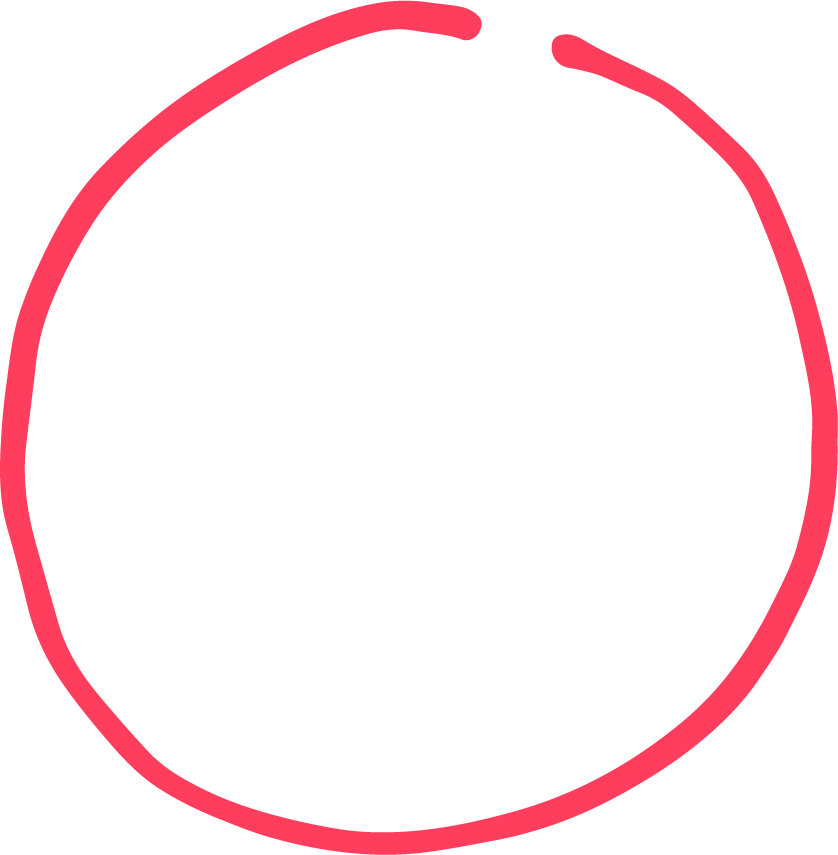 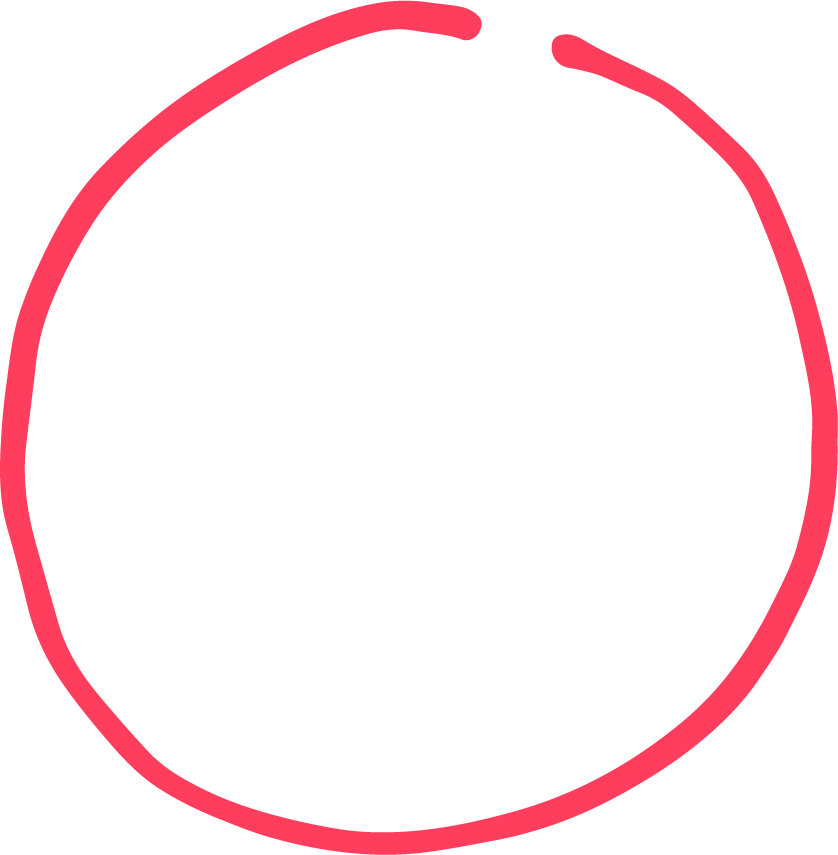 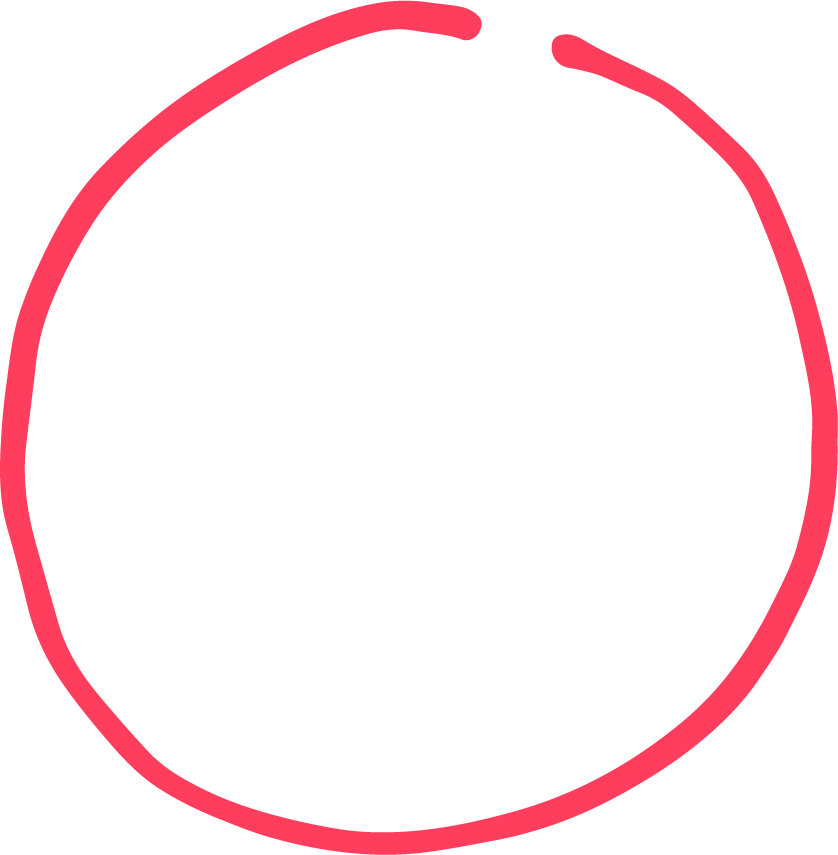 Verified and verifiable: 
To confirm its status as information, a fact must be verified and verifiable.
Factual: Information must involve fact; it must be factual.
Of public interest: 
To be considered information in the media and social sense of the word, a fact must be of public interest.
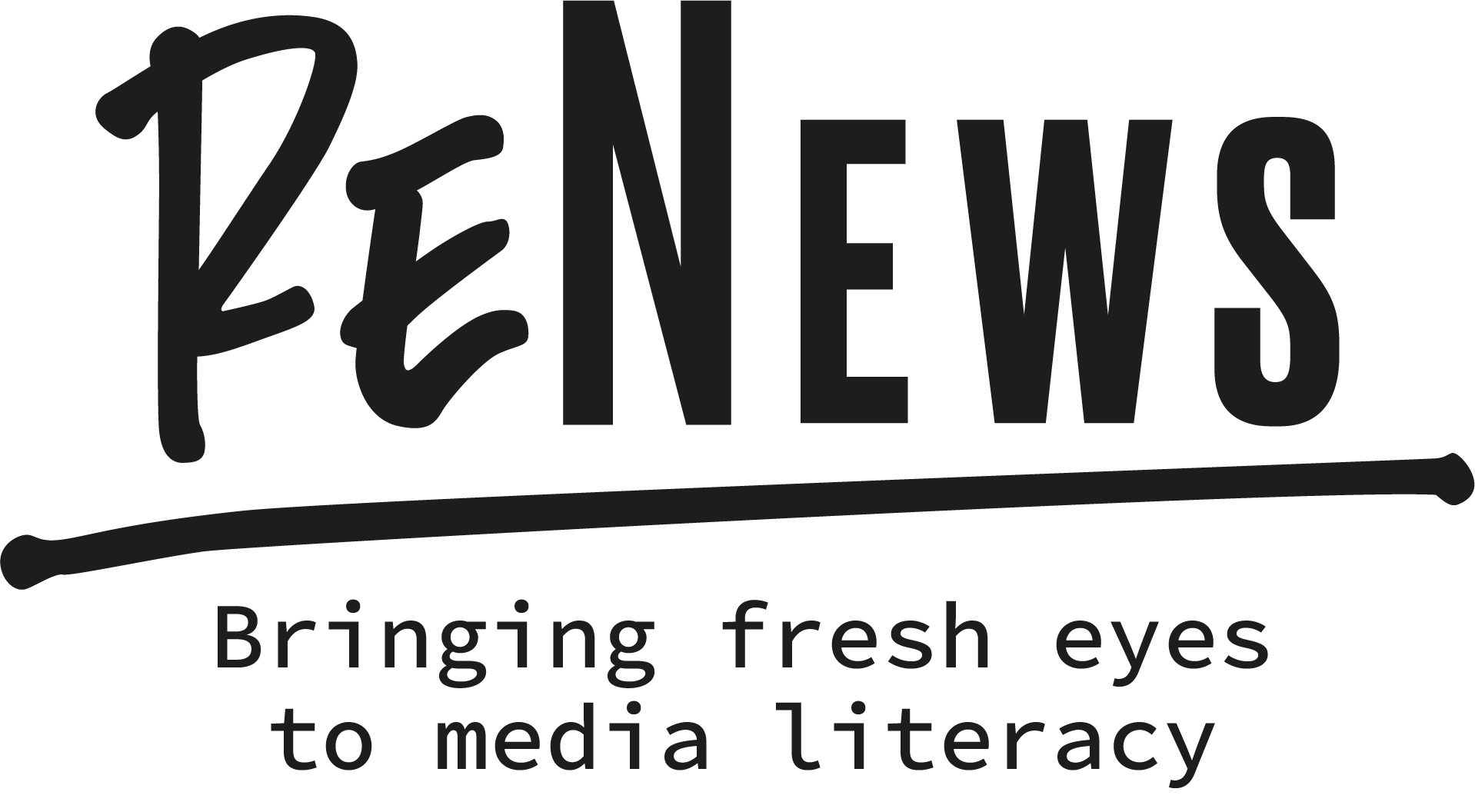 Media history
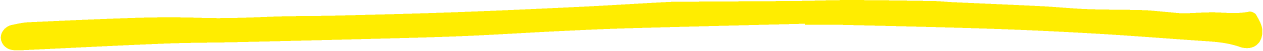 ………….
………...
………....
………….
………….
………….
1605
First widely published
newspaper in the History
1440
Johannes Gutenberg invented the printing press
1894
Invention
of Radio by
Guglielmo
Marconi
1927
First TV
transmission
by Philo
Farnsworth
1991
World Wide
Web came
into being by
Sir Timothy
John-Berners
Lee
2004
Facebook

2005
YouTube
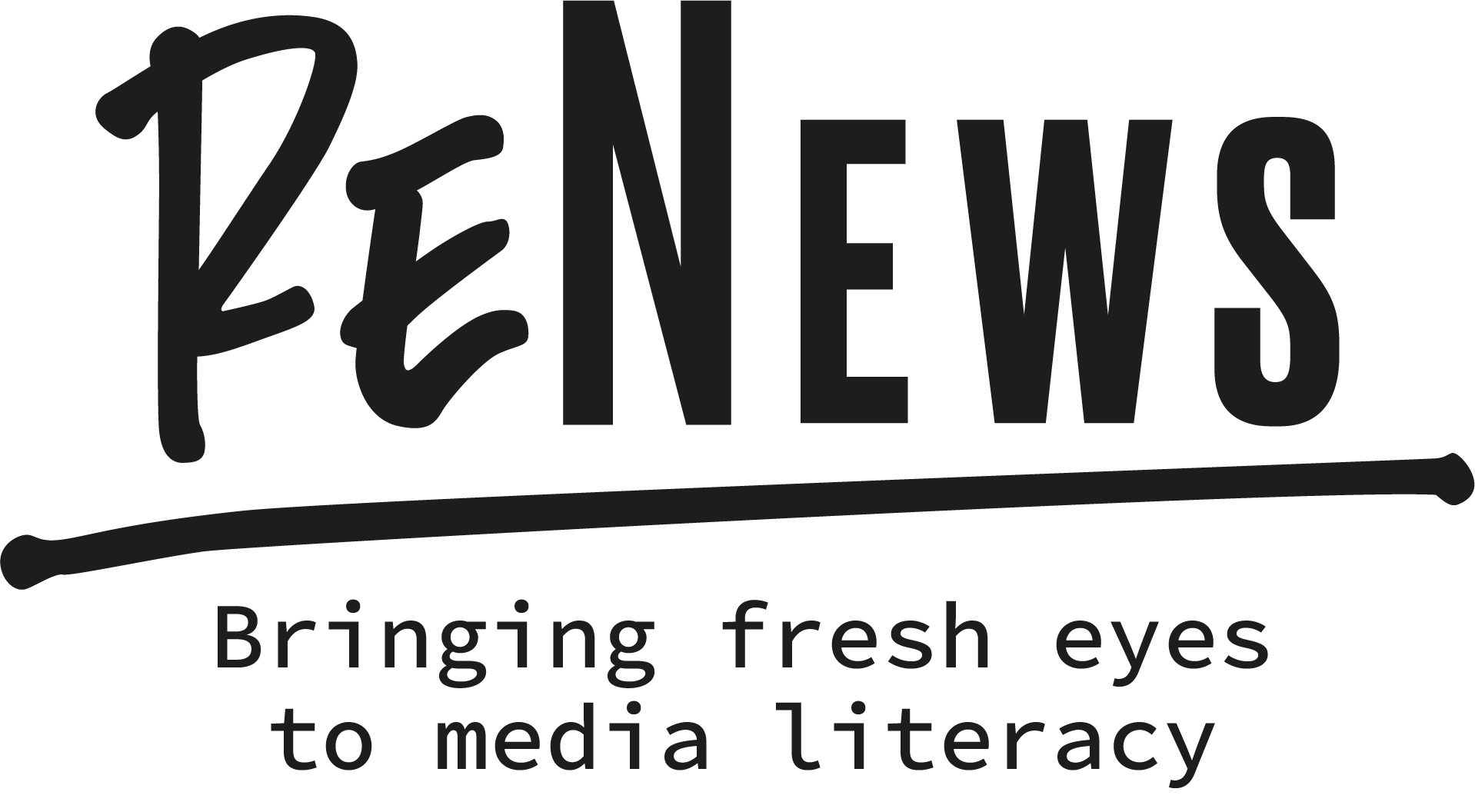 Social media: new media linked to the arrival of the Internet.
 
Social media of publication (e.g. blogs).
Social networks (Facebook, Instagram, Twitter etc.).
Journalism has been impacted by the arrival of social networks. Journalists no longer have a monopoly on information.
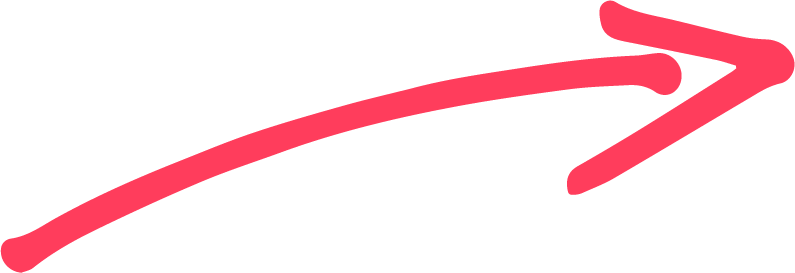 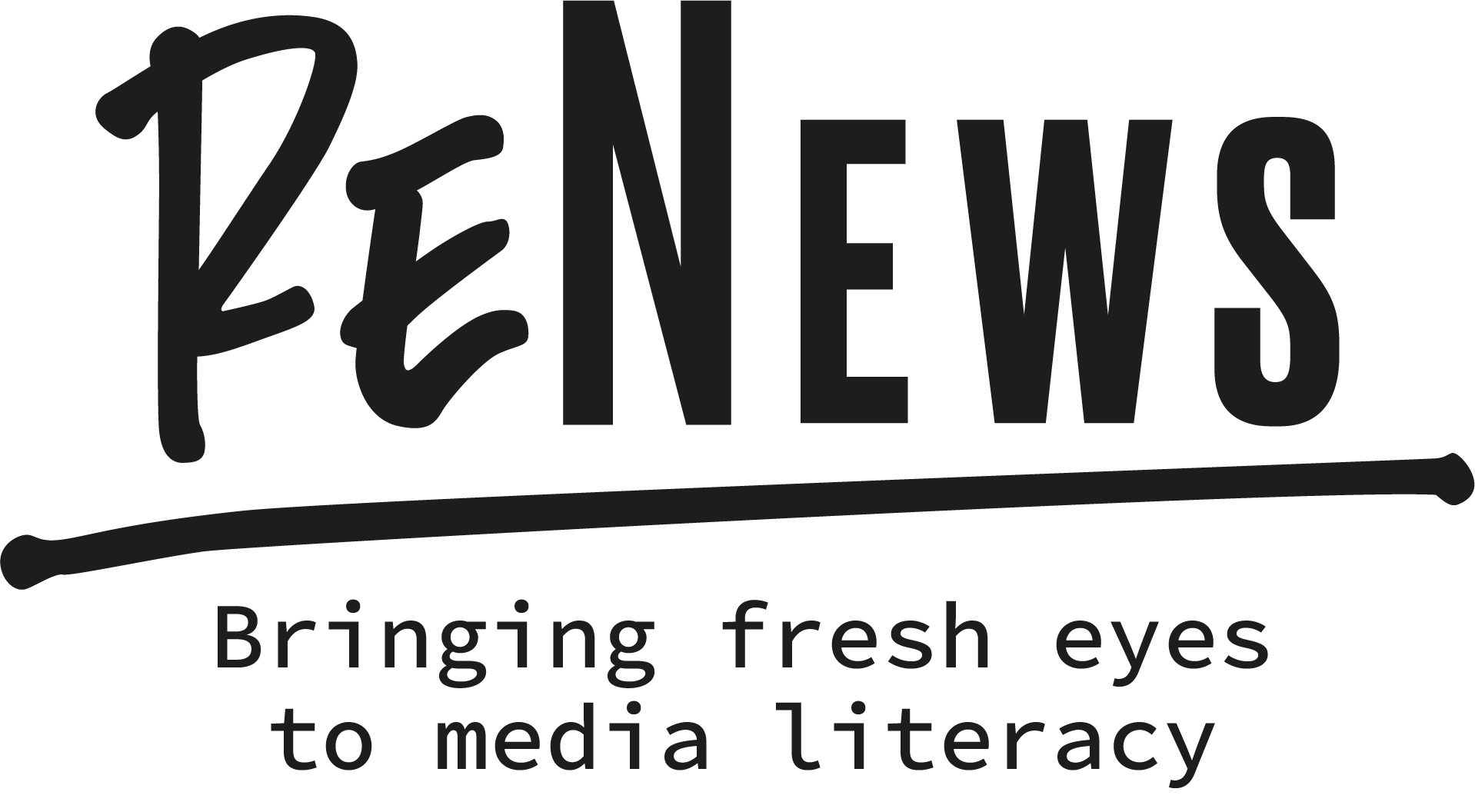 JOURNALISM

The journalist is a professional bound to respect a deontology (ethics, methods and objectivity) and has a duty to process information. He has to be able to give keys to comprehend a given information in order to understand society.
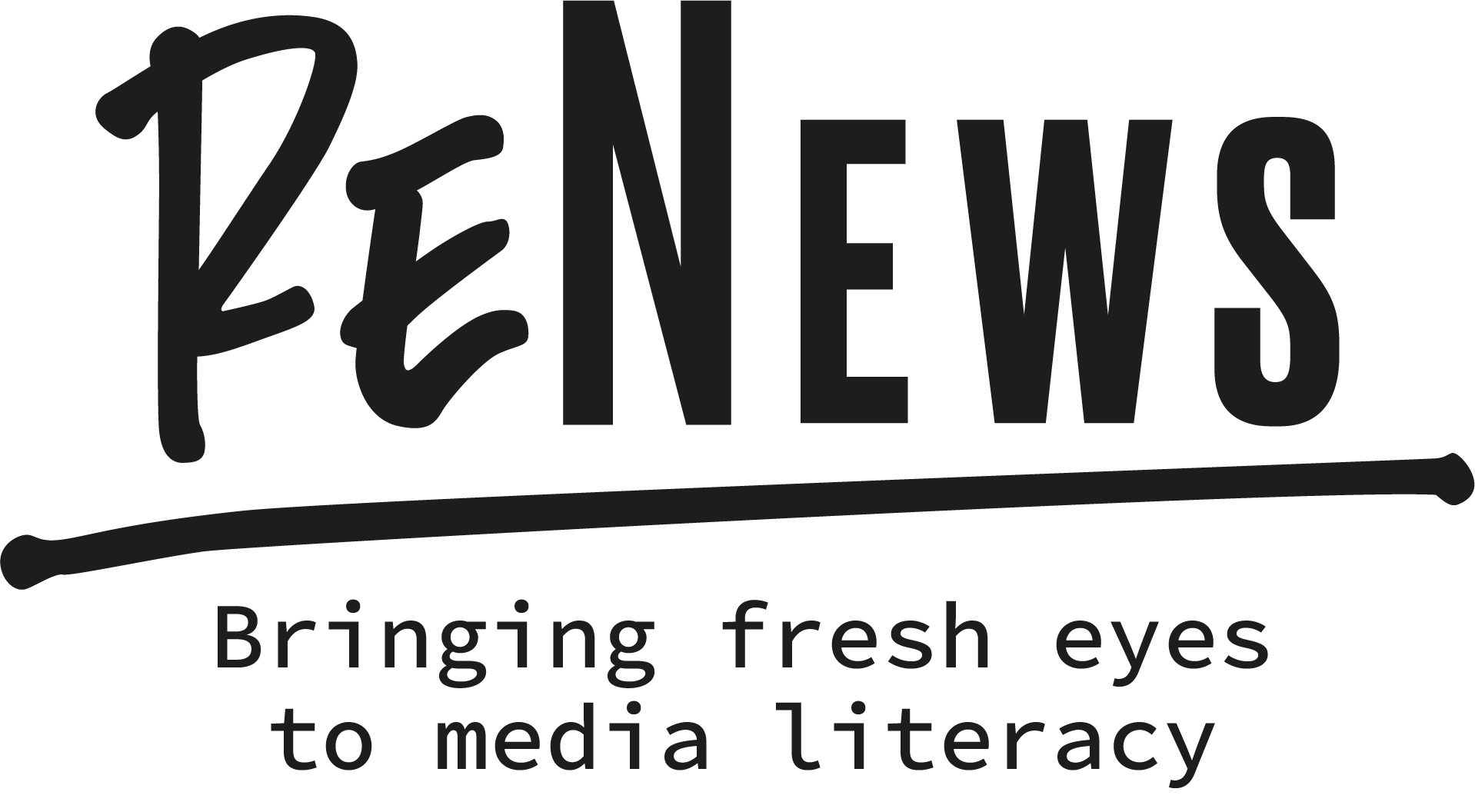 ACTIVITY 1 – WORD CLOUD : Discovering the media landscape 
Duration : 30 minutes       Equipment : Whiteboard, pens or markers

ACTIVITY INSTRUCTIONS
Write the word ‘media’ on a visual aid and jot down the names of media outlets or types (television, radio, written press, social media).

Categorise the media outlets participants suggest by their type.
Identify which media are public and private.
Separate traditional media from social media. 
Debate : Are social networks media? What are the differences with traditional media? Does the possibility of posting or writing on a social network make every Internet user a potential journalist? Why ? Which types of media do you trust the most with delivering neutral information? Why?
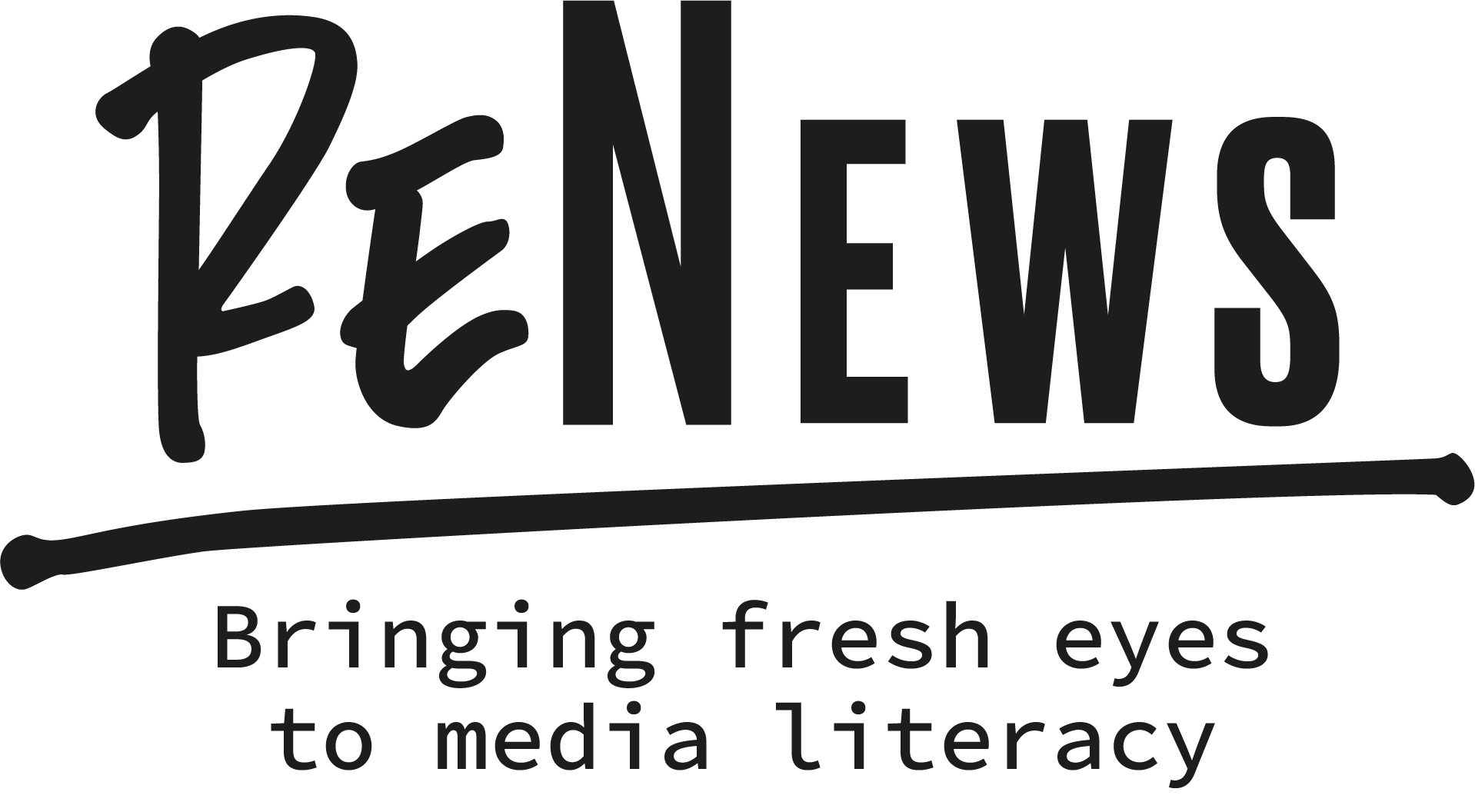 Media environment - DEBATE
Are social networks media? What are the differences with traditional media?

Does the possibility of posting or writing on a social network make every Internet user a potential journalist? Why?

Which types of media do you trust the most with delivering neutral information? Why?
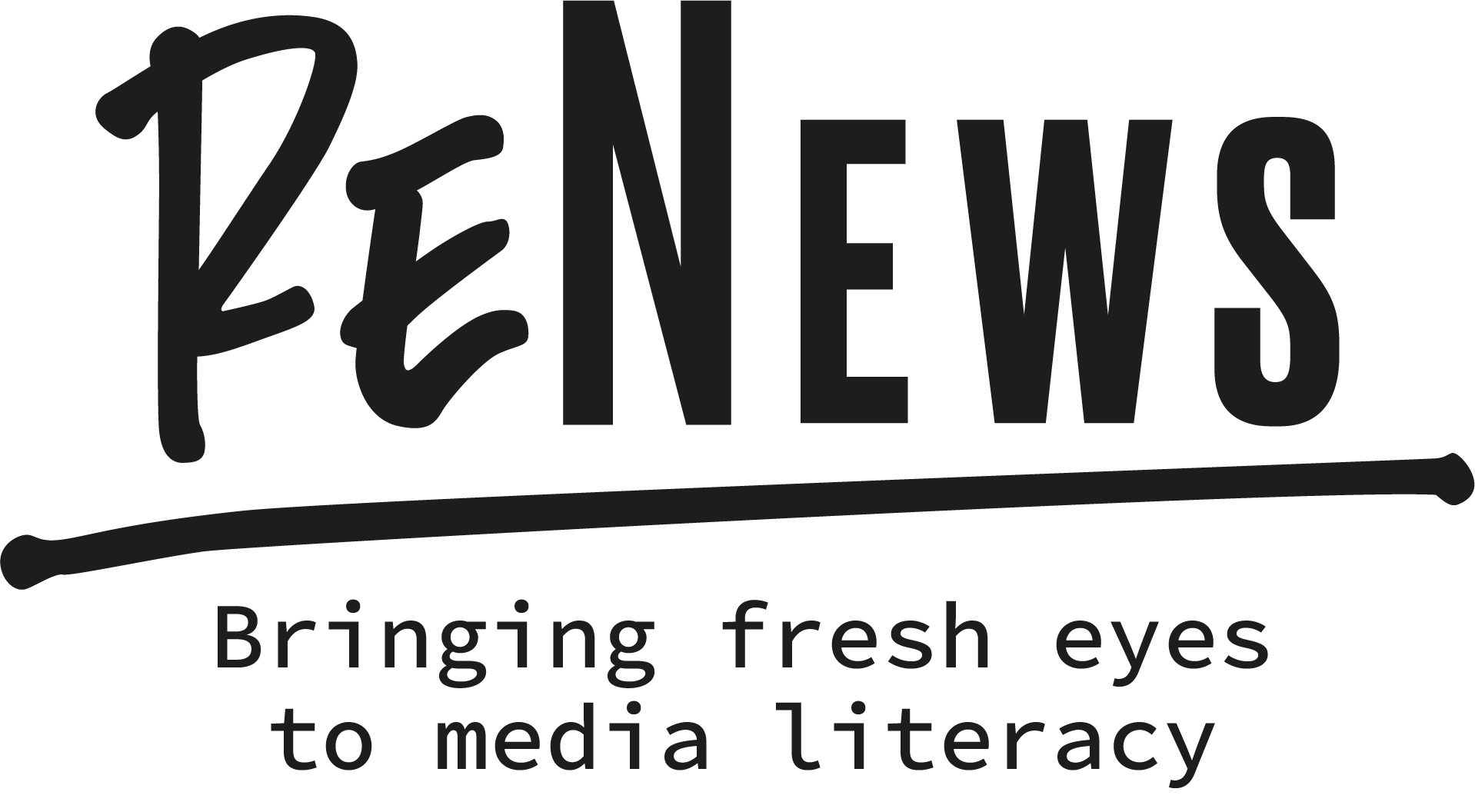 1. When did the internet and new media emerge?
A -  1970s                                                 B -  1980

  
C -  1990	    				          D -  2000
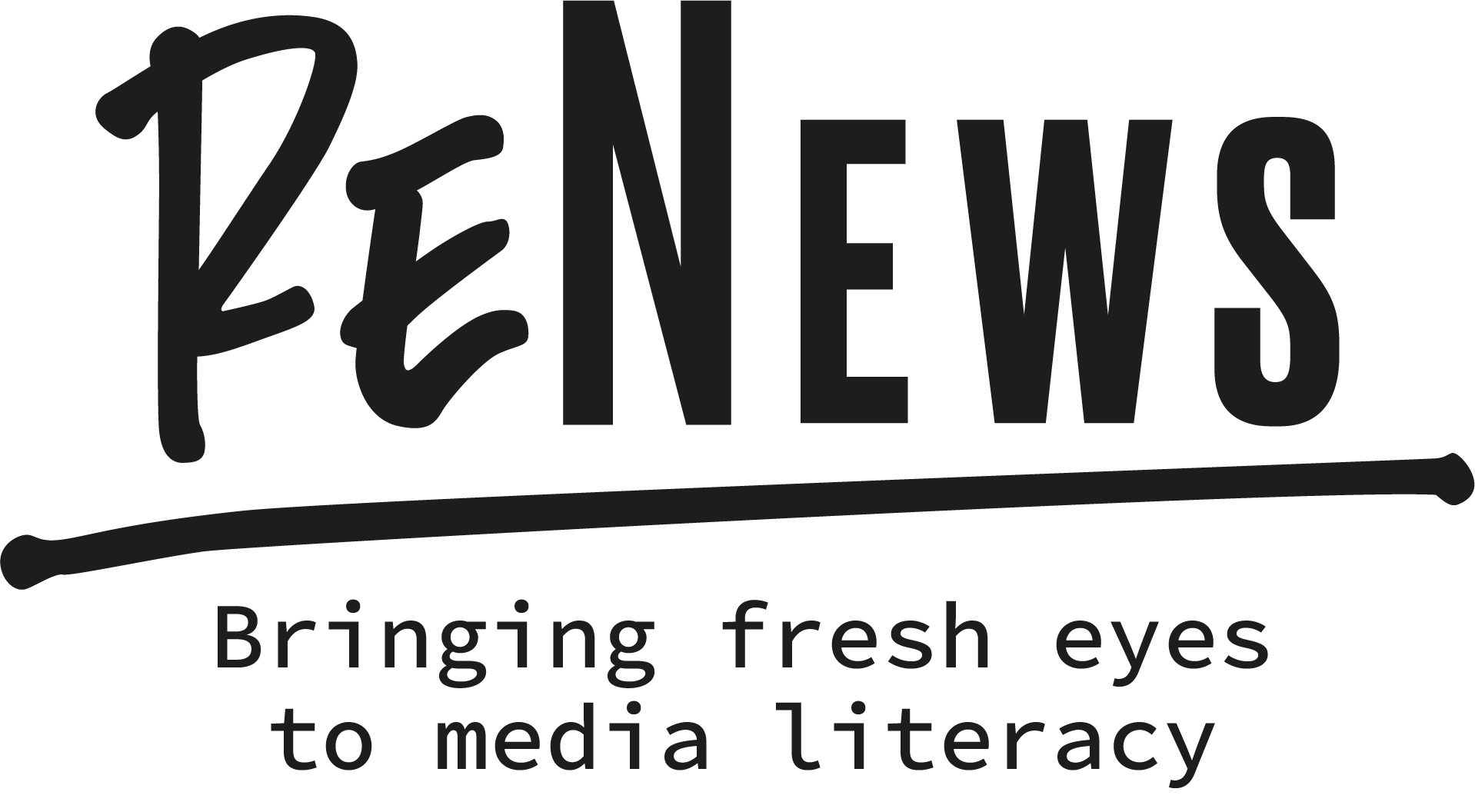 1. When did the internet and new media emerge?
A -  1970s                                                 B -  1980

  
C -  1990                                                   D -  2000
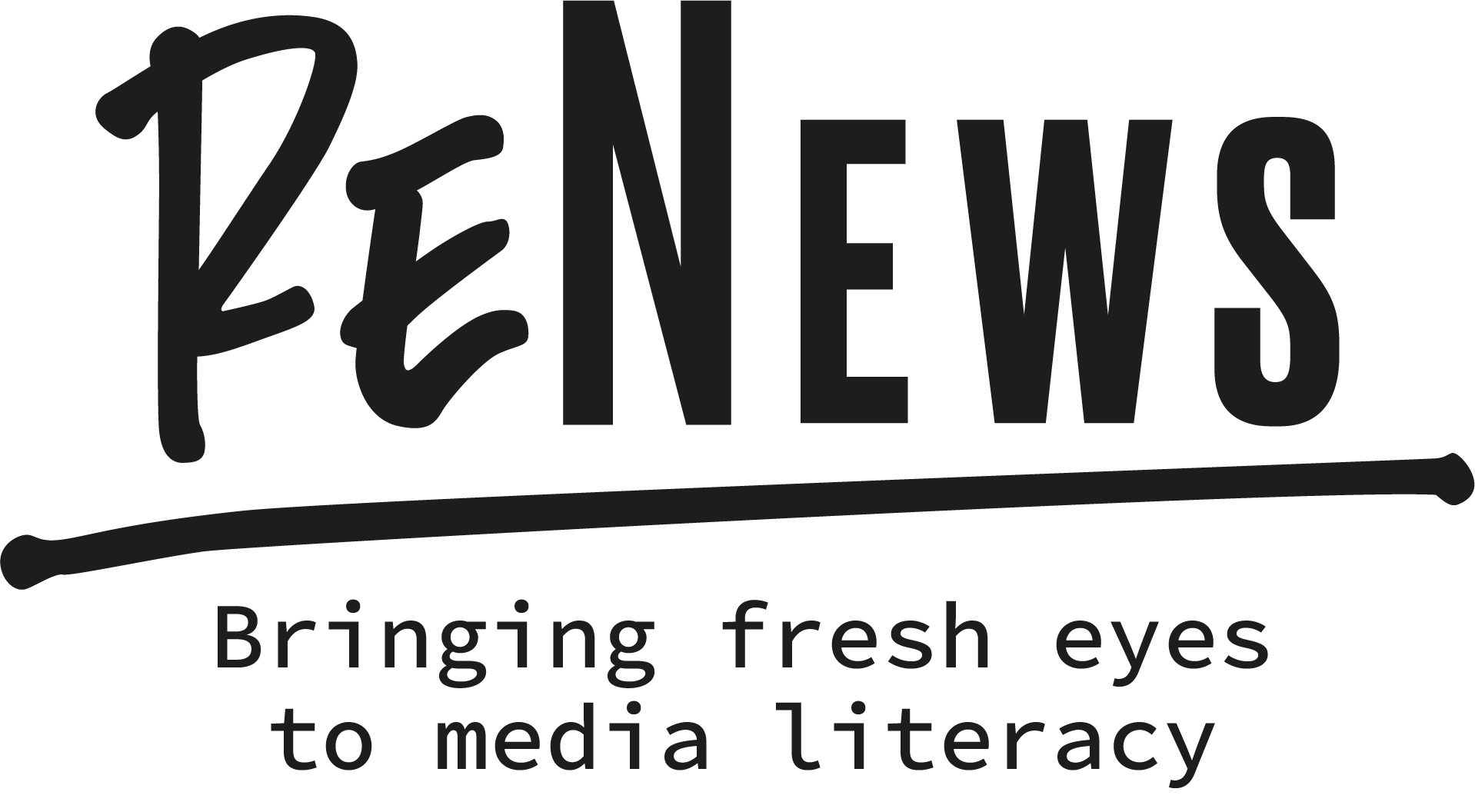 2. In democratic societies, media are:
A -  A propaganda tool to manipulate the masses
  
   C -  A way of broadening the discussion of ideas within a population
B -  A check on power
  

   D -  A way of communicating
political manifestos during elections.
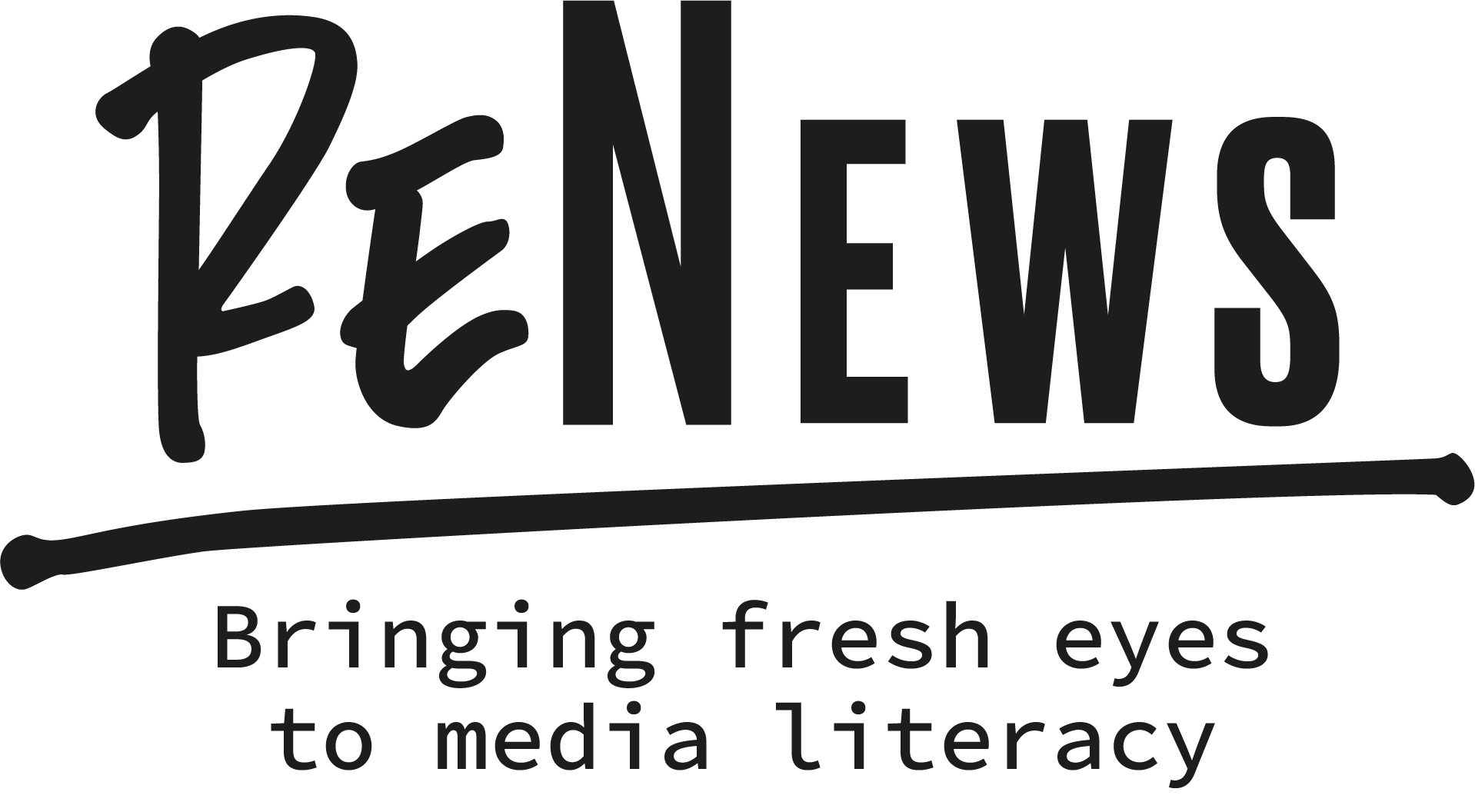 2. In democratic societies, media are:
A -  A propaganda tool to manipulate the masses
  
   C -  A way of broadening the discussion of ideas within a population
B -  A check on power
  

   D -  A way of communicating
political manifestos during elections.
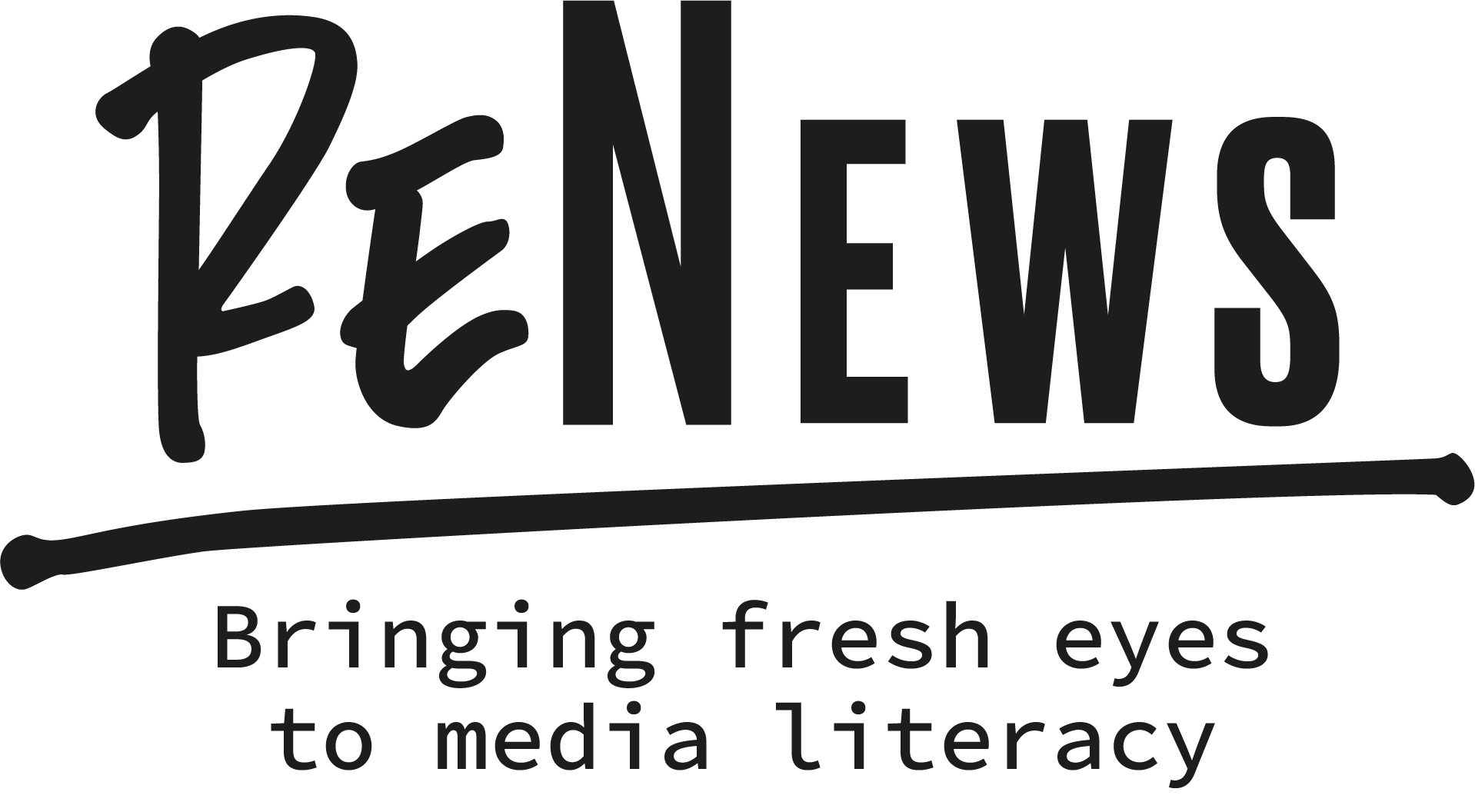 3. What distinguishes citizen media from traditional media?
A -  The topics they cover.
  

   C - The manner of spreading the information.
B -  The presence of professional journalists.
  

   D -  The use of humour.
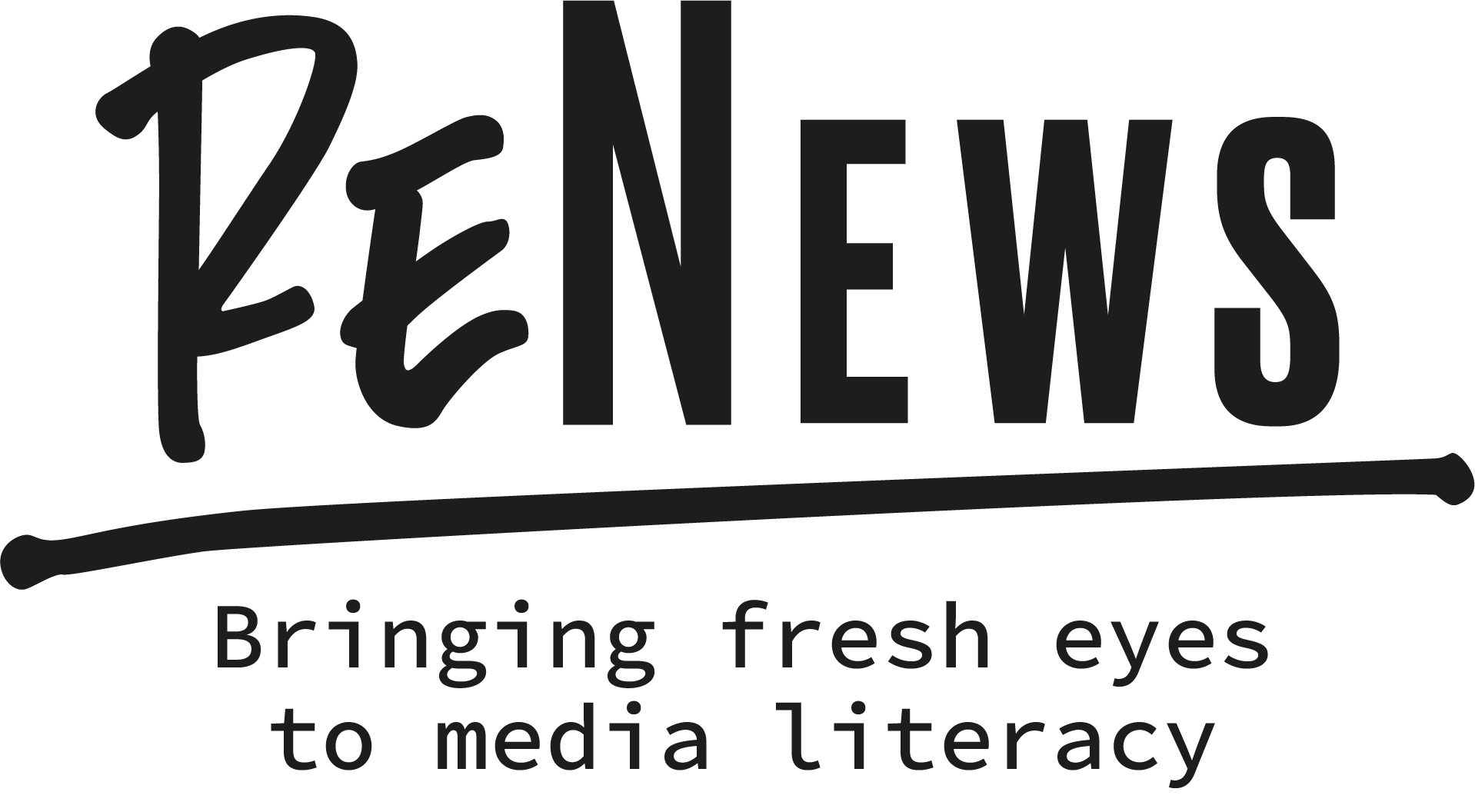 3. What distinguishes citizen media from traditional media?
A -  The topics they cover.
  

   C - The manner of spreading the information.
B -  The presence of professional journalists.


   D -  The use of humour.
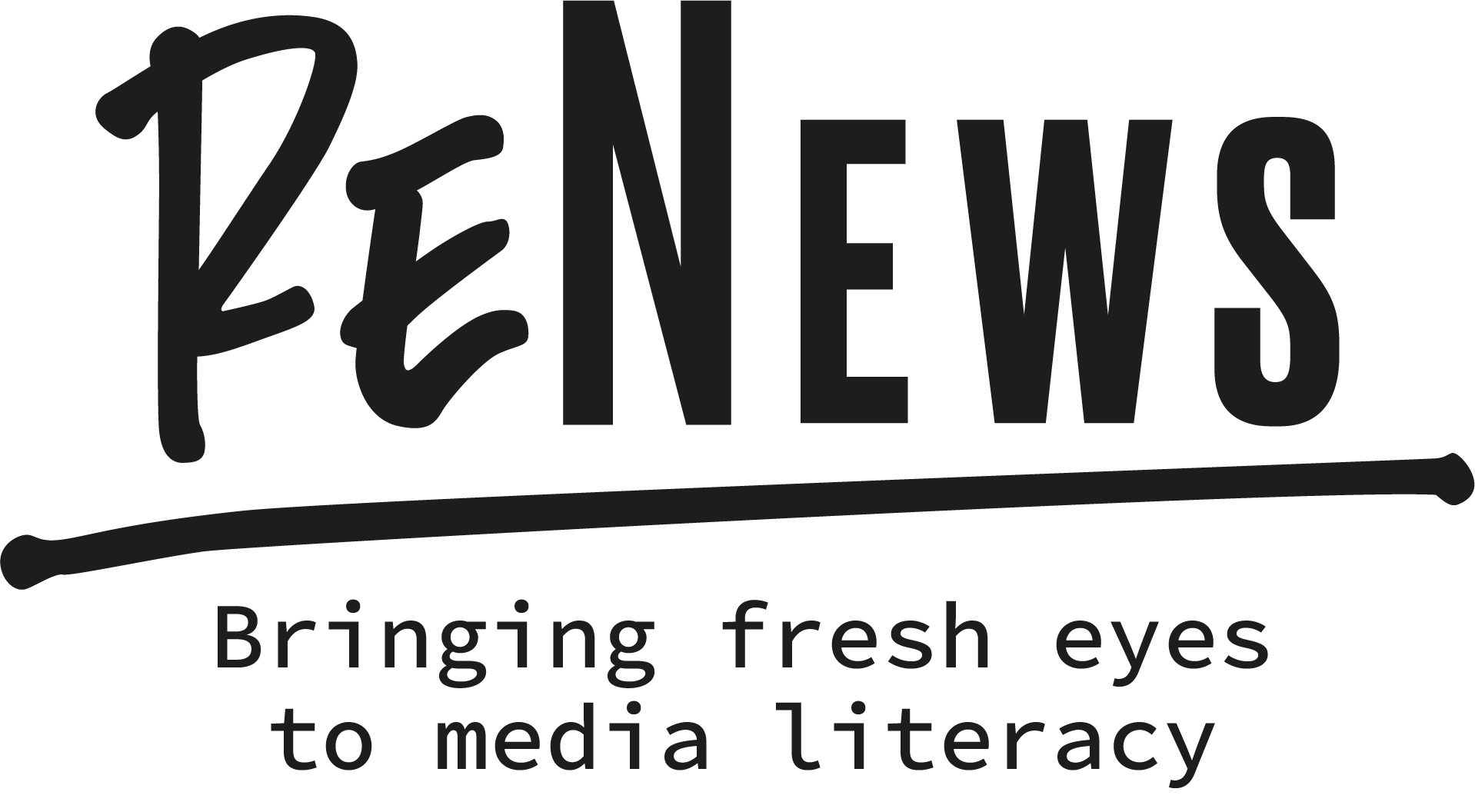 4. Which criterion or criteria should you use to define information/ news in the journalistic sense?
A -  The event must have happened less than one week ago.
  

C -  The reported event must be verified and verifiable.
B -  The event must be reported by at least 4 media outlets. 


D -  The reported event does not necessarily have to be of public interest.
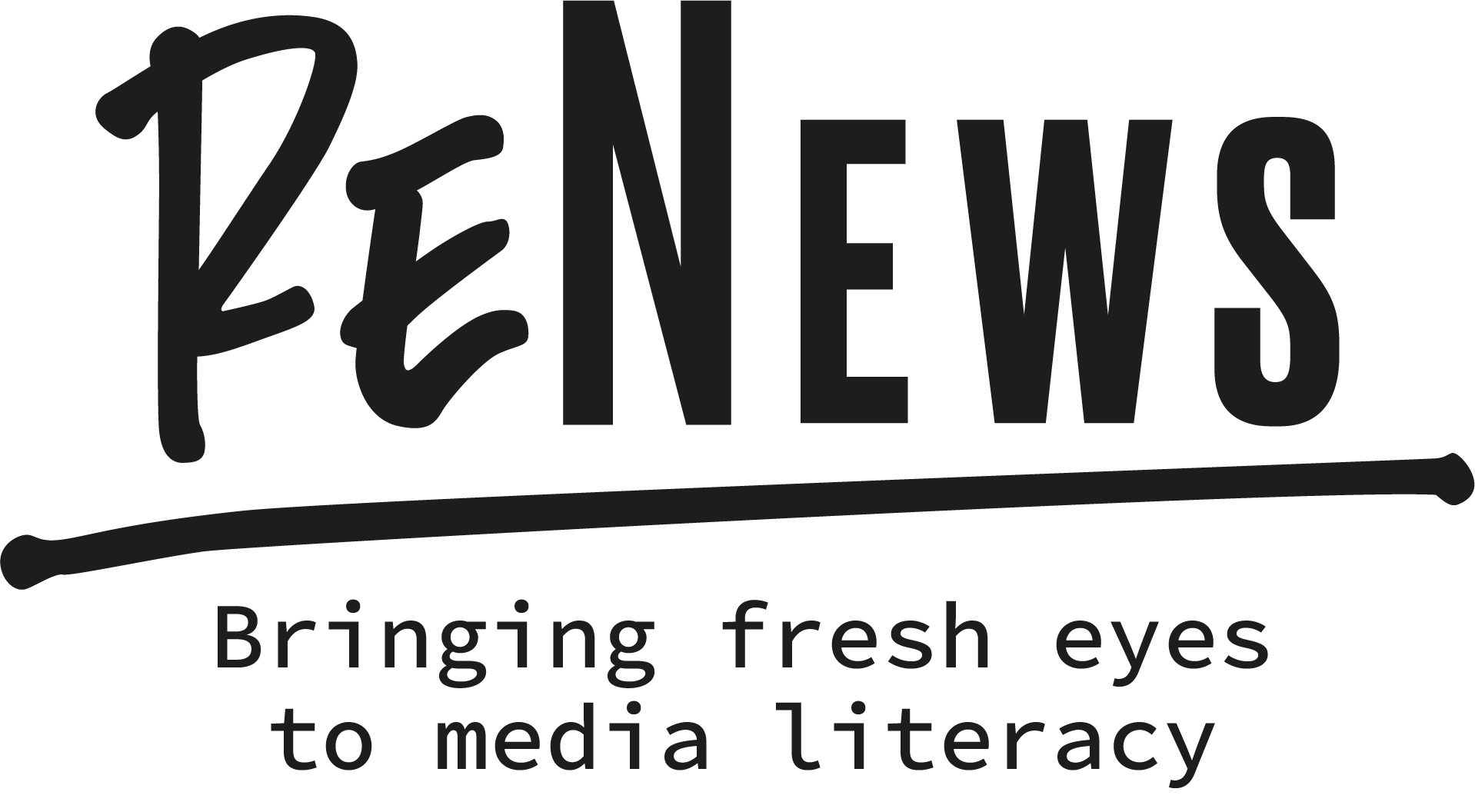 4. Which criterion or criteria should you use to define information/ news in the journalistic sense?
A -  The event must have happened less than one week ago.
  

C -  The reported event must be verified and verifiable.
B -  The event must be reported by at least 4 media outlets. 


D -  The reported event does not necessarily have to be of public interest.
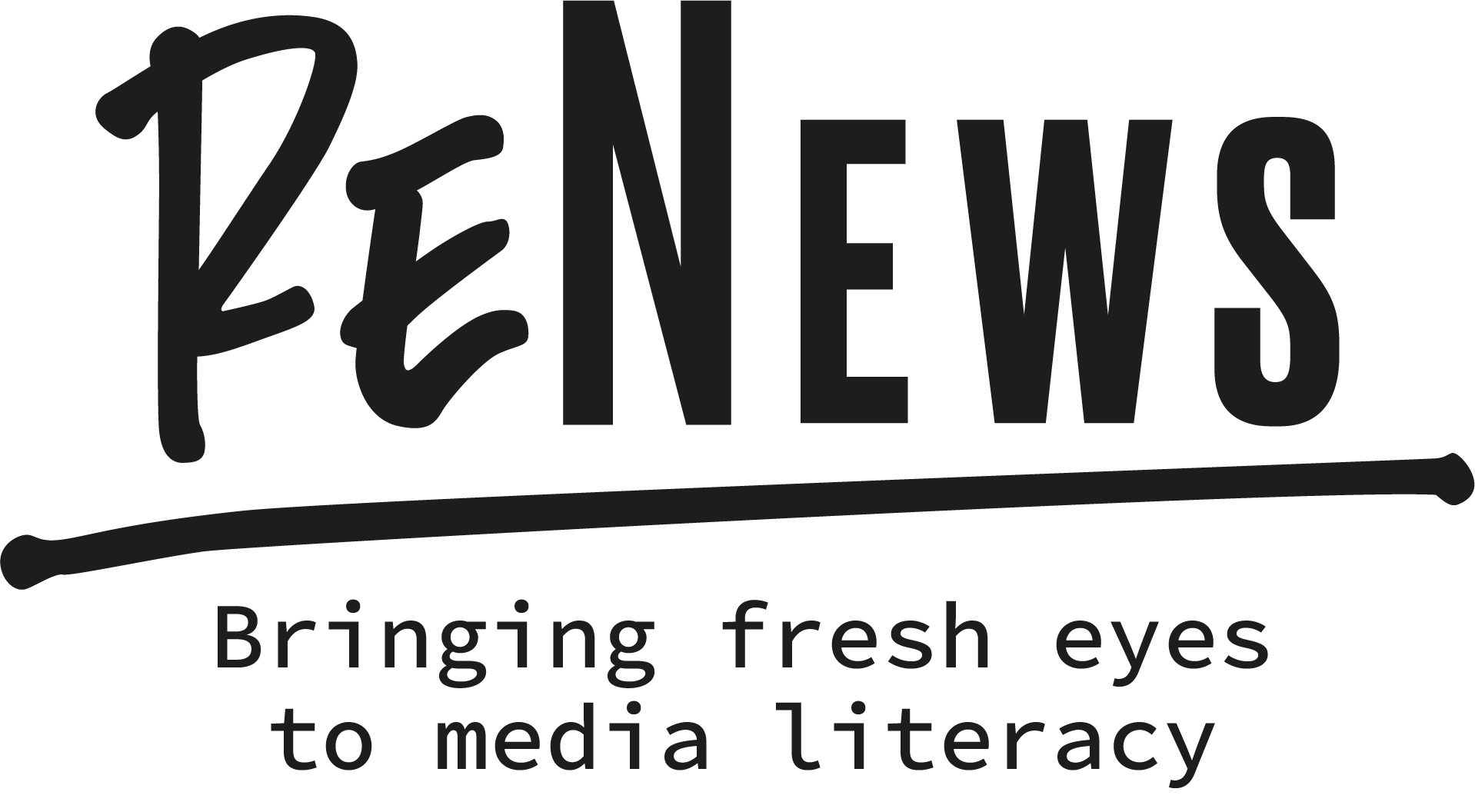 5. The freedom of expression allows journalists to:
A - Express what they think freely.


C - Share information on social
media.
B - Investigate political leaders.


D - Publish content that encourages
discrimination of a group on the basis of their religion.
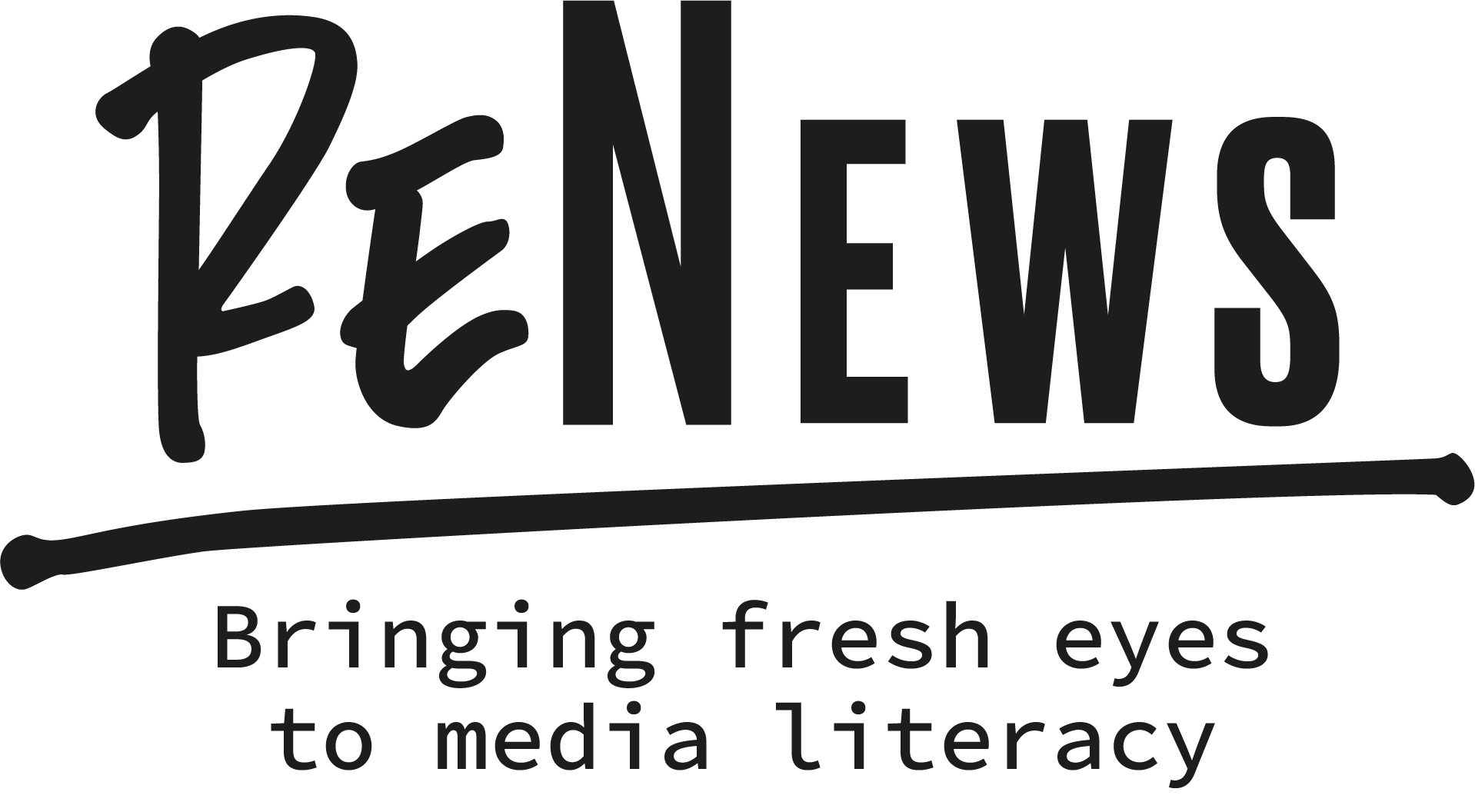 5. The freedom of expression allows journalists to:
B - Investigate political leaders.


D - Publish content that encourages
discrimination of a group on the basis of their religion.
A - Express what they think freely.


C - Share information on social
media.
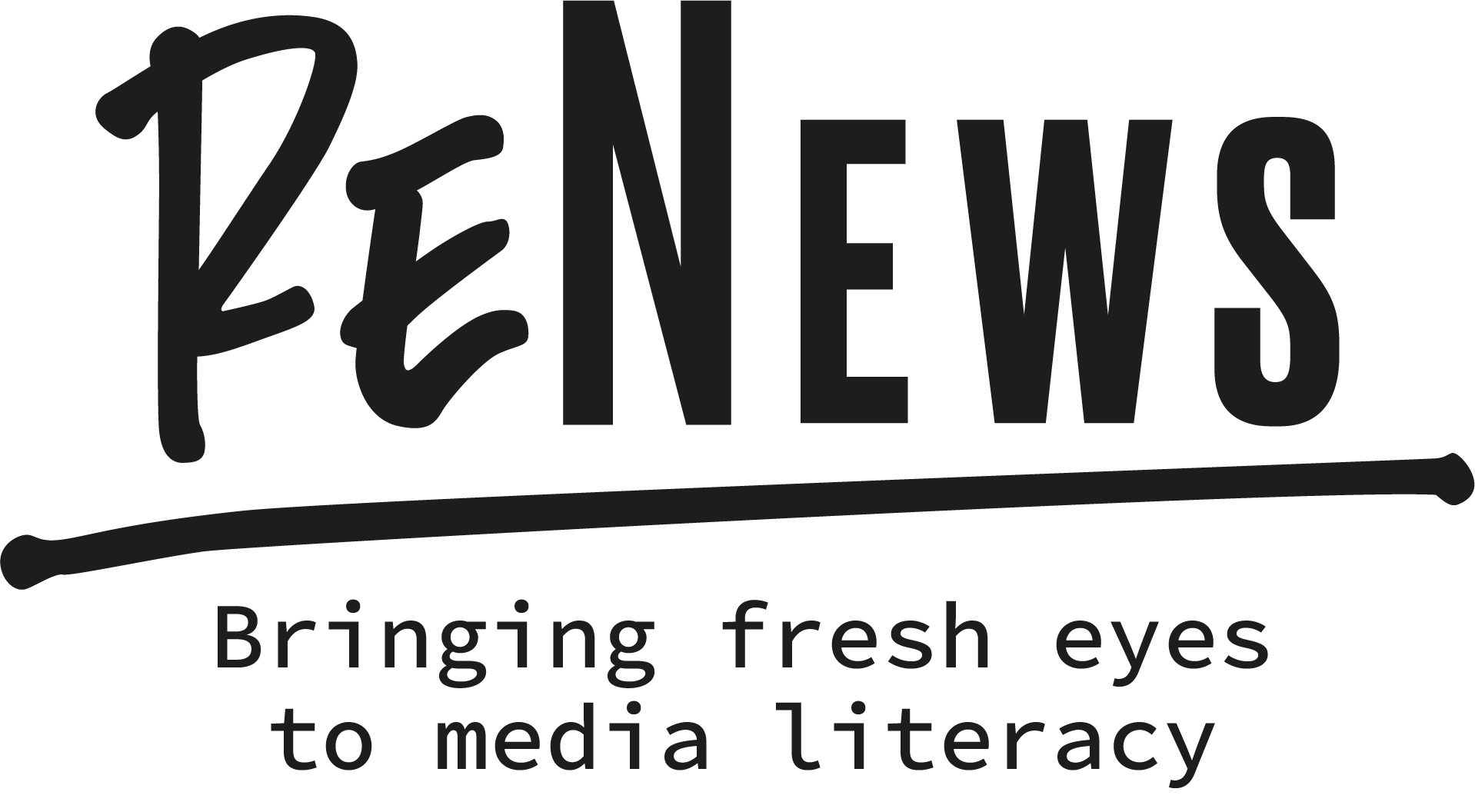 6. The ethical rules journalists must follow include:
A - The right to alter documents or distort images to convey a message.

C - The right to work for a public service, institution, or private enterprise.
B - The duty to demonstrate critical thinking, precision, and integrity.

D - The right to rectify any information they have shared that proves to be inaccurate.
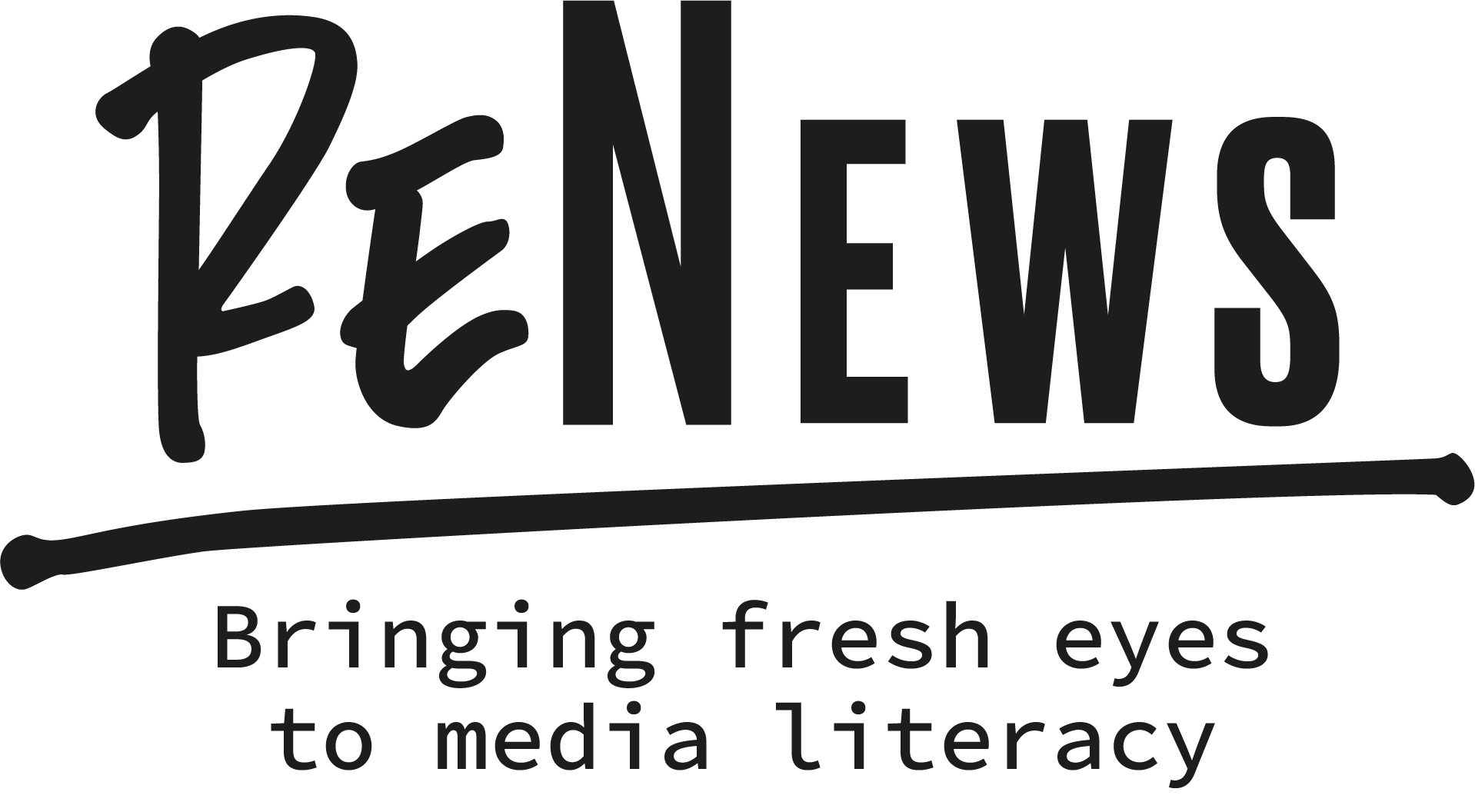 6. The ethical rules journalists must follow include:
A - The right to alter documents or distort images to convey a message.

C - The right to work for a public service, institution, or private enterprise.
B - The duty to demonstrate critical thinking, precision, and integrity.

D - The right to rectify any information they have shared that proves to be inaccurate.
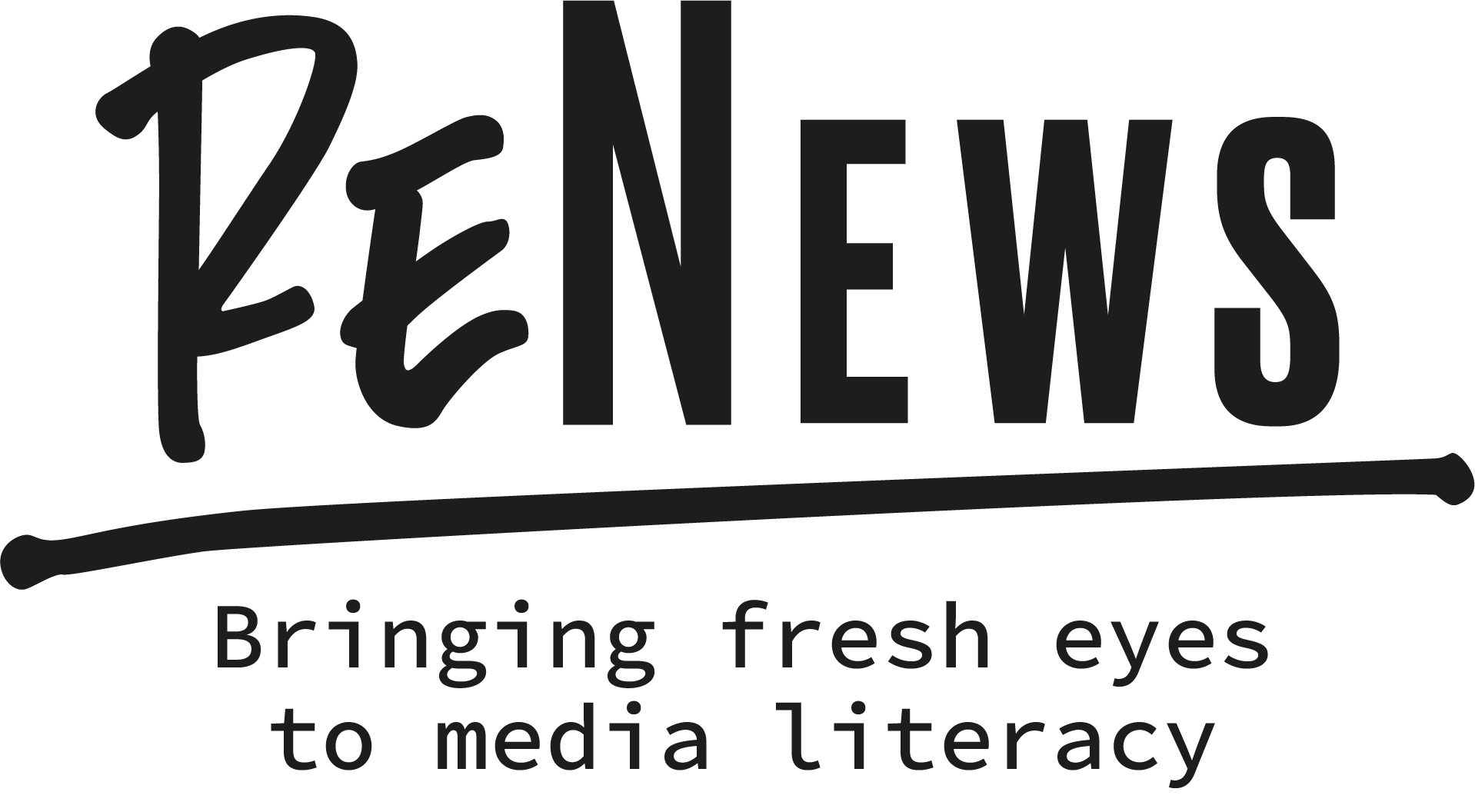 Key topic 2
MEDIA BIAS
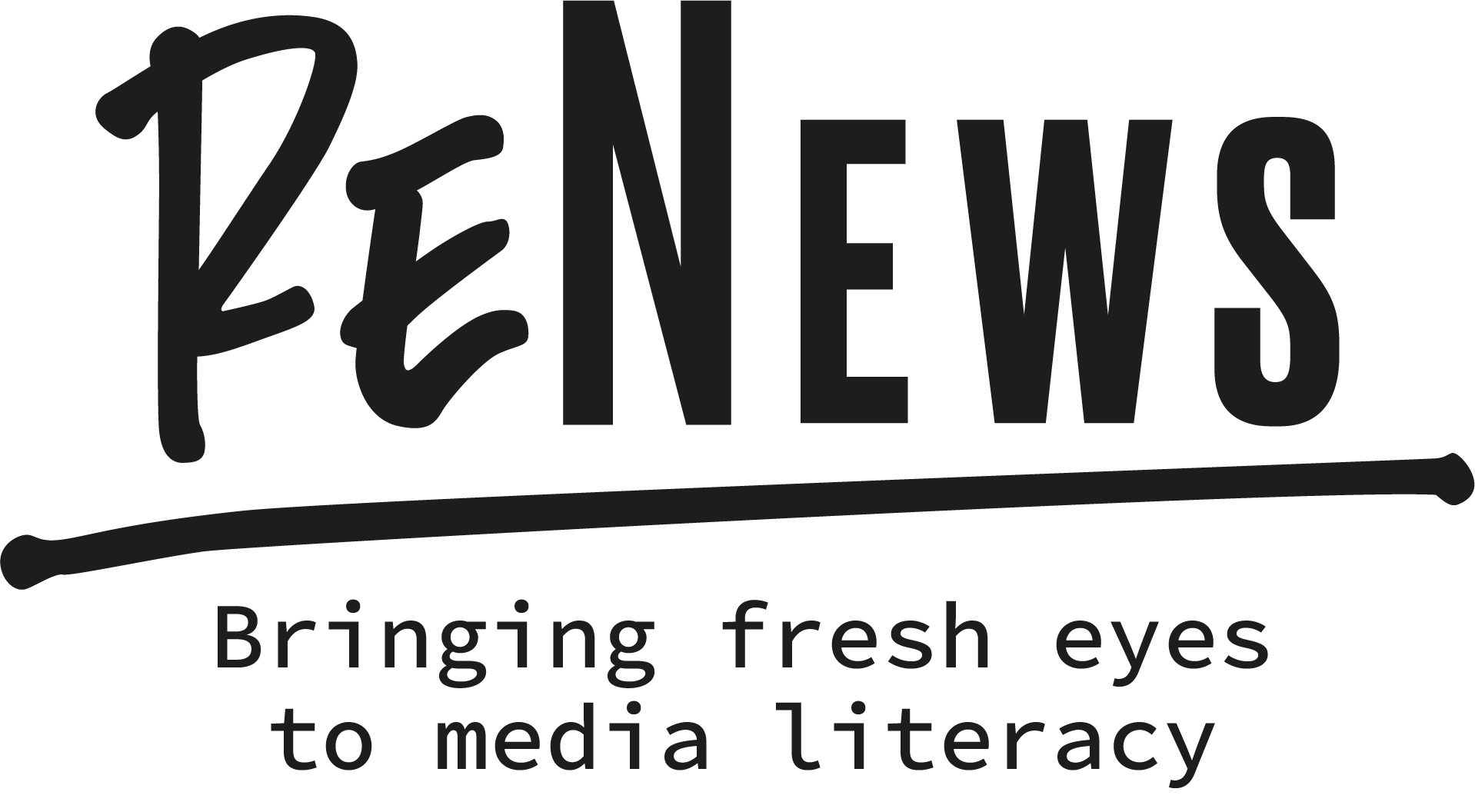 Lesson Objectives:
Students can explain what is meant by “bias”.

Students can spot and analyse different styles of biased writing.

Students can comprehend the basic effects of media bias on society.

Students can explain the benefits of getting information from different sources as well as the risks of not being able to.
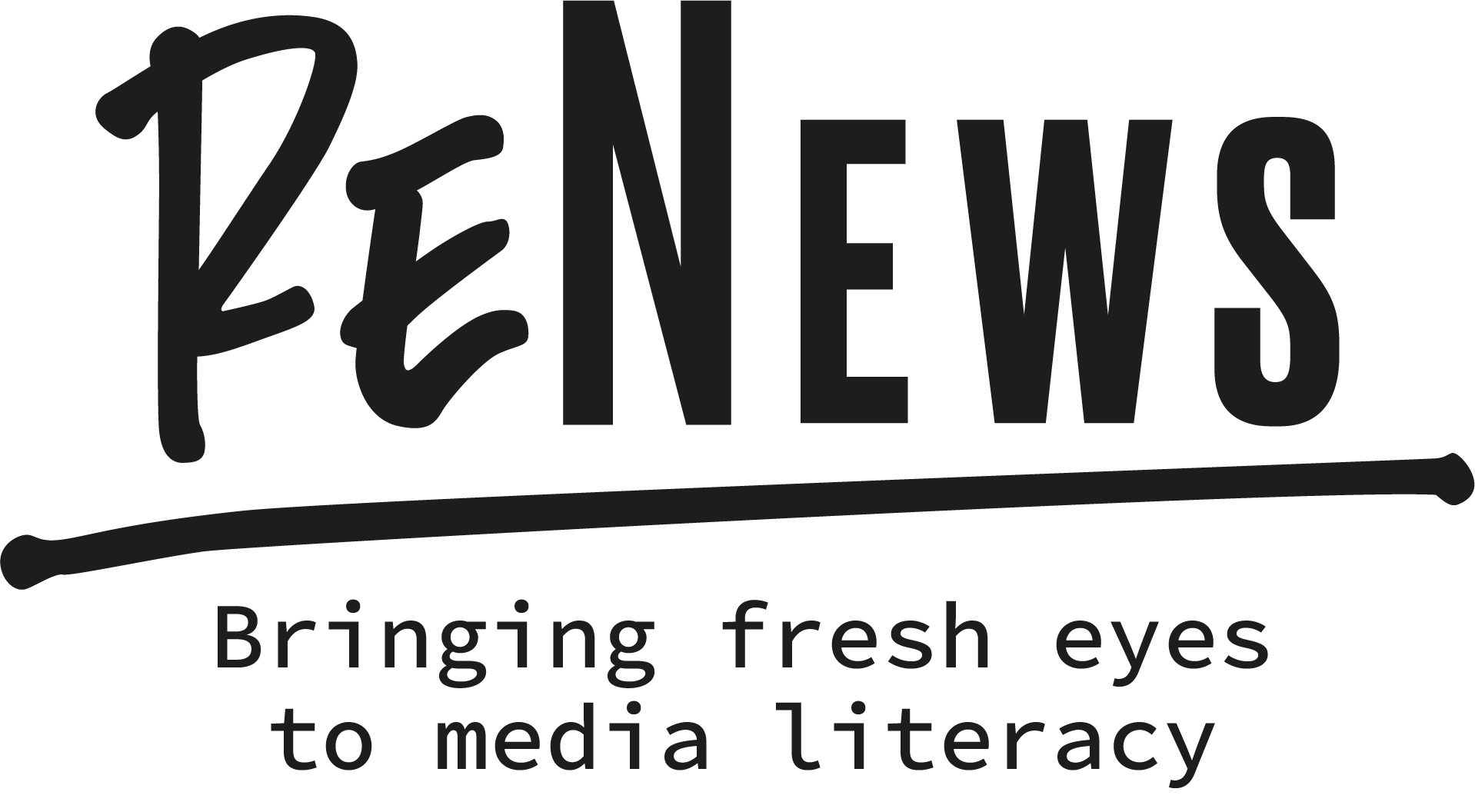 BIAS
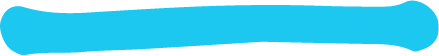 Bias occurs when someone shows a disproportionate favouritism or prejudice towards a particular topic, person, or perspective, instead of being fair and balanced.

Bias can be found throughout the media – whether in writing, radio, or TV – and is often used to drive people towards a certain point of view.

In doing so, biased content may often appeal to the audience’s emotions, rather than encouraging them to think for themselves.
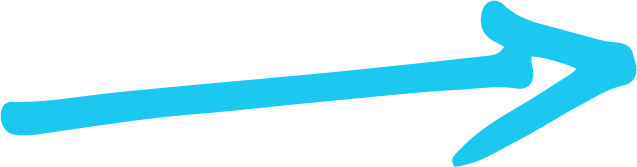 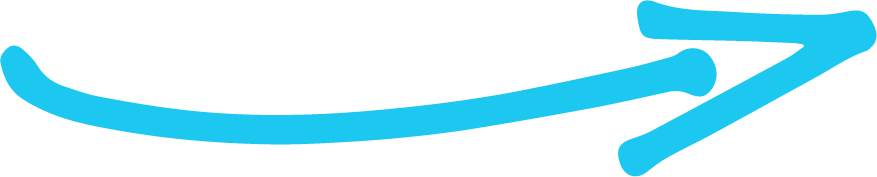 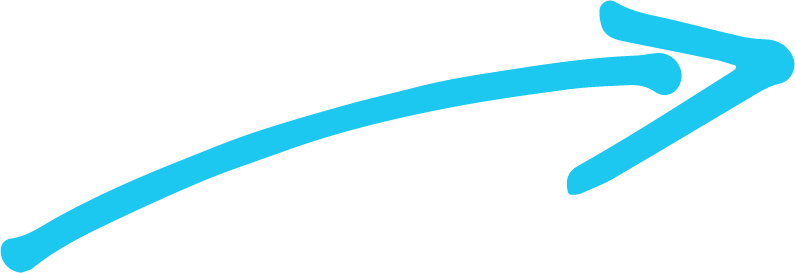 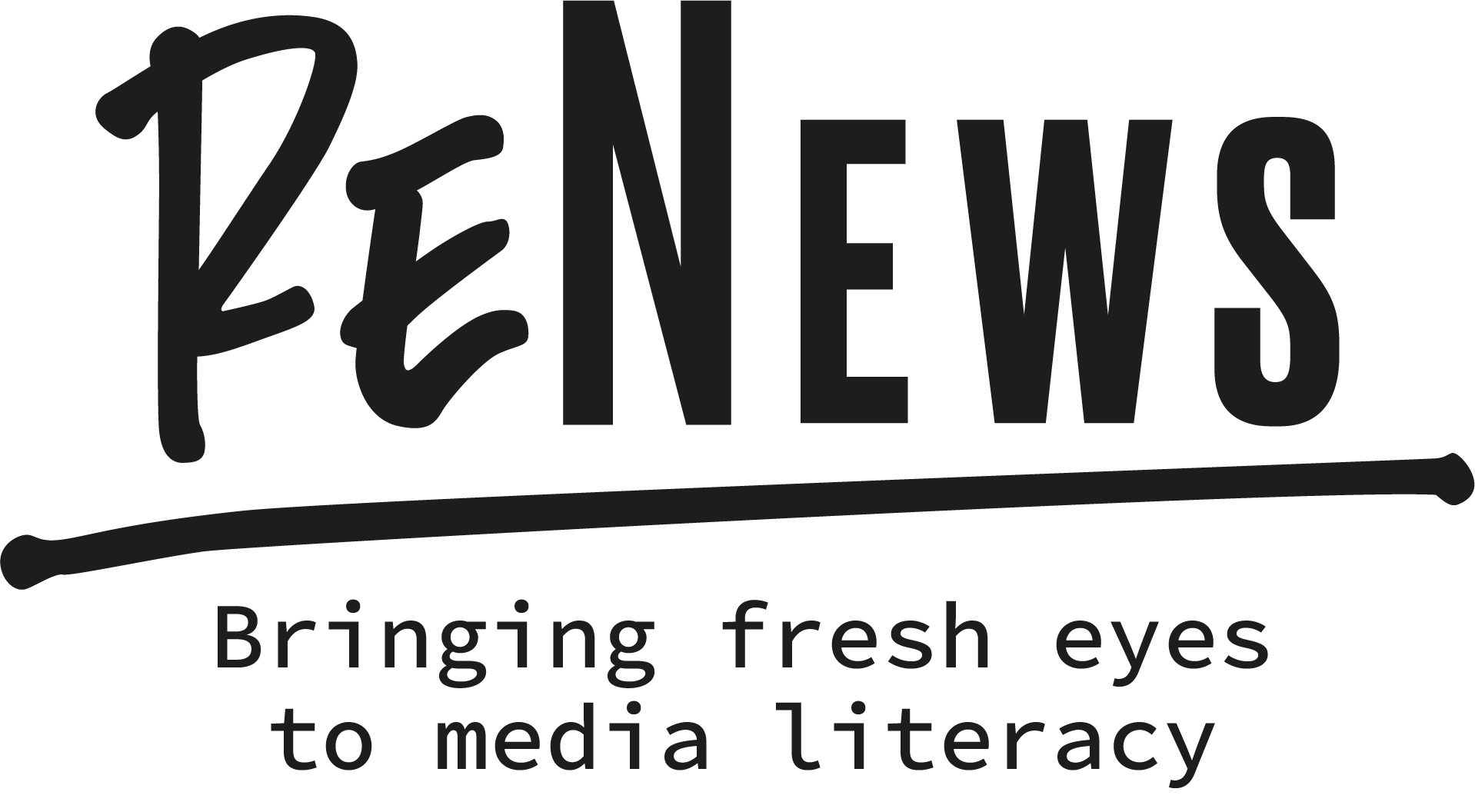 Identify the bias!
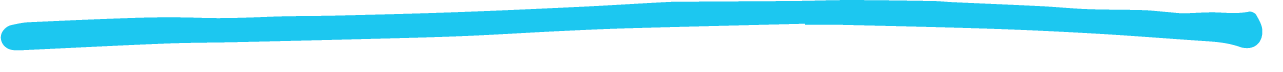 Duration: 30 minutes

Equipment: Computer with Microsoft PPT, interactive whiteboard or overhead projector, printed examples of biased writing for each group.

Design: Emulate biased content we see online and allow students to analyse and recognize different types of biases through language and style.
[Speaker Notes: This is a slide for the teachers. Students do not need to see this.]
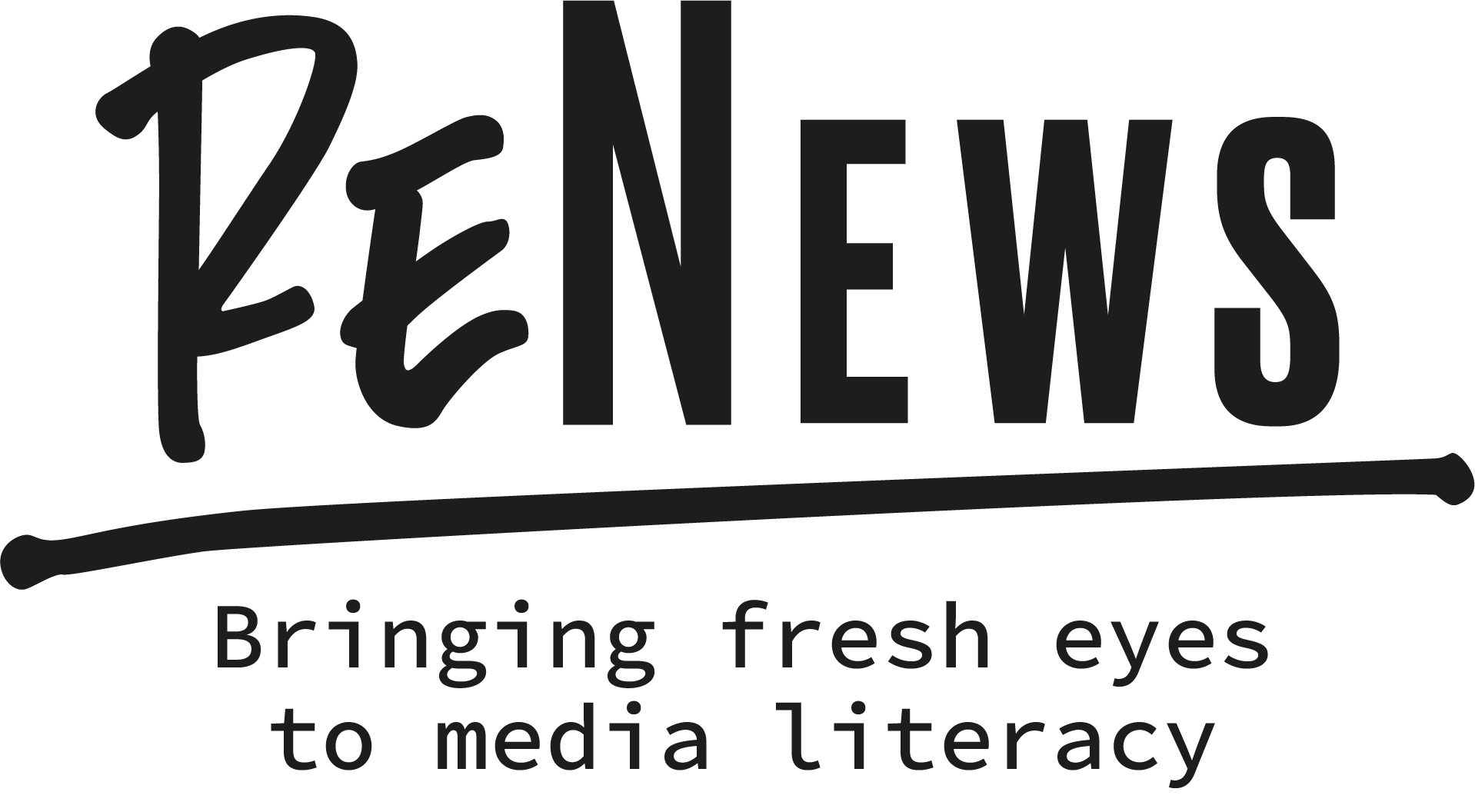 Identify the bias!
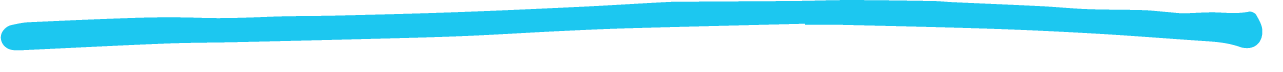 Review the headlines and news extracts that you have been provided with.
Consider the following questions:
• Is this biased writing? To what extent?
• What does the author want you to think?
• What are the signs that it is biased writing?
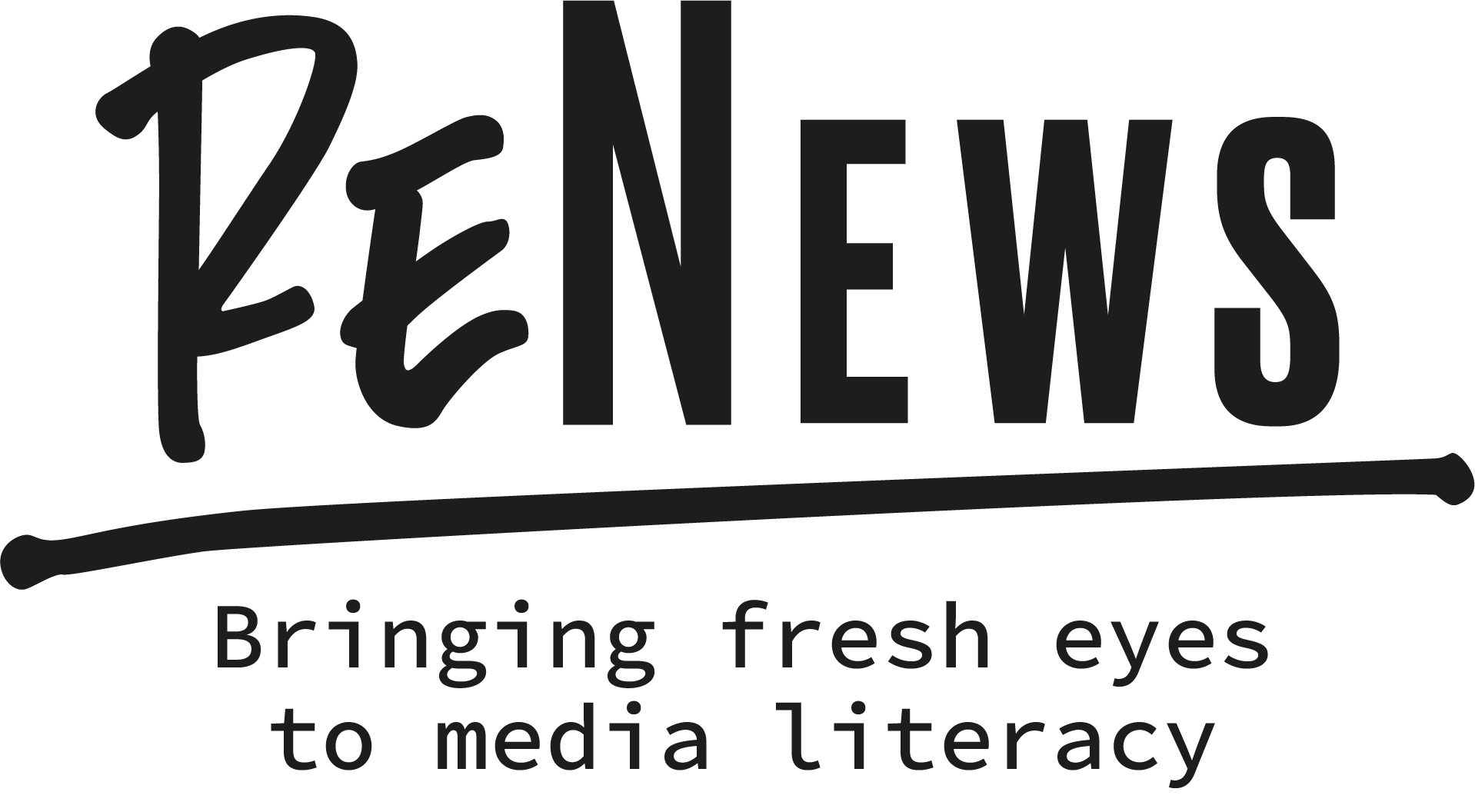 Match your examples to these different types of bias:
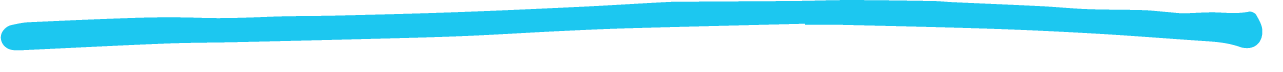 Positive bias: favoritism and exaggerated praise for the subject being written about. 
Negative bias: negativity and attacks towards the subject matter and exaggerated negative statements about it.
Political bias: Many publications lean towards left or right-wing politics. This influences reporting, favouring a certain political party, representative or viewpoint that is aligned with a particular brand of politic.
Bias by omission: The topics covered by media outlets may vary, with some choosing not to report certain stories or information supporting different viewpoints or idea.



Bias by selection of sources: A writer might use more sources that support their views than others.
Statements presented as facts: Used to convince an audience by leaving very little space for analysis and reflection to the argument: “The latest controversy is evidence that she has not changed her ways”.
Emotionally manipulative language/sensationalism: Topics can be presented in a shocking, outrageous manner, in order to create a lasting and emotive impression.
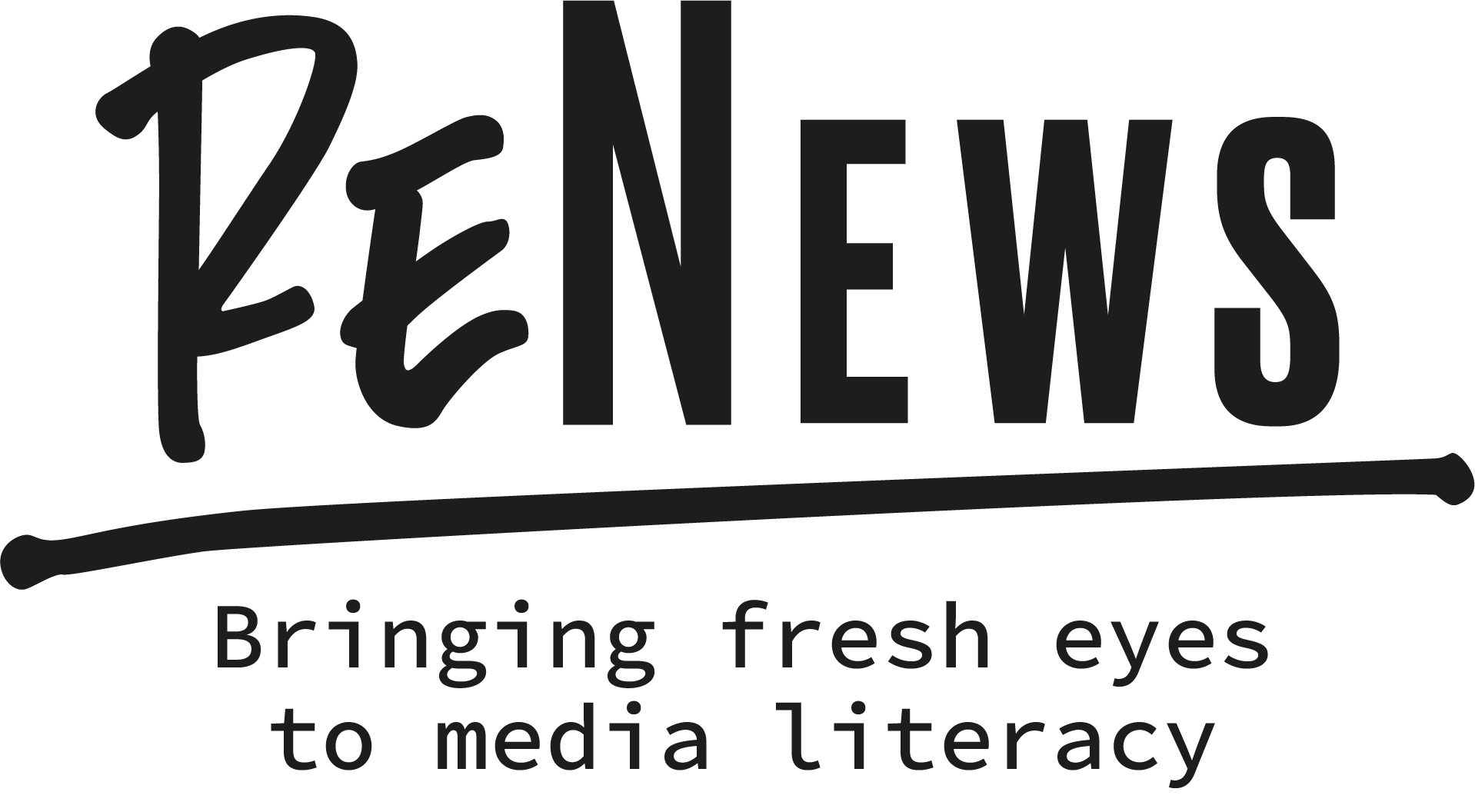 Identify the bias!
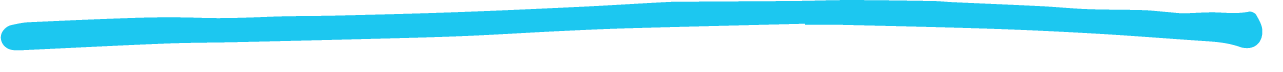 Supporting questions for discussion on bias:
• Which types of bias are present here? 
• How do you know? What are the signs of this type of bias? 
• Which headline/extract interests you the most? 
• Which one would you share on your social media and why?
[Speaker Notes: Introduce the links between sensationalism or emotionally manipulative language and higher rates of engagement online.]
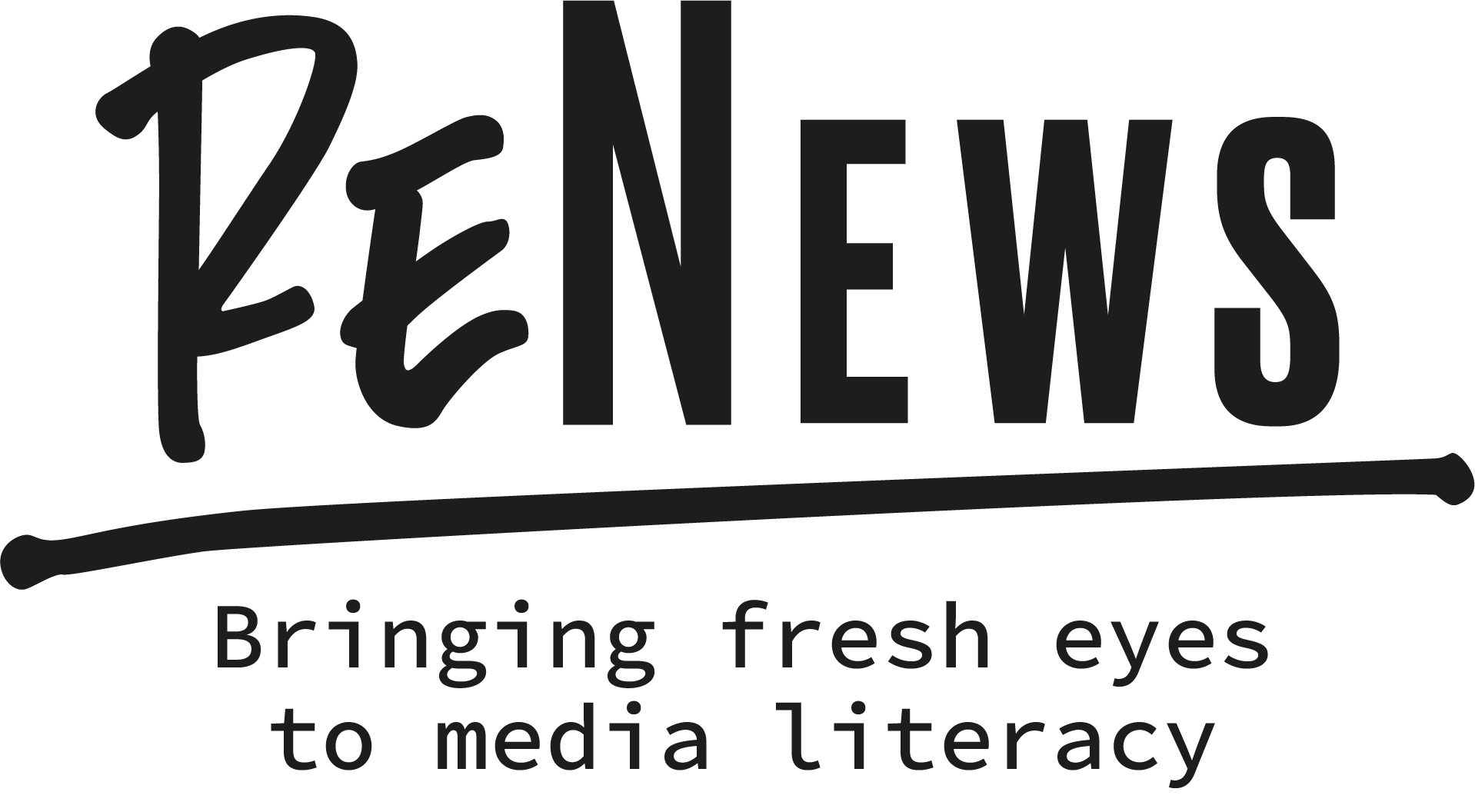 Key takeaways
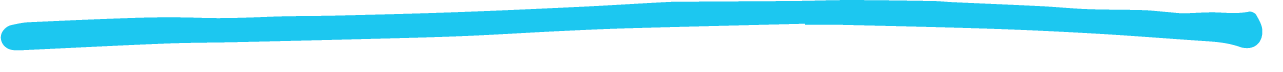 Question how balanced or biased the information is.


Guard against outrage and sensationalism.


Slow down and exercise « friction » online!


Become independent researchers.
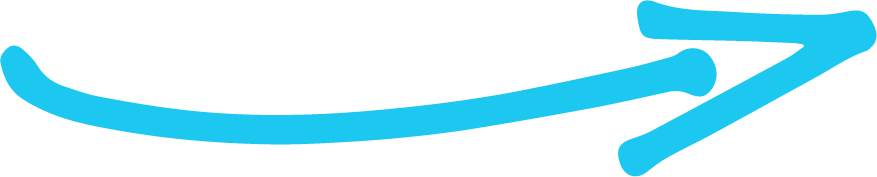 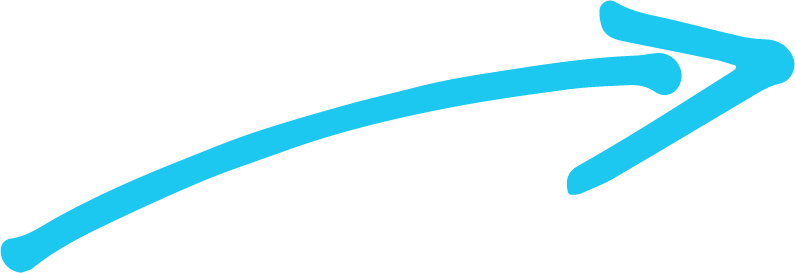 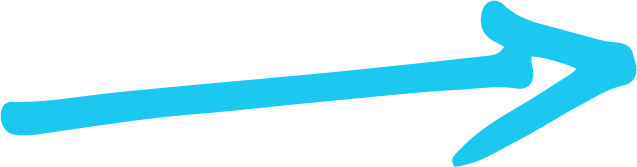 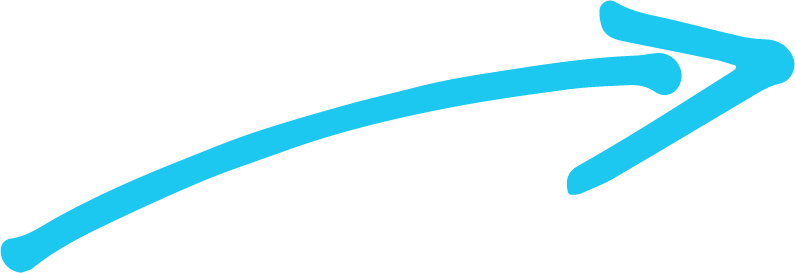 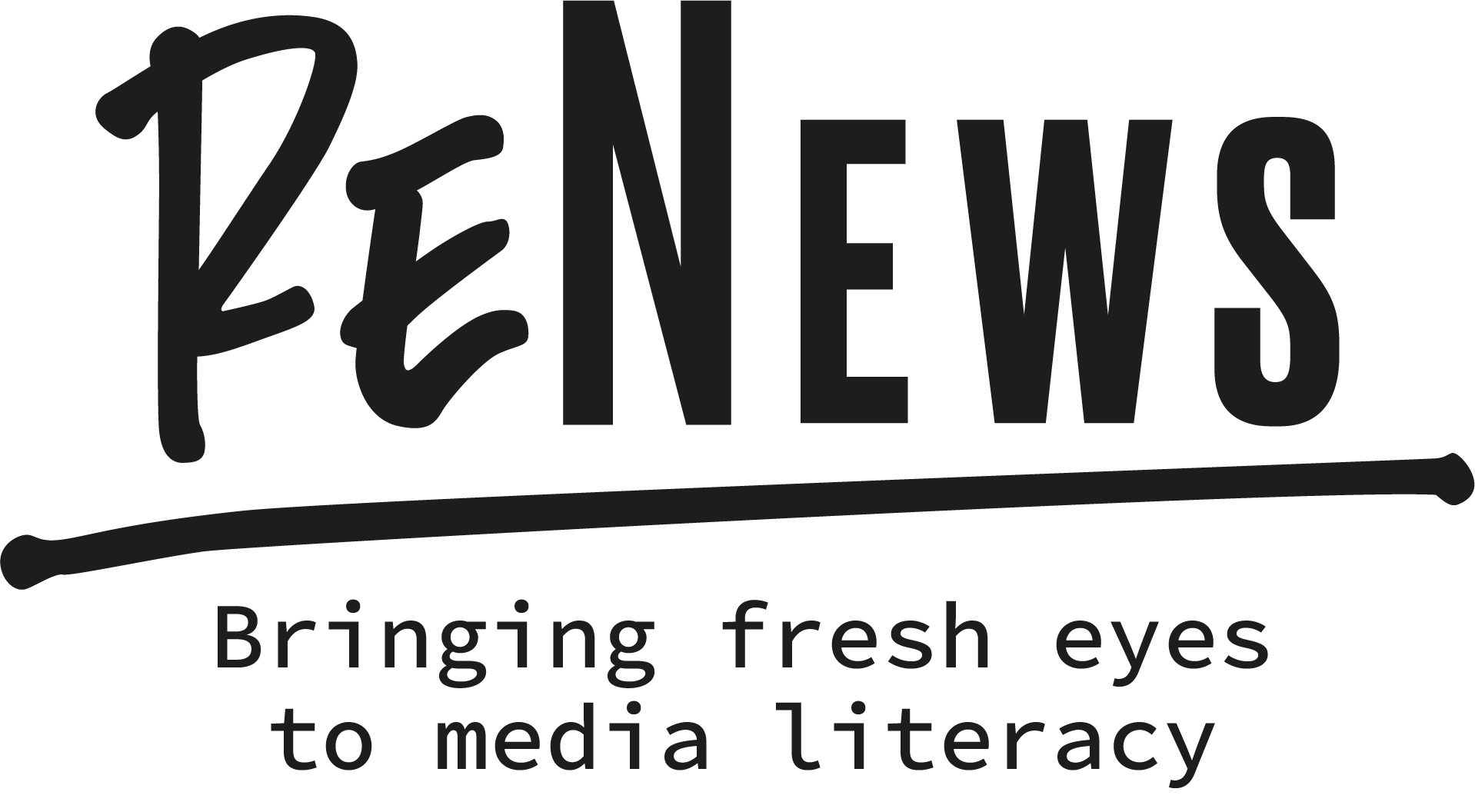 QUIZZ
MEDIA BIAS
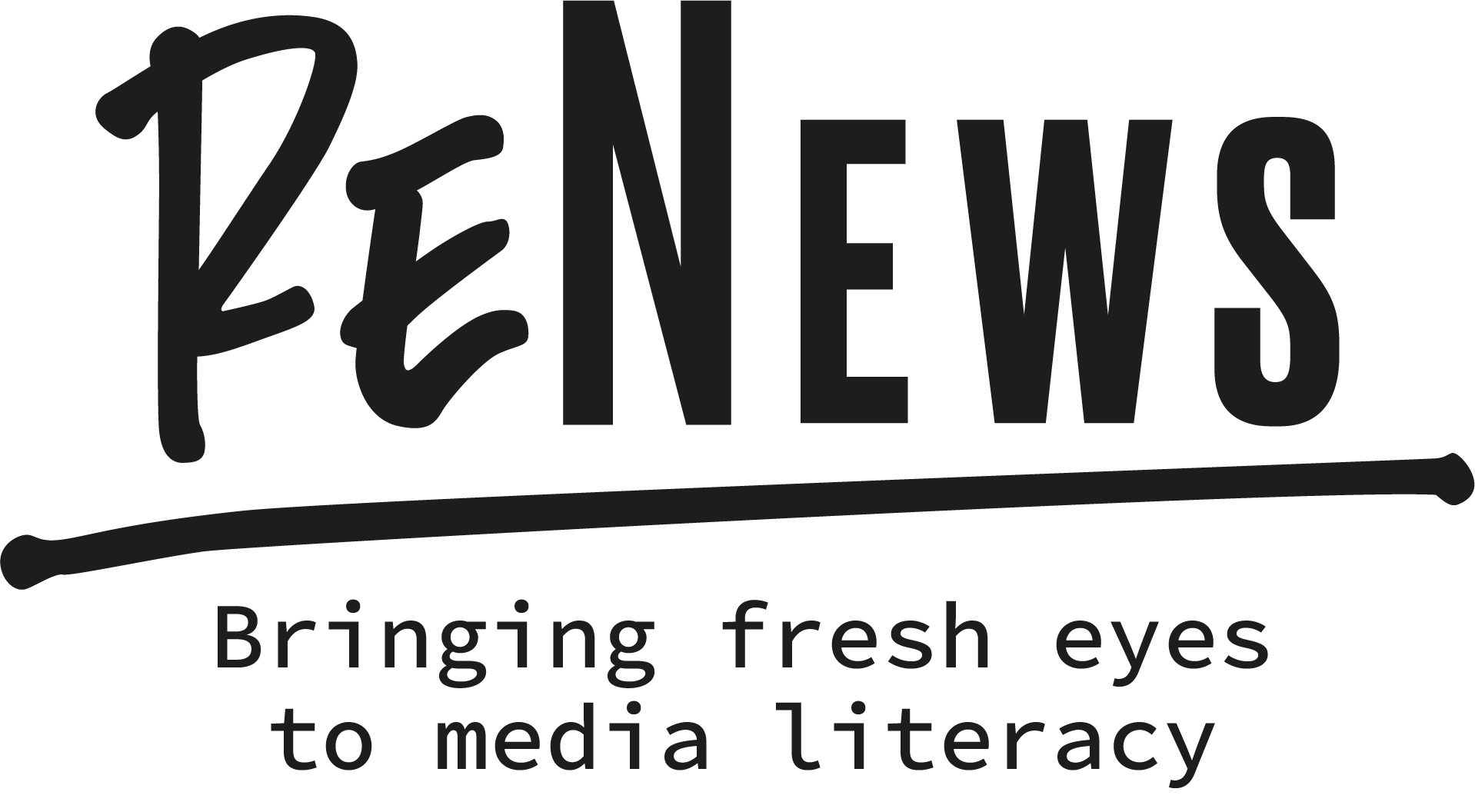 Q1: To differentiate facts from opinions, you can:
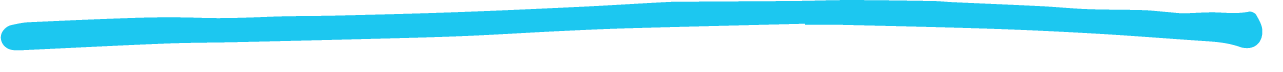 A – Report/flag posts you don’t like.

B – Make use of friction and reflect on the content, its origin and its sources.

C – Presume it is factual because you like the writer.

D – Focus on the headline.
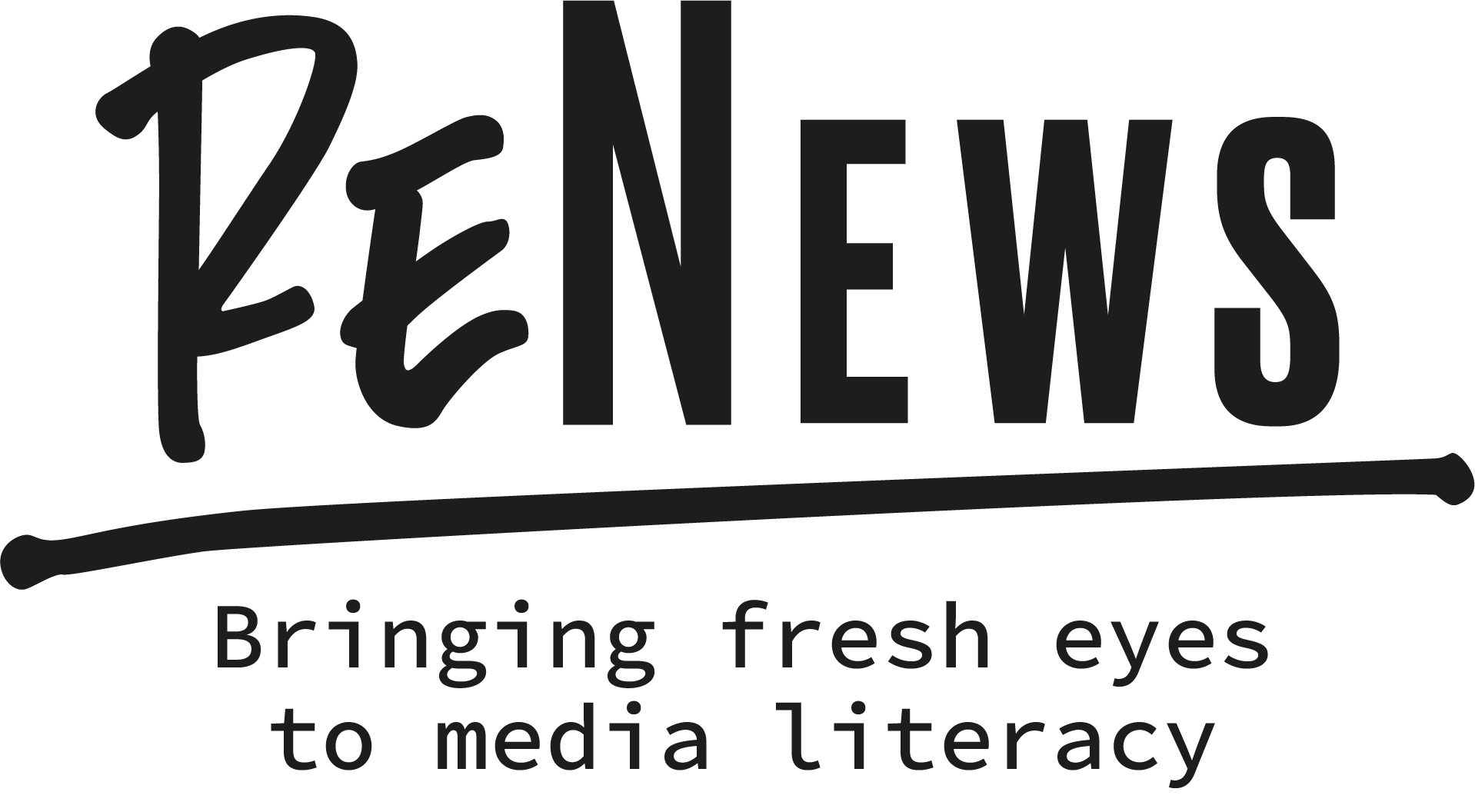 Q1: To differentiate facts from opinions, you can:
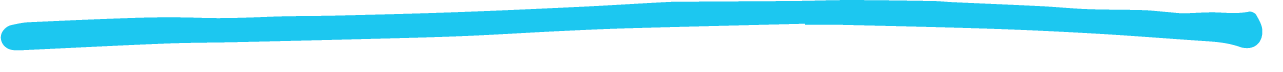 A – Report/flag posts you don’t like.

B – Make use of friction and reflect on the content, its origin and its sources.

C – Presume it is factual because you like the writer.

D – Focus on the headline.
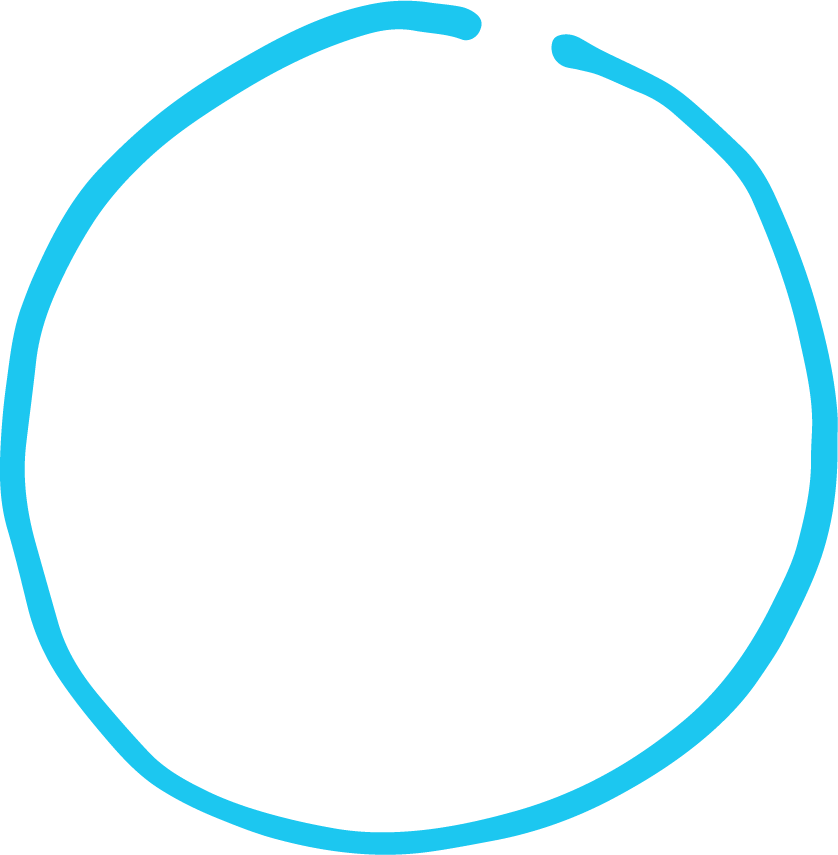 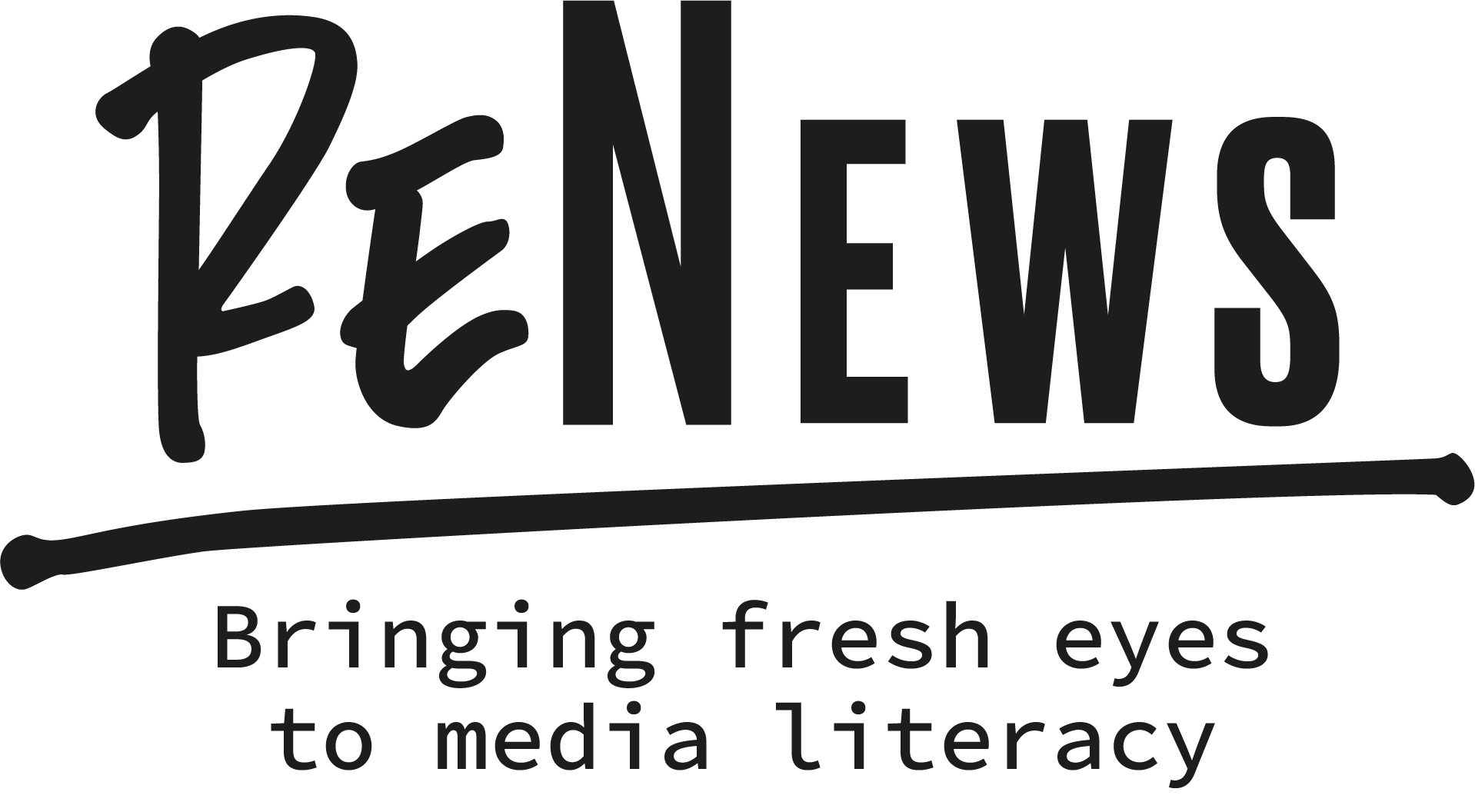 Q2: Biased content can lead to :
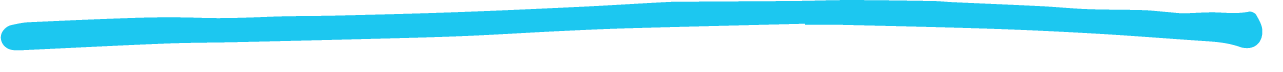 A – Greater awareness of different sides of a story.

B – An understanding of all the facts behind a story.

C – Hate speech.

D – Filter Bubbles.
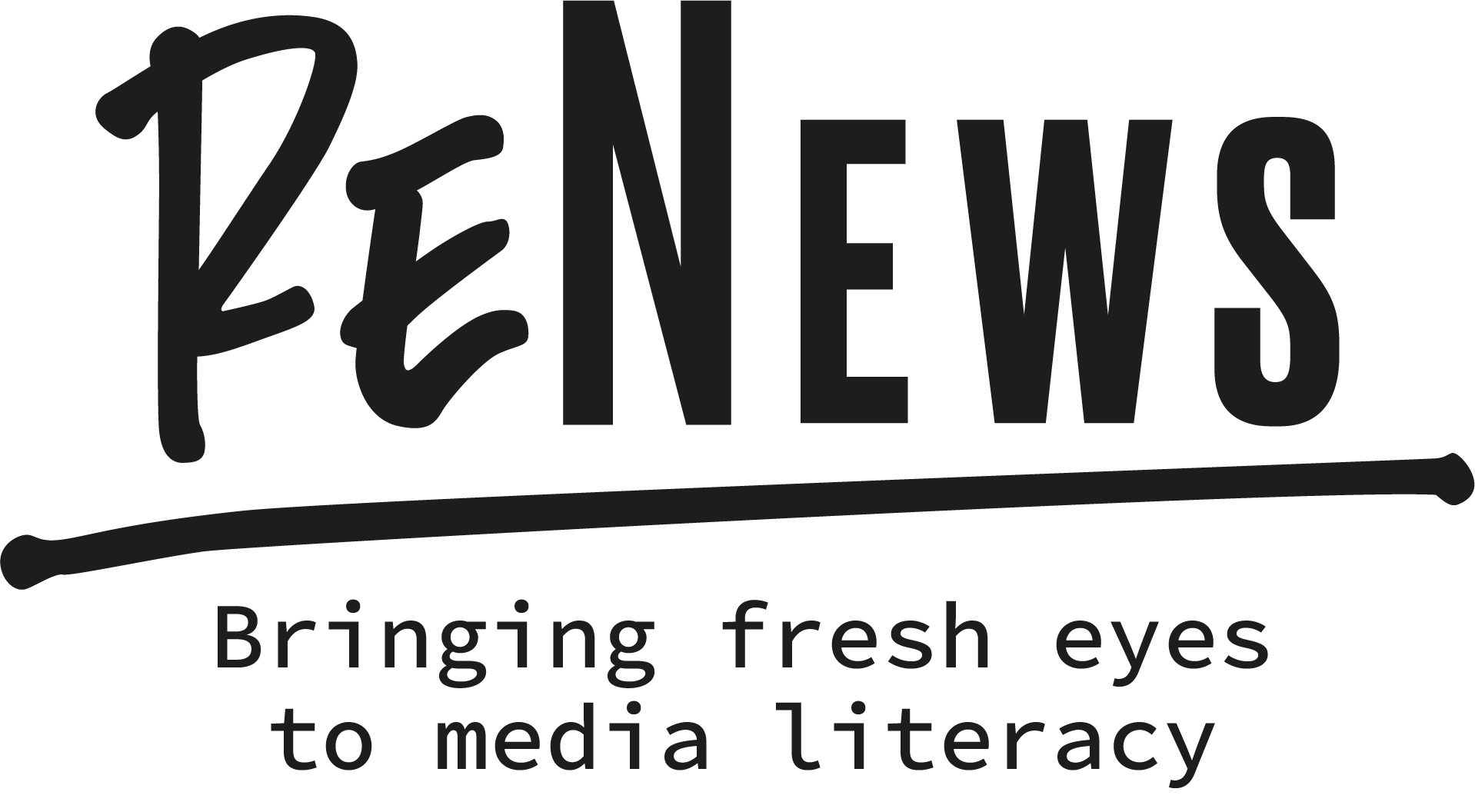 Q2: Biased content can lead to :
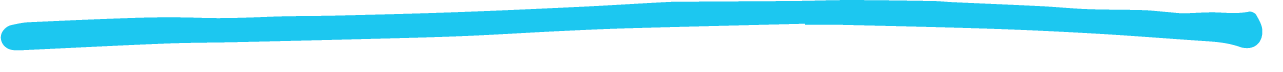 A – Greater awareness of different sides of a story.

B – An understanding of all the facts behind a story.

C – Hate speech.

D – Filter Bubbles.
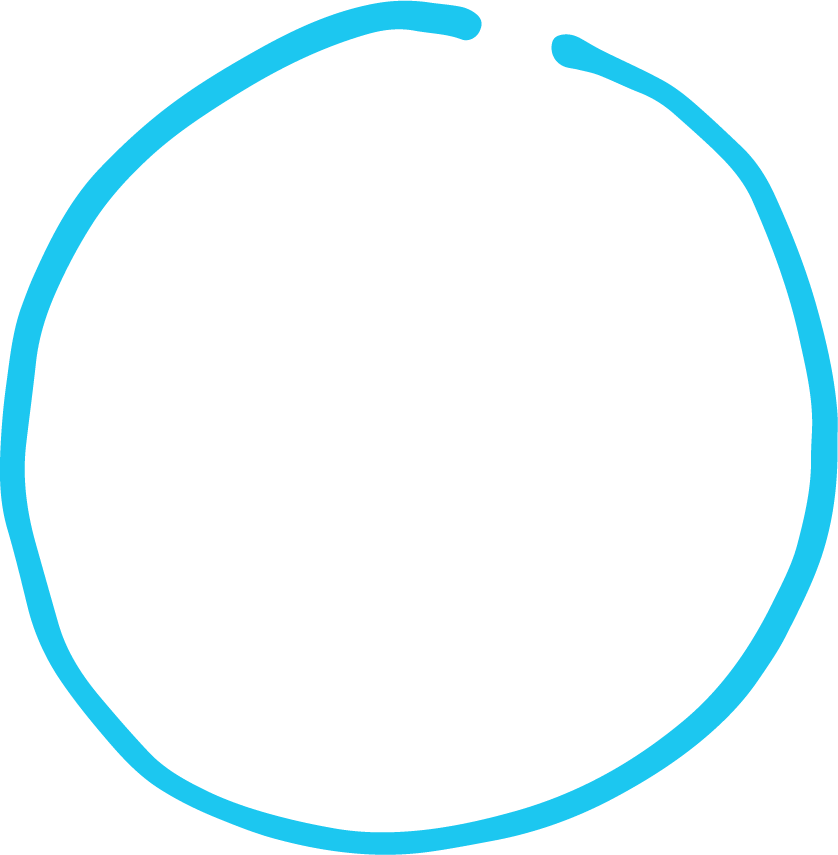 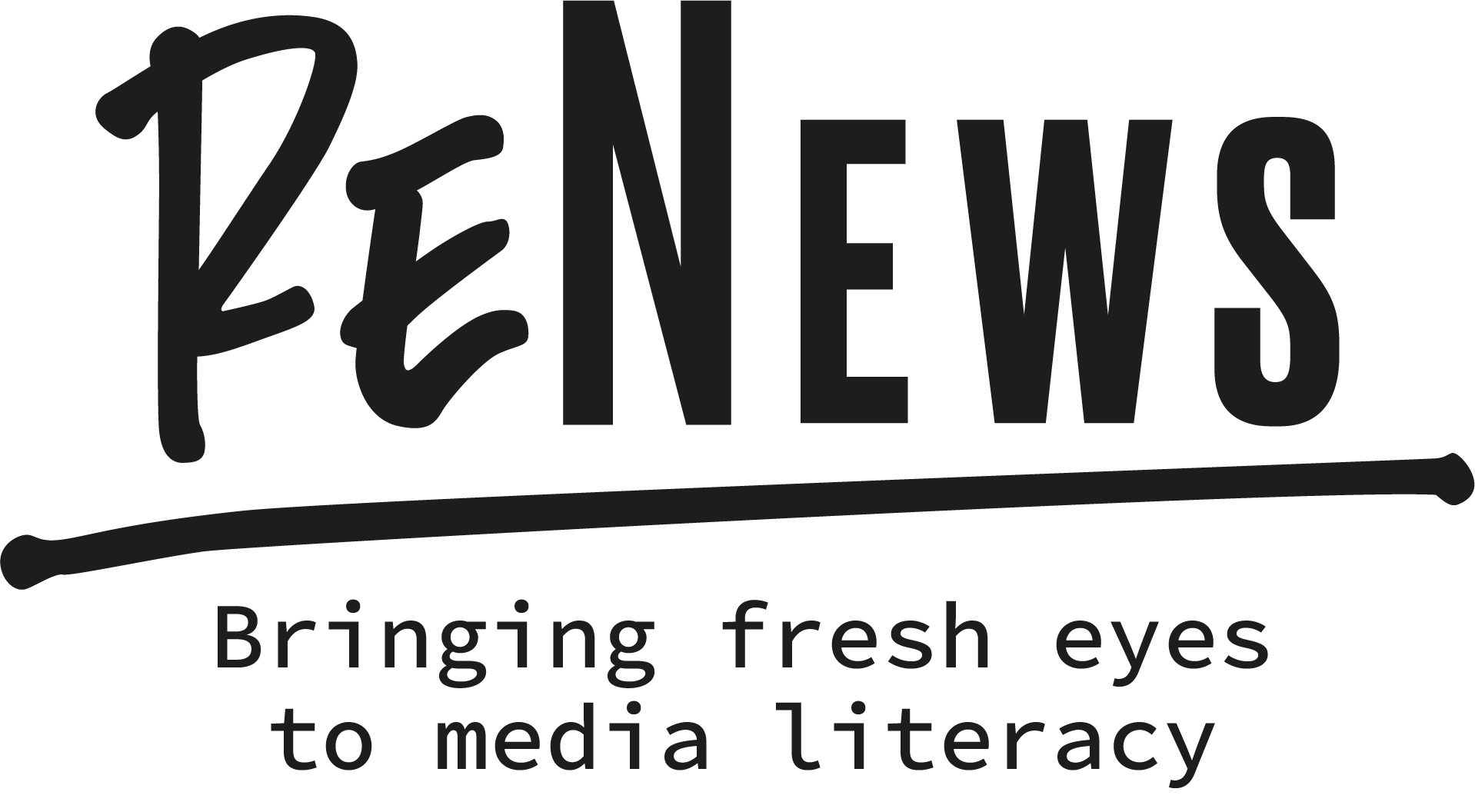 Q3: Where can you find biased content?
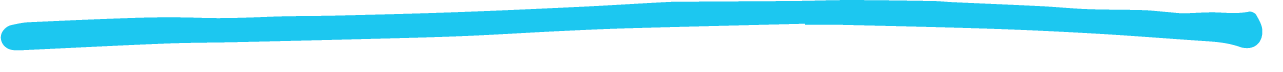 A – In all types of media.

B – On social media only.

C – On TV only.

D – In newspaper only.
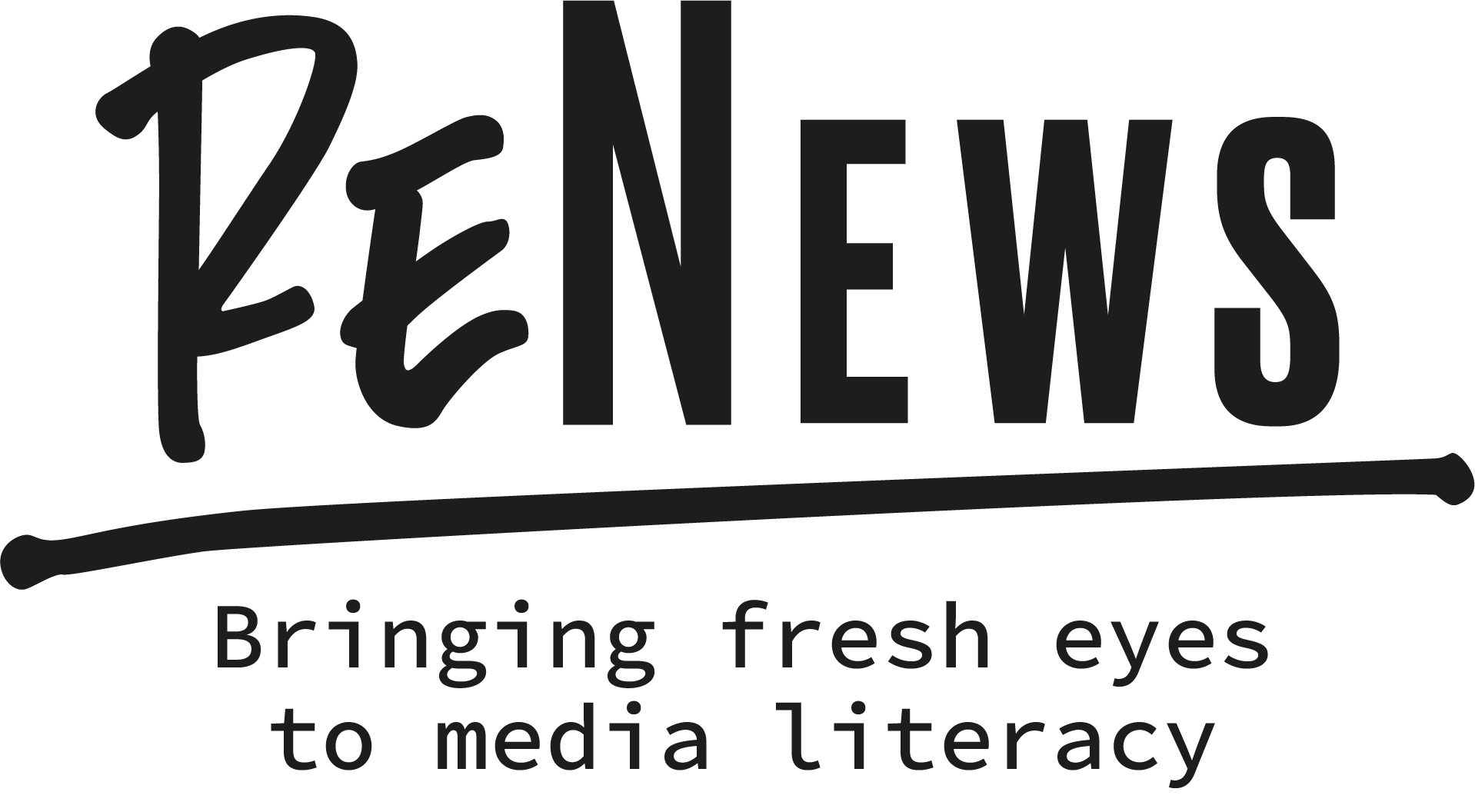 Q3: Where can you find biased content?
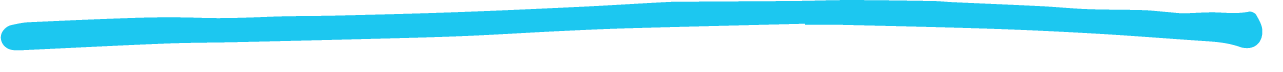 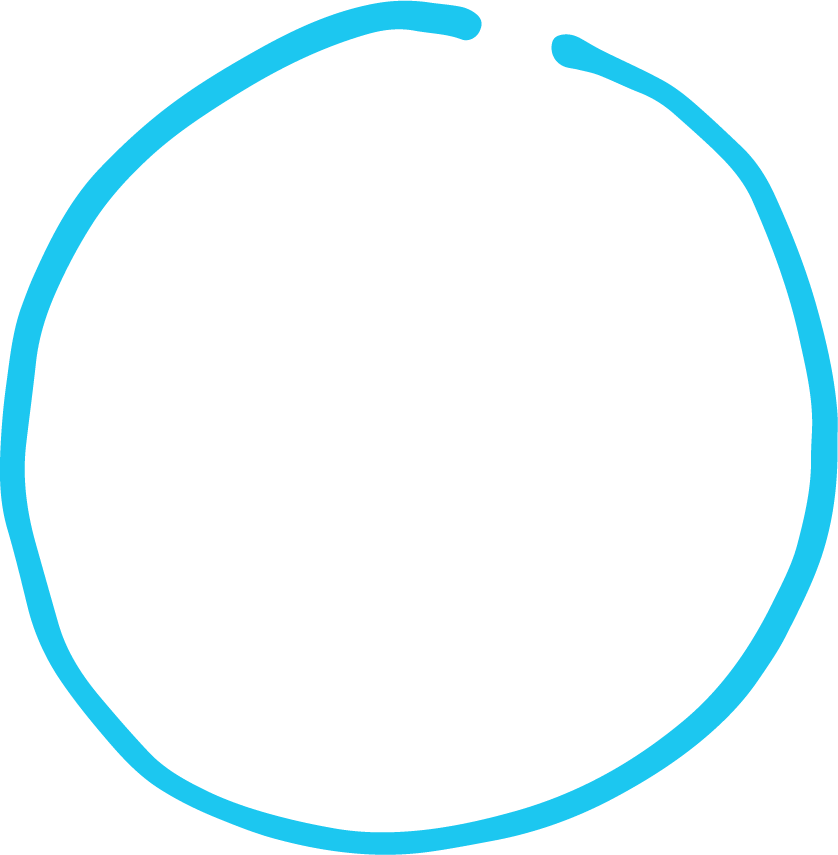 A – In all types of media.

B – On social media only.

C – On TV only.

D – In newspaper only.
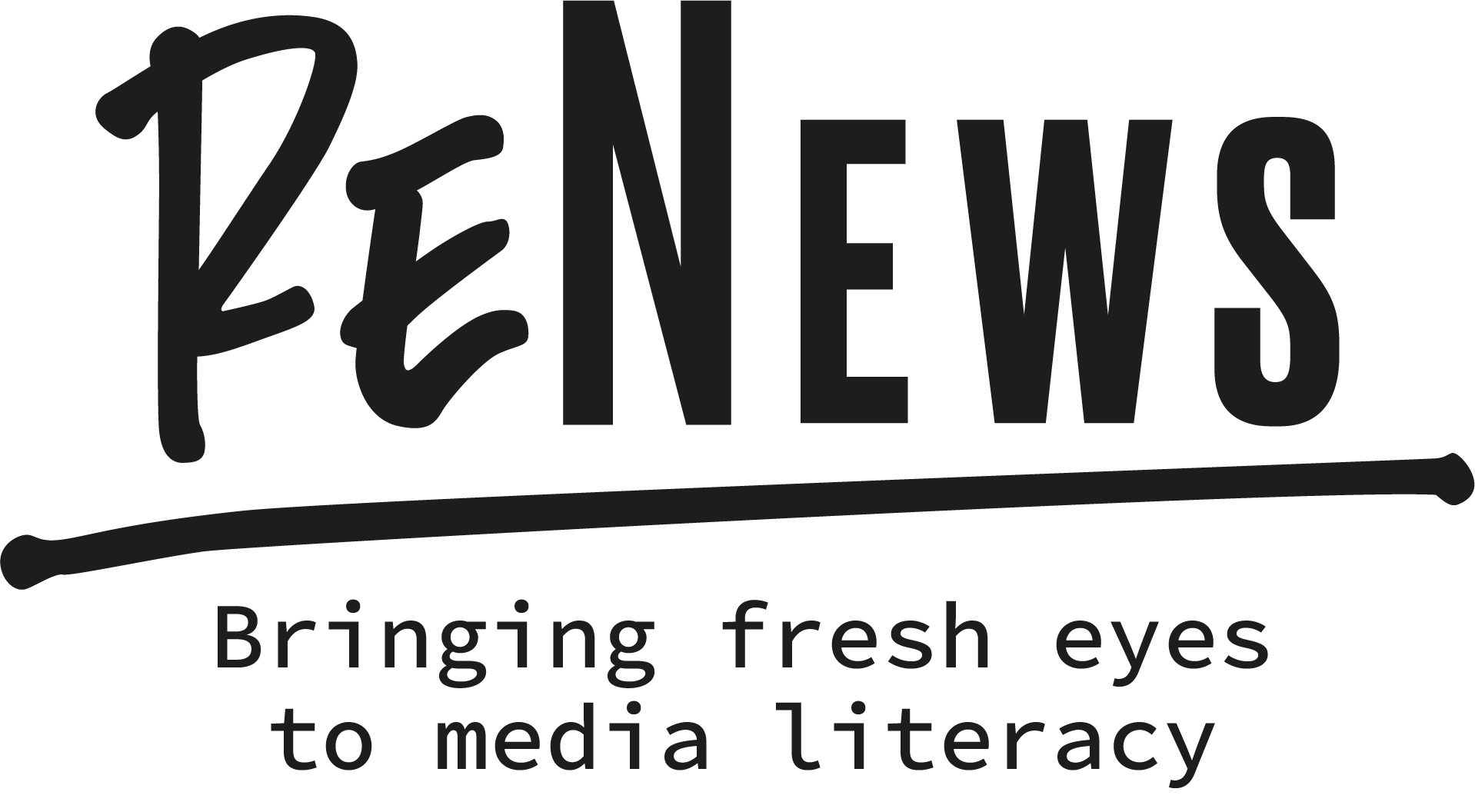 Q4: Why would someone use sensationalist or emotive language?
A – As a figure of speech.

B – To grab the audience’s attention and convince them of their opinion.

C – Because it is the best way to communicate online.

D – Because social media asks them to.
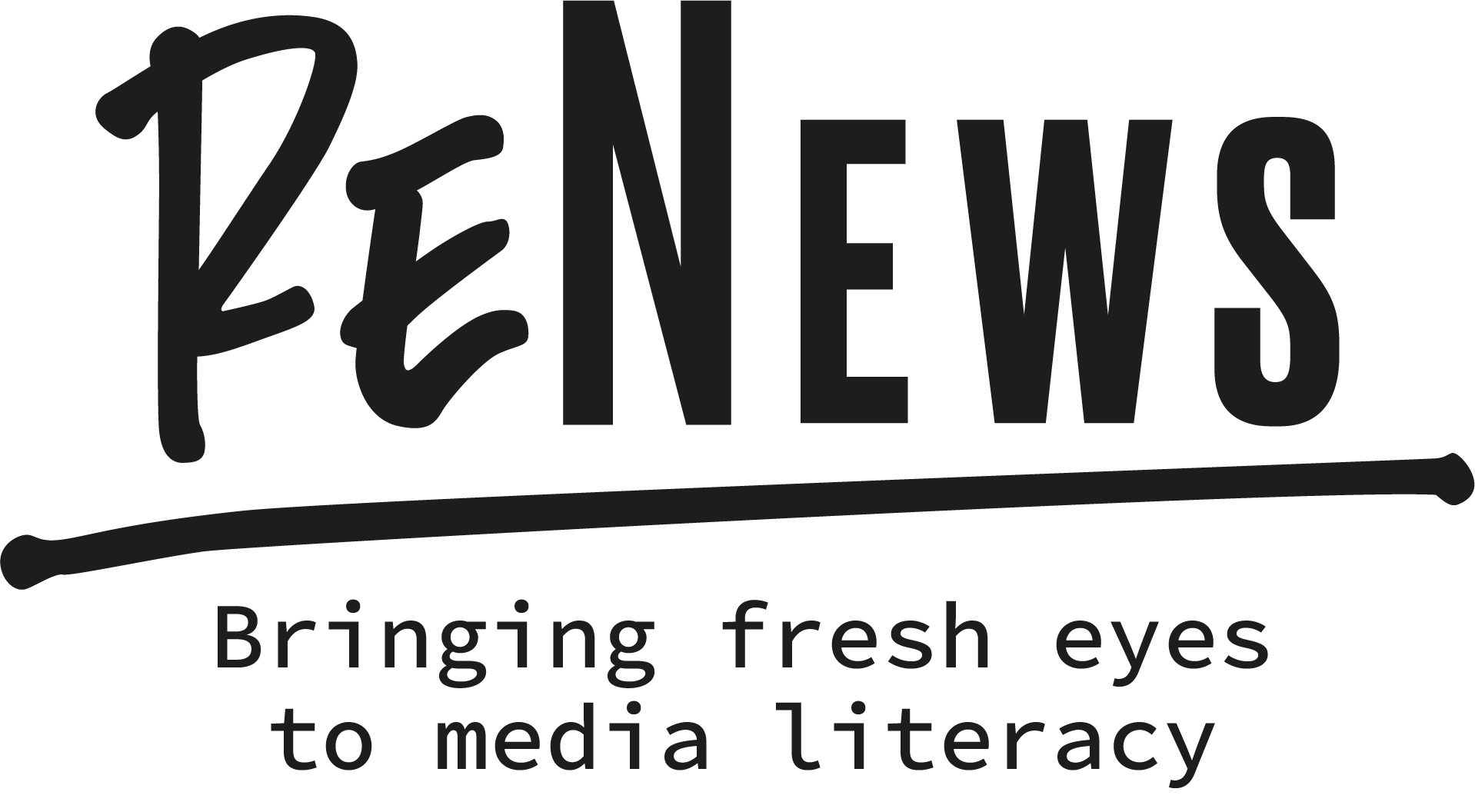 Q4: Why would someone use sensationalist or emotive language?
A – As a figure of speech.

B – To grab the audience’s attention and convince them of their opinion.

C – Because it is the best way to communicate online.

D – Because social media asks them to.
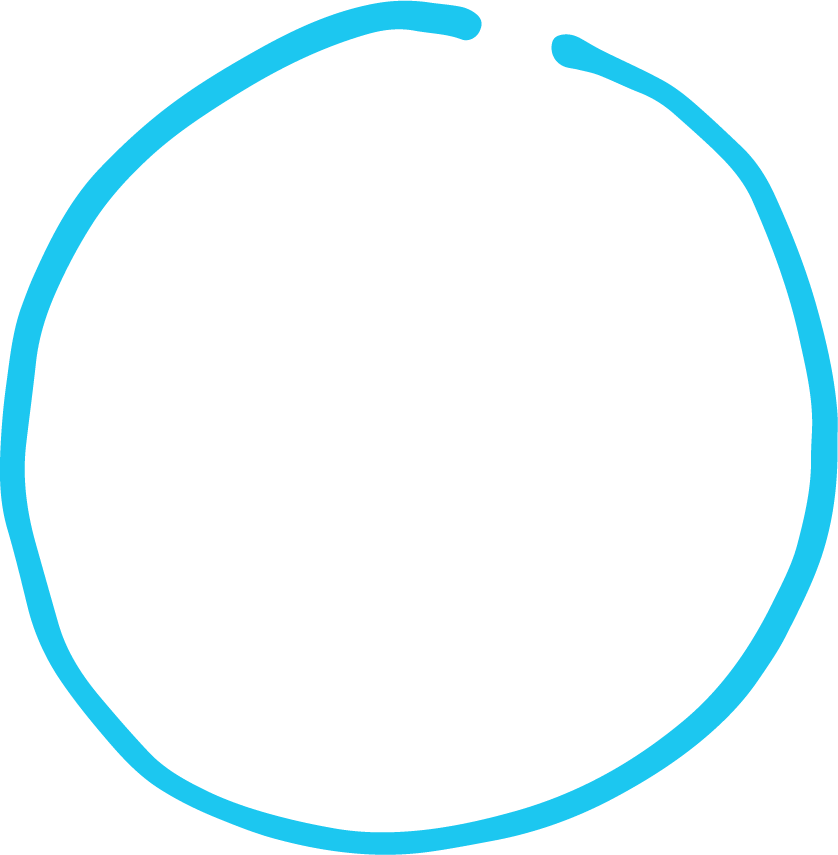 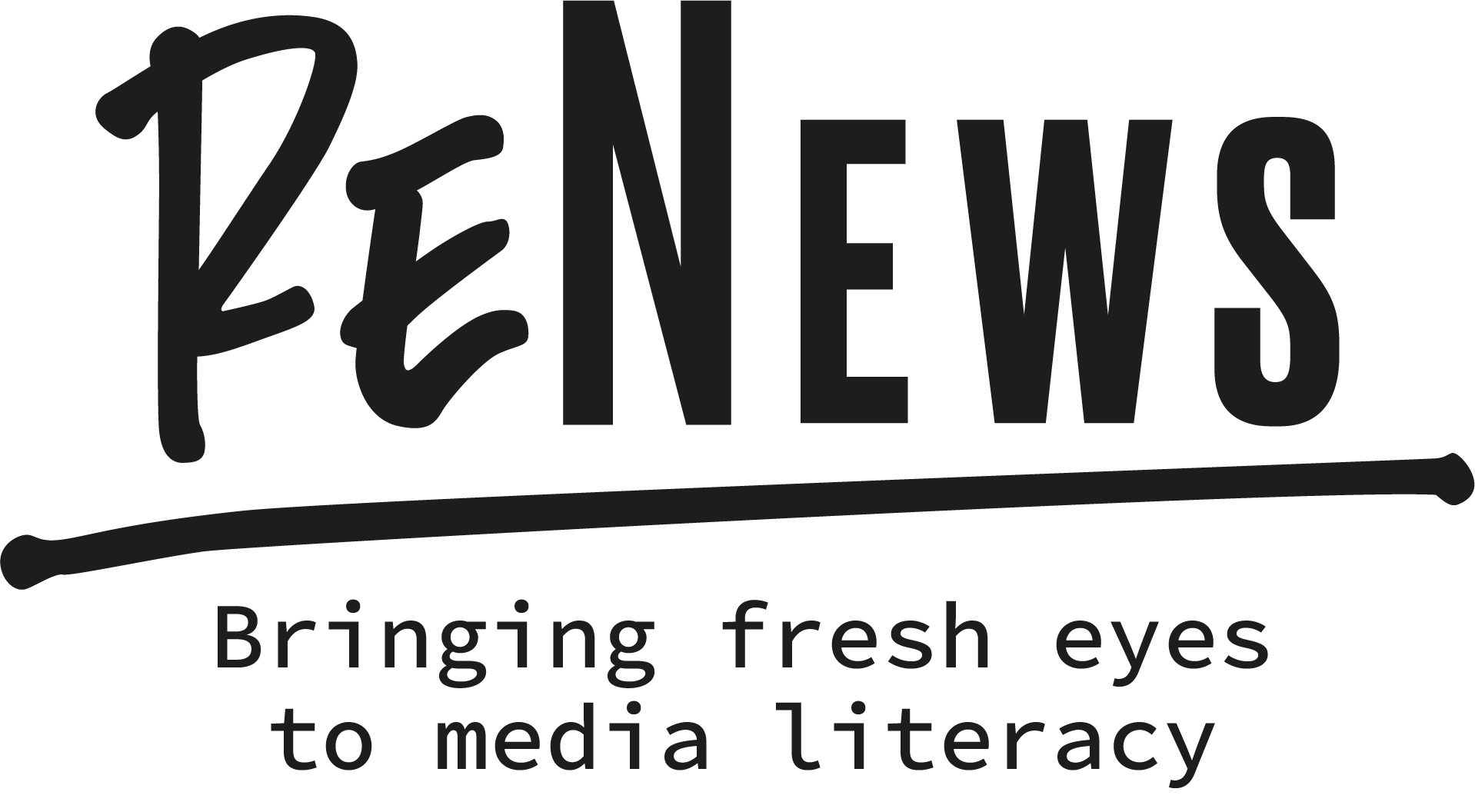 Q5: Bias by selection of sources occurs when:
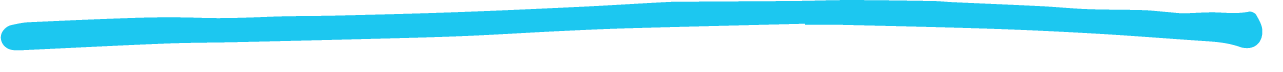 A – The writer selects sources from different opinions.

B – The writer writes an article about water sources.

C – The writer focuses on specific sources to support his views.

D – The writer doesn’t use any sources.
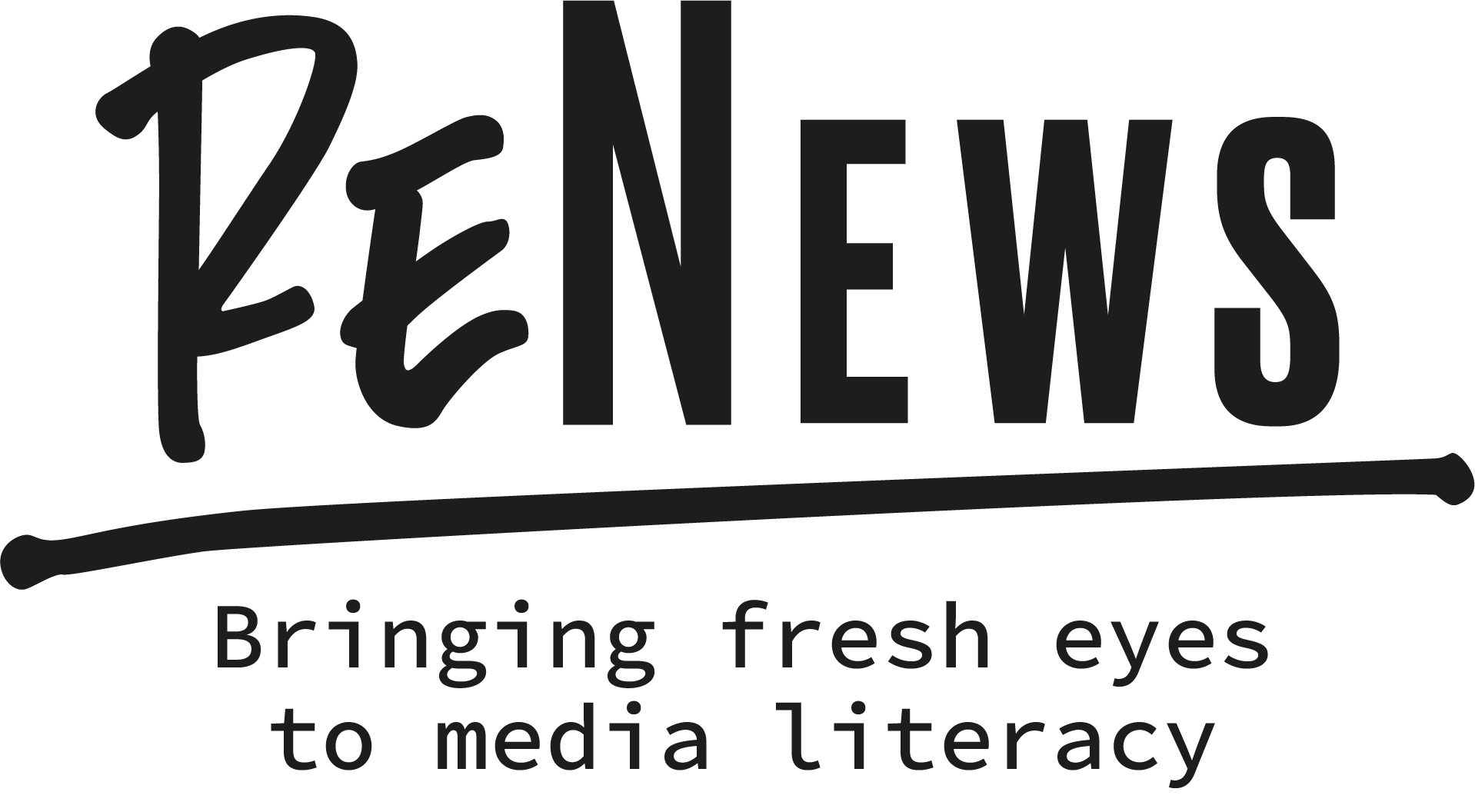 Q5: Bias by selection of sources occurs when:
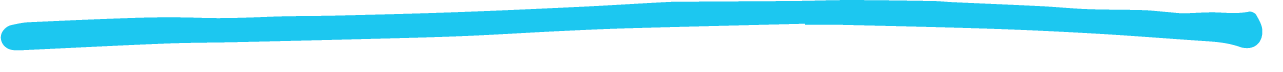 A – The writer selects sources from different opinions.

B – The writer writes an article about water sources.

C – The writer focuses on specific sources to support his views.

D – The writer doesn’t use any sources.
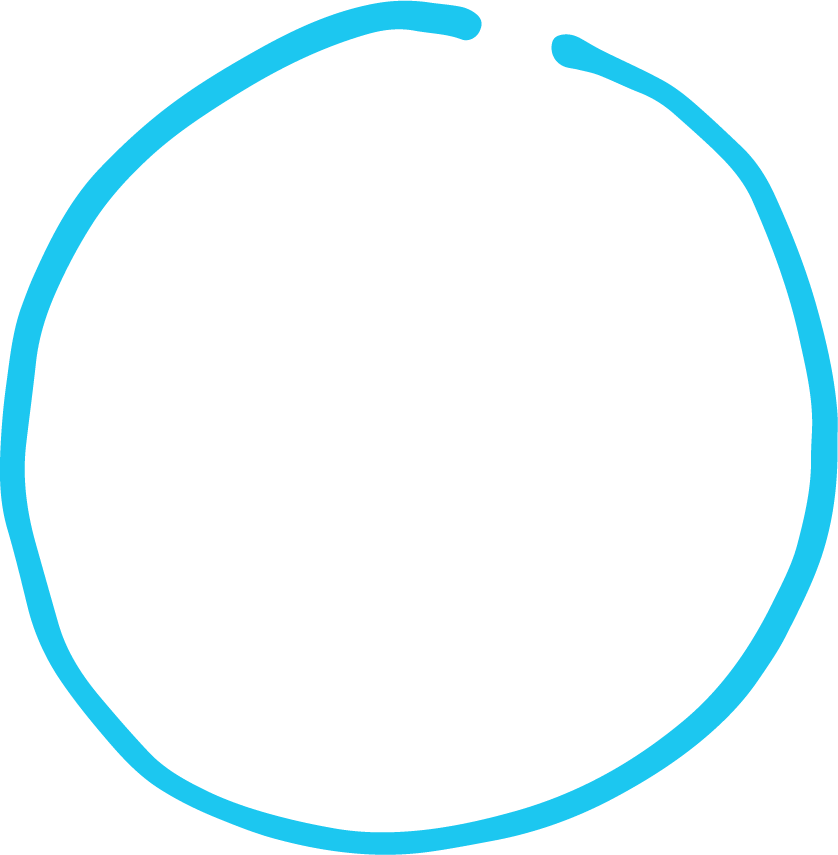 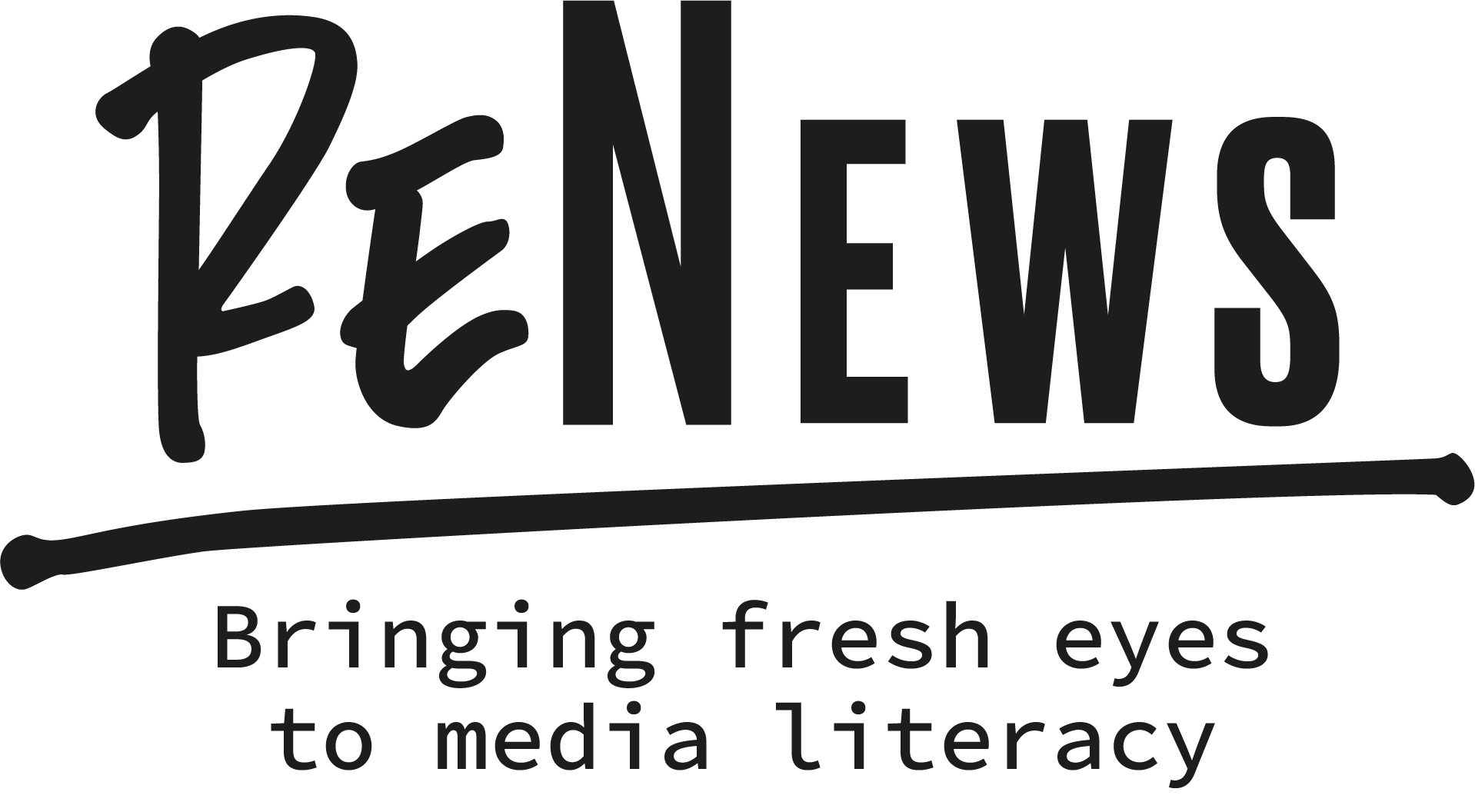 Q6: Not being aware of biases in media can cause:
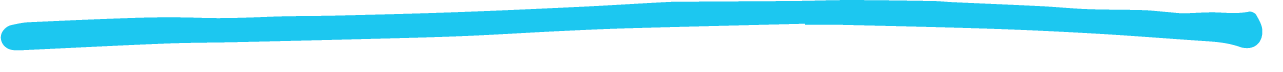 A – You to naturally develop your critical thinking skills.

B – You to follow blindly people’s opinions and mistake them for facts.

C – You to access a wide variety of viewpoints online.

D – You to gain all the facts about a topic.
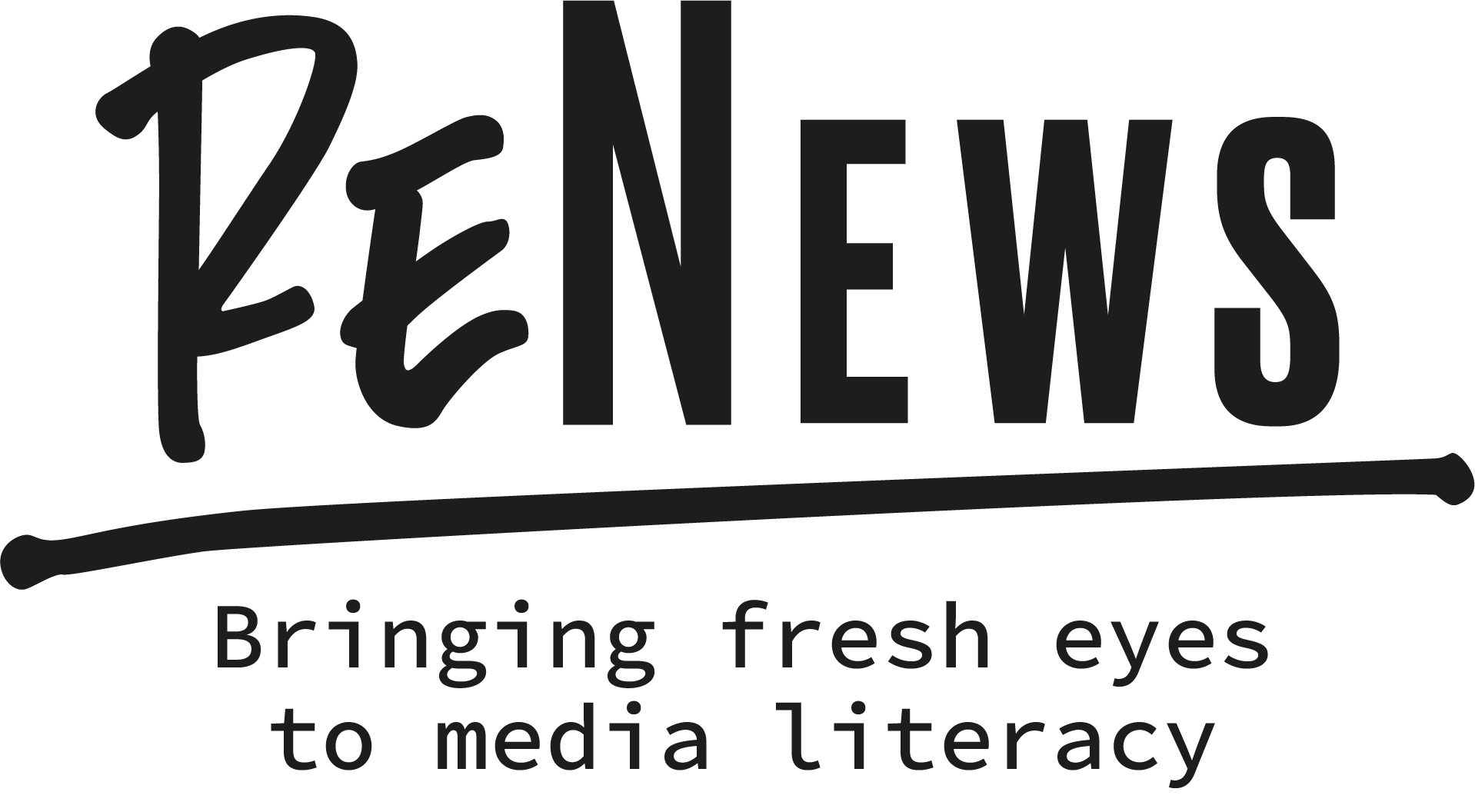 Q6: Not being aware of biases in media can cause:
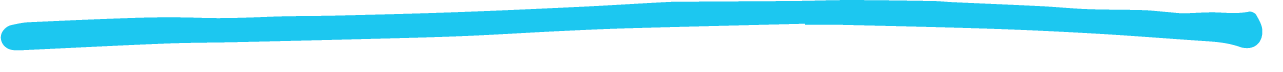 A – You to naturally develop your critical thinking skills.

B – You to follow blindly people’s opinions and mistake them for facts.

C – You to access a wide variety of viewpoints online.

D – You to gain all the facts about a topic.
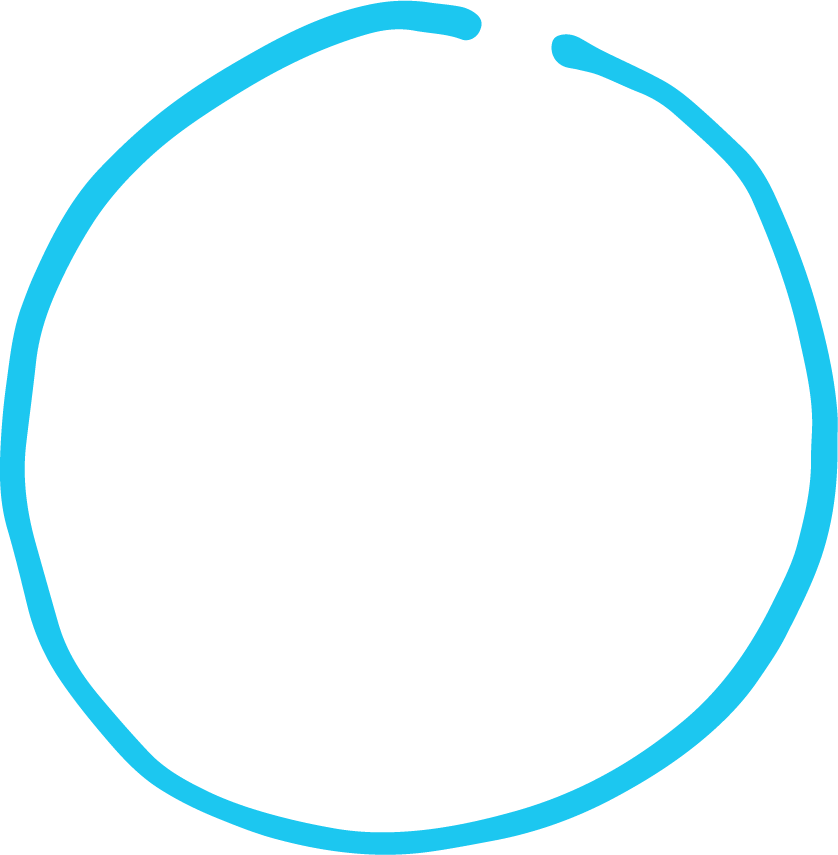 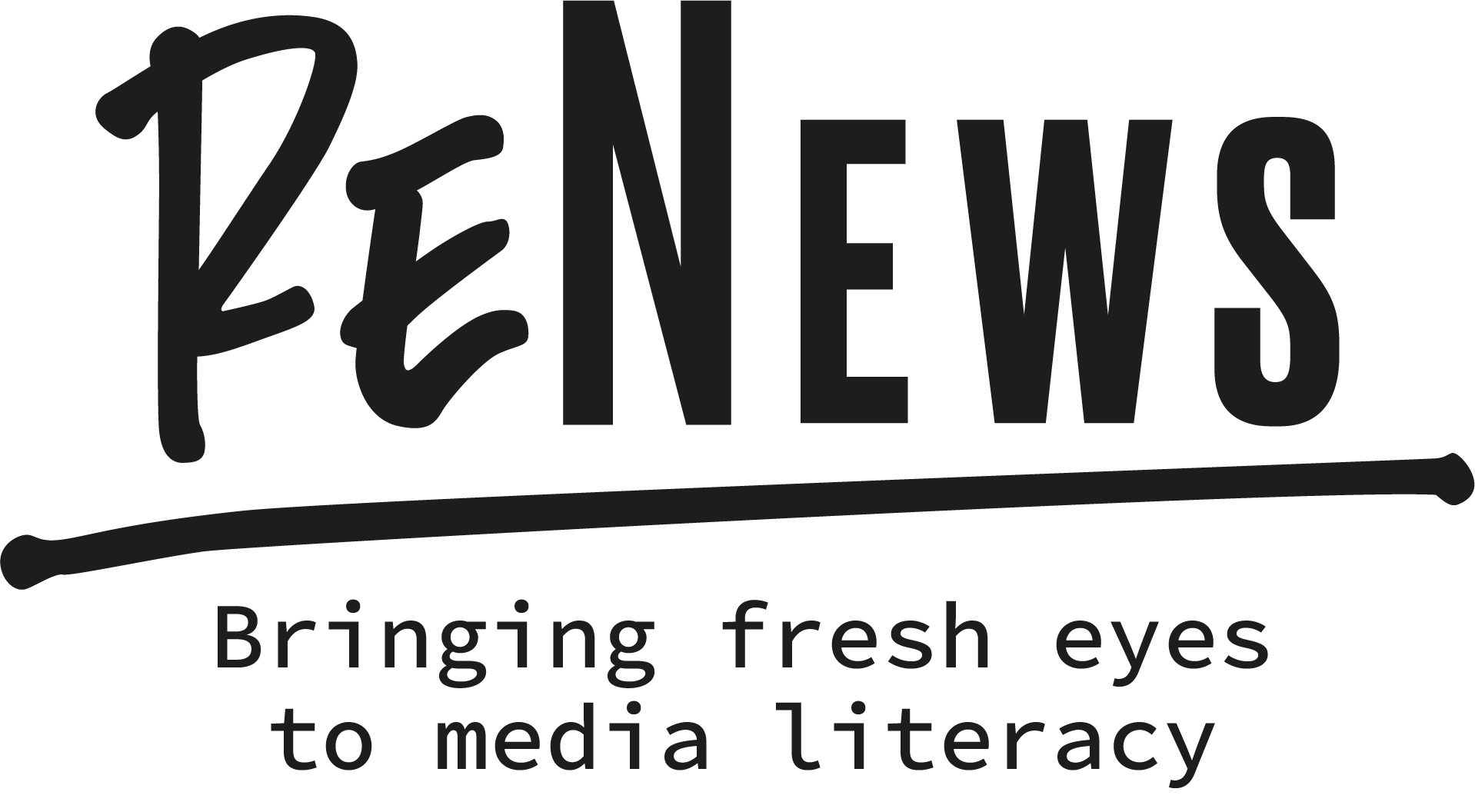 Key topic 3
FILTER BUBBLES & ECHO CHAMBERS
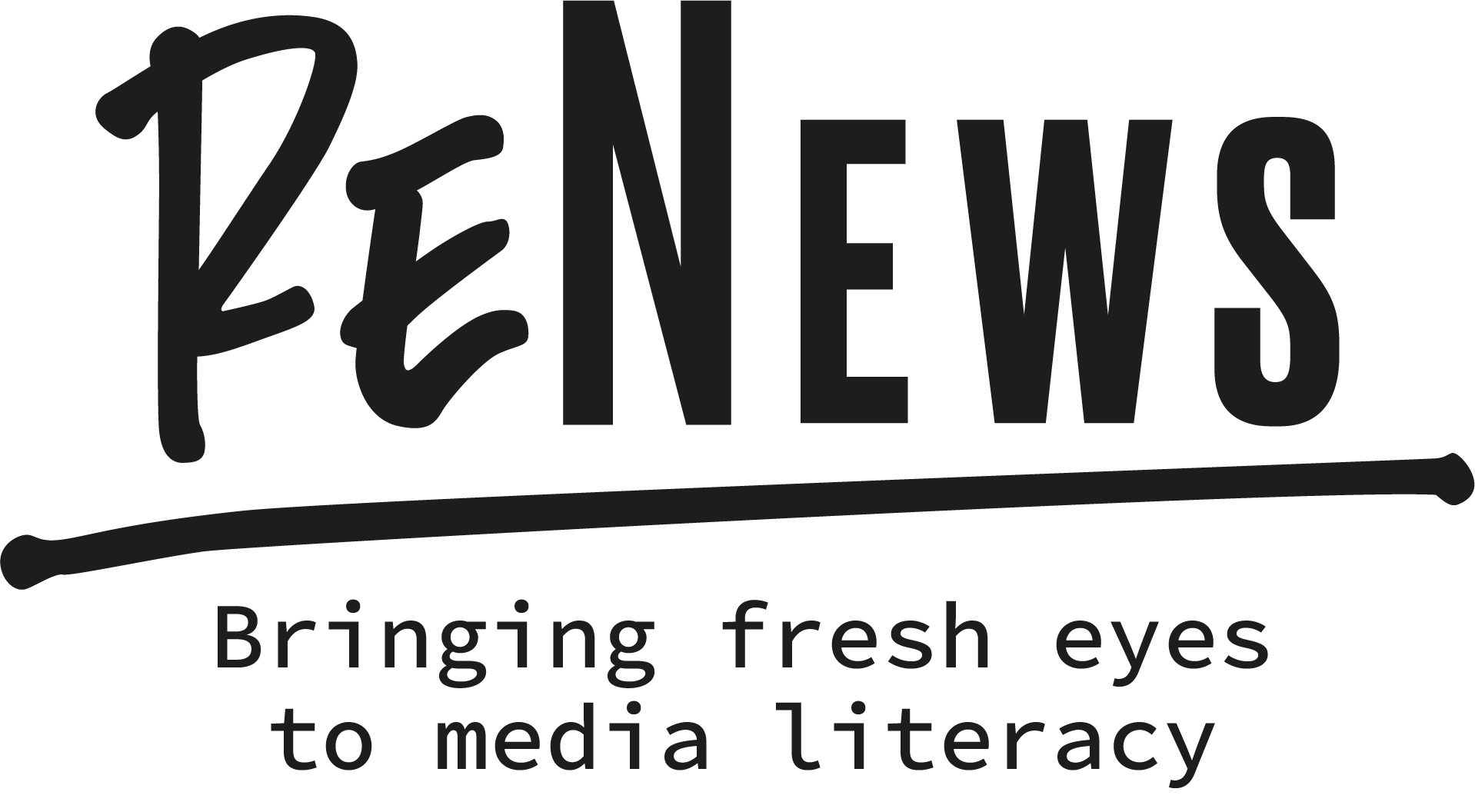 Lesson Objectives:
Students can define what a filter bubble is and explain its impact on individuals/society.

Students can define what an echo chamber is, and describe examples of their own echo chambers.

Students can explain the impact echo chambers can have on individuals/society.

Students can articulate the positive benefits and negative consequences of both filter bubbles and echo chambers.

Students can explain the benefits of getting information from diverse sources.
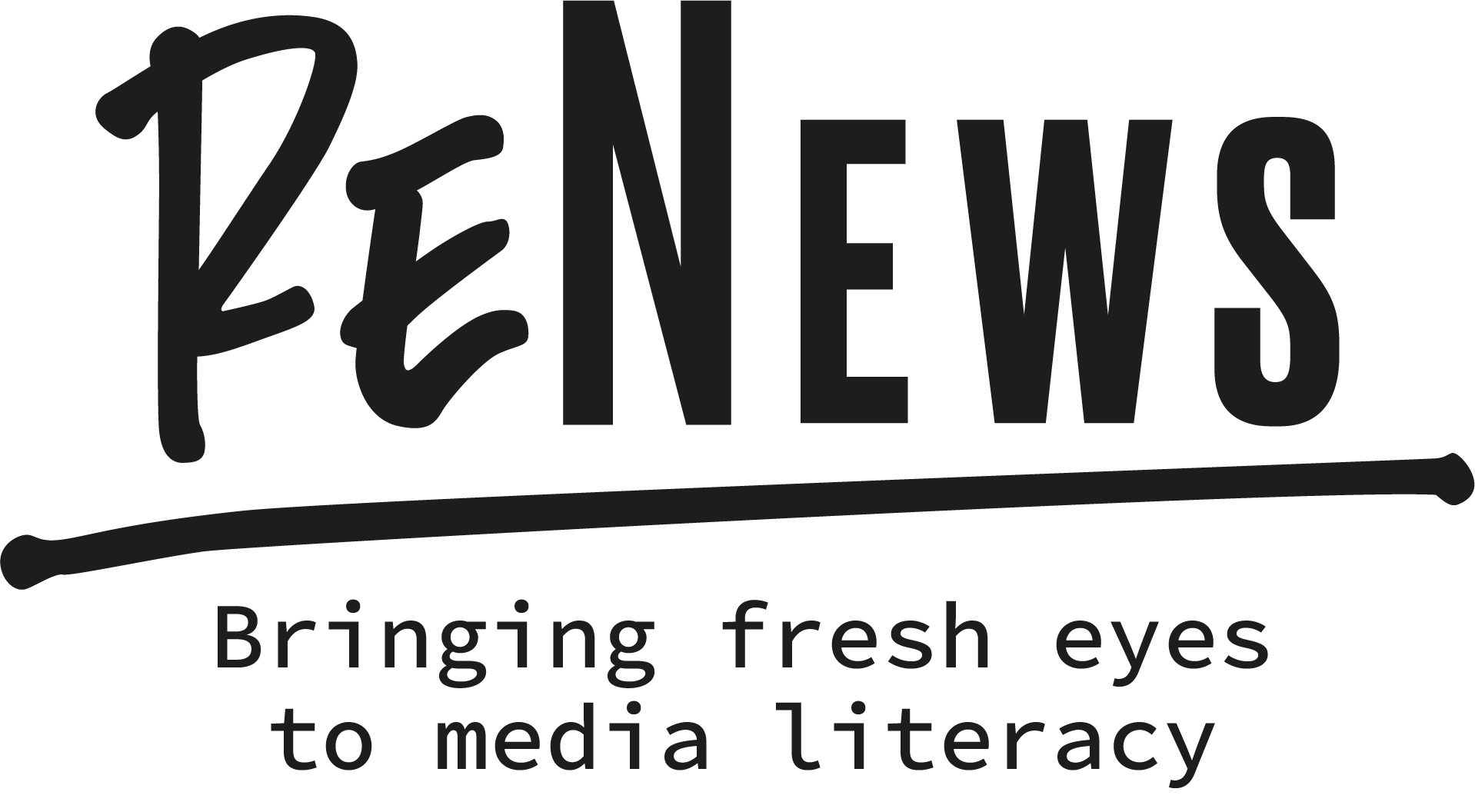 Filter Bubbles
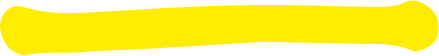 Filter bubbles occur when users are suggested content based on previous internet search history and interactions. 

Over time they can isolate users from any viewpoints or interests different from their own. 
               
Long-term, this can limit people’s understanding of         complex topics or events and reduce empathy and dialogue between different groups.
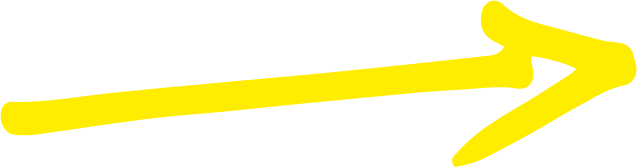 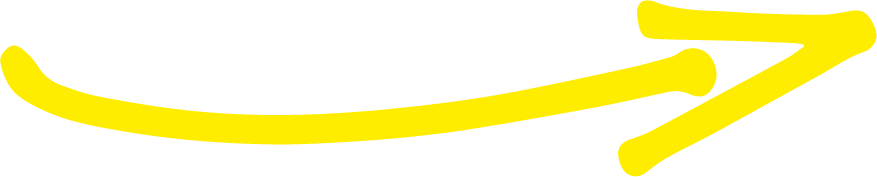 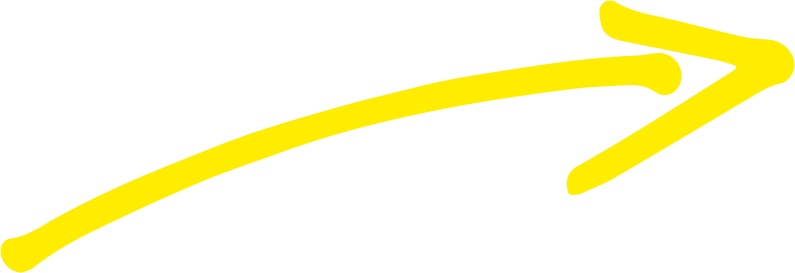 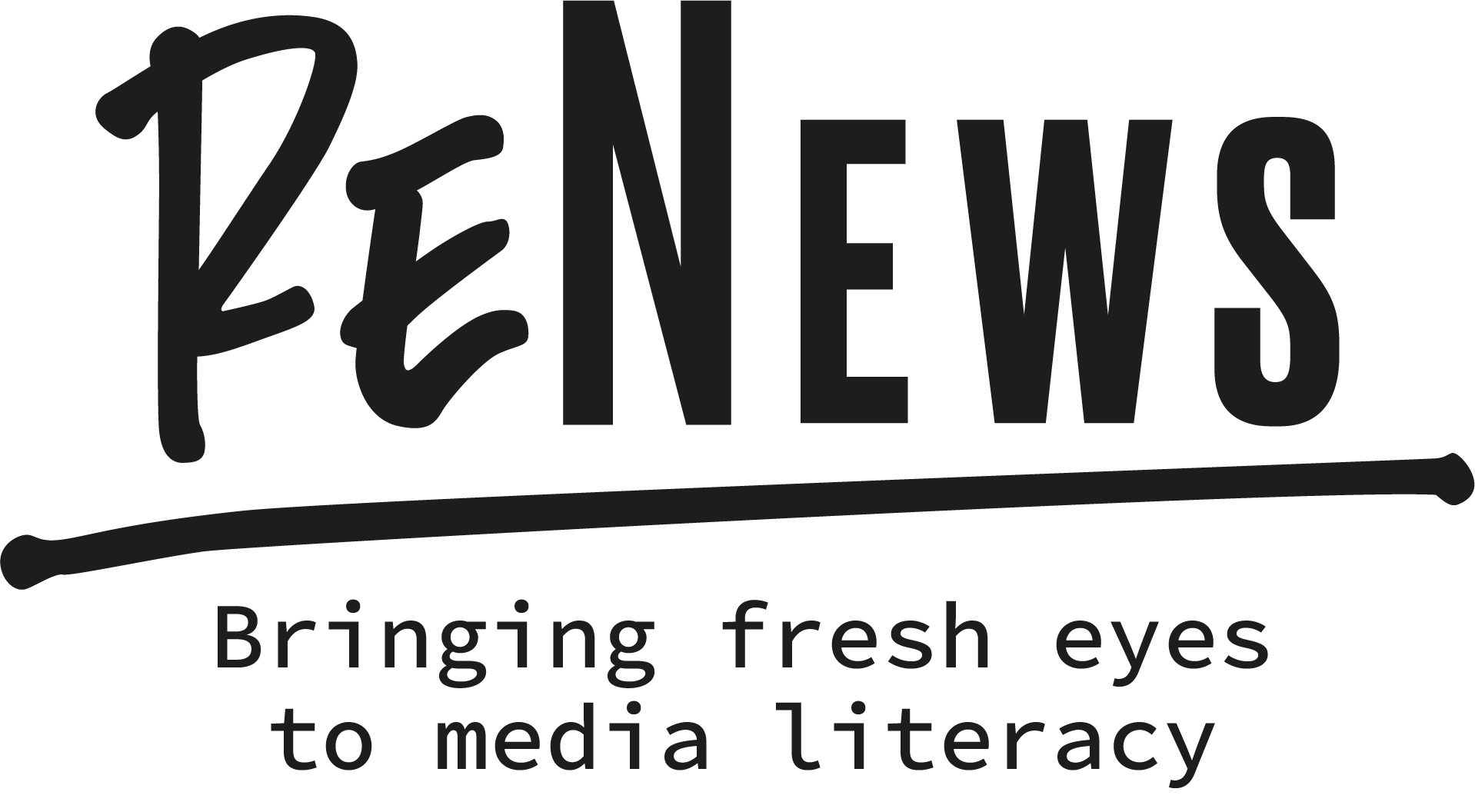 ECHO CHAMBERS
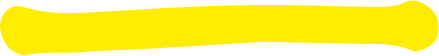 Echo chambers are social spaces in which ideas, opinions and beliefs are reinforced by repetition within a closed group.
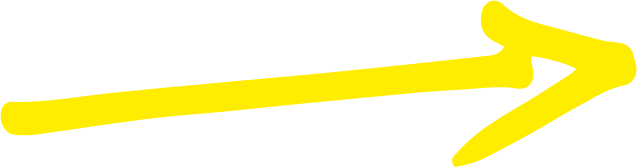 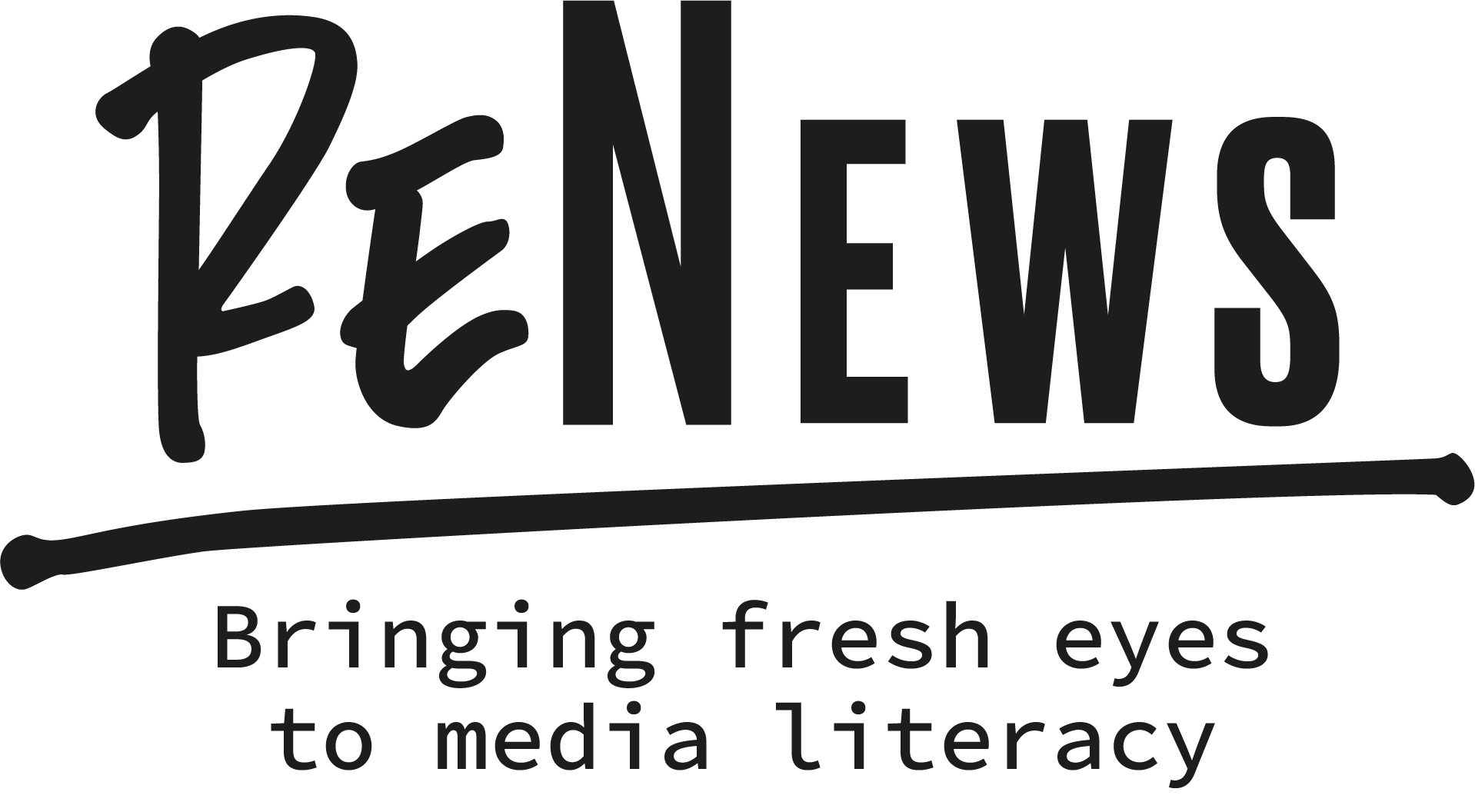 SAME STORY, DIFFERENT PERSPECTIVE
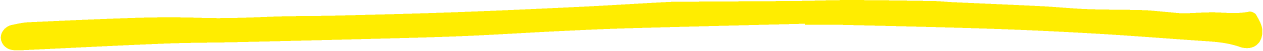 Duration: 30-45 minutes

Equipment: Computer with Microsoft PPT, interactive whiteboard or overhead projector, printed activity headlines for each group.

Design: Simulate the effect of filter bubble and echo chamber effects by demonstrating the consequences of only receiving information from sources that convey the same perspective.
[Speaker Notes: This is a slide for the teachers. Students do not need to see this.]
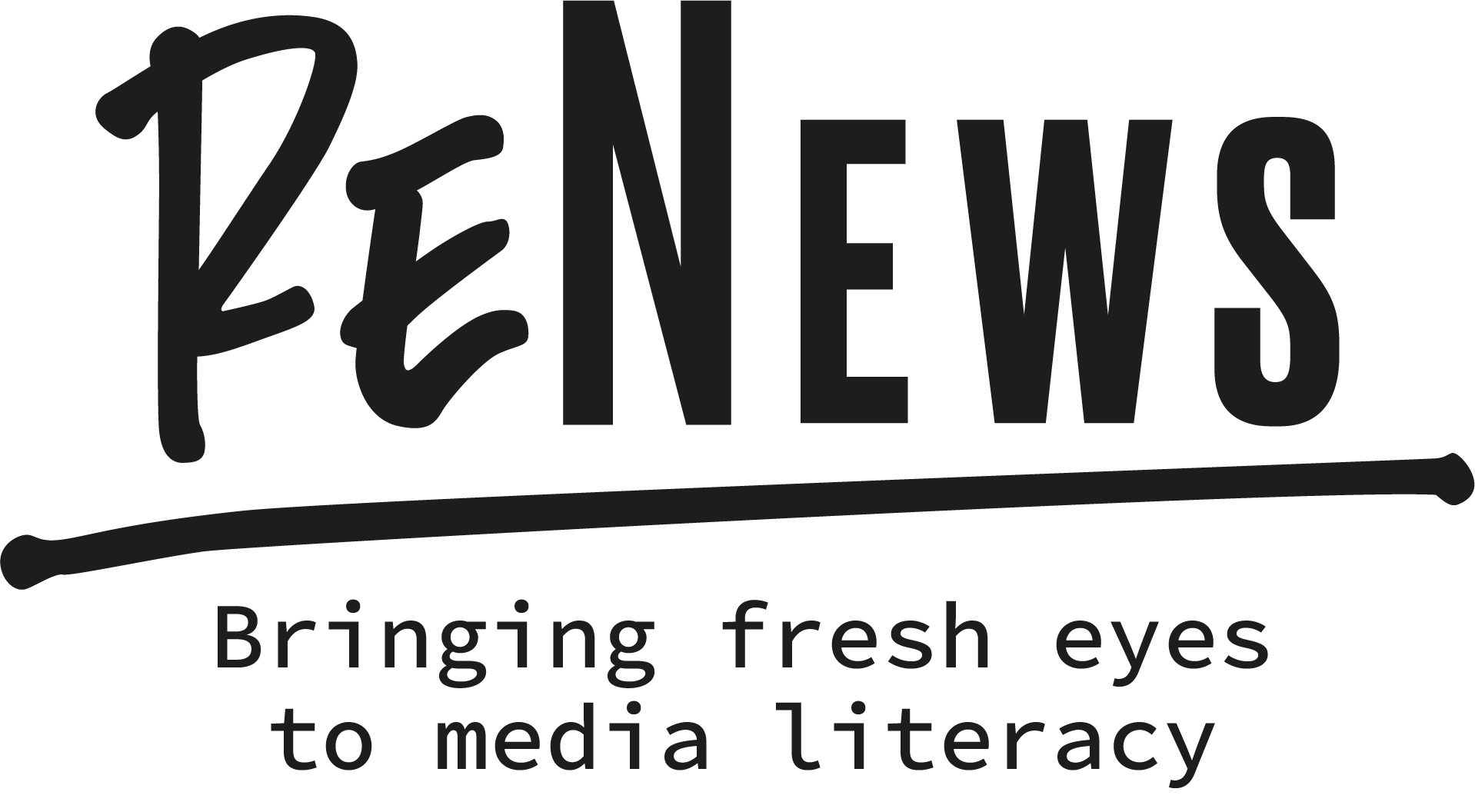 SAME STORY, DIFFERENT PERSPECTIVE
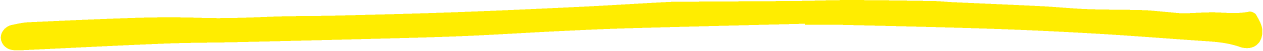 In your groups, read through your headlines and try to understand:
Who is involved in this story? 
What happened to them? 
Is anyone to blame for this issue or event? 
How does the group feel about this story and its subjects?
After 10 minutes: each group should take it in turns to present their headlines to the rest of the class, and describe the details of what has happened in this new story.
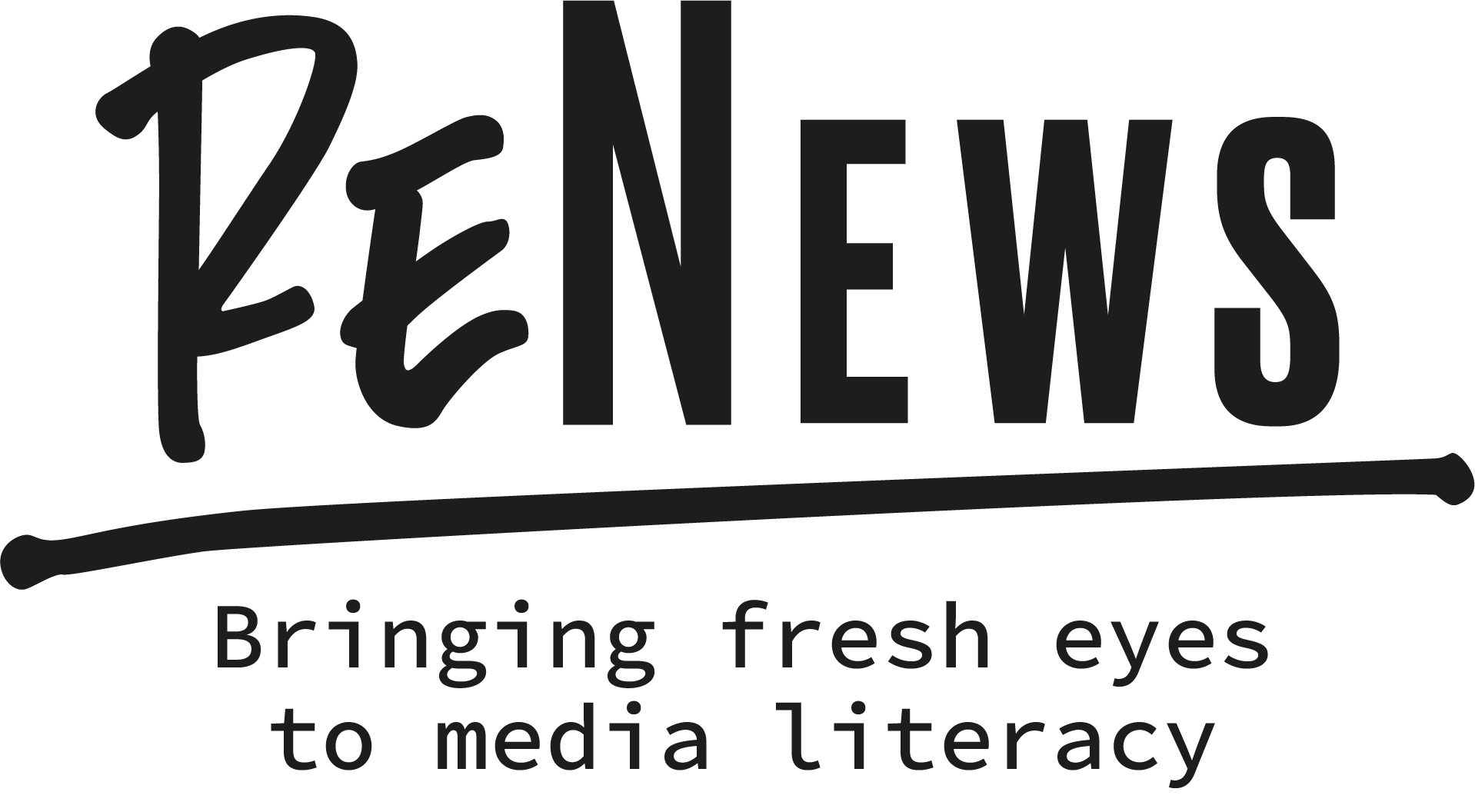 Positive headlines
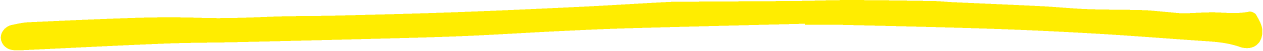 Courageous kids stand up for their futures, doing the right thing for their planet.

What superstars: children around the world bravely walk out of their classrooms to protest the destruction of the planet.

Planet protectors! Young people showing adults how to do it, striking for the safety of their future.
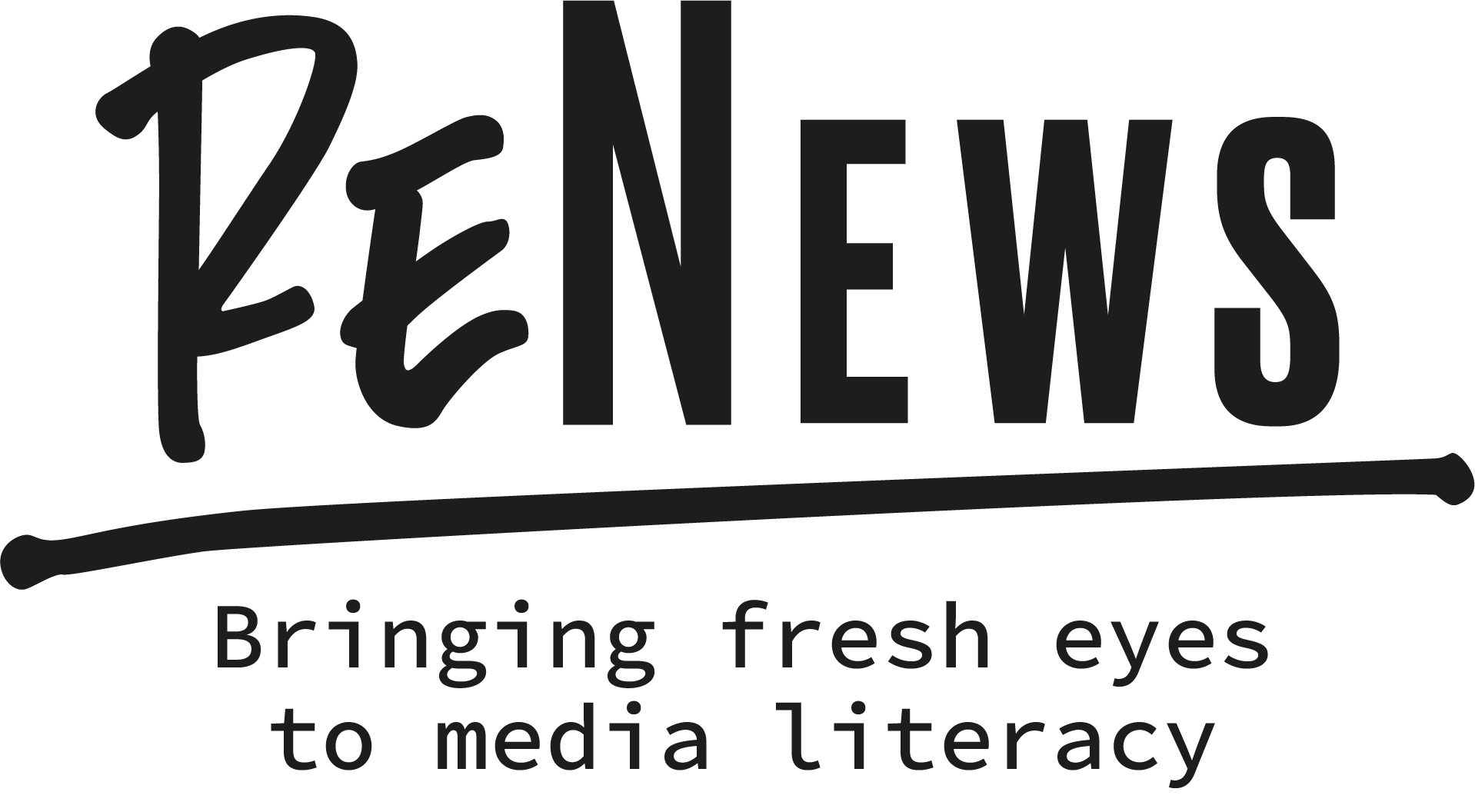 Negative headlines
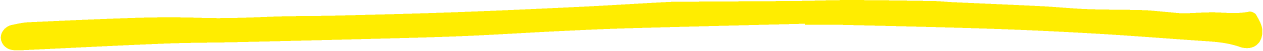 Selfish children ruin the school day for others by abandoning their lessons to attend unhelpful protests.

Lazy kids use climate change protests as an excuse to skip school for the day.

Parental panic! Selfish students scare their parents by running away from school to protest and not telling anyone.
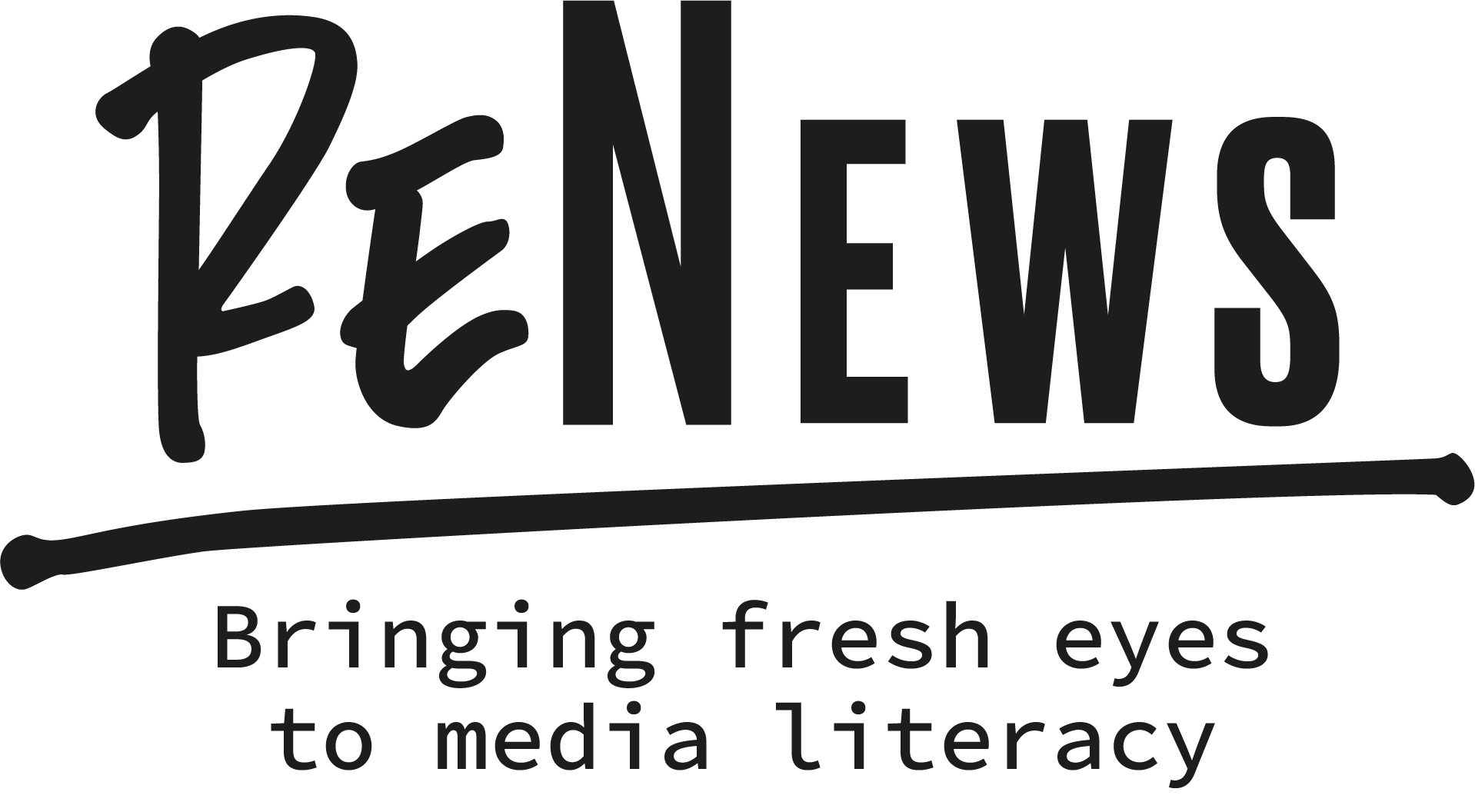 neutral headlines
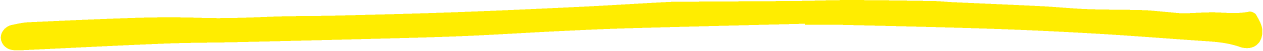 Youth climate strikes take place across the world on July 14th.

Over one million children globally attend protest over climate change.

Kids all over the world become climate activists for the day!
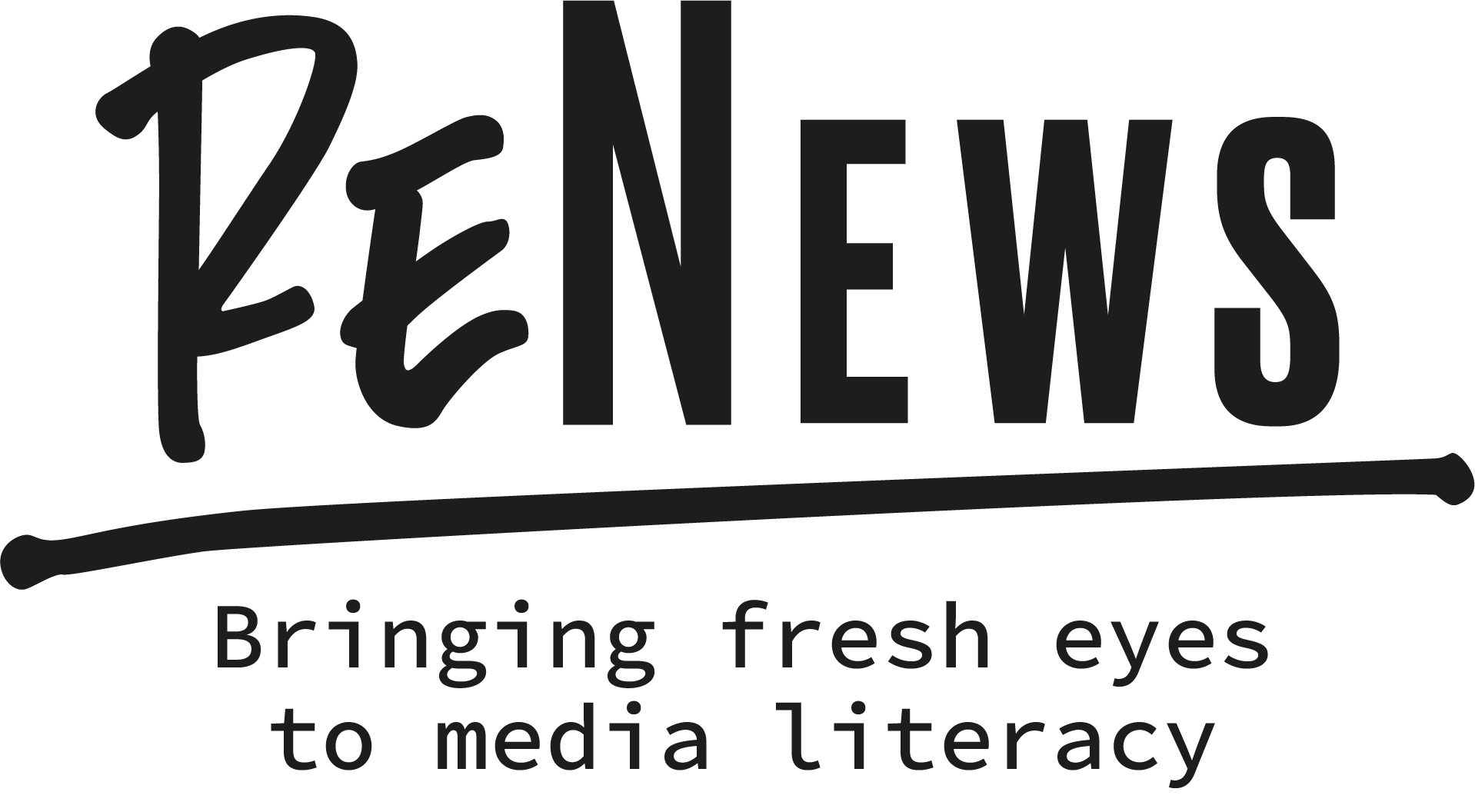 The ‘filter bubble’ effect
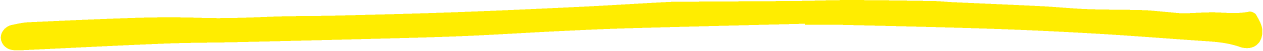 Can you see how people can end up with different versions of the same story, depending on the sources of their information?This occurs when we only receive our information from limited sources, that only present one side of the story. Question: what could happen if other perspectives or sources of information are filtered out when we read the news, either on or offline?
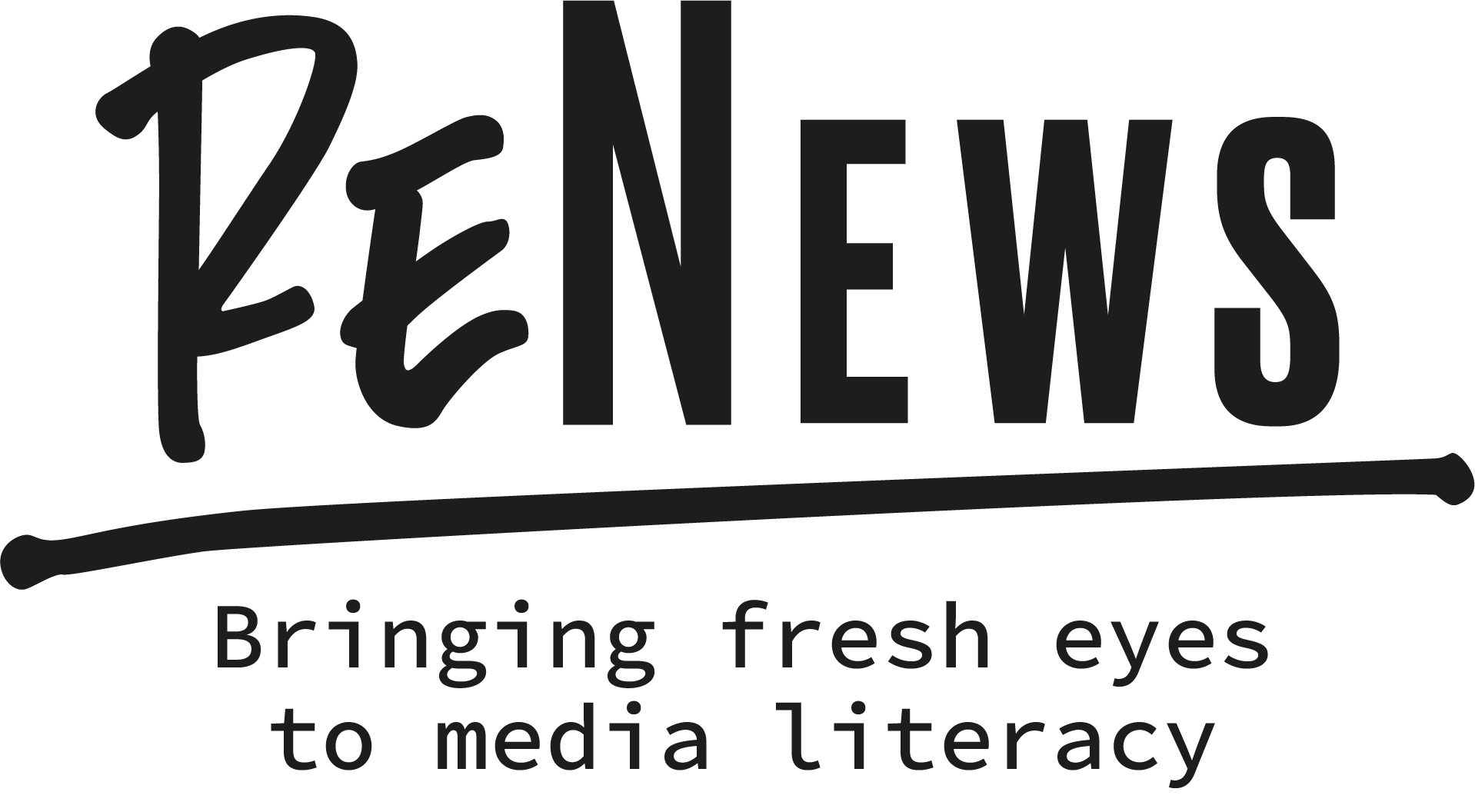 The ‘Echo chamber’ effect
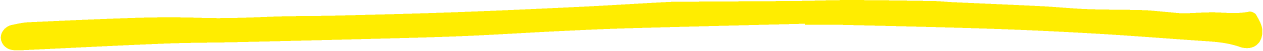 What are the positive and negative consequences of being in echo chambers?
Why might it be beneficial to read diverse sources of information, or speak to people with different opinions, beliefs or interests to your own?
What steps can you take to ‘step out’ of an echo chamber, or ‘burst’ a filter bubble?
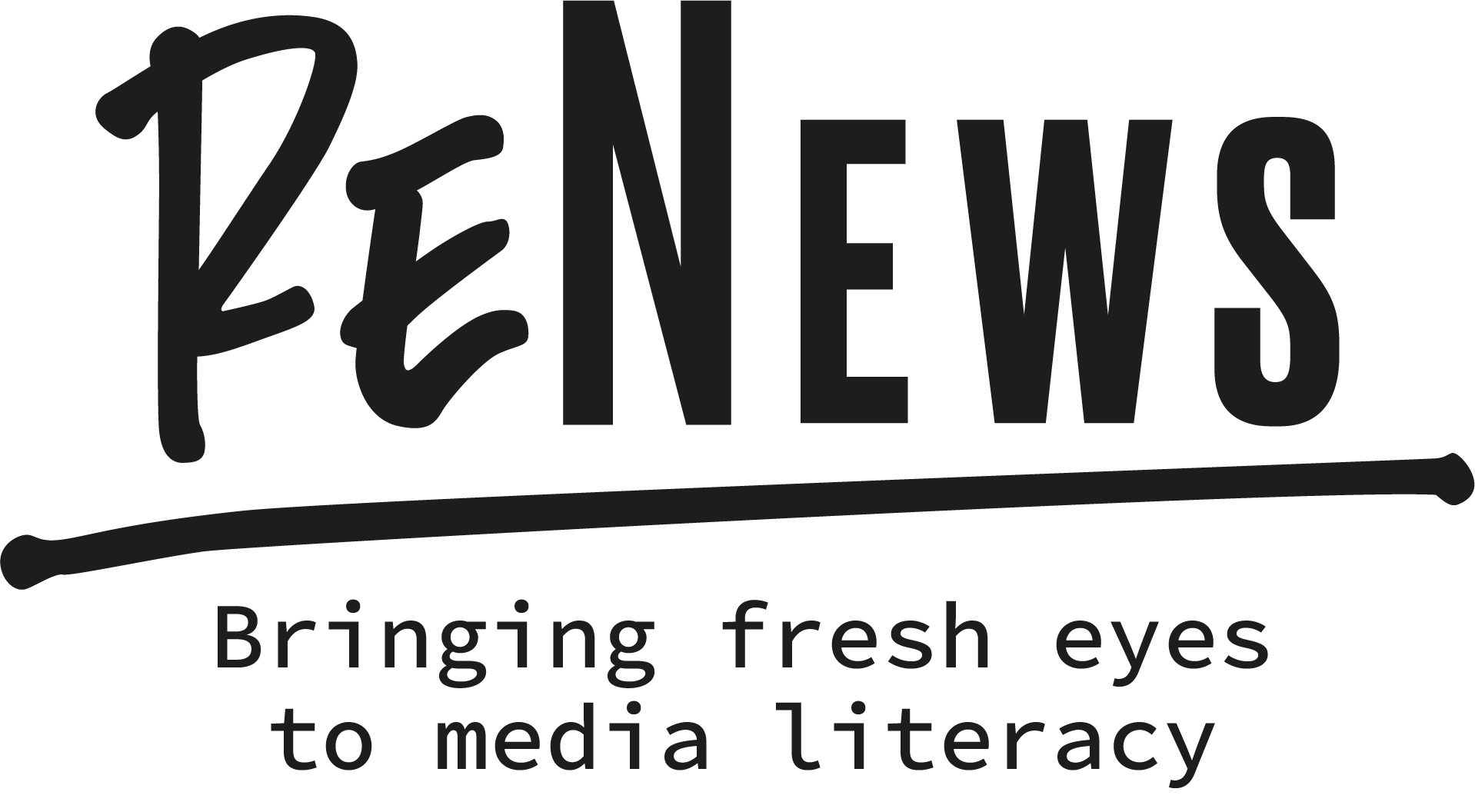 Key takeaways
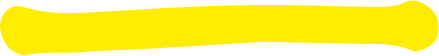 Remind yourself that what you see online is not random.

Clear your ‘Cookies’ from time to time.

Delete your browser history occasionally.

Embrace diversity and reject stereotypes.

Check your confirmation bias!
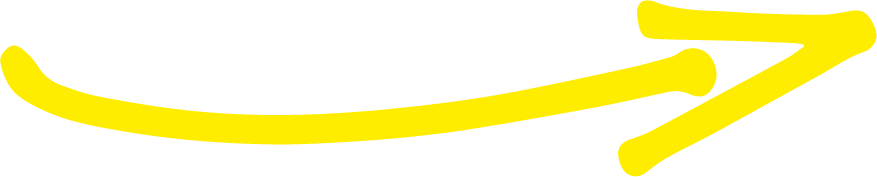 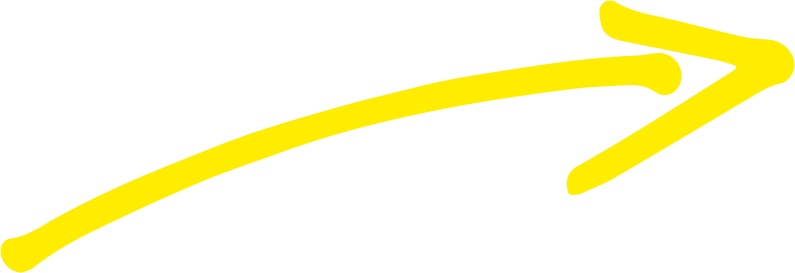 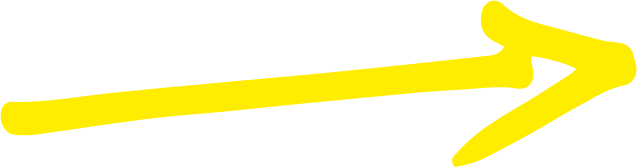 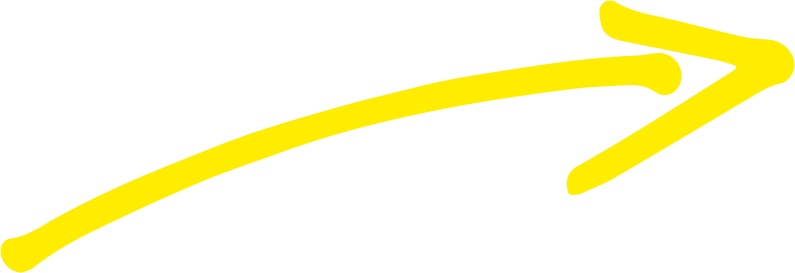 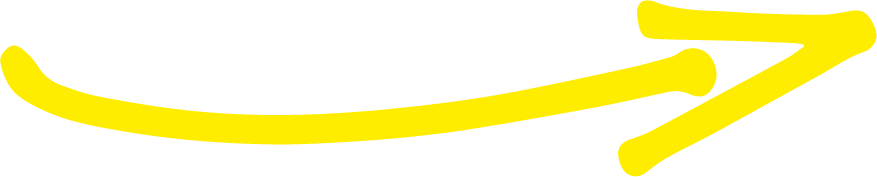 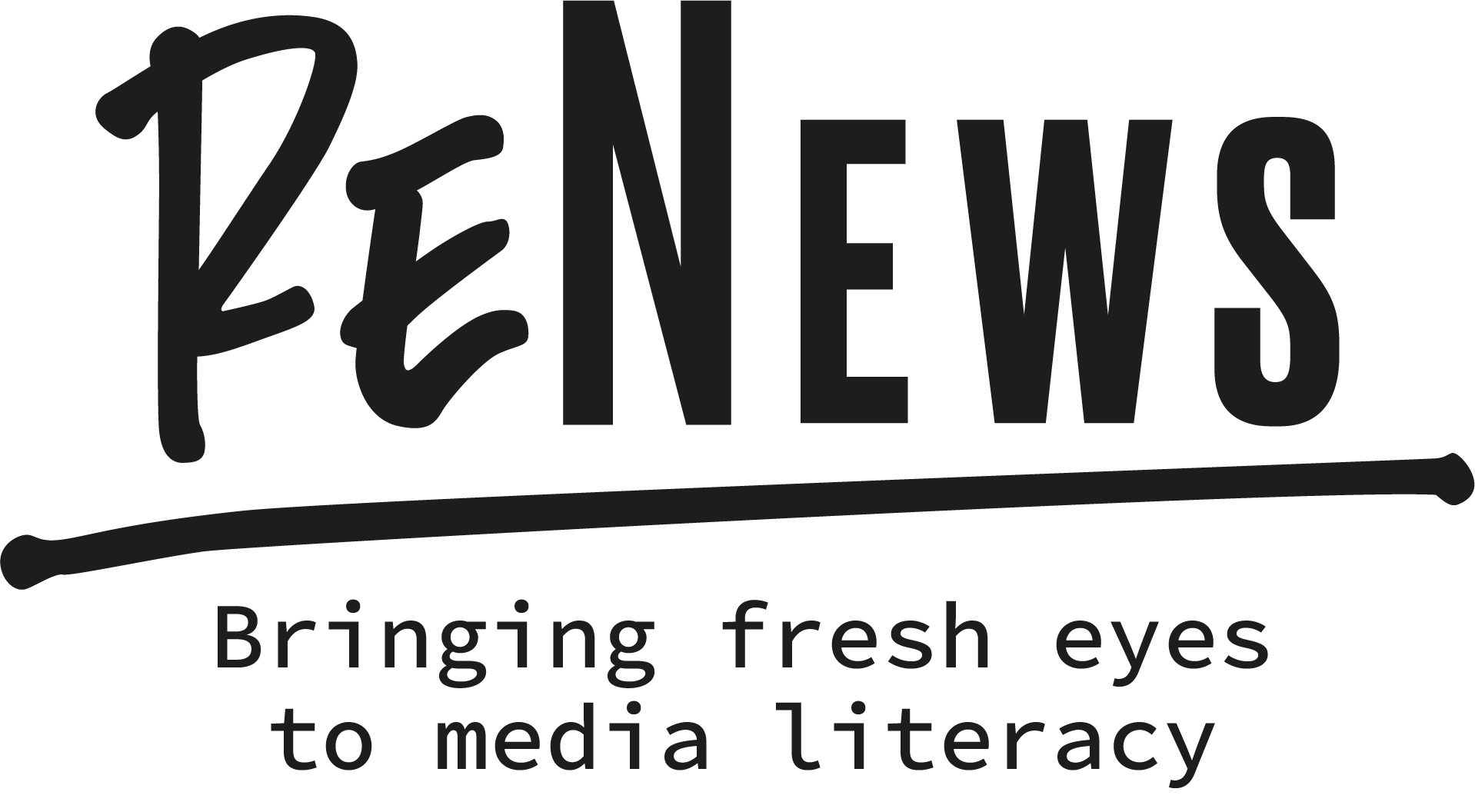 QUIZZ
FILTER BUBBLES/ECHO CHAMBERS
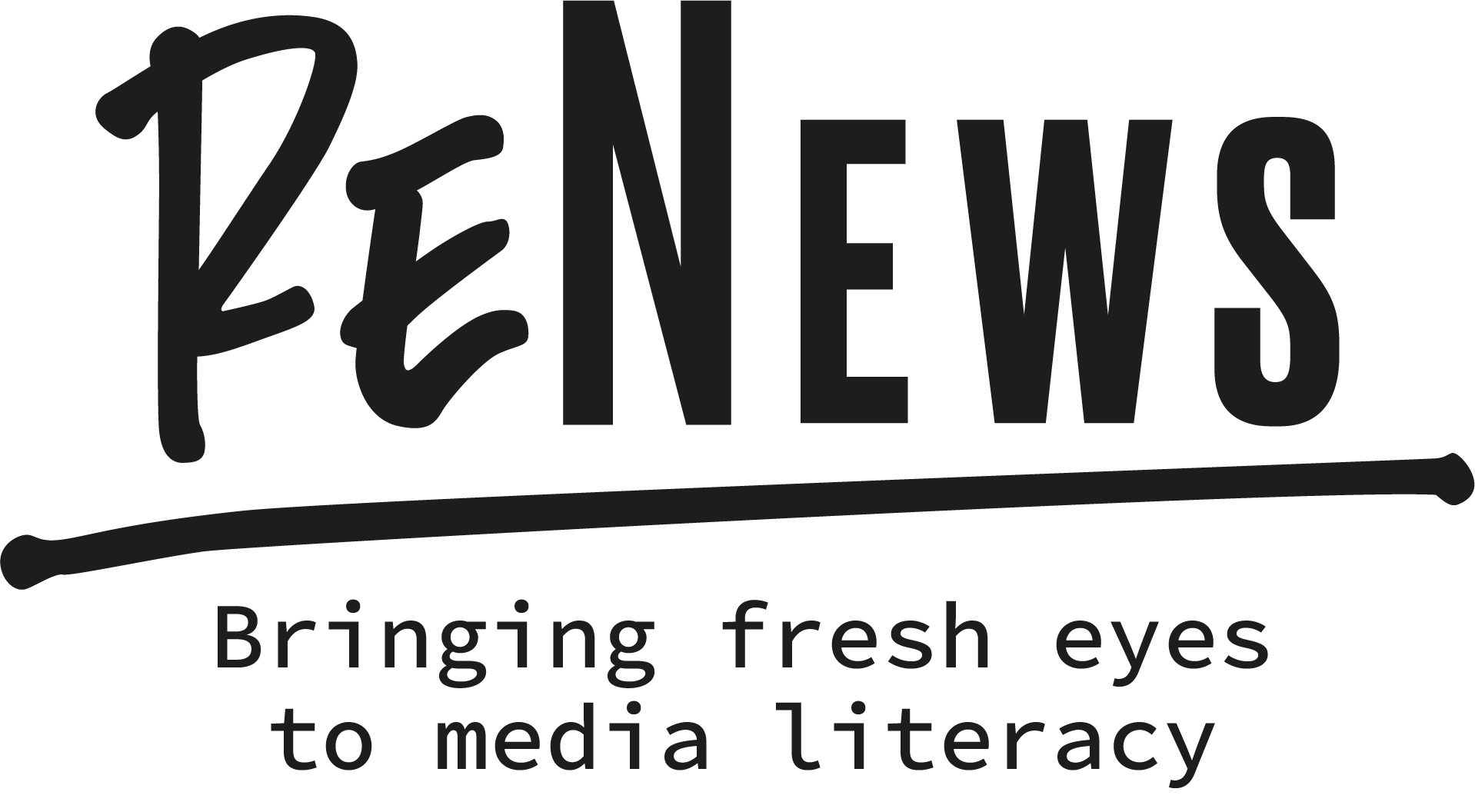 Q1: What is the main risk associated with filter bubbles?
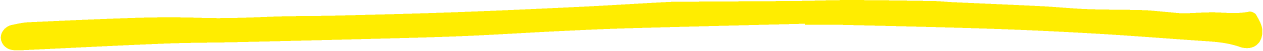 A – They might stop you from communicating with your friends.

B – They might cause issues on your computer.

C – They might isolate from you from viewpoints or interests different from your own.

D – They might force you to buy things .
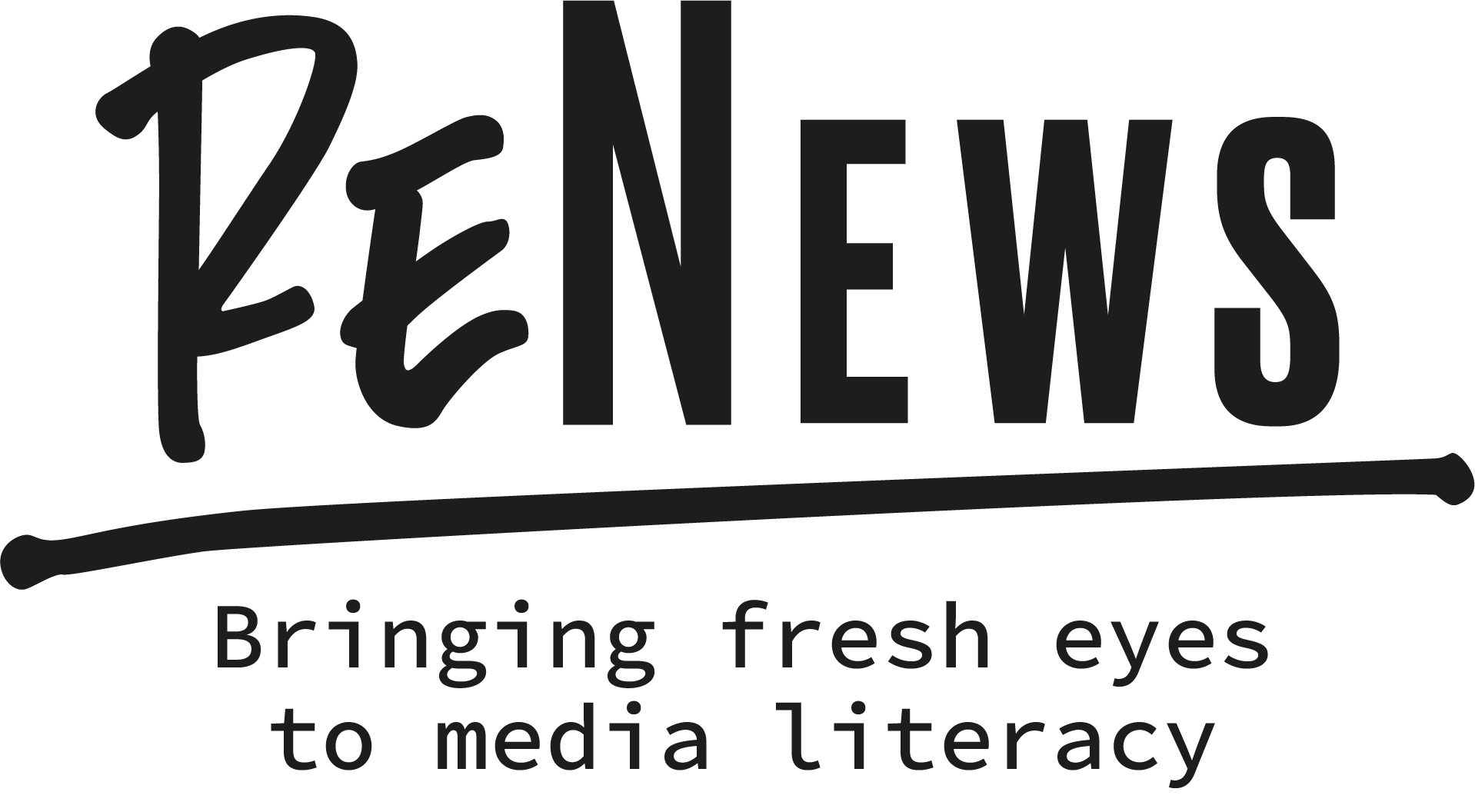 Q1: What is the main risk associated with filter bubbles?
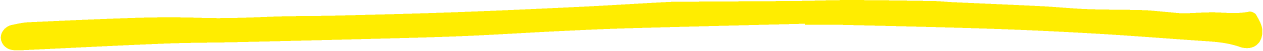 A – They might stop you from communicating with your friends.

B – They might cause issues on your computer.

C – They might isolate from you from viewpoints or interests different from your own.

D – They might force you to buy things.
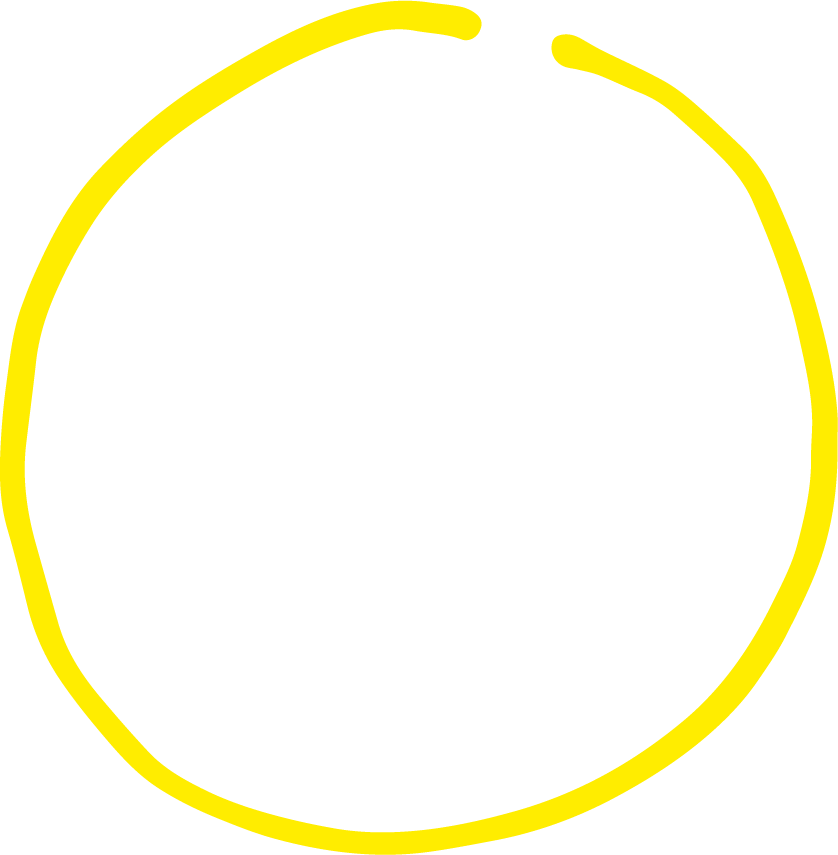 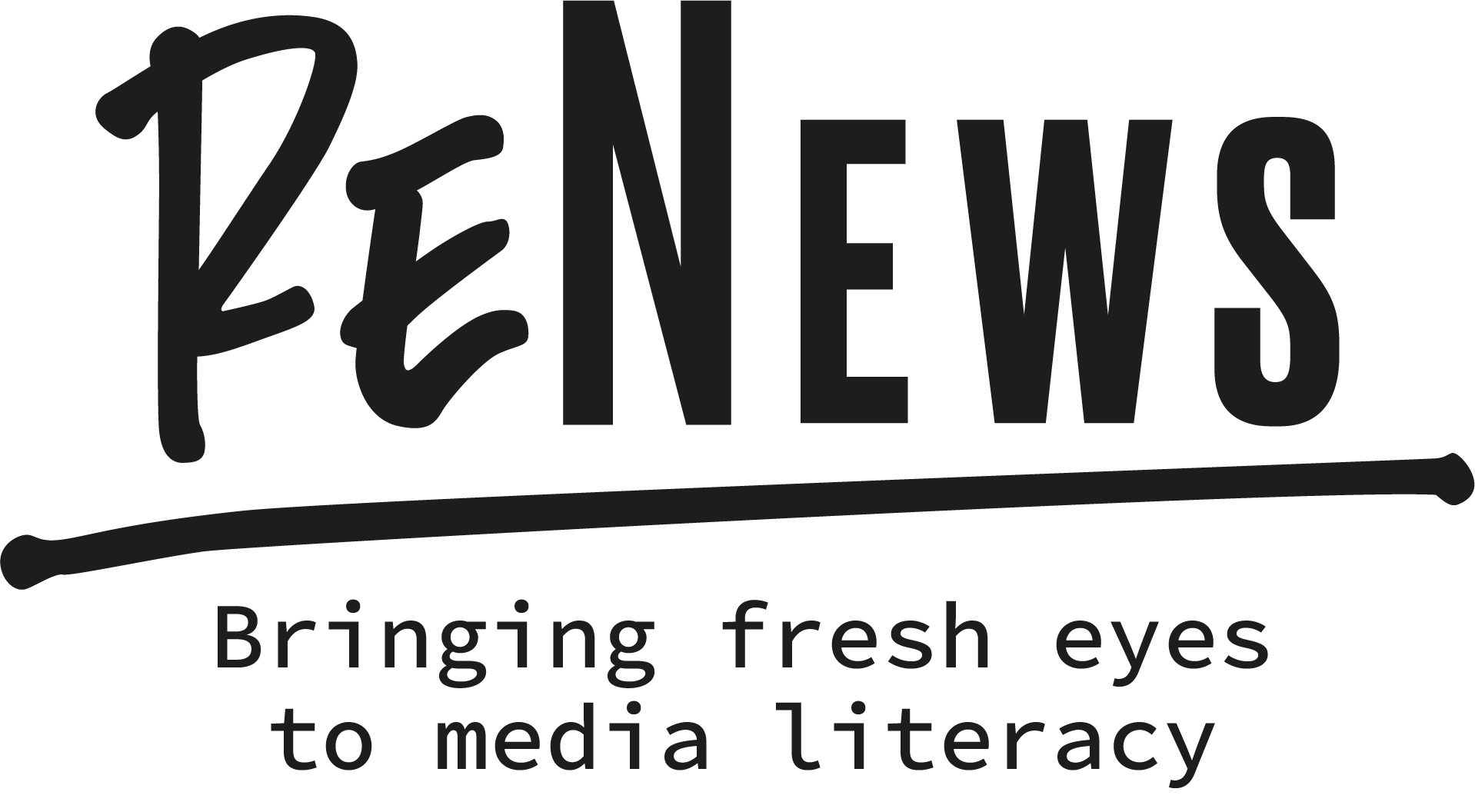 Q2: Where can you find filter bubbles?
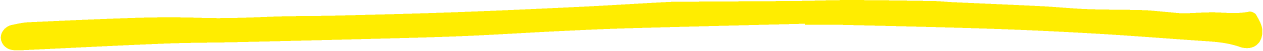 A – On your social media.

B – In your bath.

C – On your TV.

D – In a book.
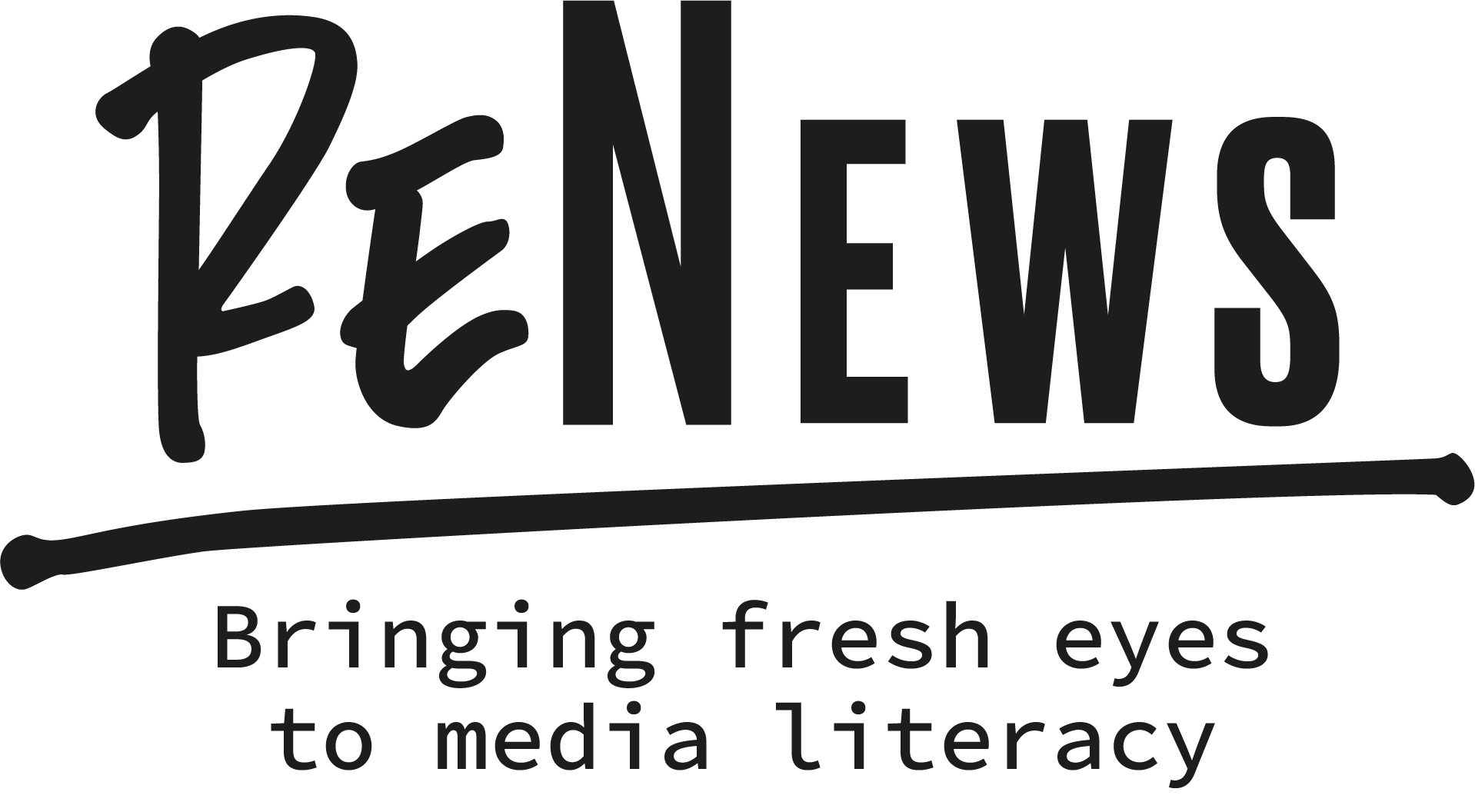 Q2: Where can you find filter bubbles?
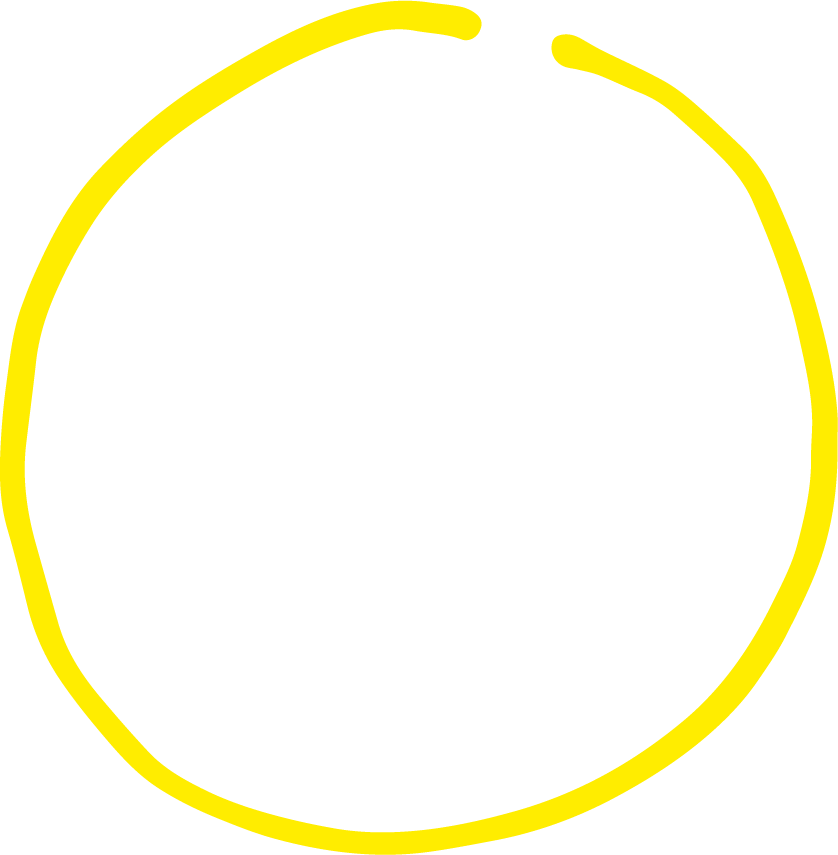 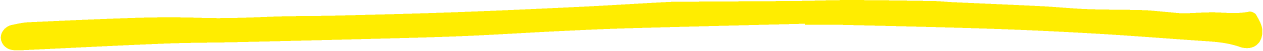 A – On your social media.

B – In your bath.

C – On your TV.

D – In a book.
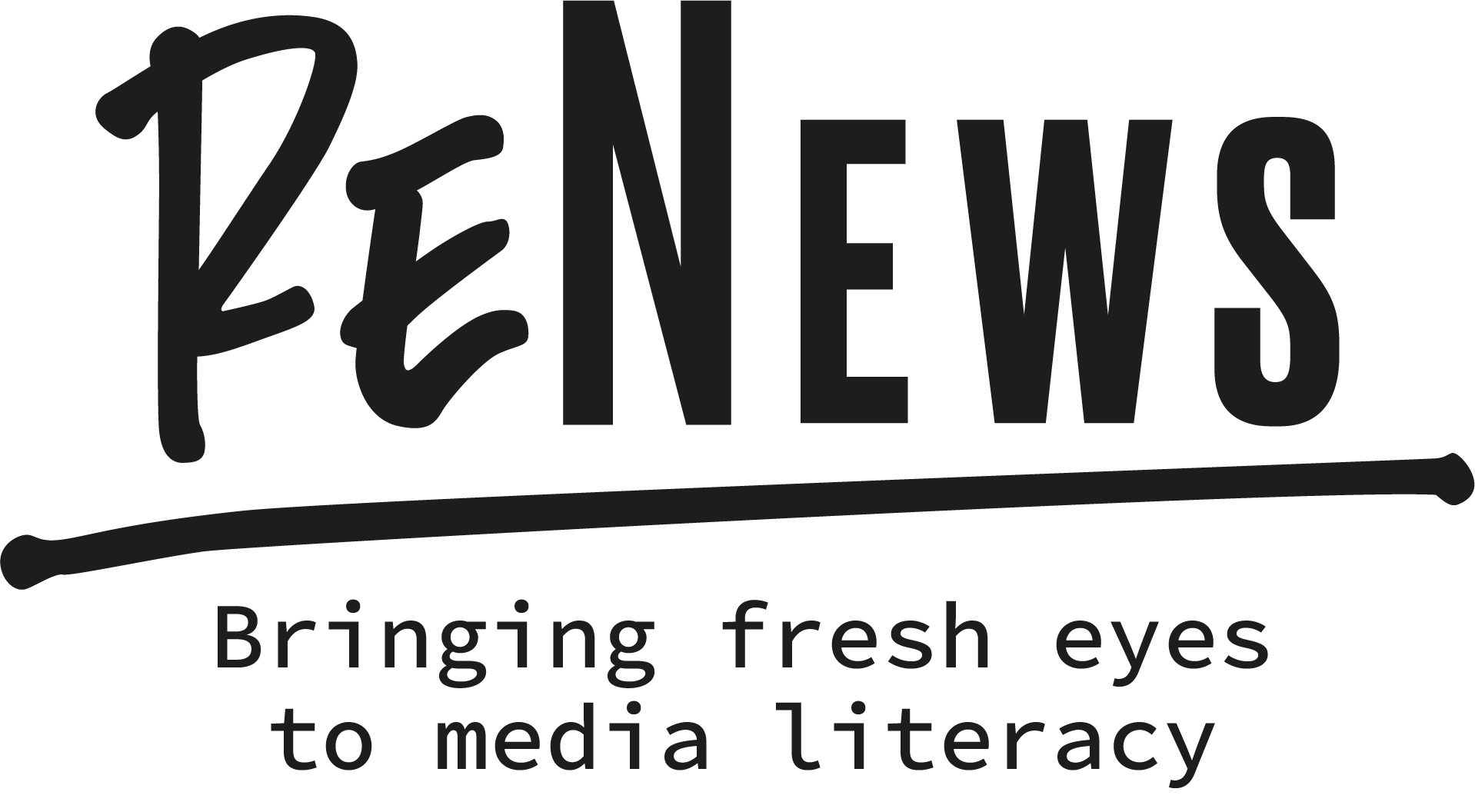 Q3: How can you « pierce » the bubble?
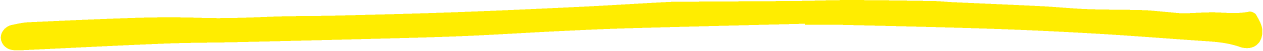 A – By changing your name on your social media.

B – By being curious online and not looking at what you see on your newsfeed.

C – With a needle.

D – By clicking on the suggested links you see online.
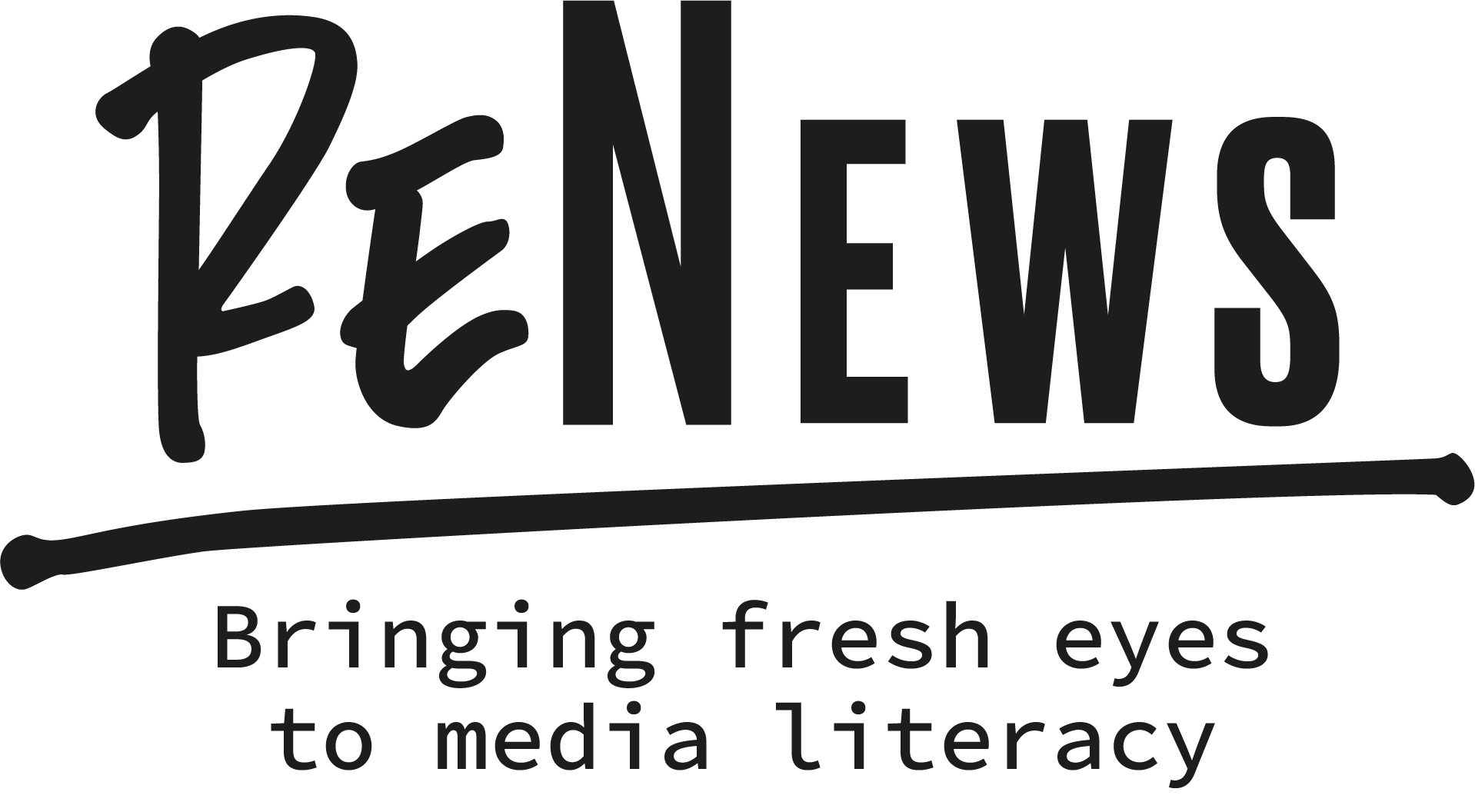 Q3: How can you « pierce » the bubble?
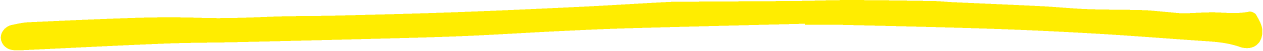 A – By changing your name on your social media.

B – By being curious online and not looking at what you see on your newsfeed.

C – With a needle.

D – By clicking on the suggested links you see online.
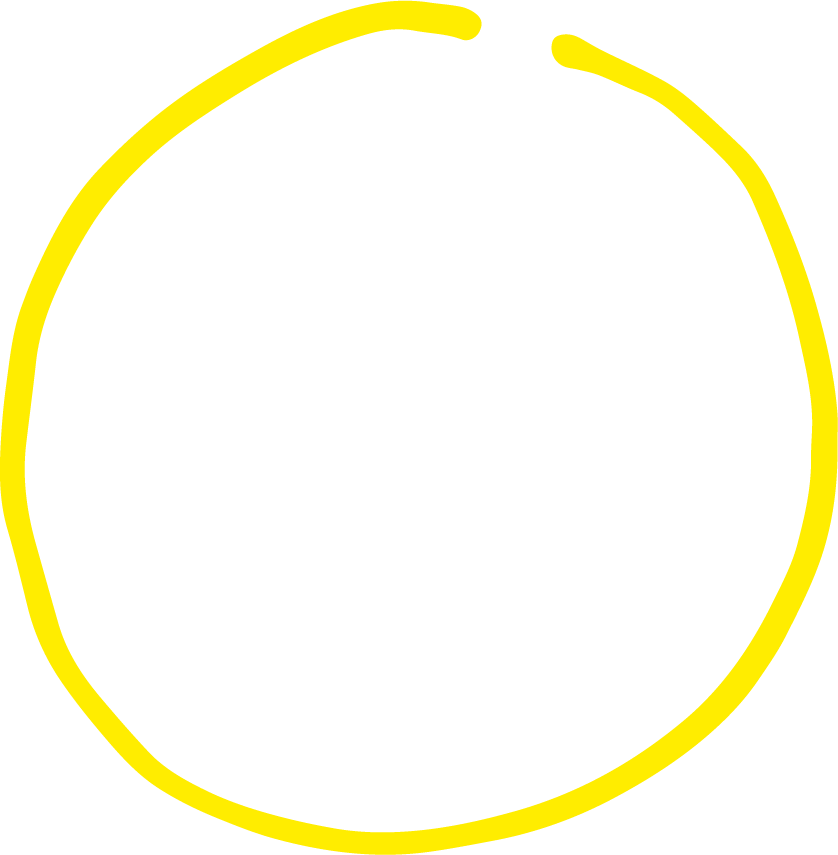 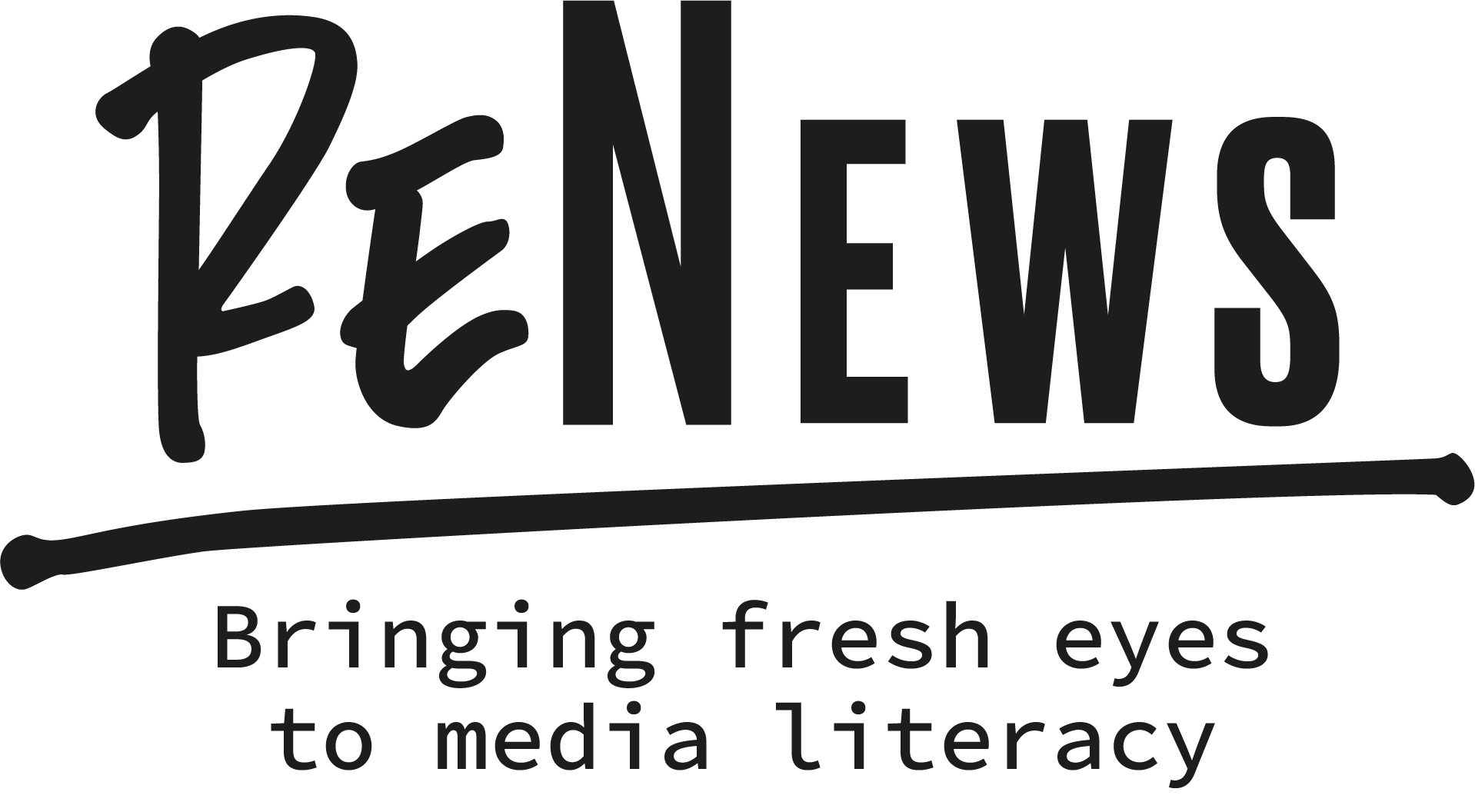 Q4: Echo chambers are:
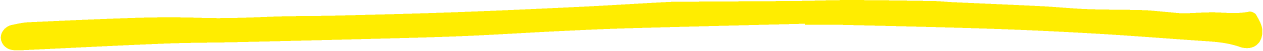 A – Specific places on social media where you can discuss only one specific topic.

B – Physical rooms where you can hear echoes of conversations.

C – Online rooms where you can scream and hear your voice back.

D – Social spaces which repeat ideas and opinions in a closed group.
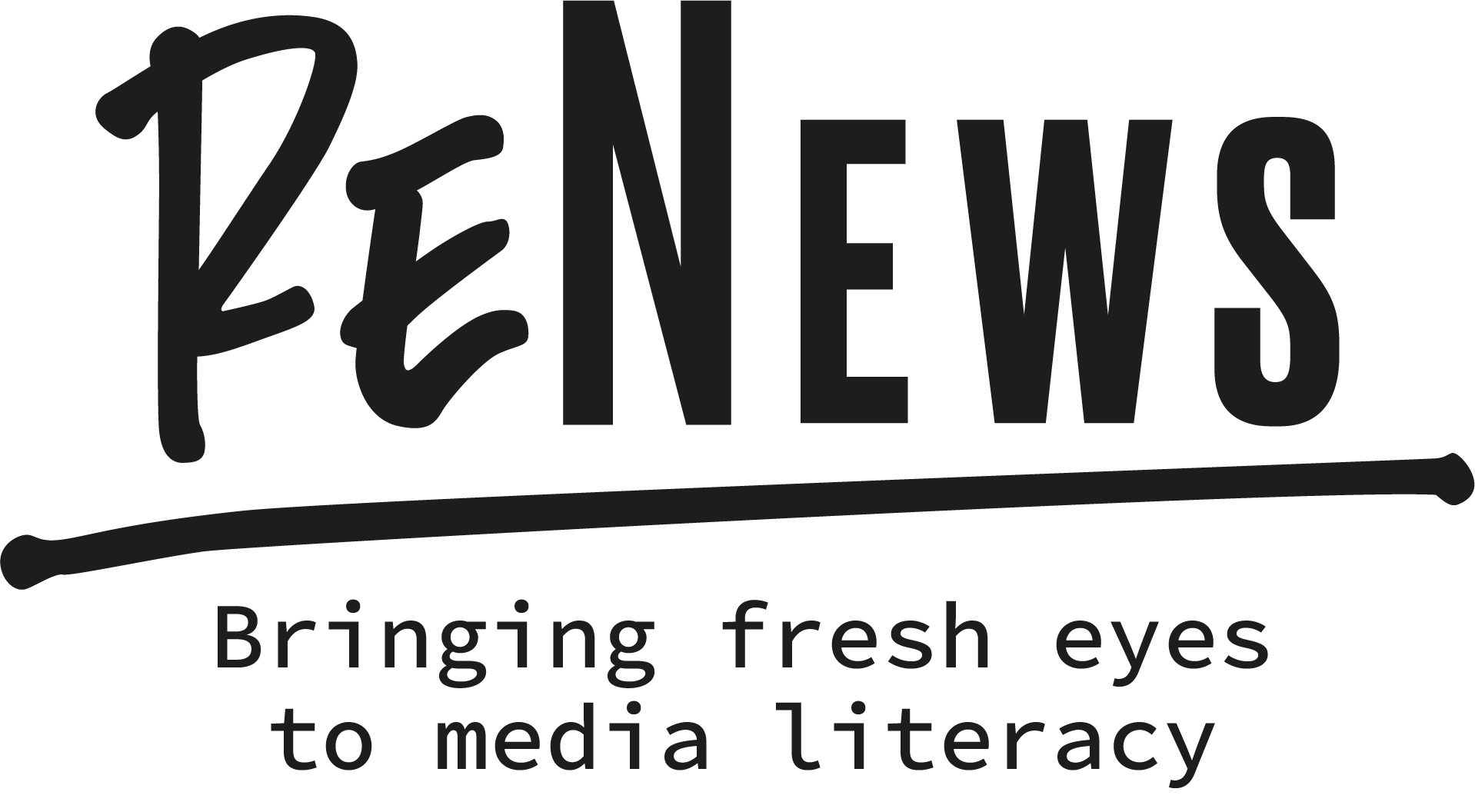 Q4: Echo chambers are:
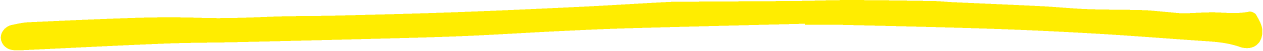 A – Specific places on social media where you can discuss only one specific topic.

B – Physical rooms where you can hear echoes of conversations.

C – Online rooms where you can scream and hear your voice back.

D – Social spaces which repeat ideas and opinions in a closed group.
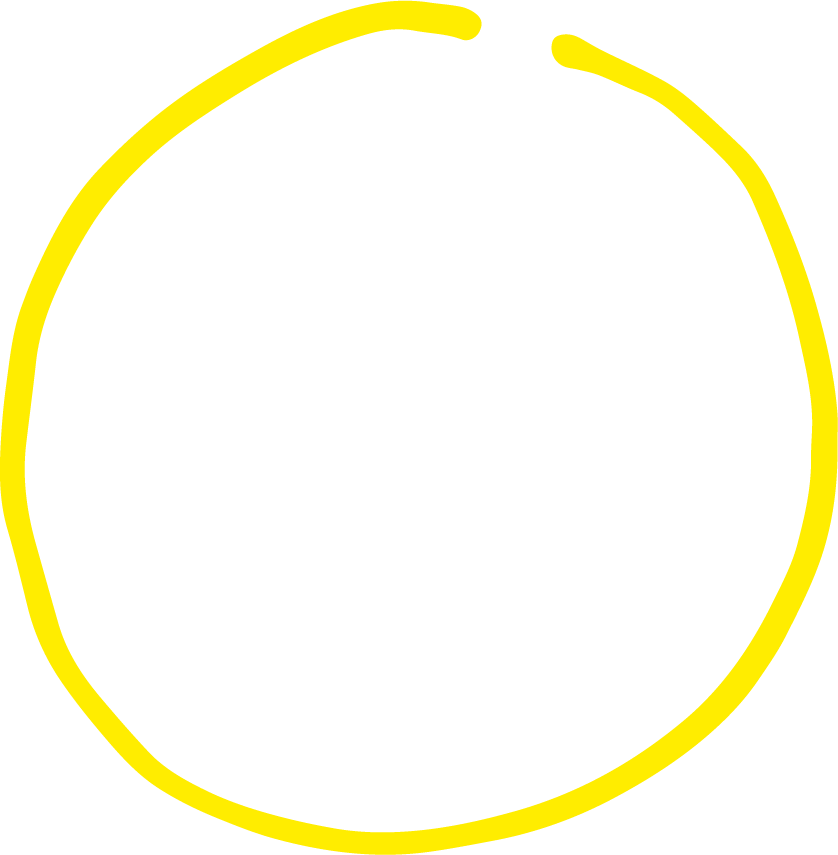 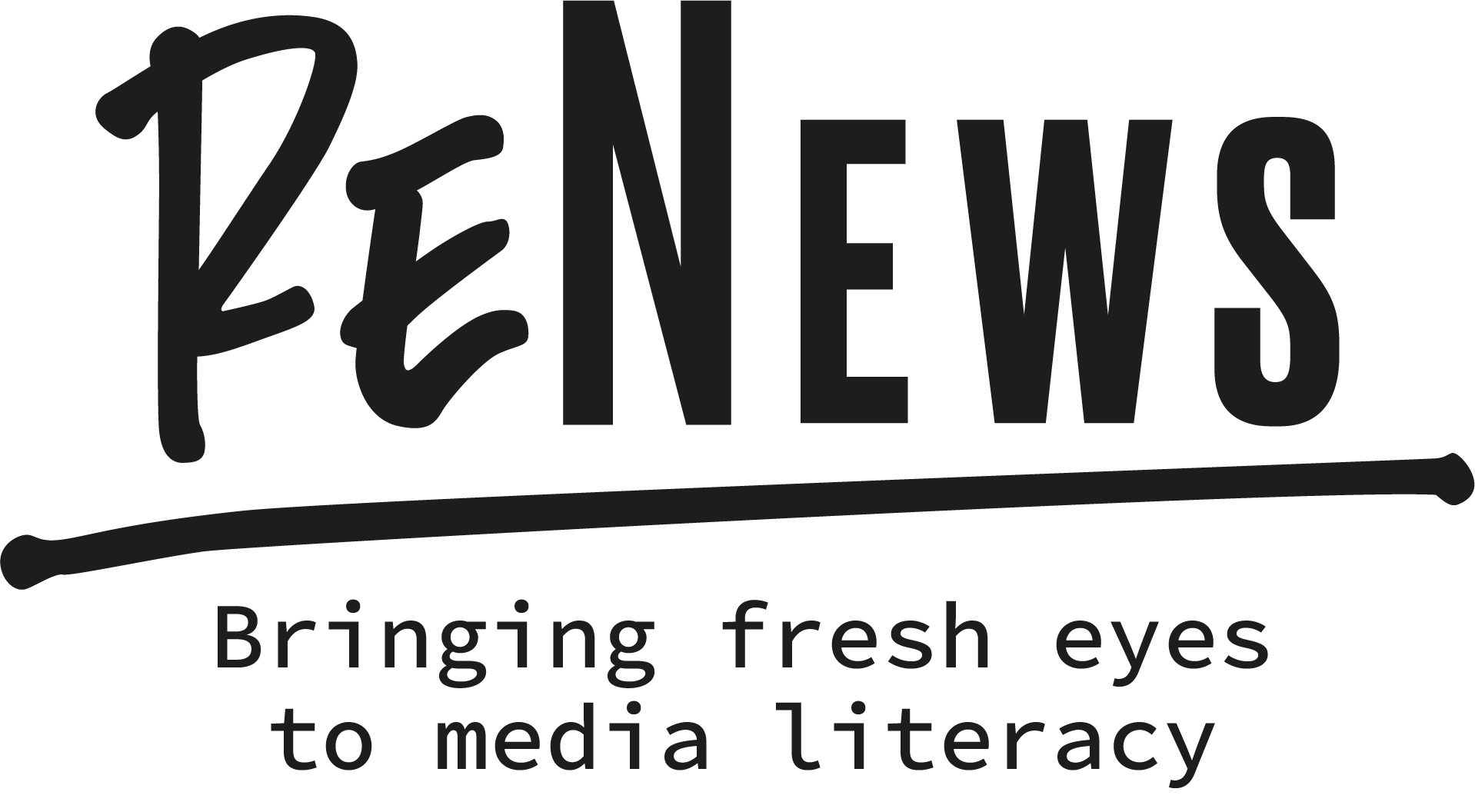 Q5: What might happen if we only get our information from sources that all have the same opinion on a topic?
A – You are sure of the sources and quality of the information.

B – You might become immune to wrong opinions.

C – You might fall into filter bubbles and echo chambers.

D – You benefit from better quality and personalised service.
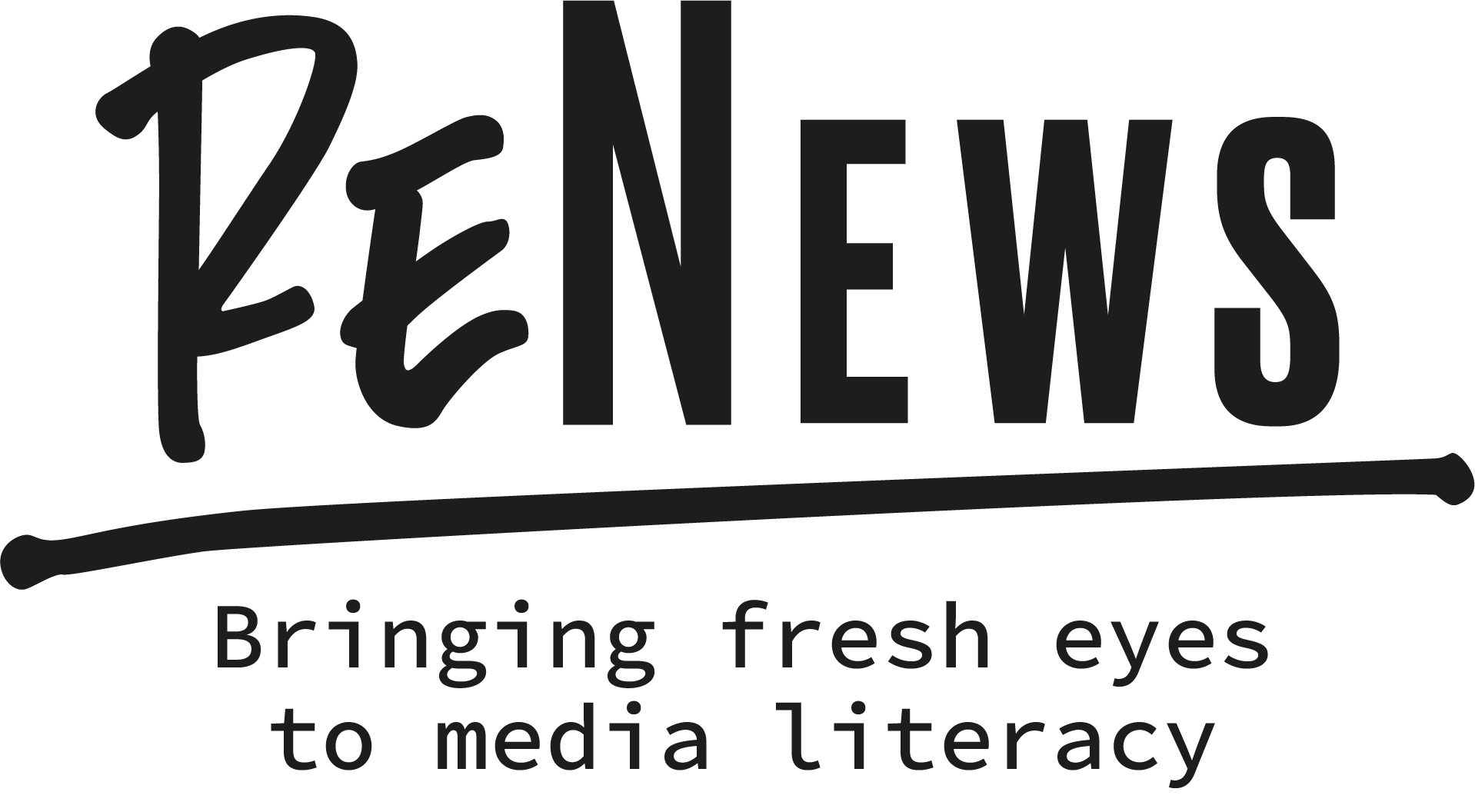 Q5: What might happen if we only get our information from sources that all have the same opinion on a topic?
A – You are sure of the sources and quality of the information.

B – You might become immune to wrong opinions.

C – You might fall into filter bubbles and echo chambers.

D – You benefit from better quality and personalised service.
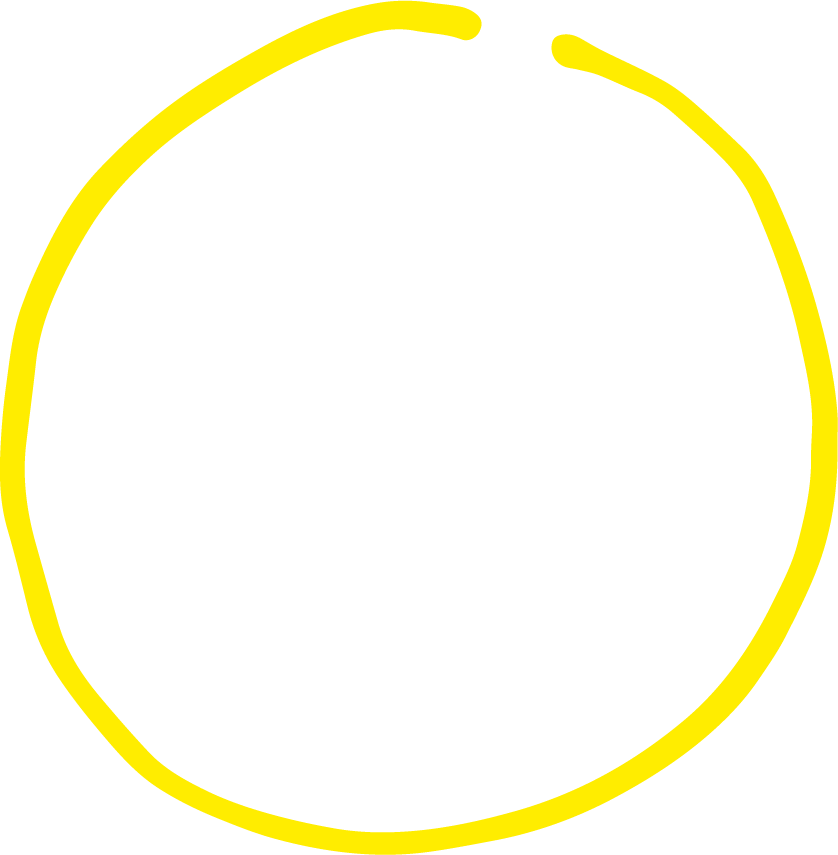 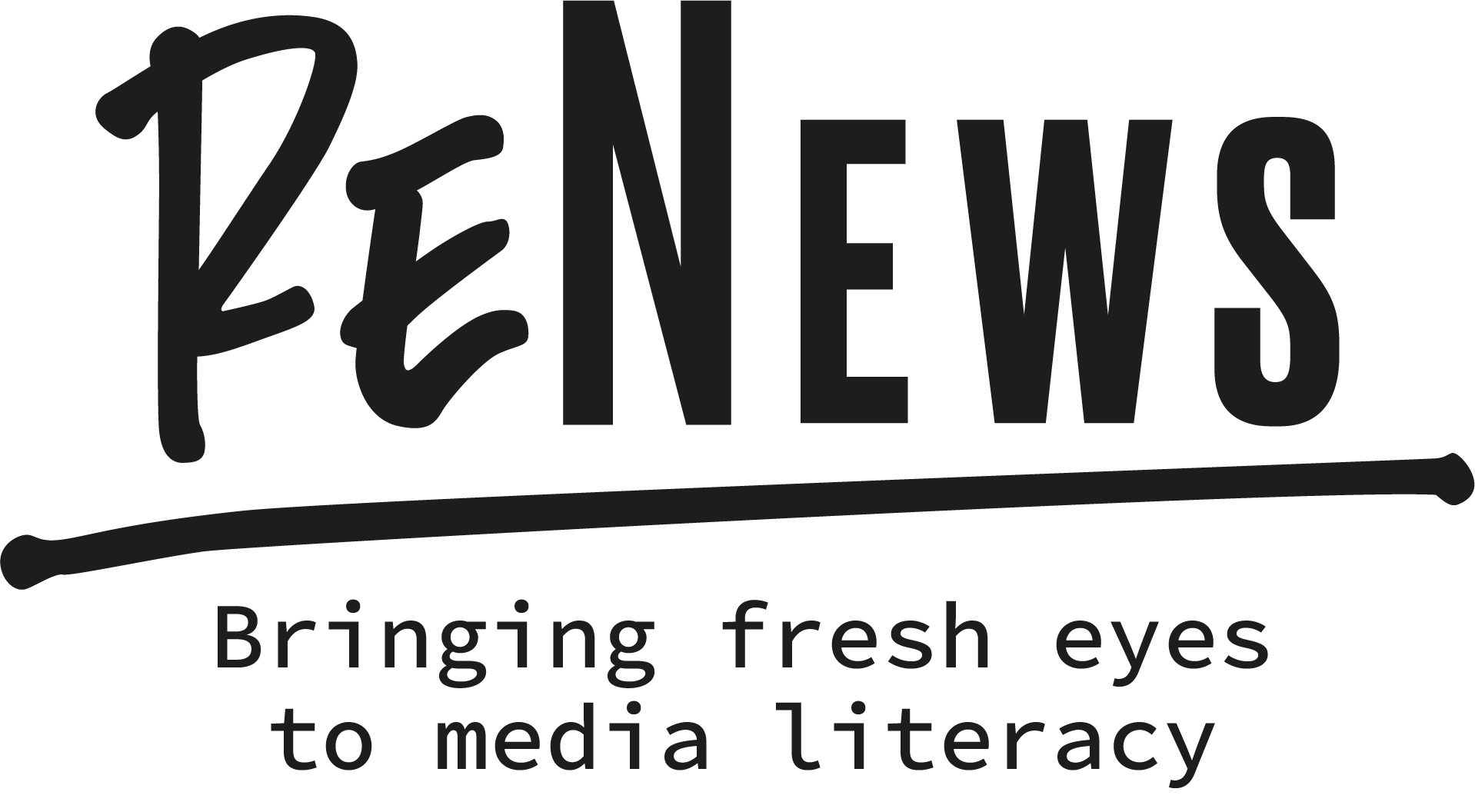 KEY TOPIC 4
Disinformation and misinformation
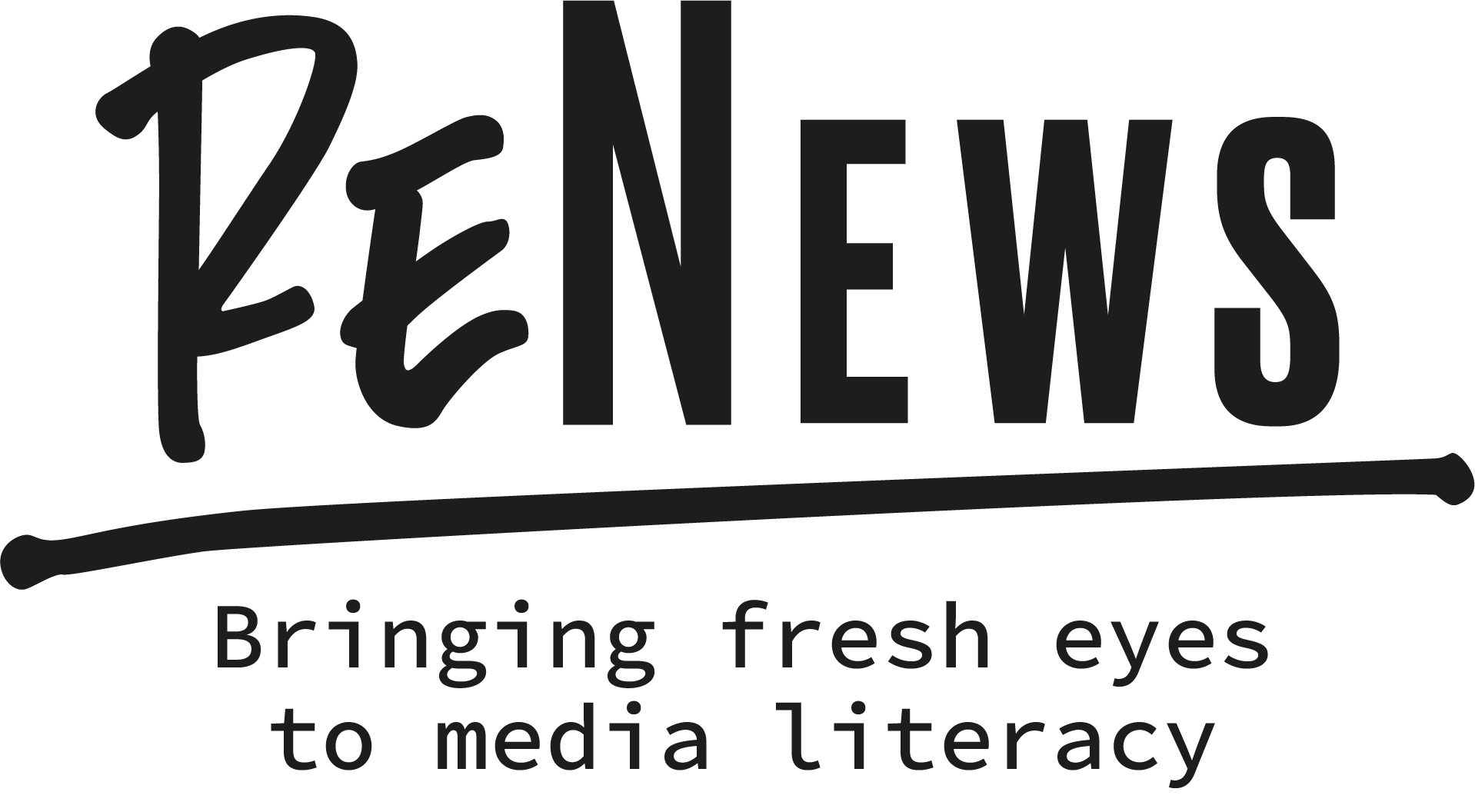 Lesson Objectives:
Students know how to distinguish the concepts of disinformation, misinformation and malinformation. 

Students are aware of the danger of false information in our societies.

Students know how to identify a conspiracy theory and understand its mechanisms.

Students understand the origin and the objectives of a conspiracy theory and can propose a counter discourse.
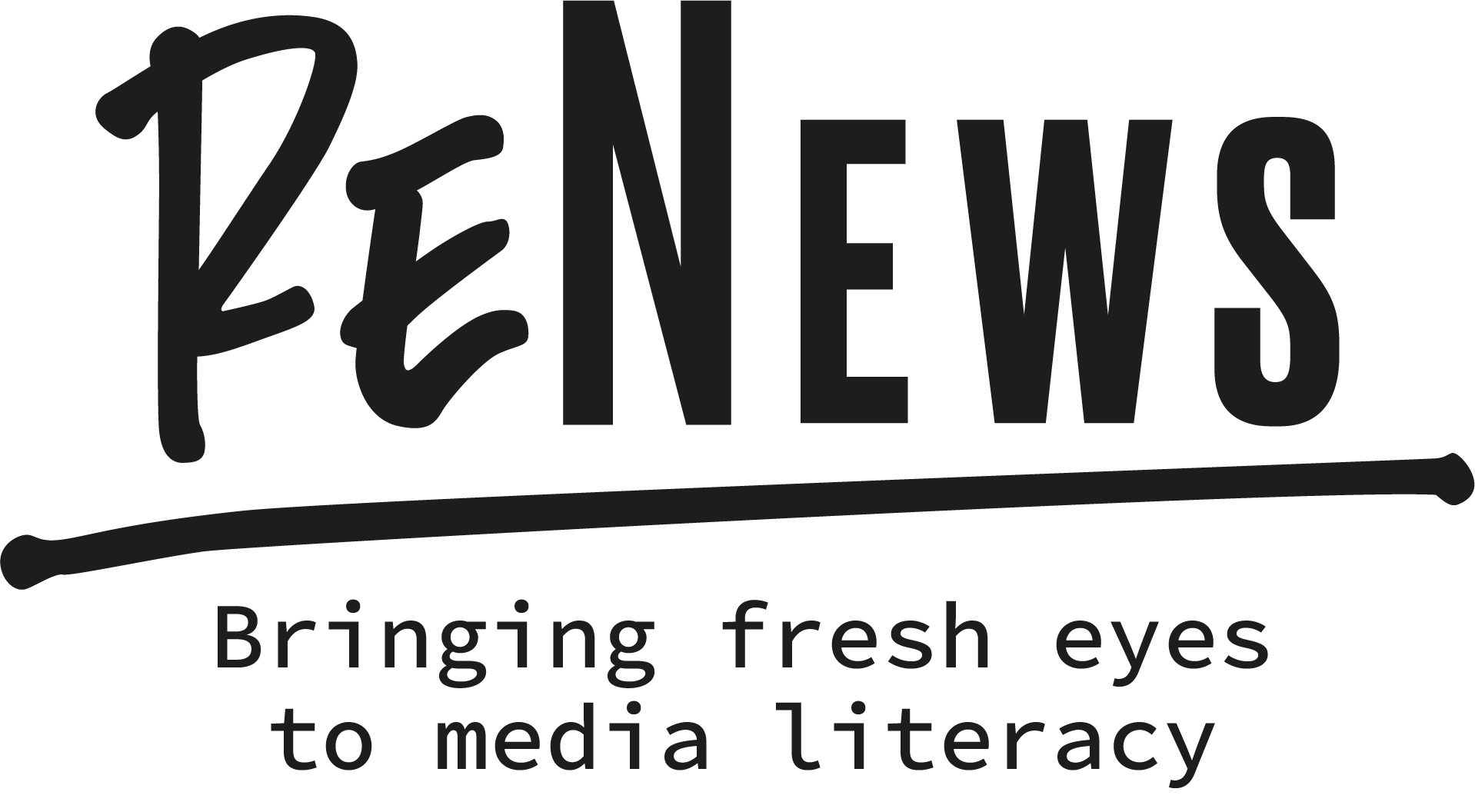 Disinformation
Disinformation or false information : information that has been fabricated, falsified, or distorted and purposefully spread by individuals, activists, or political officials with the intent of manipulating the public and converting them to their ideas.

 Misinformation refers to the tendency to inadvertently share false information. This is very common when the information and its source are not questioned.
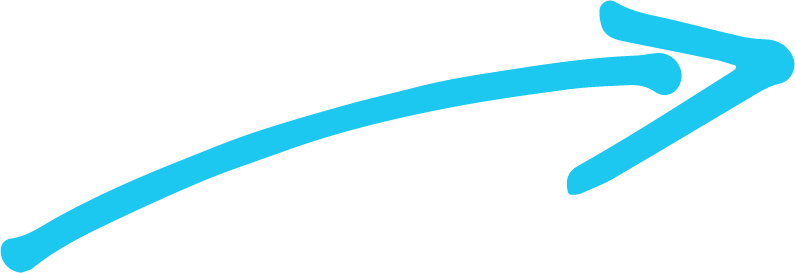 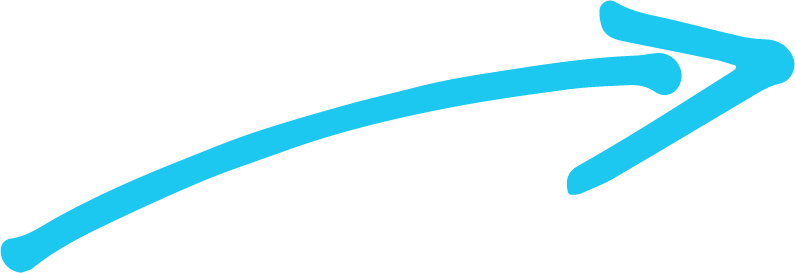 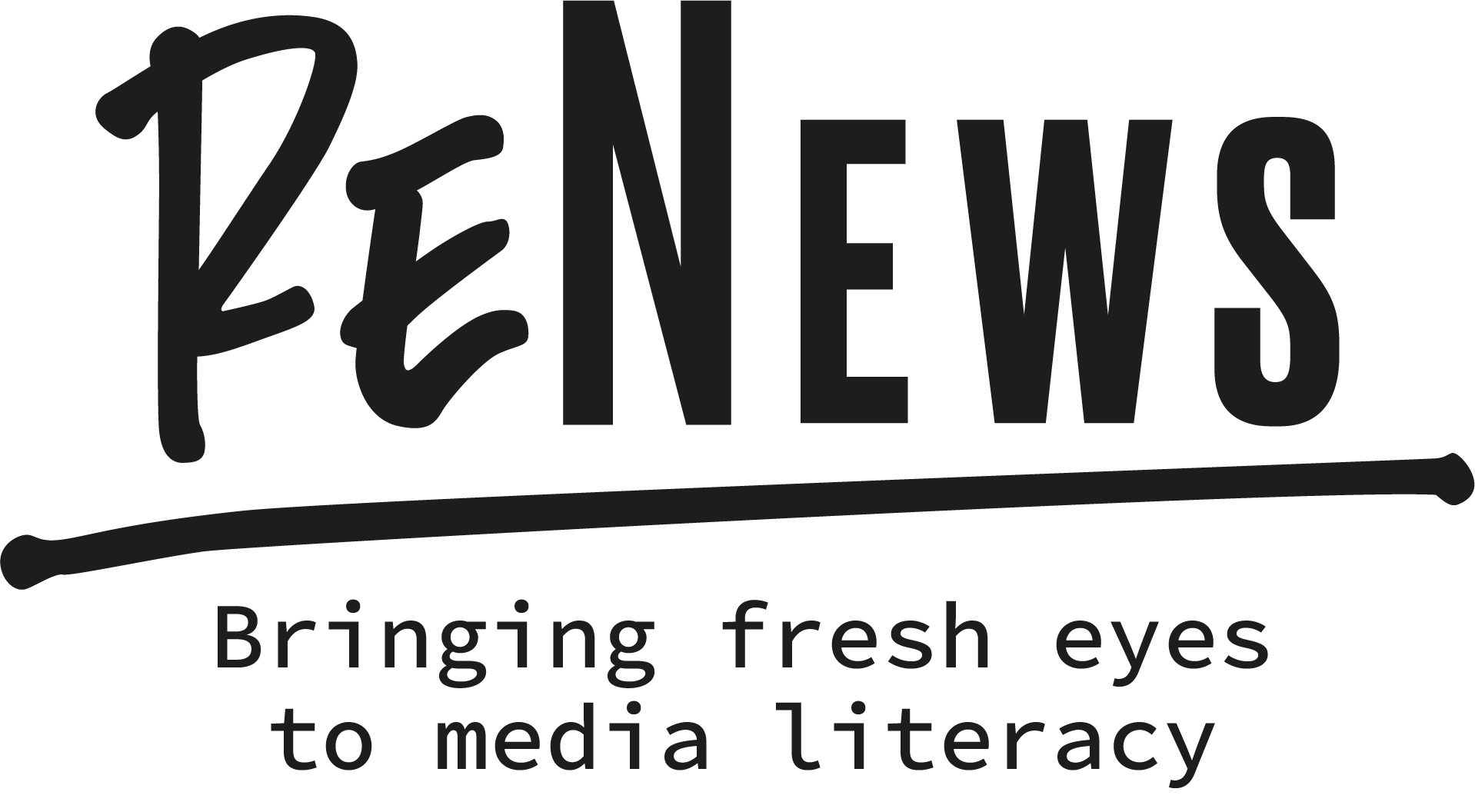 Conspiracy theories
 
Narrative that aims to demonstrate or reveal the existence of a small group of powerful people who secretly plan illegal or harmful acts to change the course of events or who are trying to take over the world.
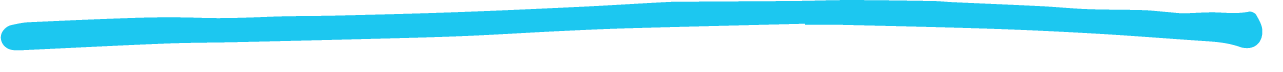 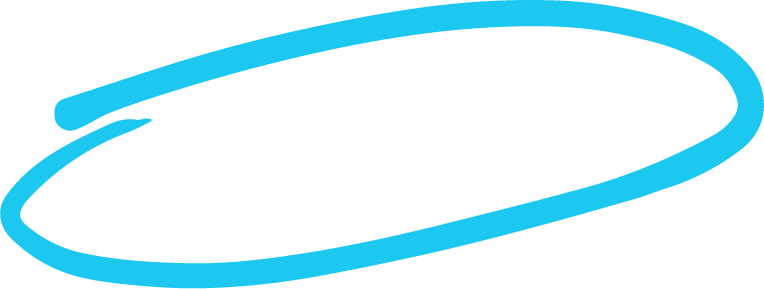 Consequences :

Makes people believe in unproven theories.
Locks people into a logic of distrust and misconception.
Generates hate speech by accentuating simplistic representations and building on prejudices to create consensus around a fantasized enemy.
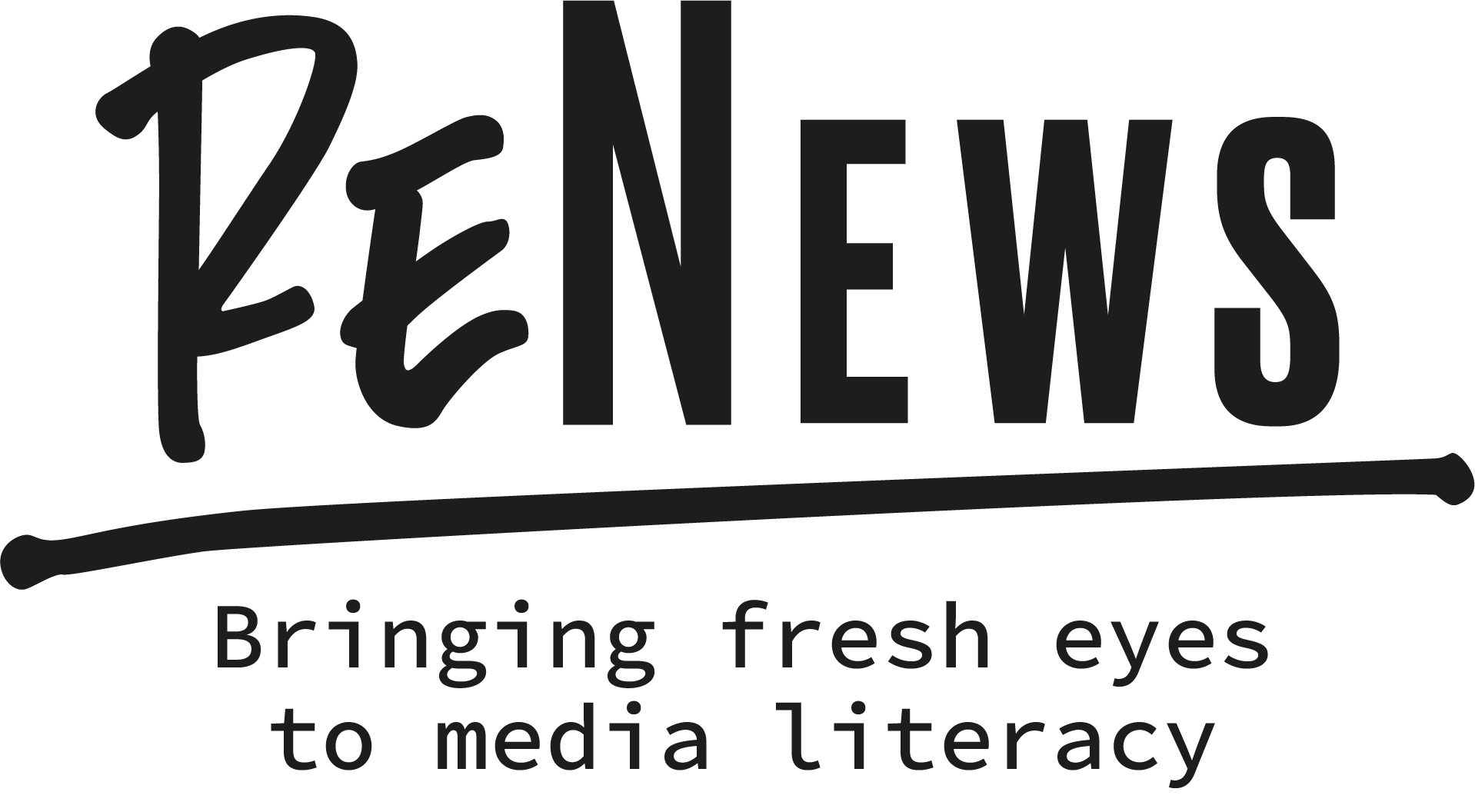 KEY TAKEAWAYS
Expand your views and diversify your sources: Use several sources to get a more complete picture of a topic to avoid misinformation. 

Fact checking is a response to the proliferation of false information. It is the action of verifying facts (sources, author, date of publication, relevance of the information, etc.).

Think critically: about the content you read or receive it will help limit your risk of manipulation or external influence and form a more balanced view.

Report disinformation online: Be proactive and promote positive content! You will lift others peers up and improve your online community.
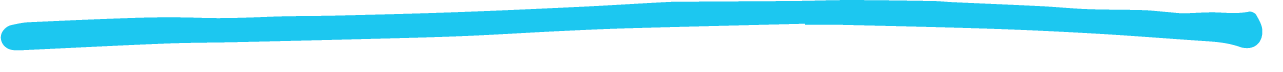 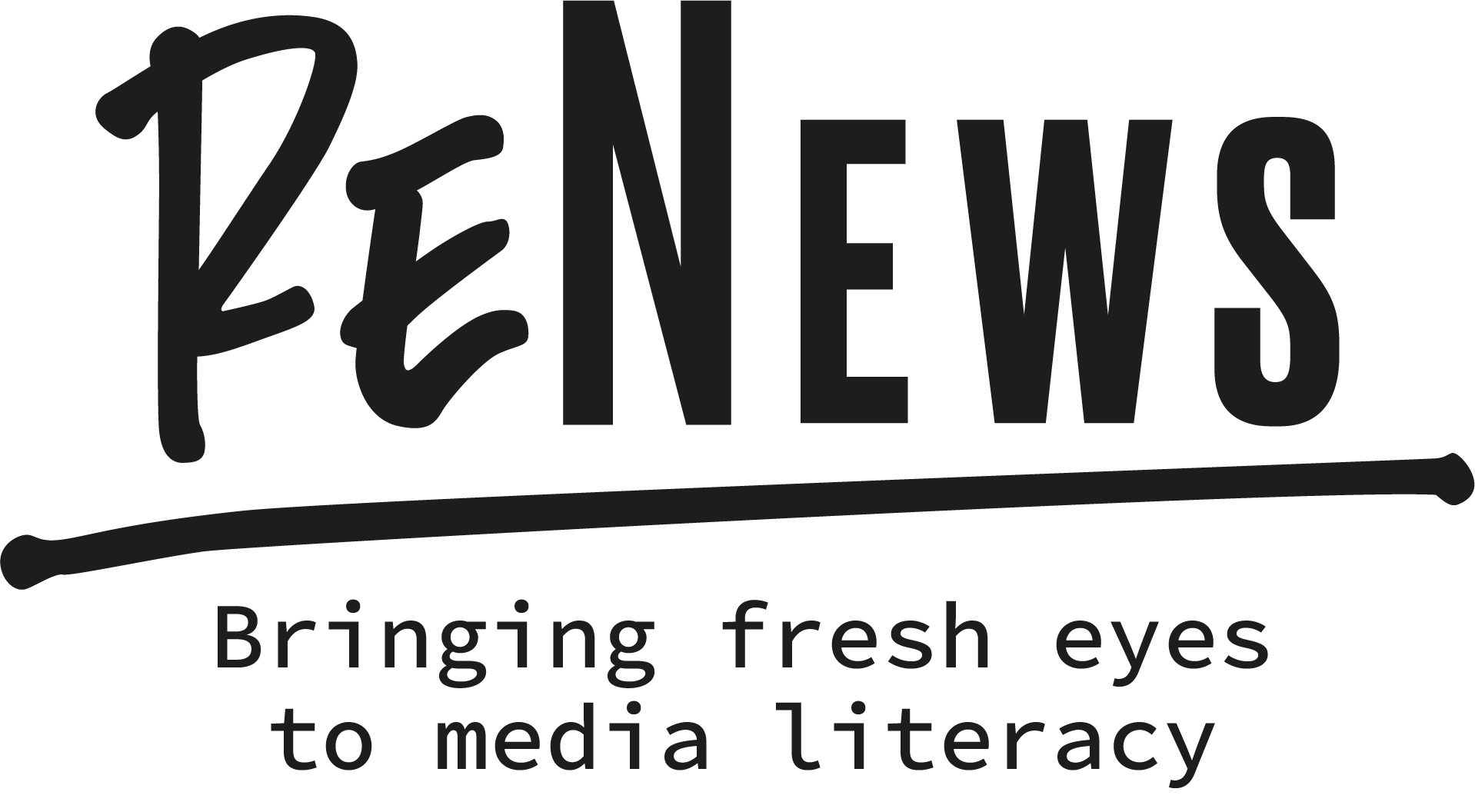 Activity - Analysing a conspiracy theory
Duration : 1 hour      Equipment : Overhead projector
1 : Using a video projector, show a conspiracy video on which the audiovisual elements of conspiracy can be clearly identified (scary music, robot voice, symbol analysis, etc…). It is preferable to have spotted a video in advance in order to facilitate this activity. 
The participants are invited to take notes as the video is playing. 
2: At the end of the video, the participants explain orally the mechanisms they observed. 
3: Afterwards, you can open the discussion with few questions such as: 
Why are conspiracy theories spreading so fast? Why do so many people believe them? 
How does disinformation influence our thoughts and behaviors? 
How can we change that? 
Does the internet make us freer?
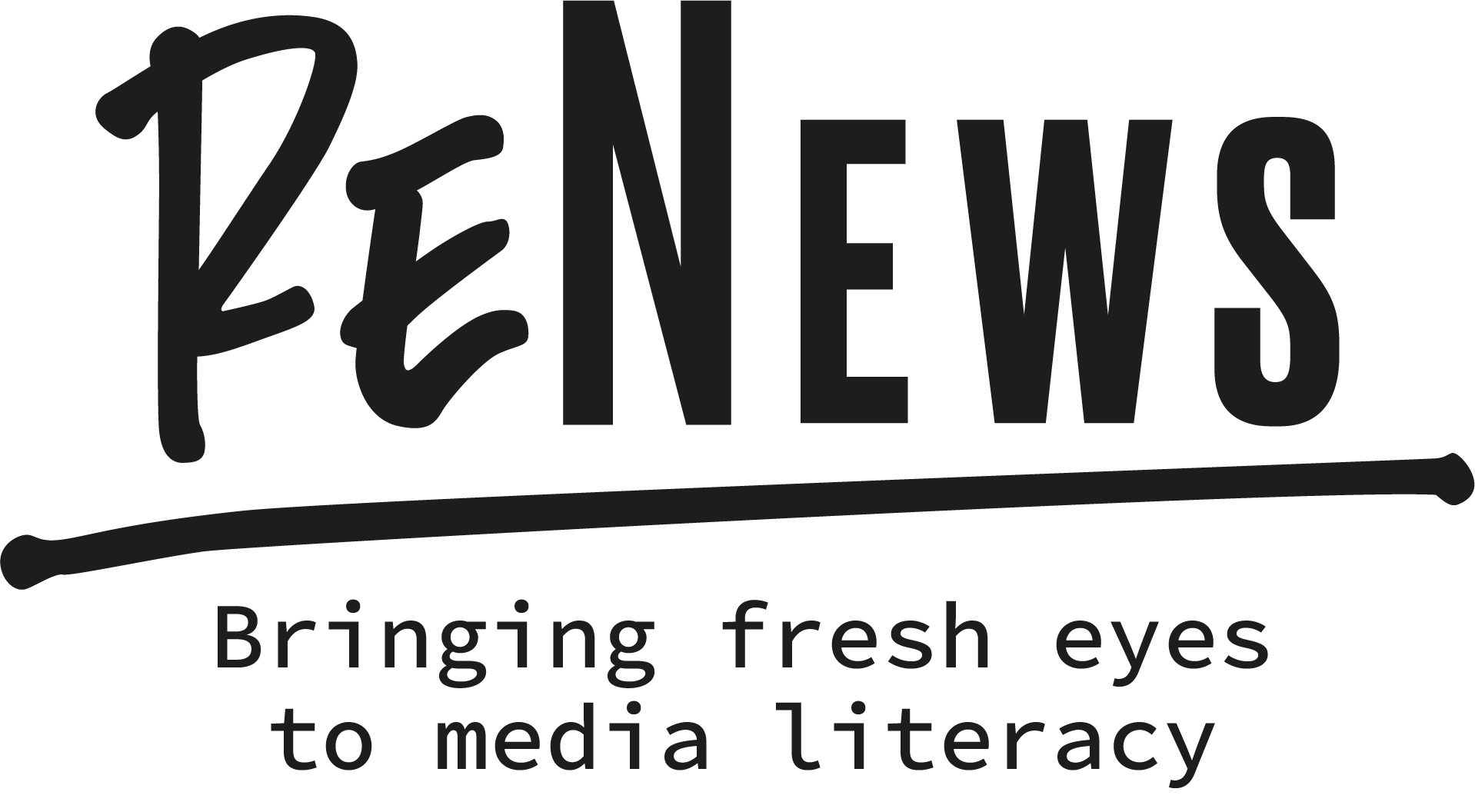 Test - evaluation
Q1: ‘Thinking critically’ means:

A: Criticising journalists who do not respect the profession’s ethical rules.
B: Not believing information shared by traditional media.
C: Not believing information shared on social media.
D: Being able to think autonomously, rationally, and with awareness about information while bearing the author’s intentions in mind.
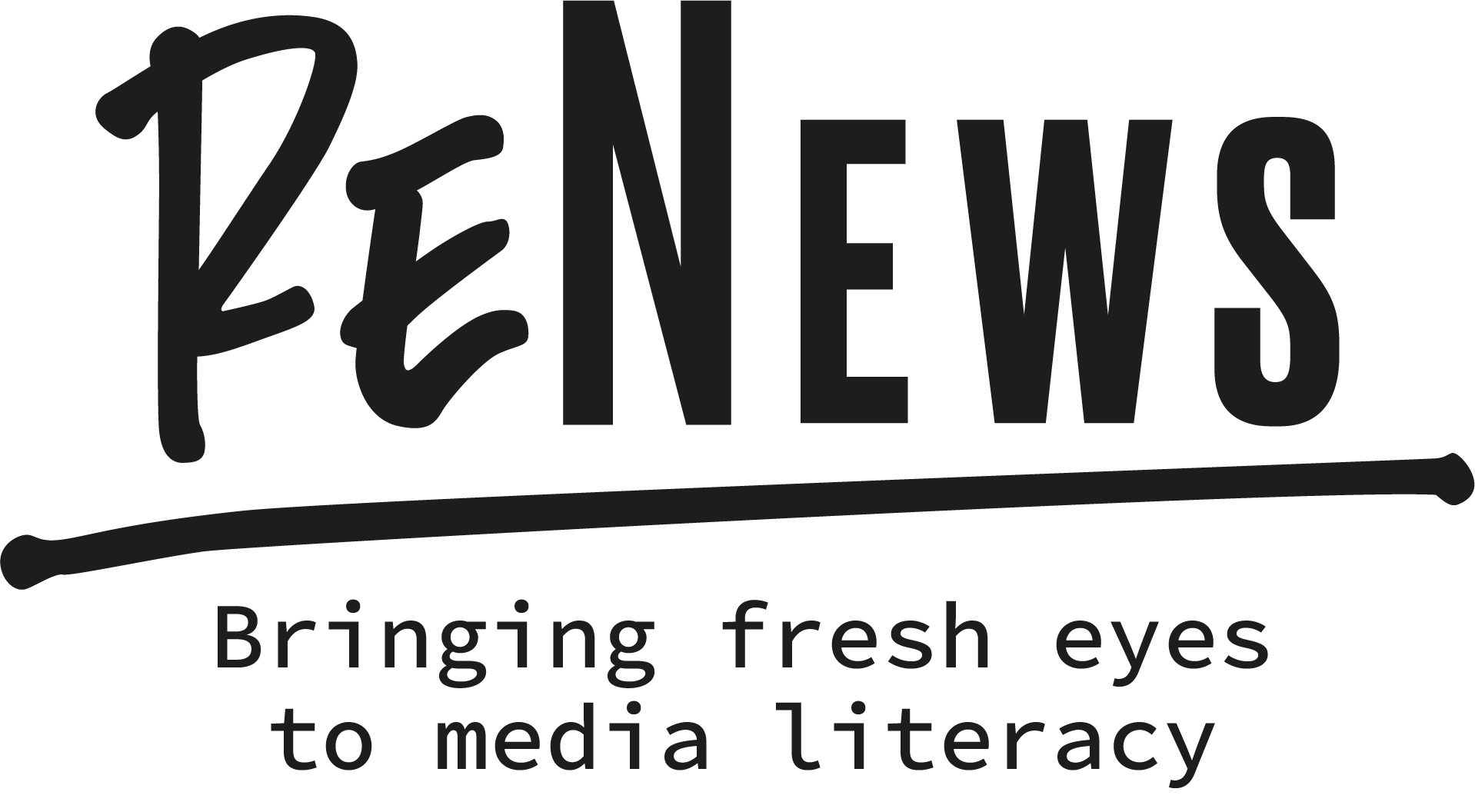 Test - evaluation
Q1: ‘Thinking critically’ means:

A: Criticising journalists who do not respect the profession’s ethical rules.
B: Not believing information shared by traditional media.
C: Not believing information shared on social media.
D: Being able to think autonomously, rationally, and with awareness about information while bearing the author’s intentions in mind.
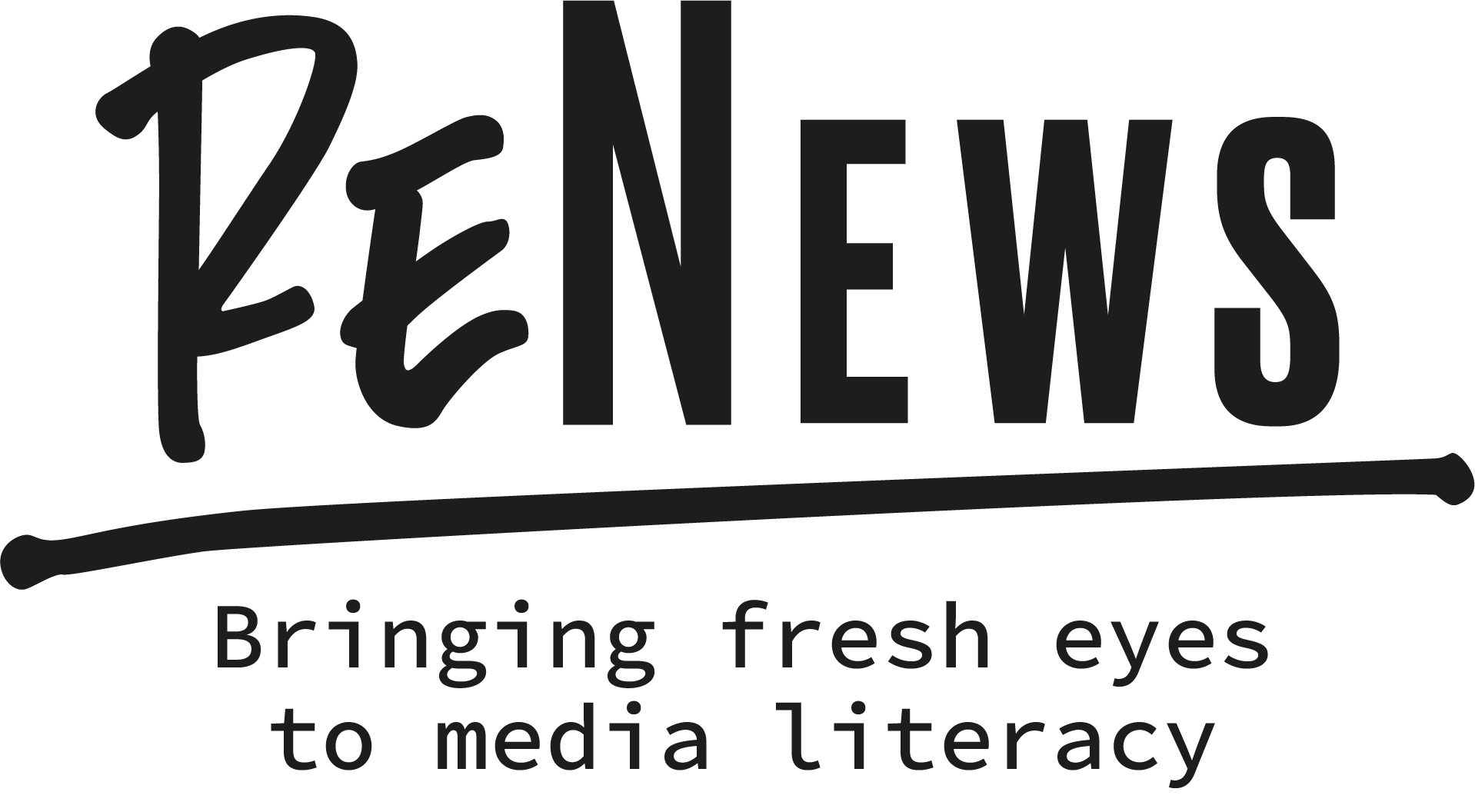 Test - evaluation
Q2: To check a source, it is enough to:

A: Ensure that it does not come from social media.
B: Know who the piece’s author is and have trust in them.
C: Find out where the piece originated, check whether the source is a person or entity with expertise on the topic, then corroborate.
D: Confirm that it is spread on traditional media.
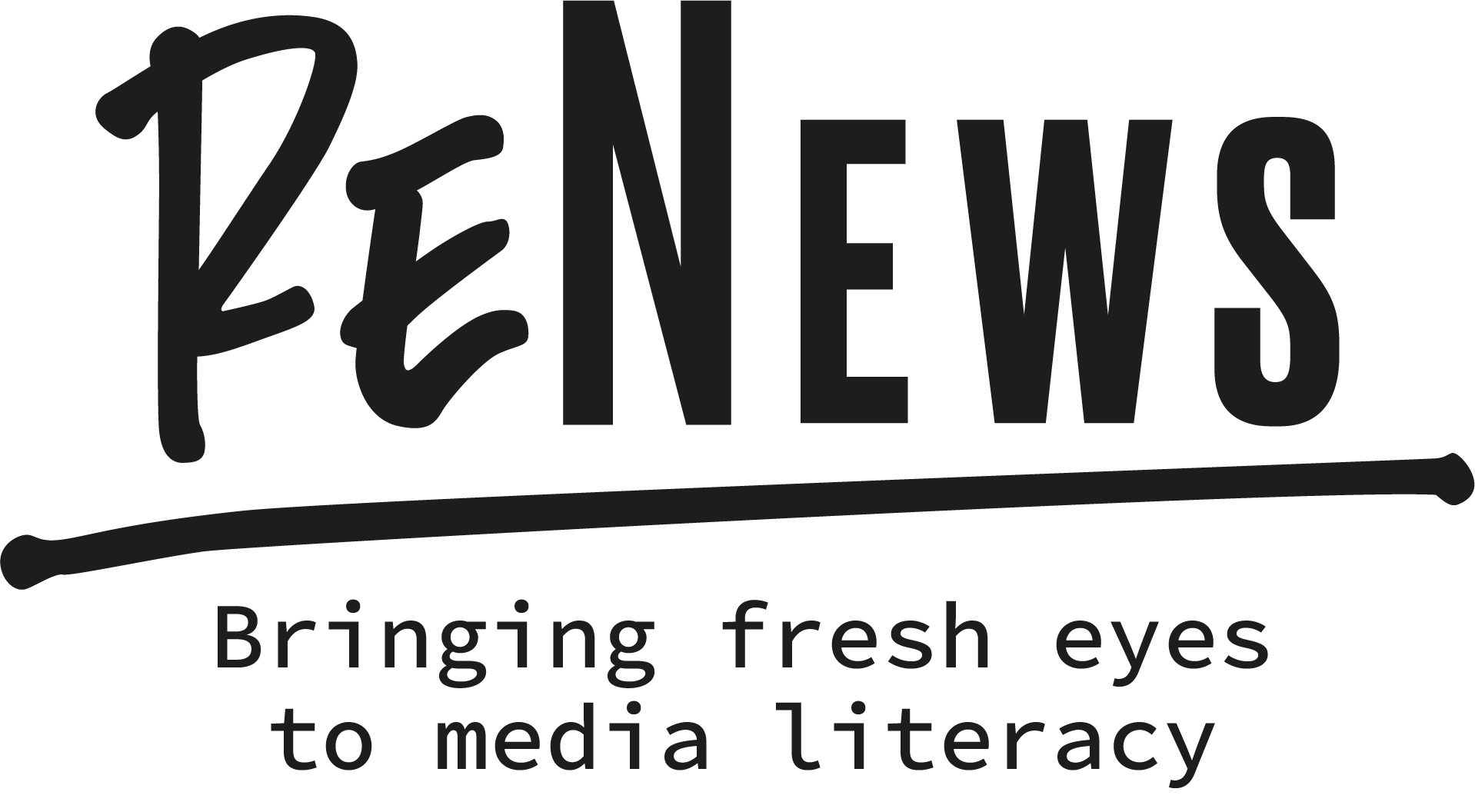 Test - evaluation
Q2: To check a source, it is enough to:

A: Ensure that it does not come from social media.
B: Know who the piece’s author is and have trust in them.
C: Find out where the piece originated, check whether the source is a person or entity with expertise on the topic, then corroborate.
D: Confirm that it is spread on traditional media.
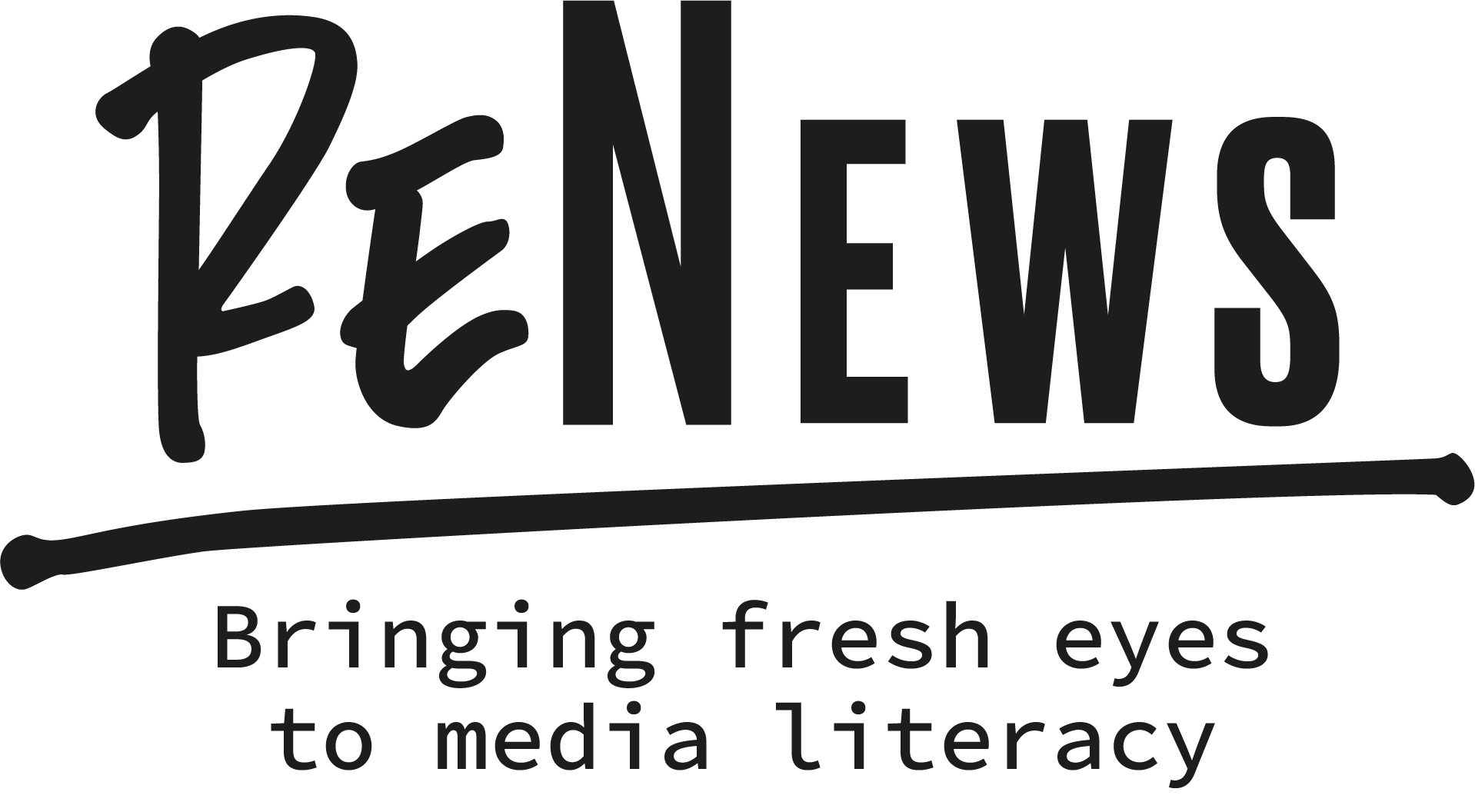 Test - evaluation
Q3: The concept of false information or ‘fake news’ describes information that:

A: Is contrary to popular belief and problematic for public debate.
B: Is fabricated, doctored, or distorted then purposefully spread by individuals in order to manipulate the public.
C: Cannot be verified even if it is true.
D: Is spread very quickly by internet users.
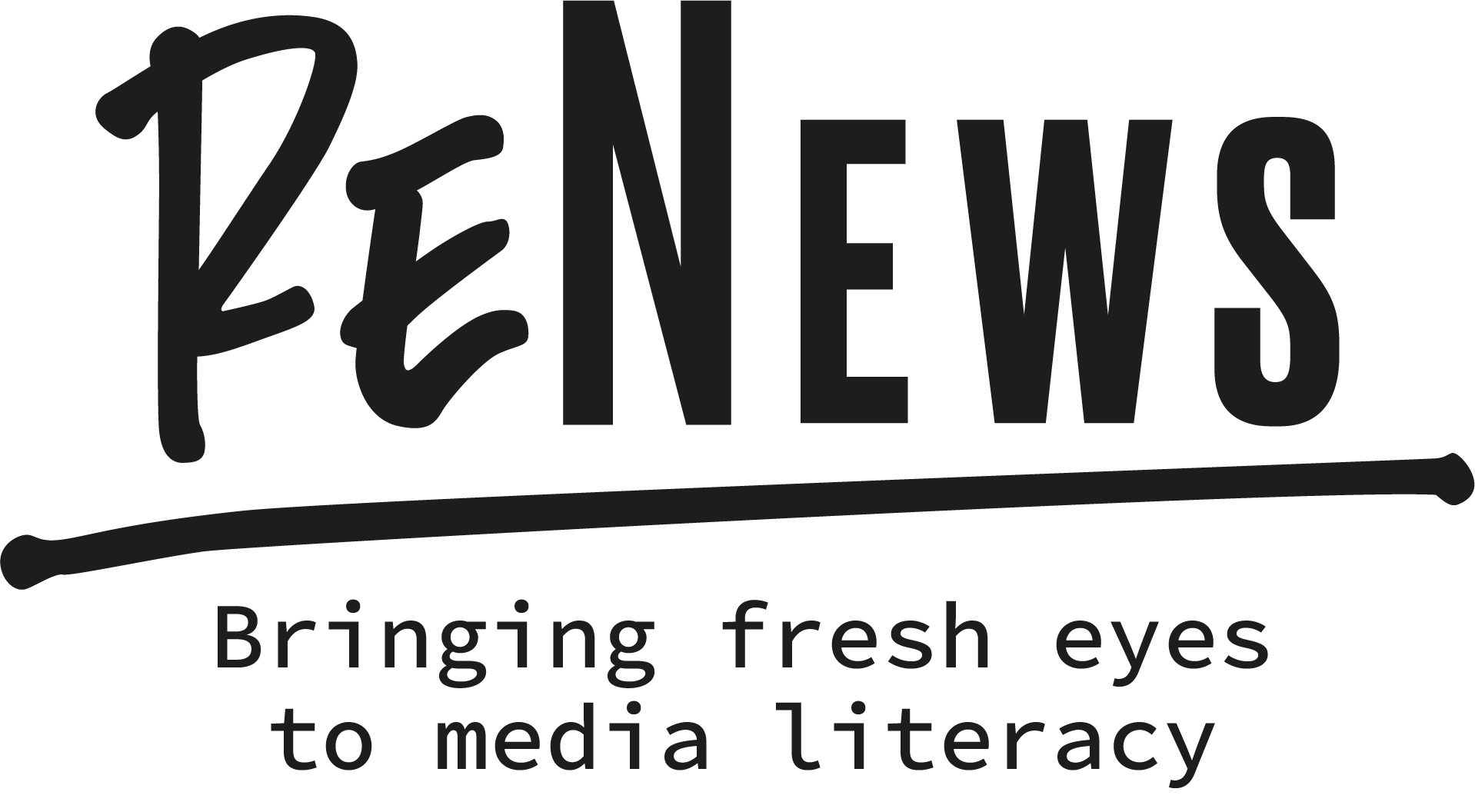 Test - evaluation
Q3: The concept of false information or ‘fake news’ describes information that:

A: Is contrary to popular belief and problematic for public debate.
B: Is fabricated, doctored, or distorted then purposefully spread by individuals in order to manipulate the public.
C: Cannot be verified even if it is true.
D: Is spread very quickly by internet users.
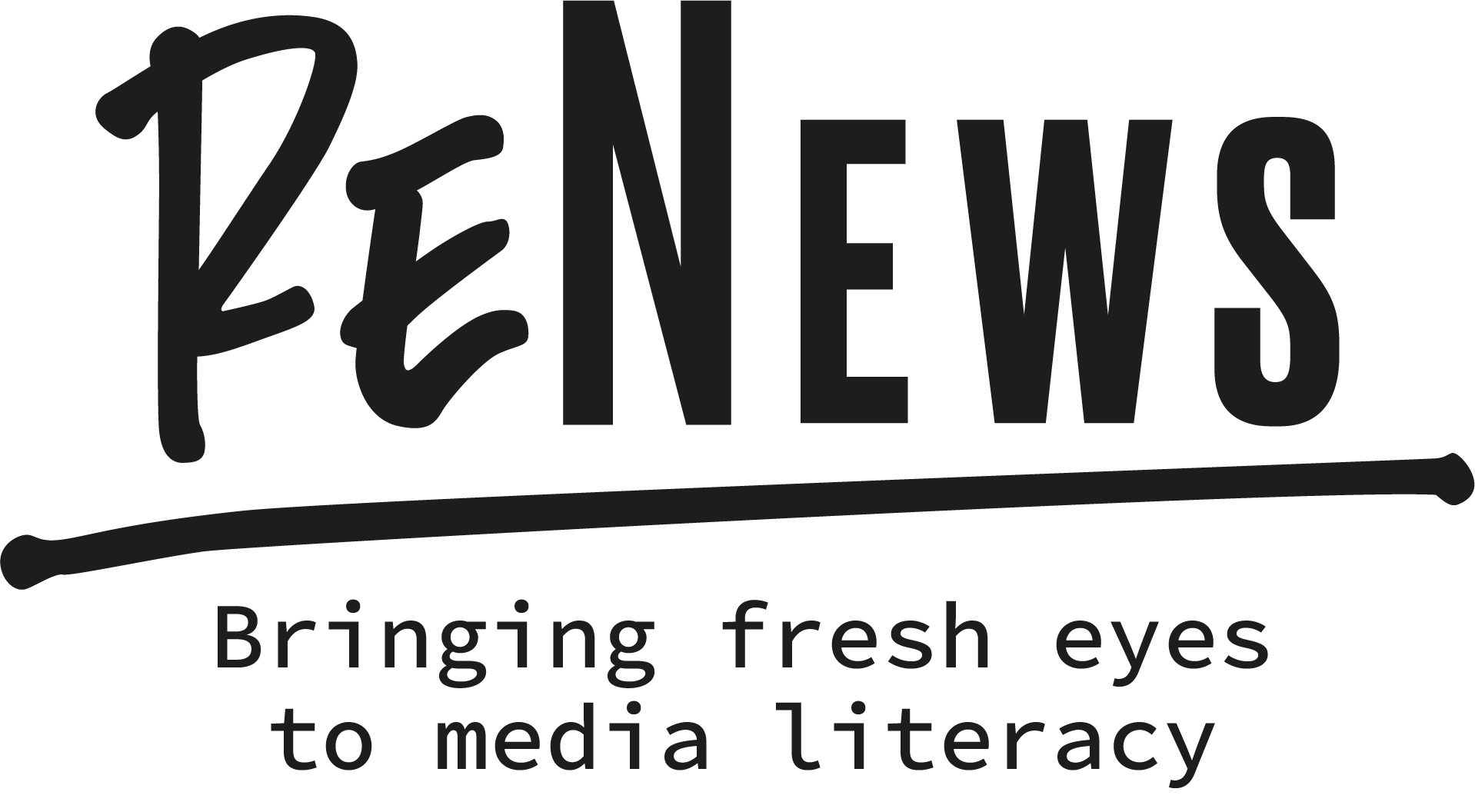 Test - evaluation
Q4: In order to avoid disinformation traps, you need to:

A: Allow information to circulate and let young people sharpen their critical thinking skills.
B: Hold social media and ‘tech giants’ accountable.
C: Limit online freedom of expression and the work of journalists.
D: Prepare the public to deal with the rise in fake news by offering media literacy training.
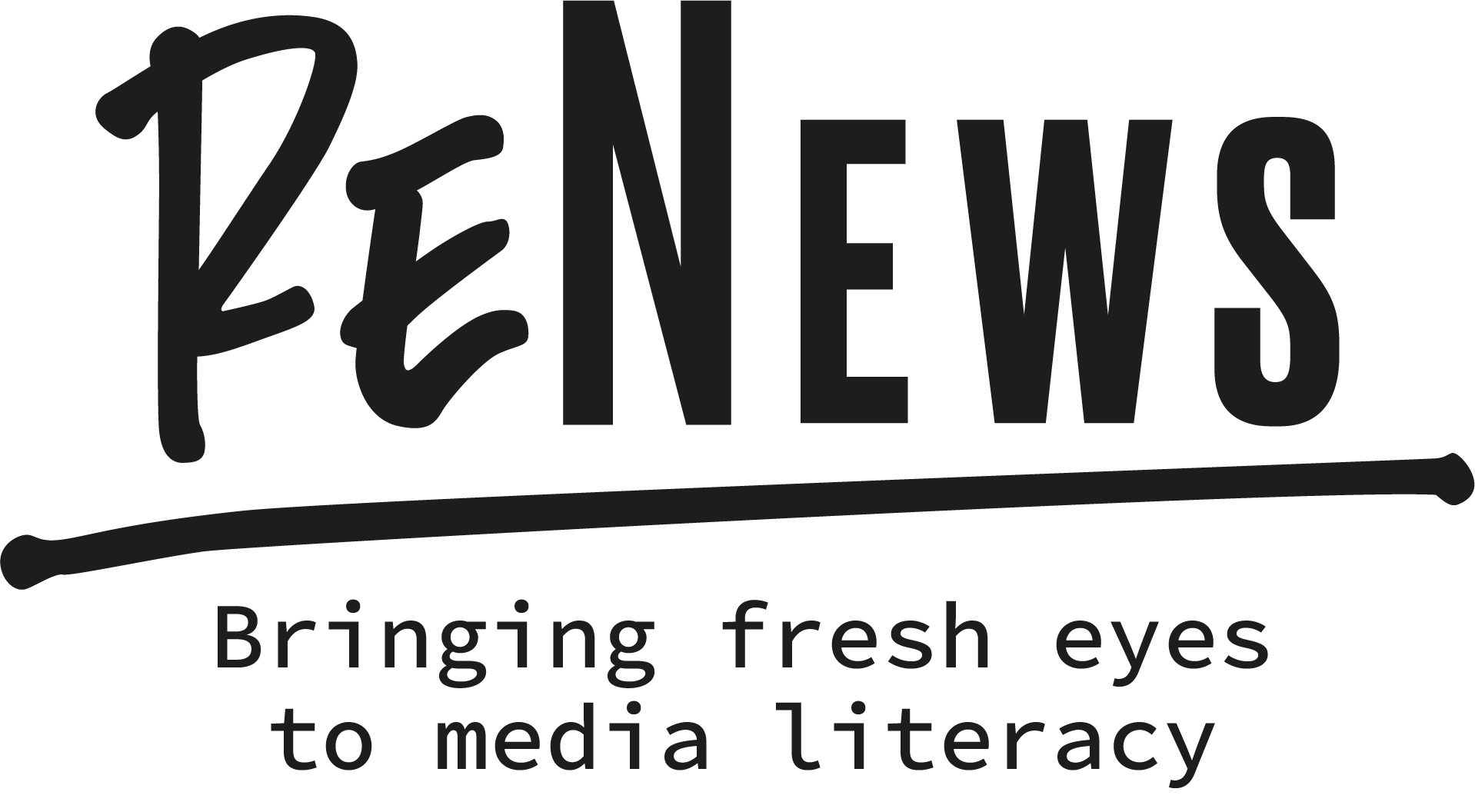 Test - evaluation
Q4: In order to avoid disinformation traps, you need to:

A: Allow information to circulate and let young people sharpen their critical thinking skills.
B: Hold social media and ‘tech giants’ accountable.
C: Limit online freedom of expression and the work of journalists.
D: Prepare the public to deal with the rise in fake news by offering media literacy training.
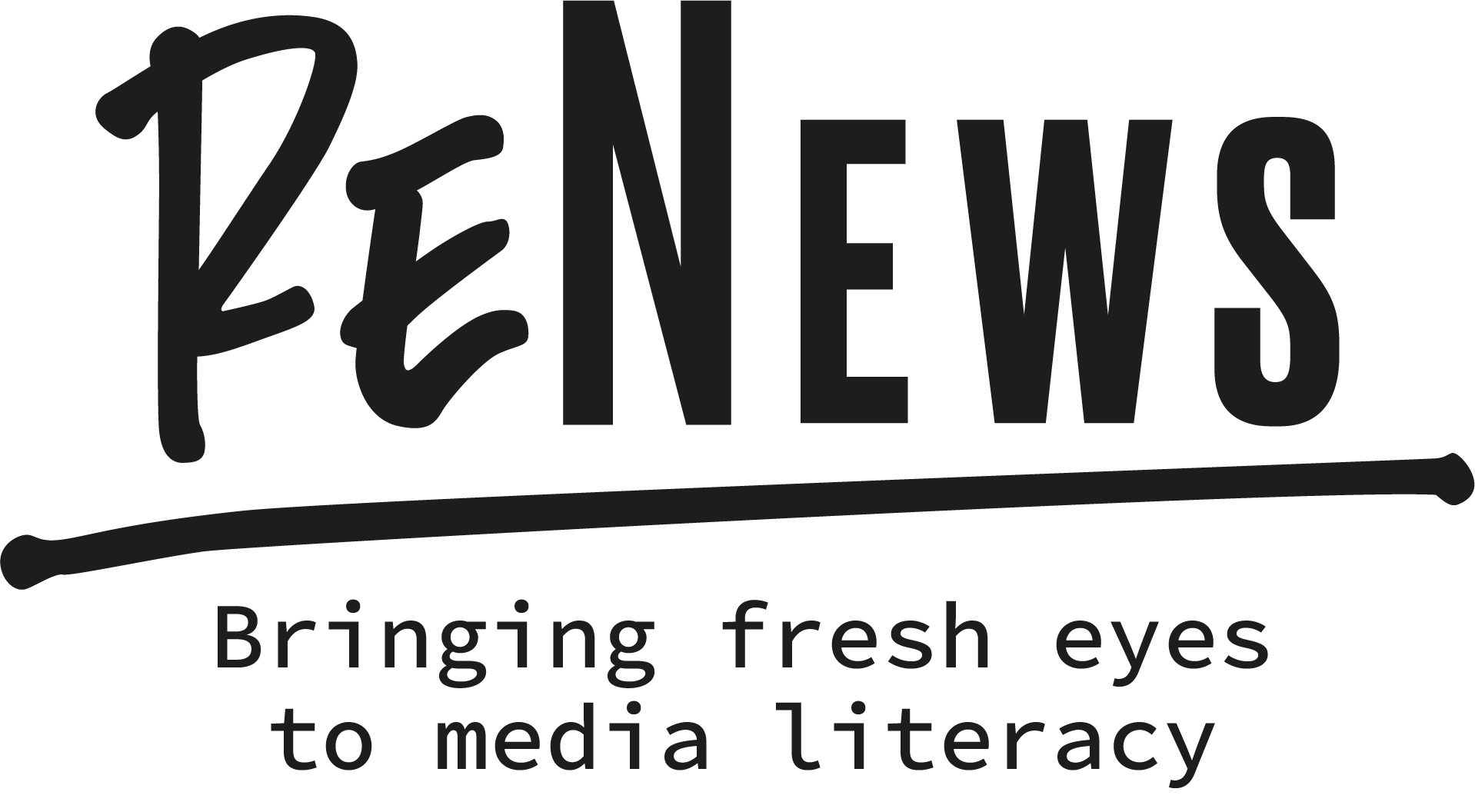 Test - evaluation
Q5: Although the media use fact checking to fight disinformation, you must remain cautious because:

A: Some questions cannot be answered through mere fact checking, such as matters of politics, opinion, or morals.
B: Fact checking could lead the media to spread other fake news.
C: Journalists are not able to verify every news item.
D: The media always have a financial motive which necessarily influences their judgment
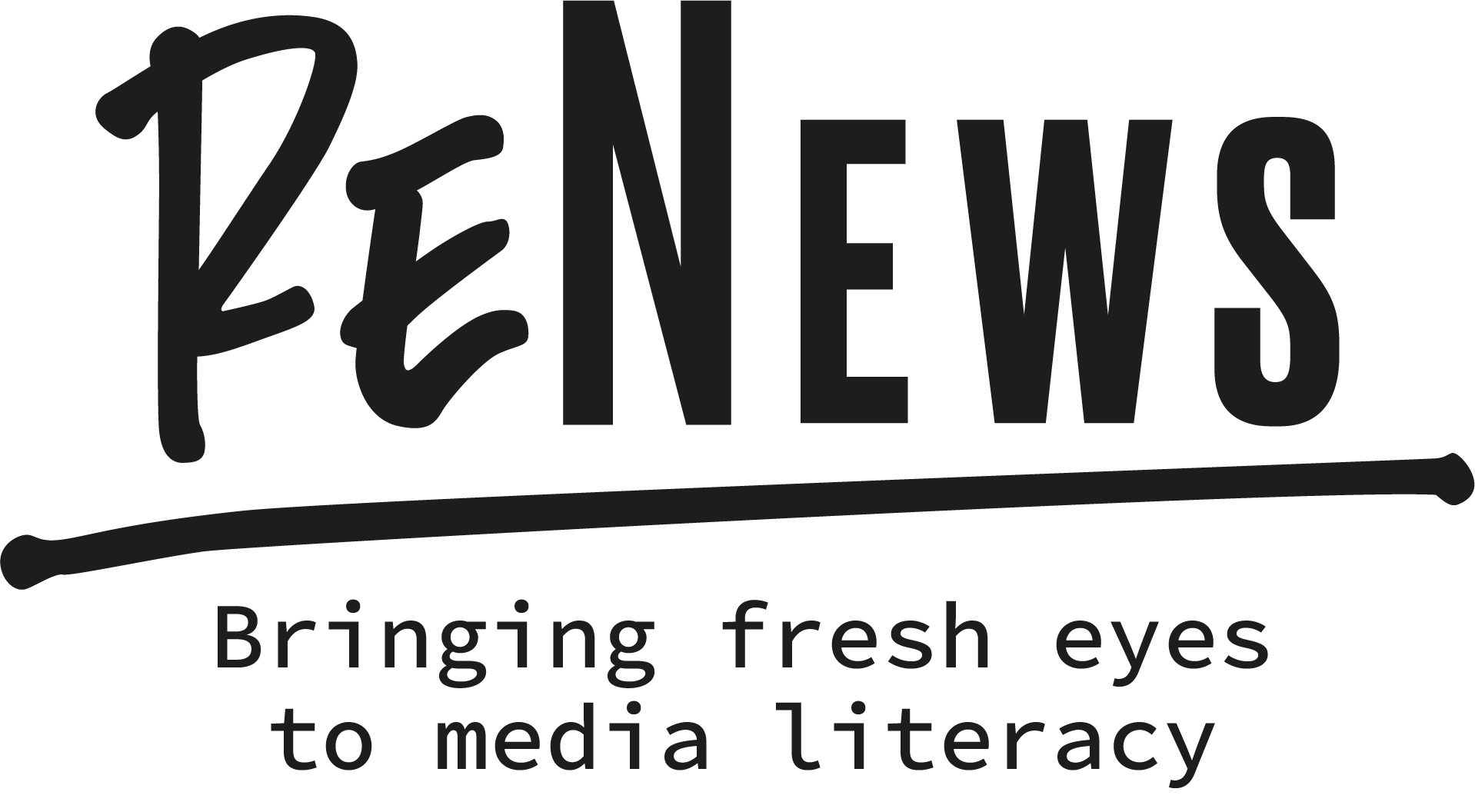 Test - evaluation
Q5: Although the media use fact checking to fight disinformation, you must remain cautious because:

A: Some questions cannot be answered through mere fact checking, such as matters of politics, opinion, or morals.
B: Fact checking could lead the media to spread other fake news.
C: Journalists are not able to verify every news item.
D: The media always have a financial motive which necessarily influences their judgment.
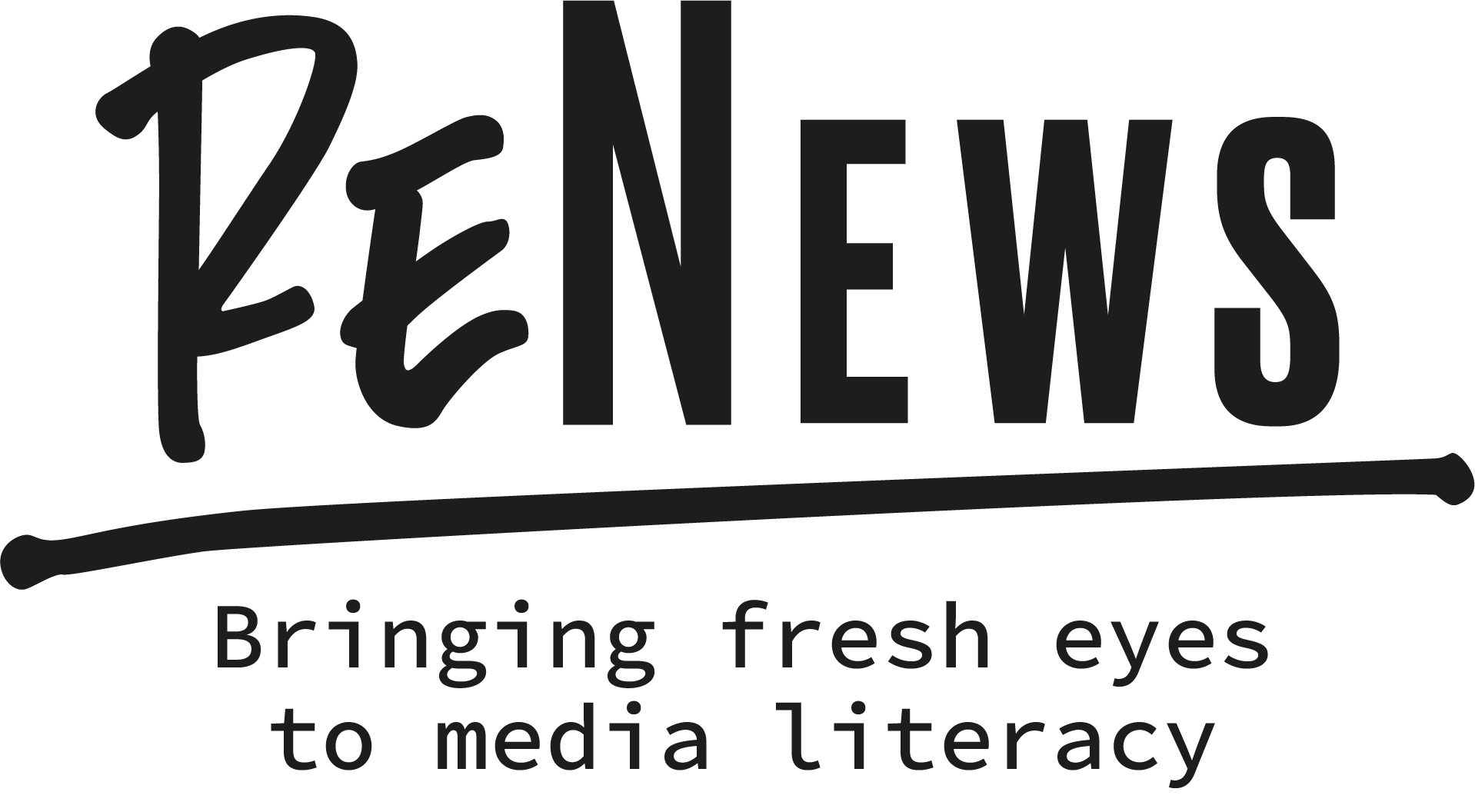 Test - evaluation
Q6: Which of the following does not define a conspiracy theory?

A: A narrative that claims there are groups of people working in the shadows.
B: Theoretical discourse that seems consistent and ‘logical’.
C: A historical and scientific method based on verifiable information.
D: A structured body of manipulated hypotheses and arguments .
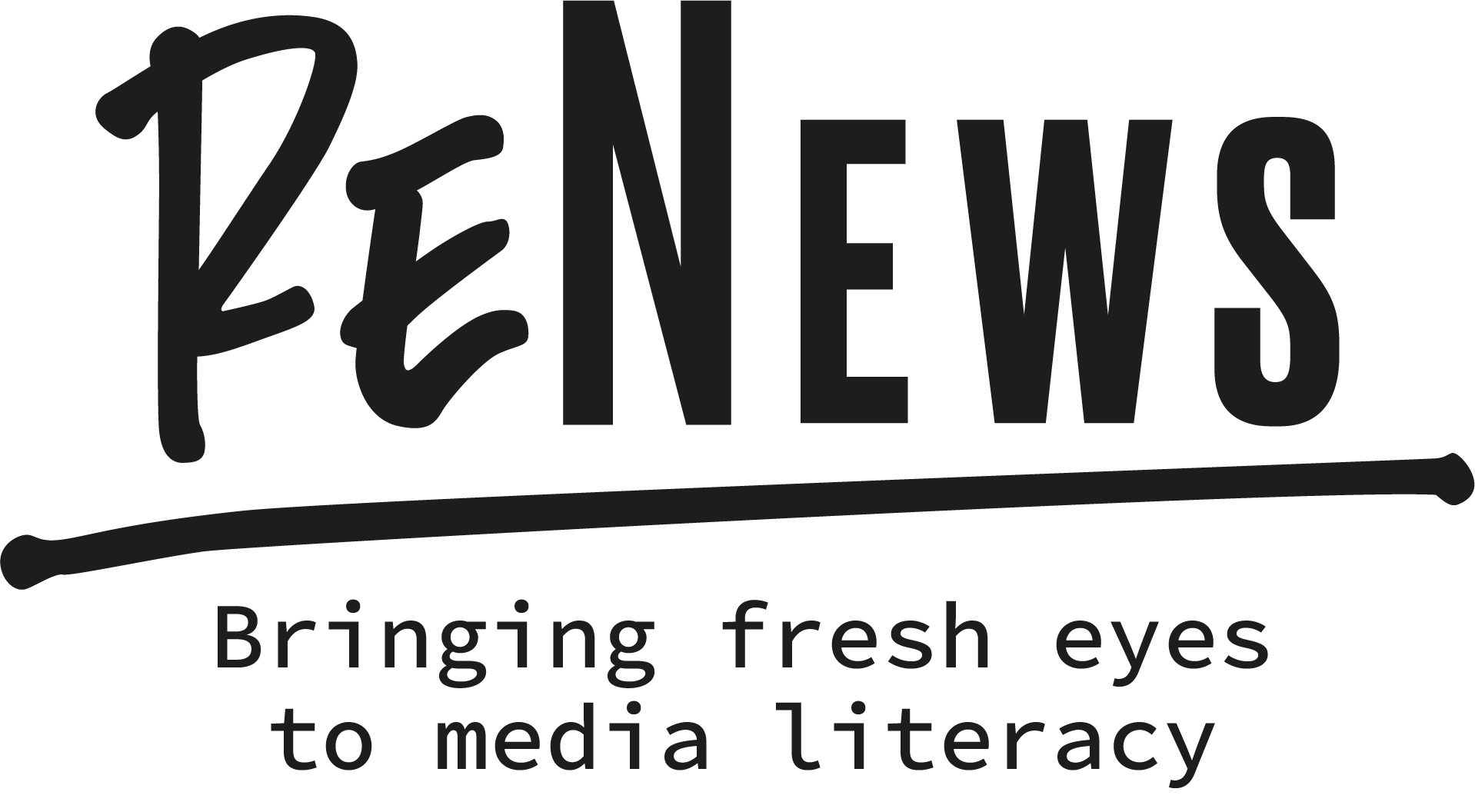 Test - evaluation
Q6: Which of the following does not define a conspiracy theory?

A: A narrative that claims there are groups of people working in the shadows.
B: Theoretical discourse that seems consistent and ‘logical’.
C: A historical and scientific method based on verifiable information.
D: A structured body of manipulated hypotheses and arguments .
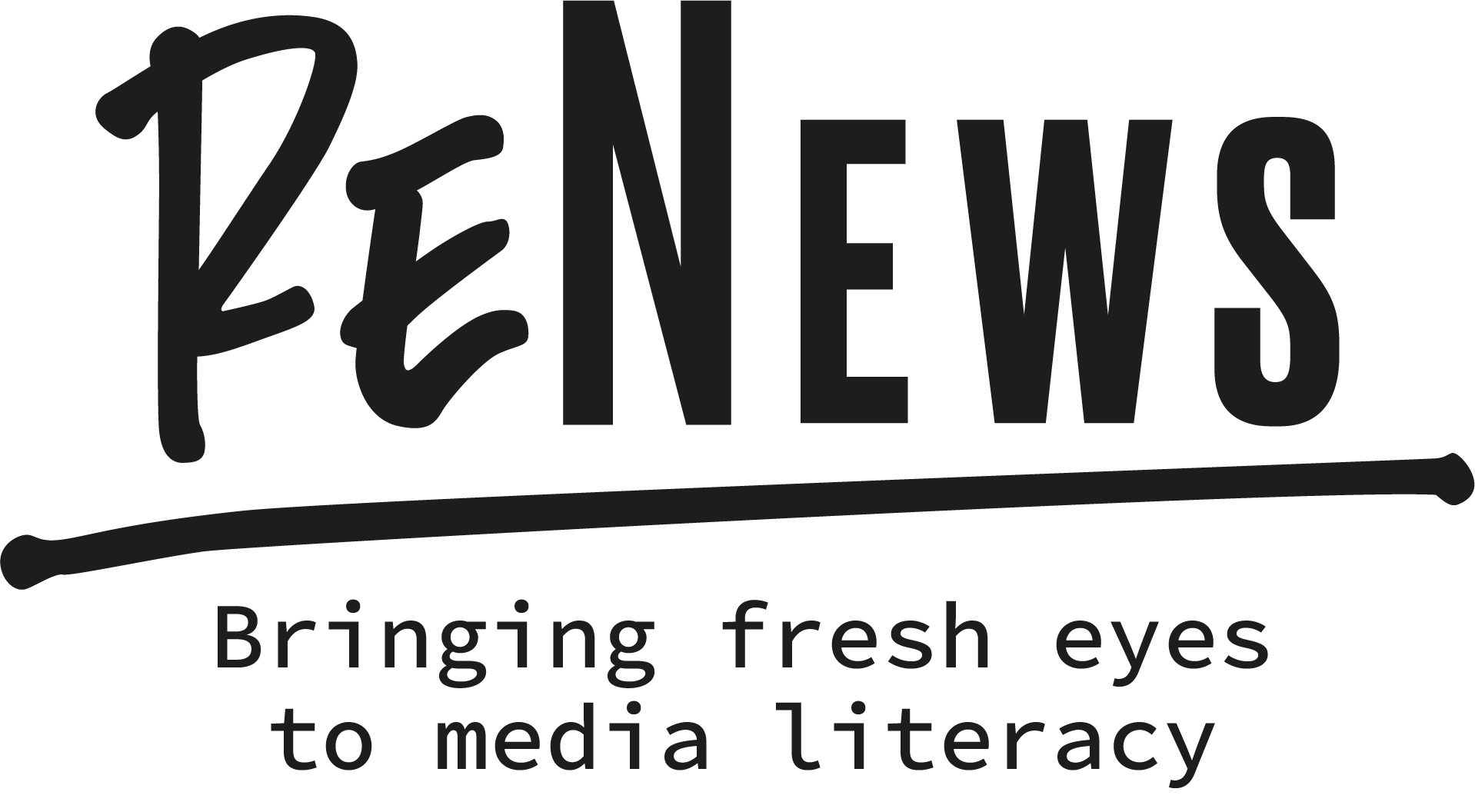 Test - evaluation
Q7: What are the consequences of conspiracy theories?

A: They generate hate speech.
B: They lock people into a logic of mistrust and misconception.
C: They create adherence to unproven theories.
D: They expose the truth.
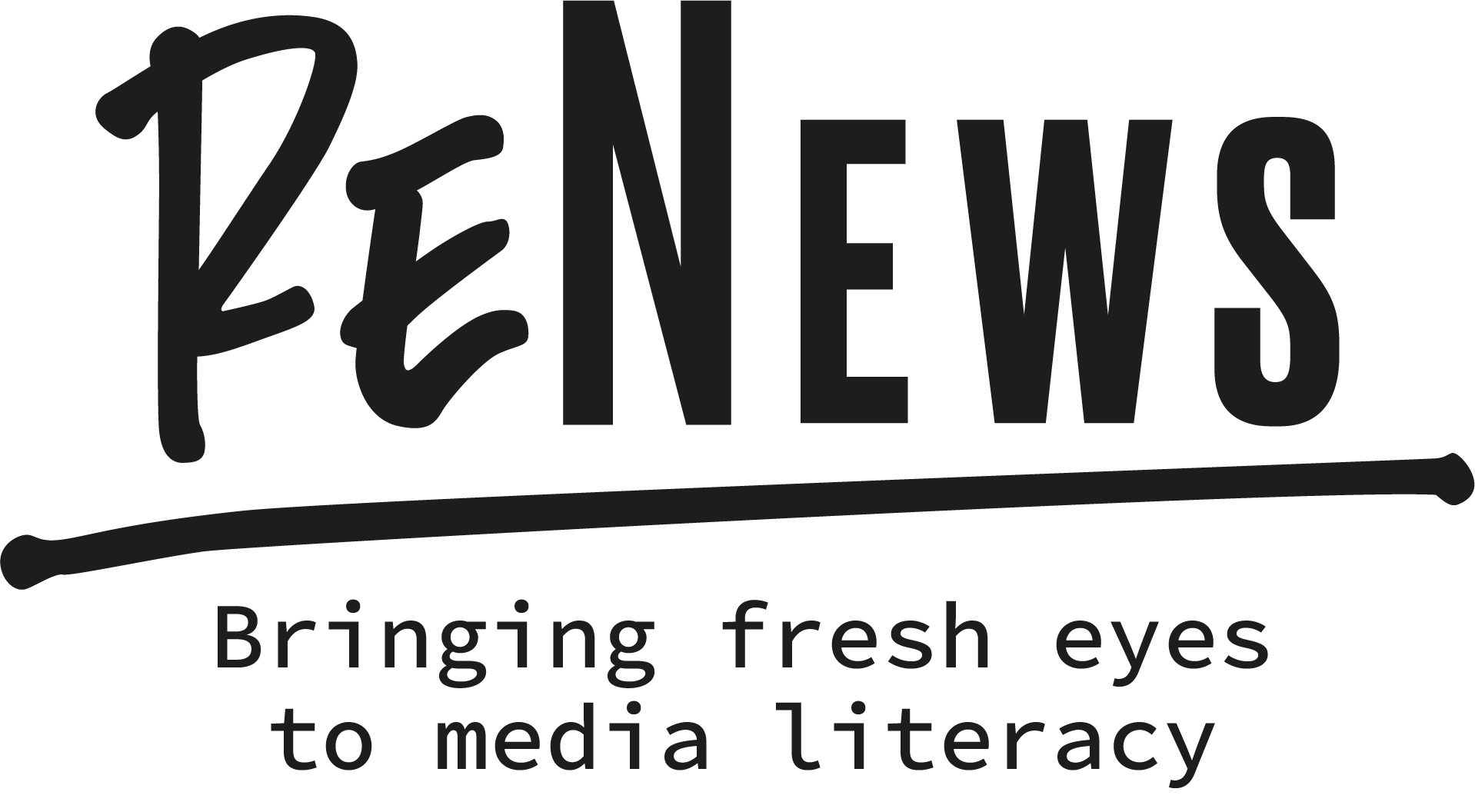 Test - evaluation
Q7: What are the consequences of conspiracy theories?

A: They generate hate speech.
B: They lock people into a logic of mistrust and misconception.
C: They create adherence to unproven theories.
D: They expose the truth.
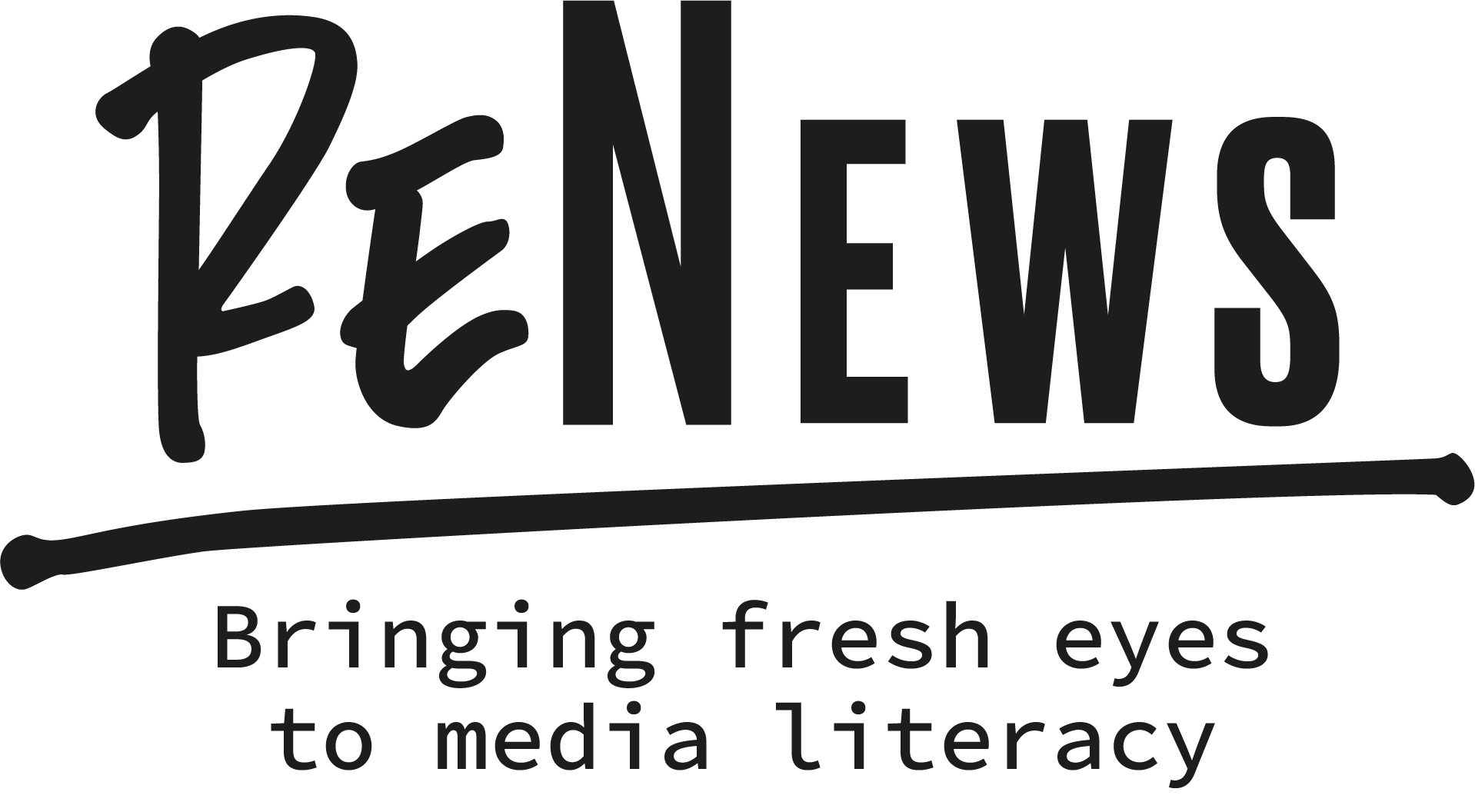 Test - evaluation
Q8: How can we effectively fight conspiracy theories?

A: By regulating and limiting hateful content and fake news.
B: By banning social networks.
C: By mocking conspiracy theorists.
D: By developing the public’s critical thinking skills.
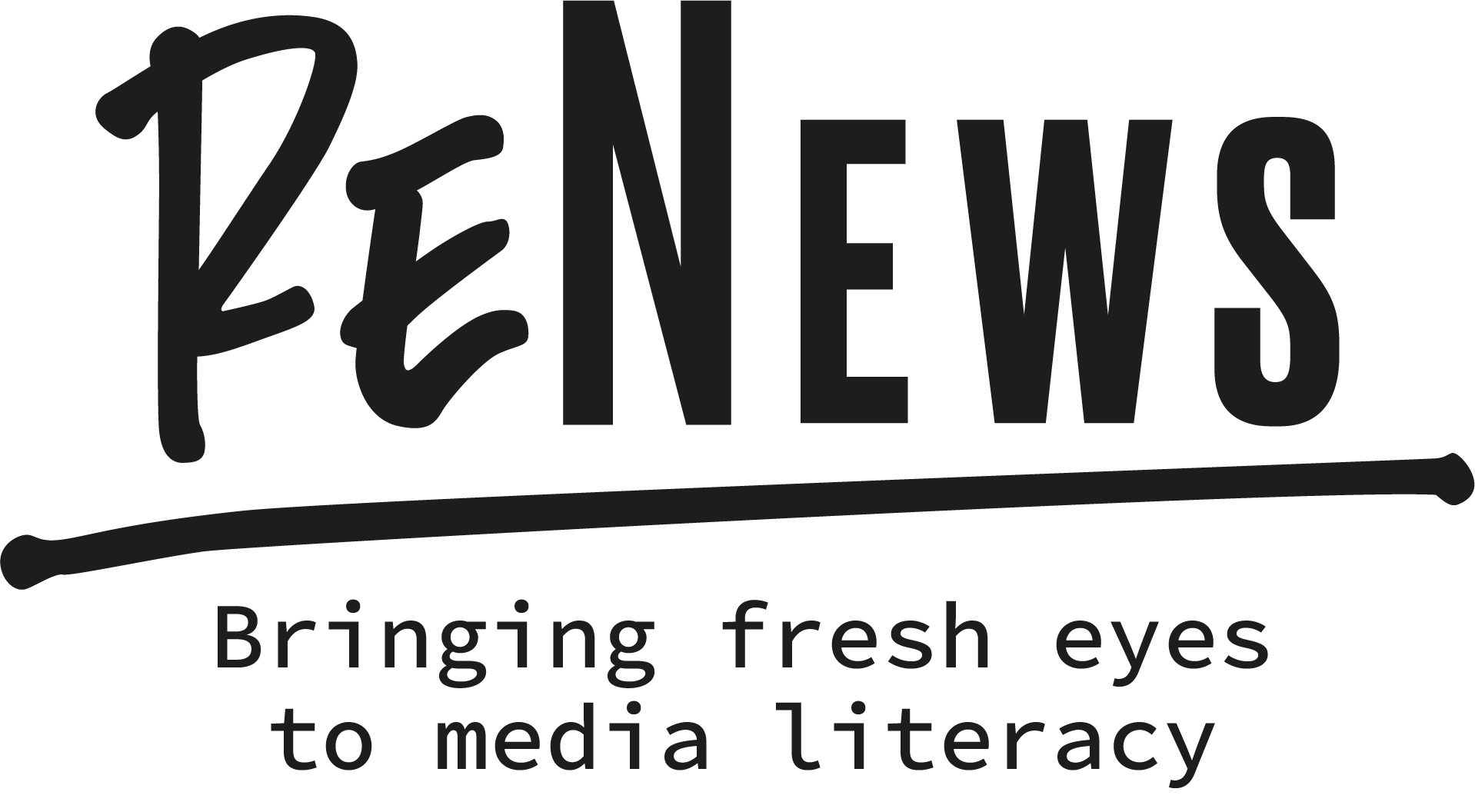 Test - evaluation
Q8: How can we effectively fight conspiracy theories?

A: By regulating and limiting hateful content and fake news.
B: By banning social networks.
C: By mocking conspiracy theorists.
D: By developing the public’s critical thinking skills.
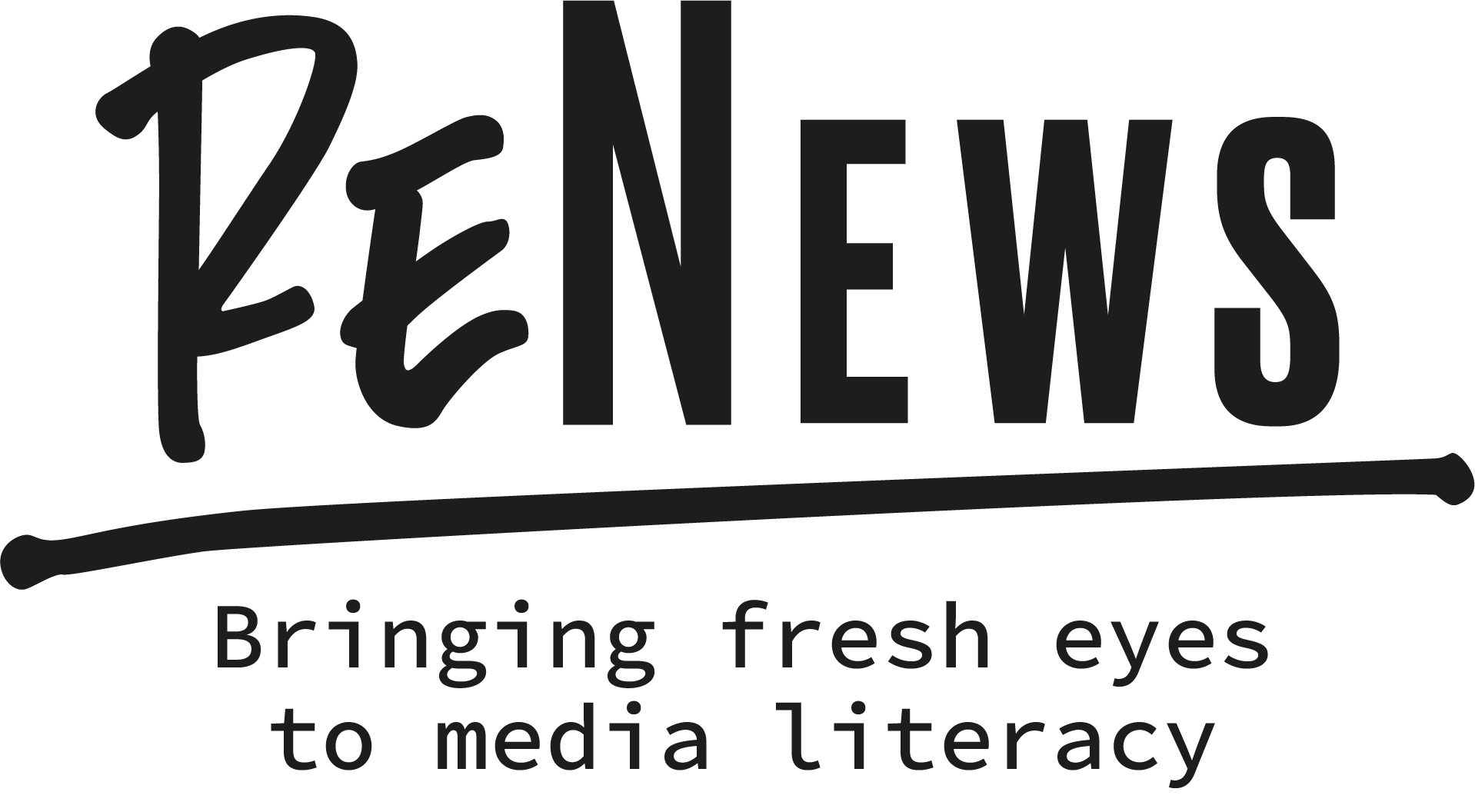 KEY TOPIC 5
HATE SPEECH AND DIGITAL CITIZENSHIP
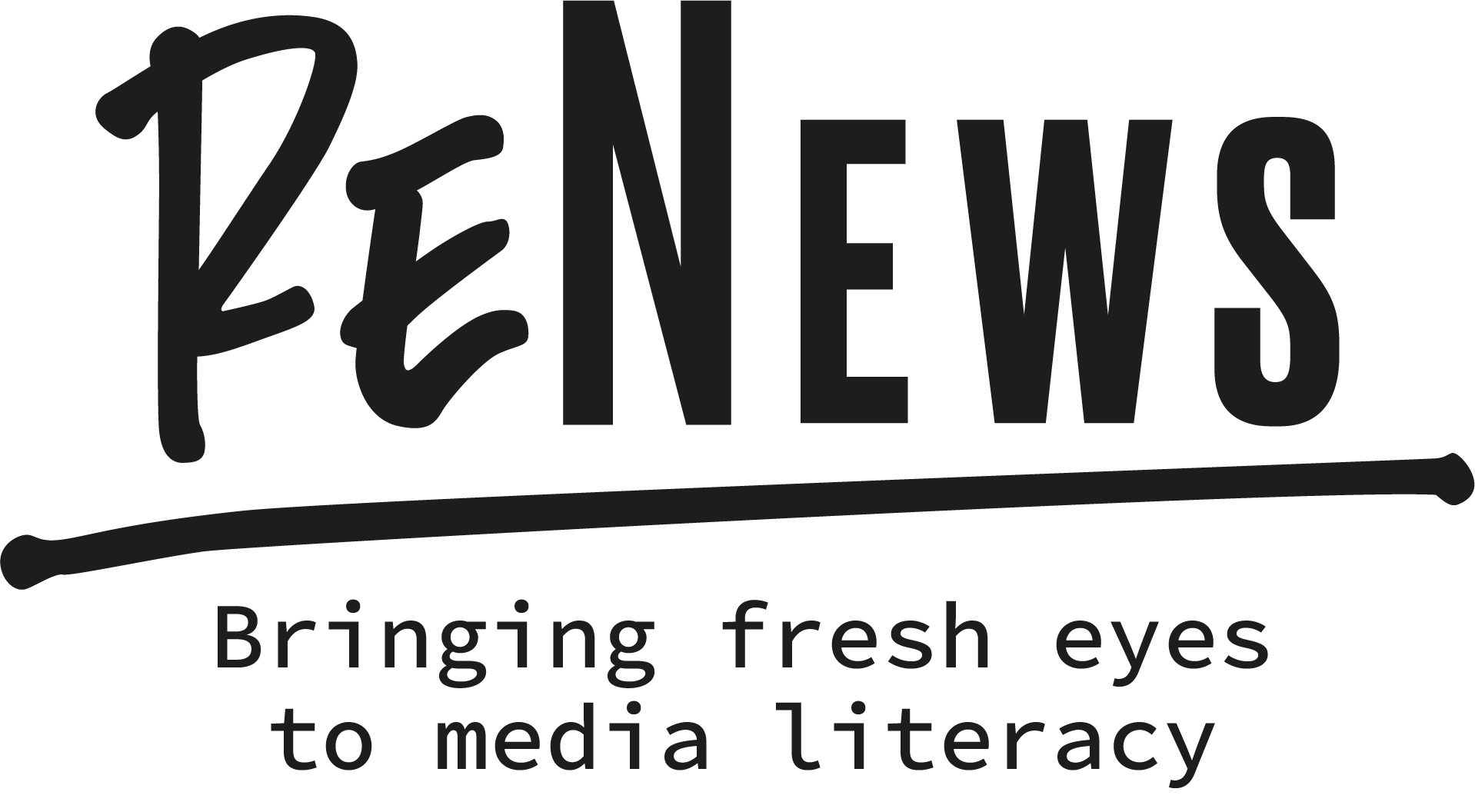 Lesson Objectives:
Students must be able to distinguish between rights and duties on the Internet.
 
Students should be able to identify and deconstruct hate and racist messages on the web.

Students must be able to respond to hate messages and conspiracy theories in a constructive way.
 
Students should be able to use social networks consciously and creatively.
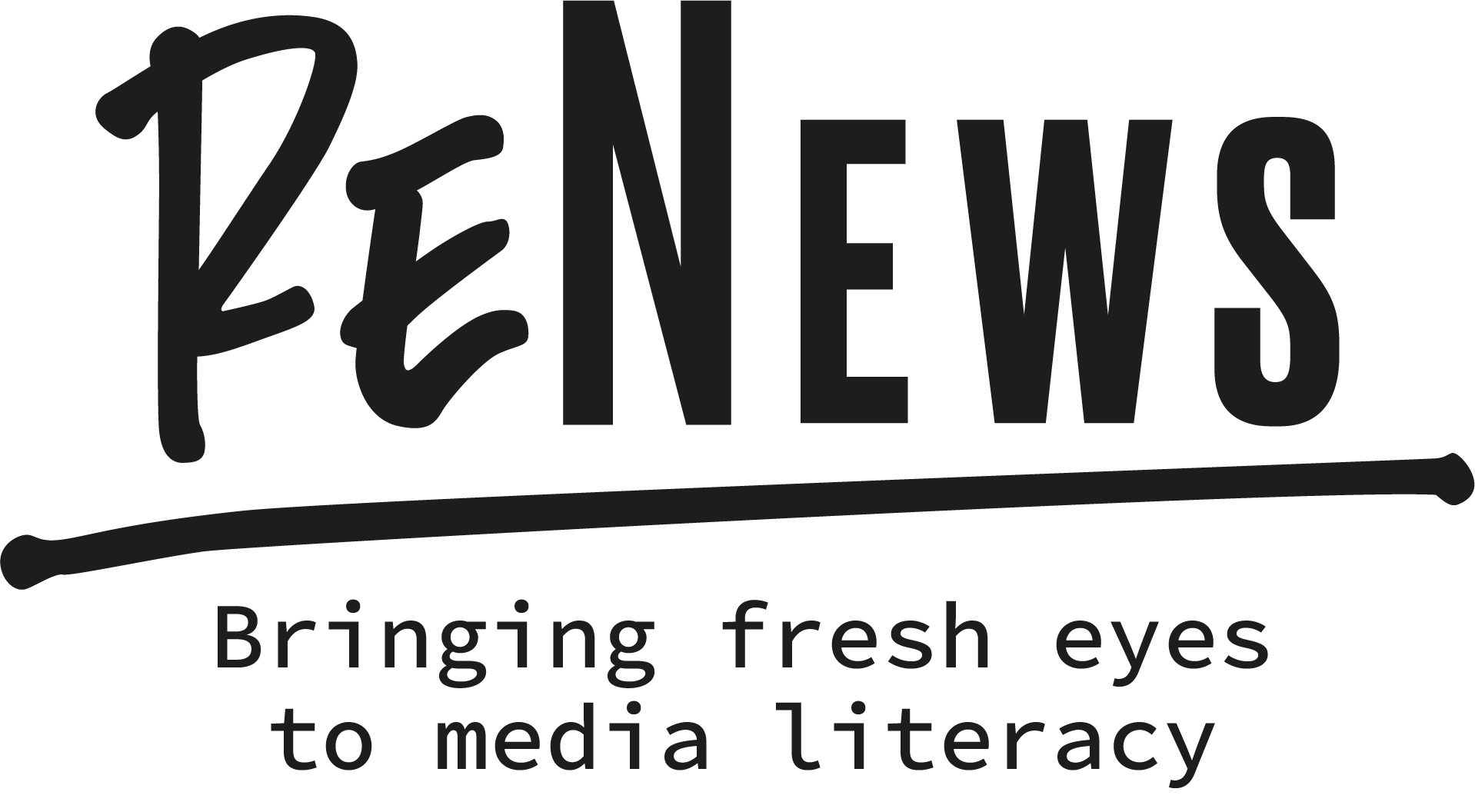 Hate Speech and digital citizenship
Hate Speech : phrase, text, sound, image or all form of expression that expresses hate, rejection and detestation of others. When such an expression of hatred is made public, it can also incite witnesses or the target to express that hatred again with similar or higher levels of violence. This is what is known as inciting hatred.
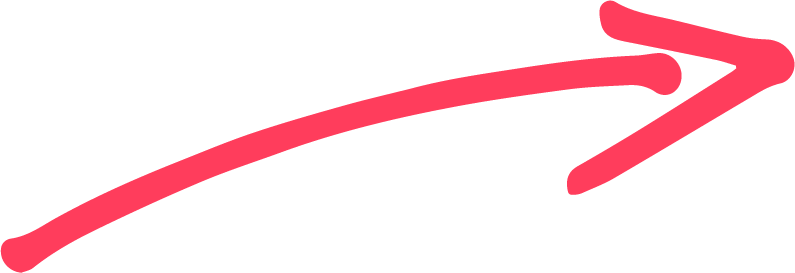 When combined with a lack of critical thinking, this type of content, based on stereotypes and misconceptions leads to overgeneralizations and a feeling of paranoia and sometimes real violence.
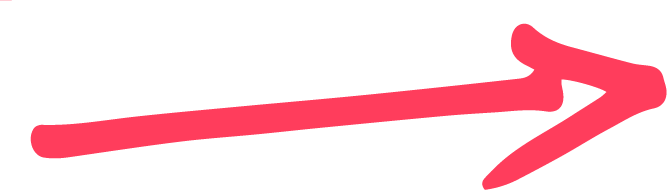 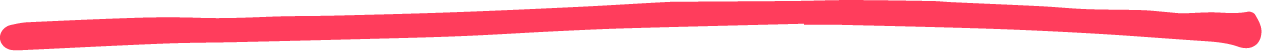 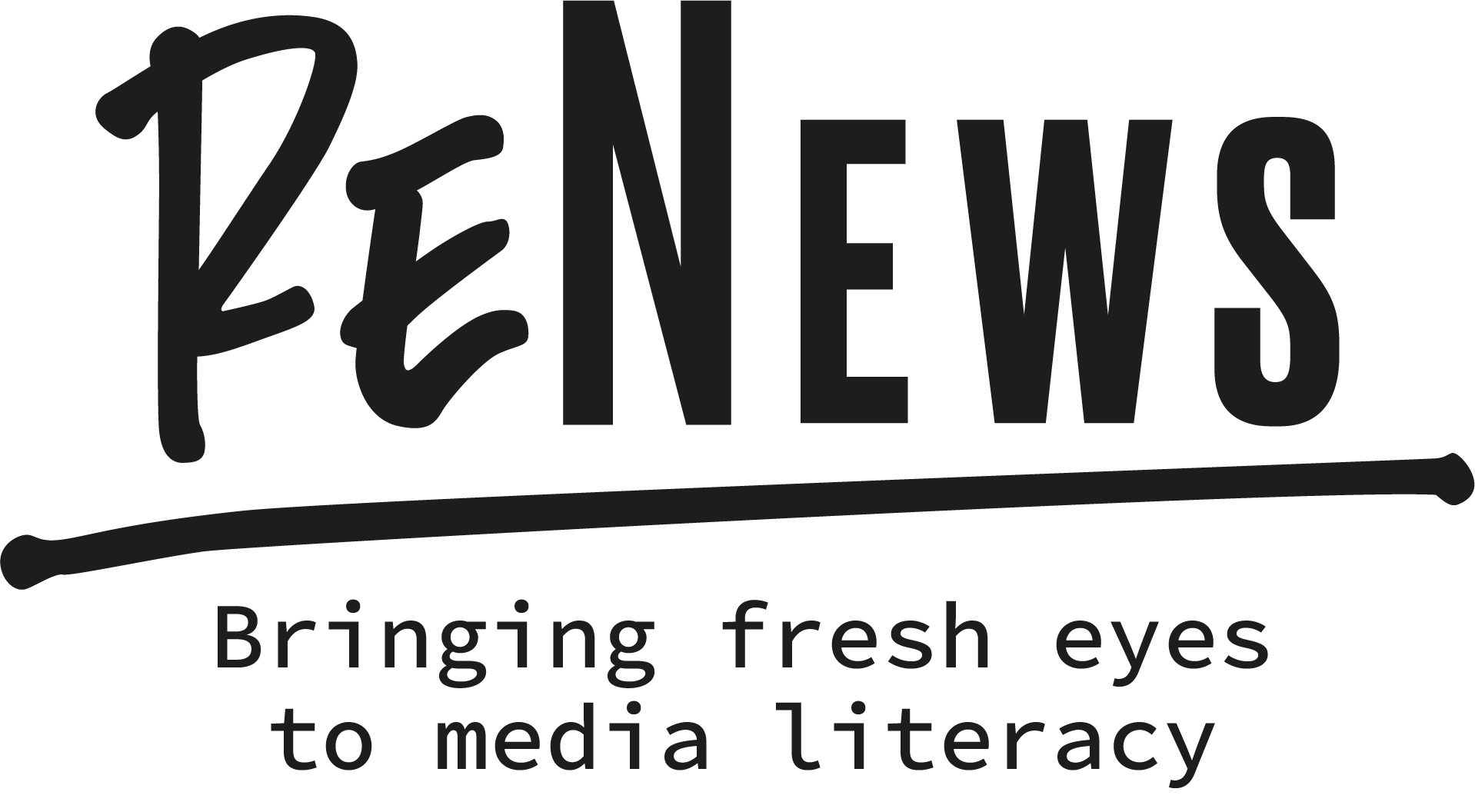 Digital Citizenship 

It’s the relationship we have with other individuals and the way we "make society" on the Internet. In other words, the way in which internet users behave and interact online. 
The rights and obligations we have in real life are the same online and our behaviors and interactions also define how others perceive us on the internet.
This concept refers also to how we protect our privacy online (e.g. passwords, location, internet history etc.).
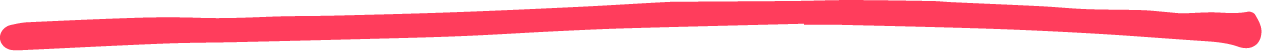 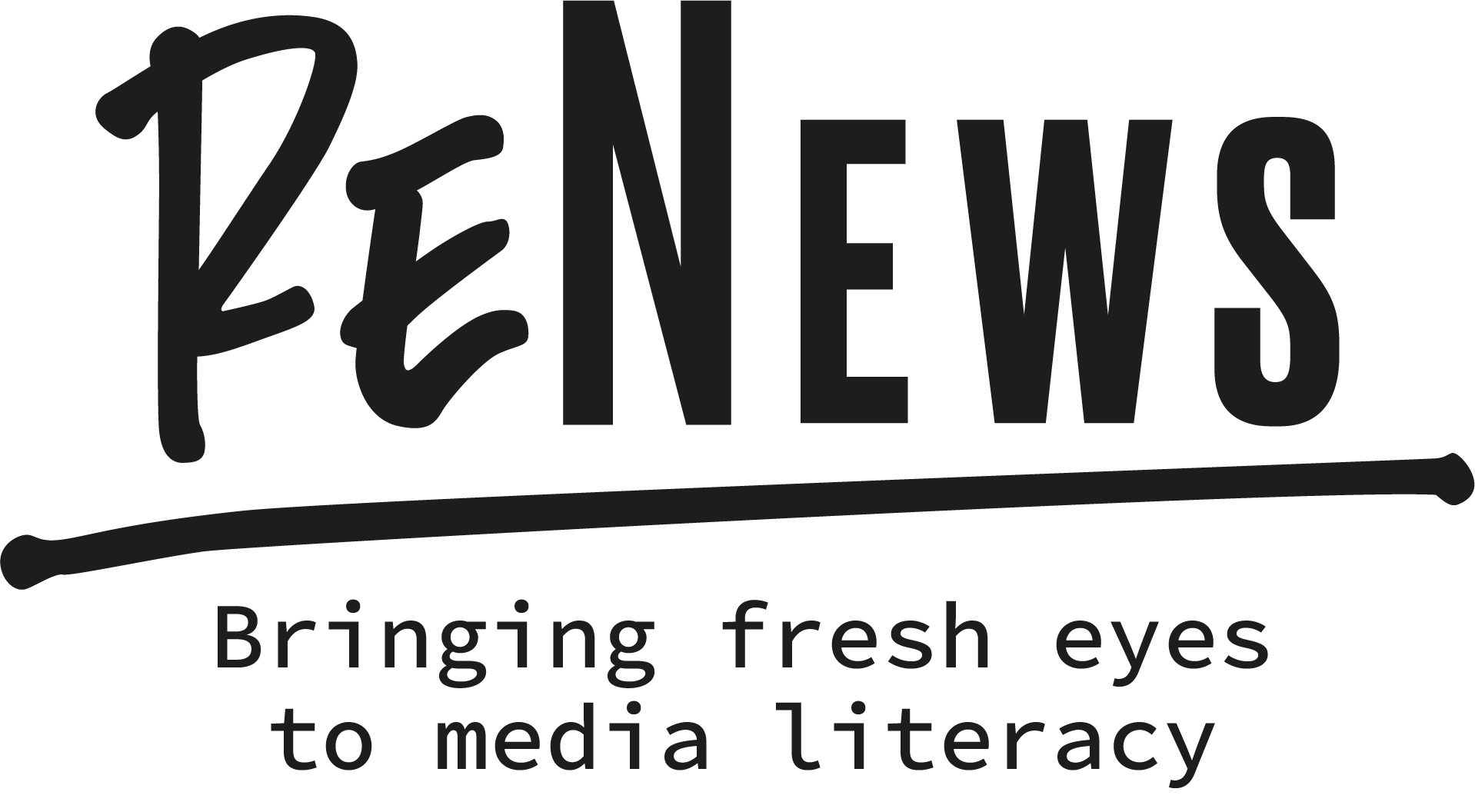 KEY TAKEAWAYS
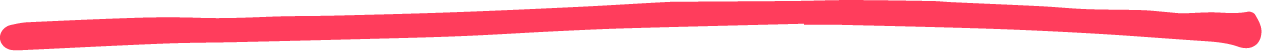 Read and listen to other points of view than your own: Avoid assumptions and stereotypes about other groups.
Avoid responding to polemics: Pause and reflect before liking/commenting/sharing on social media.
Report hate speech online: Instead of responding, you can report posts on social media which contain hate speech.
Participate: Take ownership of the web in order to make it a terrain for individual and collective affirmation, but also for reflection, debate and participation.
Know your rights (...and duties): Know the laws that protect and regulate freedom of the press and freedom of expression in your country.
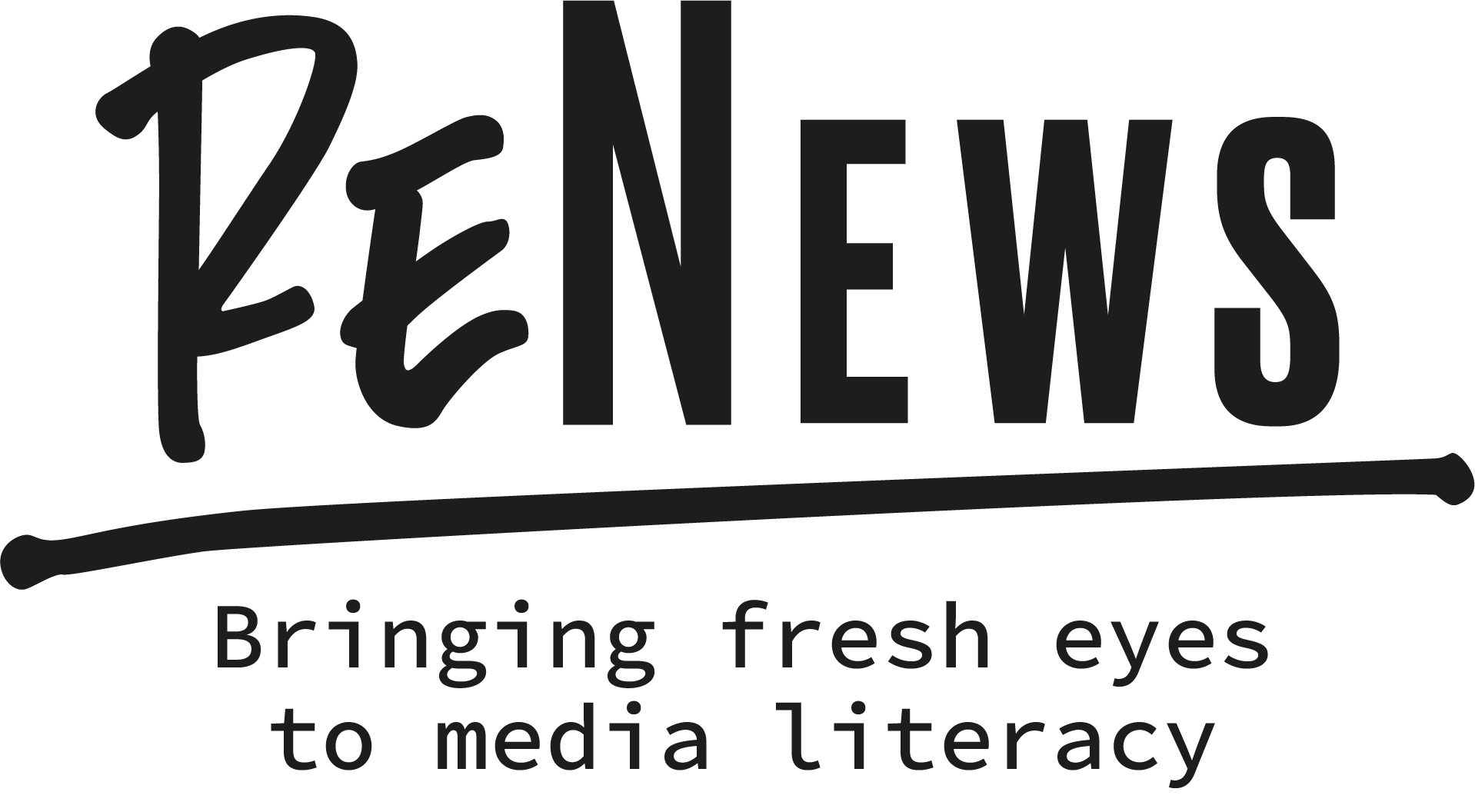 Activity - Table of good and bad online practices
1 : Divide students into groups and present the table of good and bad practices on the board (with a video projector or on paper).
2 : The groups will have to rank one by one these few examples of proposals either in the good practices or in the bad practices (each answers must be justified).

Reporting a hateful or violent comment under a publication
Accept anyone in your friend list
Blocking a user on a social network
Debating with an insulting person in a video commentary
Give your address or personal information
Post a photo of your friends without asking them
Use the same password for all social networks
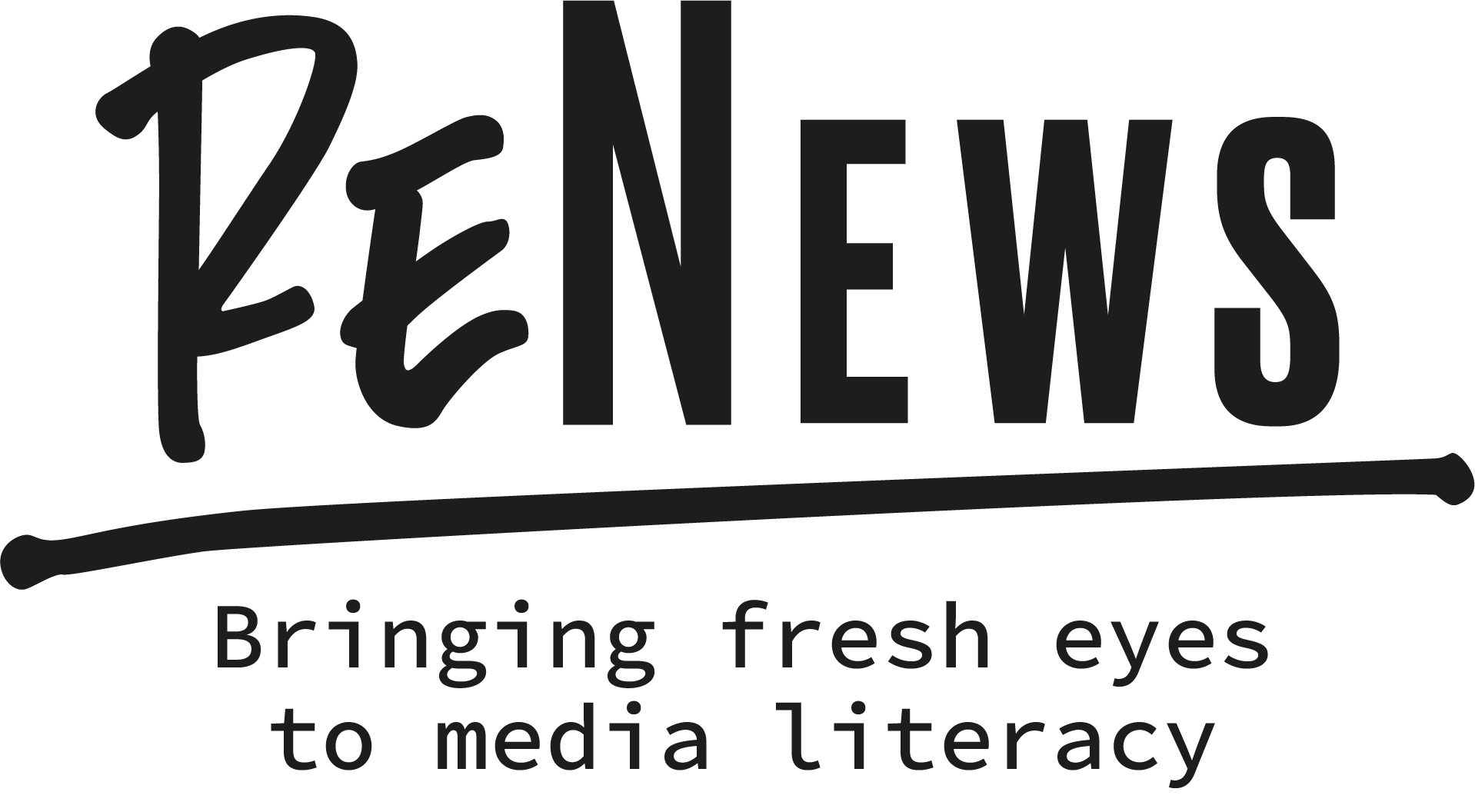 Hate Speech and digital citizenship - debate
Who decides the limits of freedom of expression? 

What is an opinion? 

Can an opinion be free of verified facts? 

What does it mean to be a digital citizen?
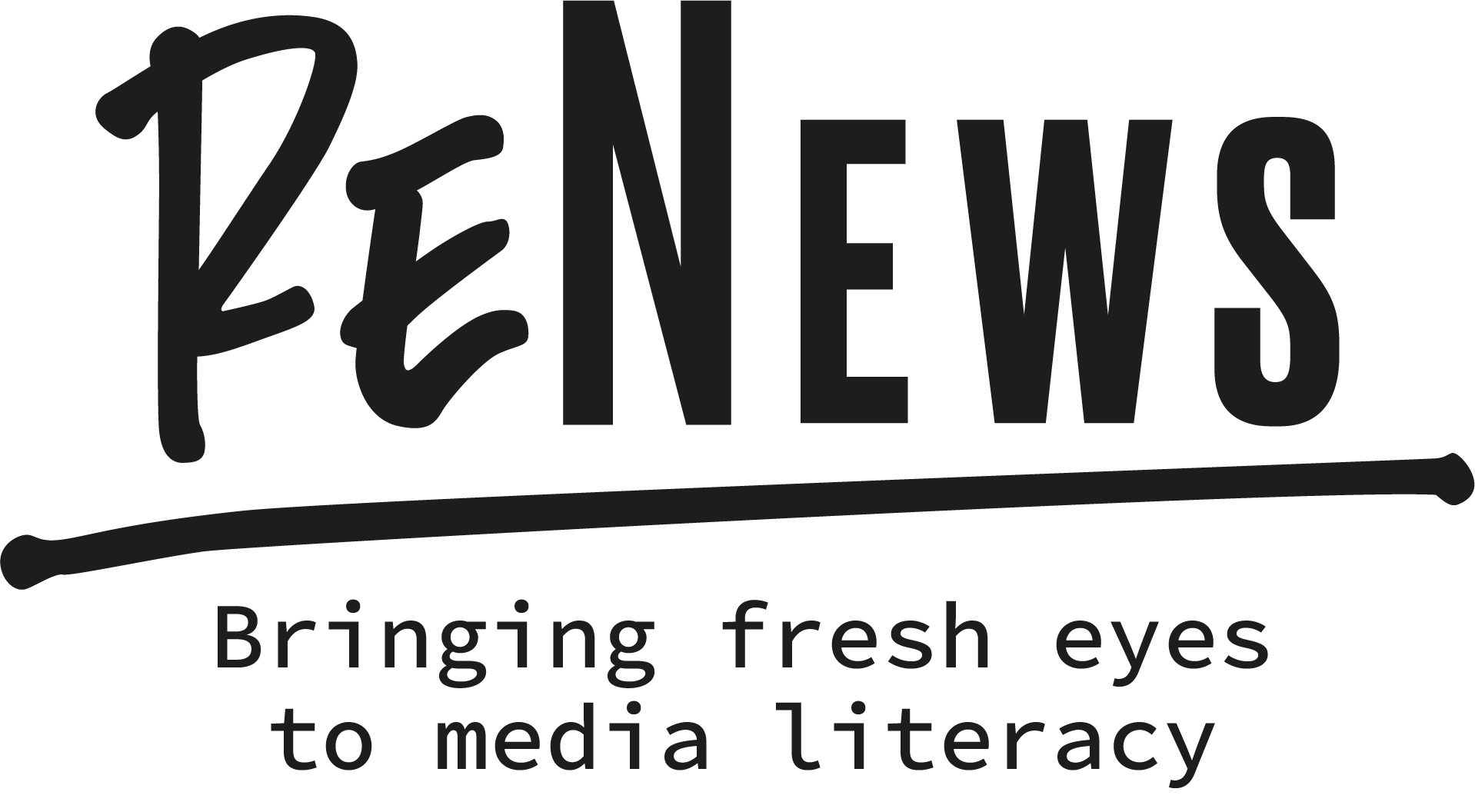 tEST – Evaluation
Q1: Hate speech can be aggravated by:

A: Fake news.
B: Prejudices and stereotypes.
C: Education.
D: Fear and the rejection of the ‘other’.
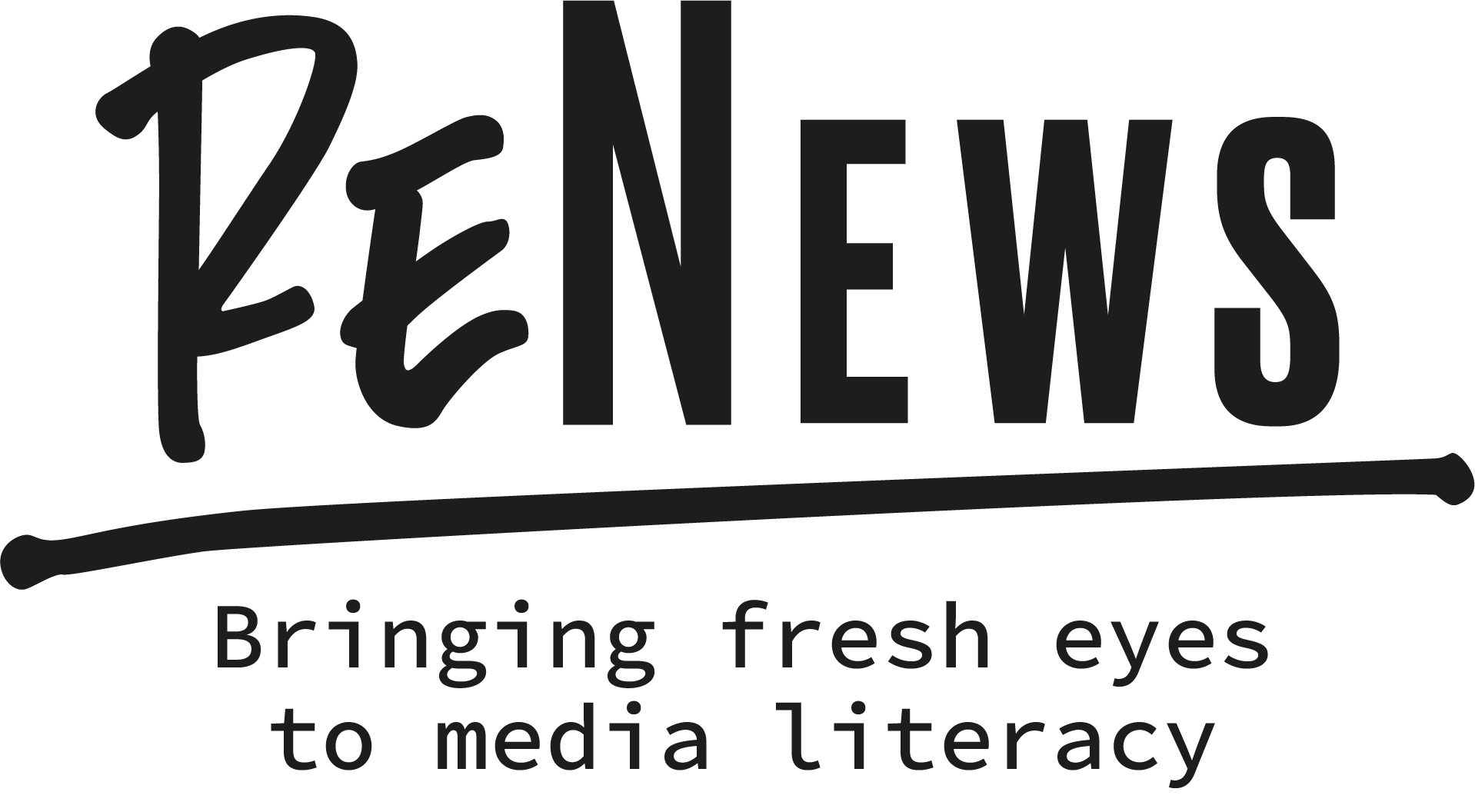 tEST – Evaluation
Q1: Hate speech can be aggravated by:

A: Fake news.
B: Prejudices and stereotypes.
C: Education.
D: Fear and the rejection of the ‘other’.
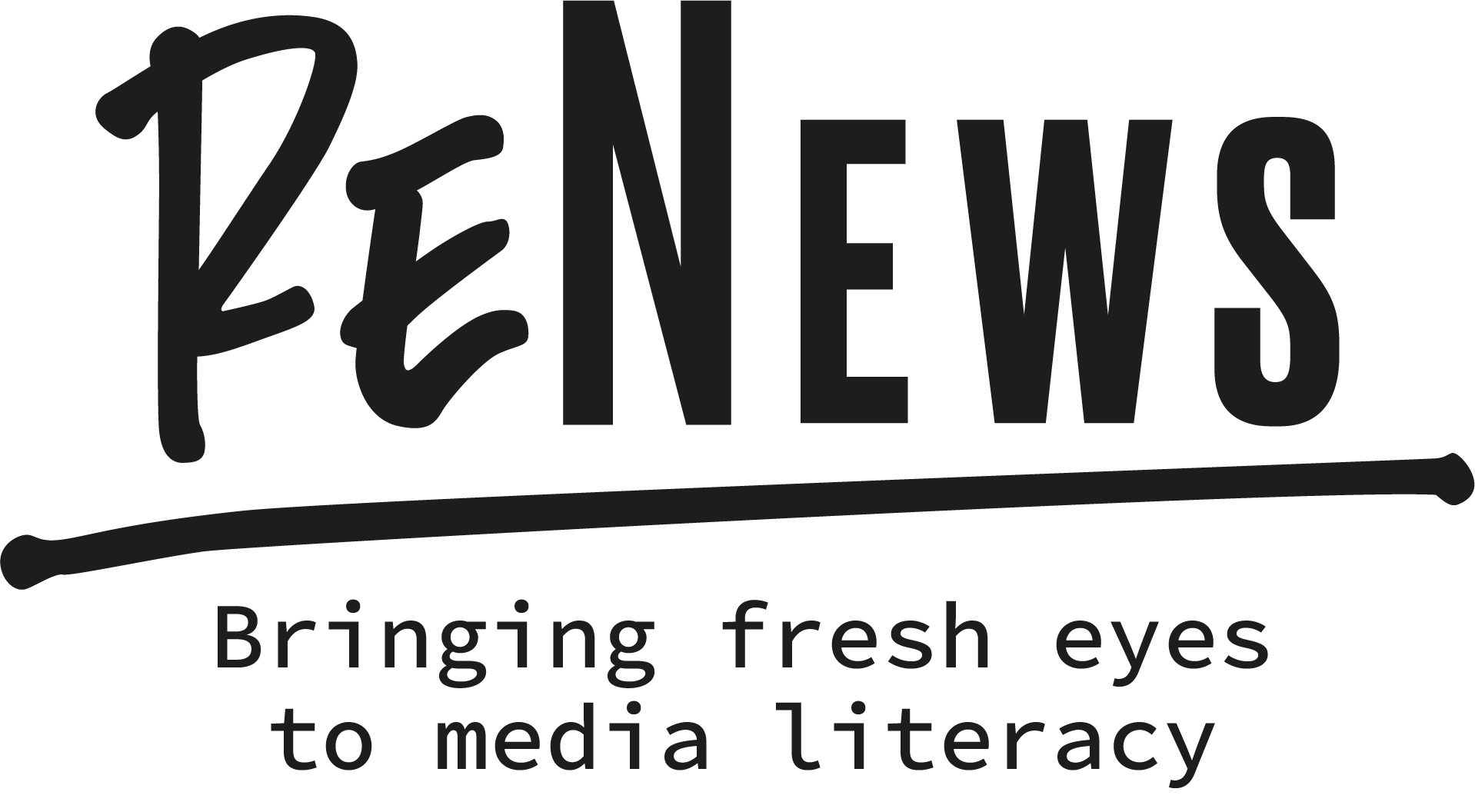 tEST – Evaluation
Q2: What is digital citizenship?

A: Having the nationality of a virtual country.
B: The way internet users behave and interact online.
C: Demonstrating good will and keeping good internet habits.
D: An online identity card.
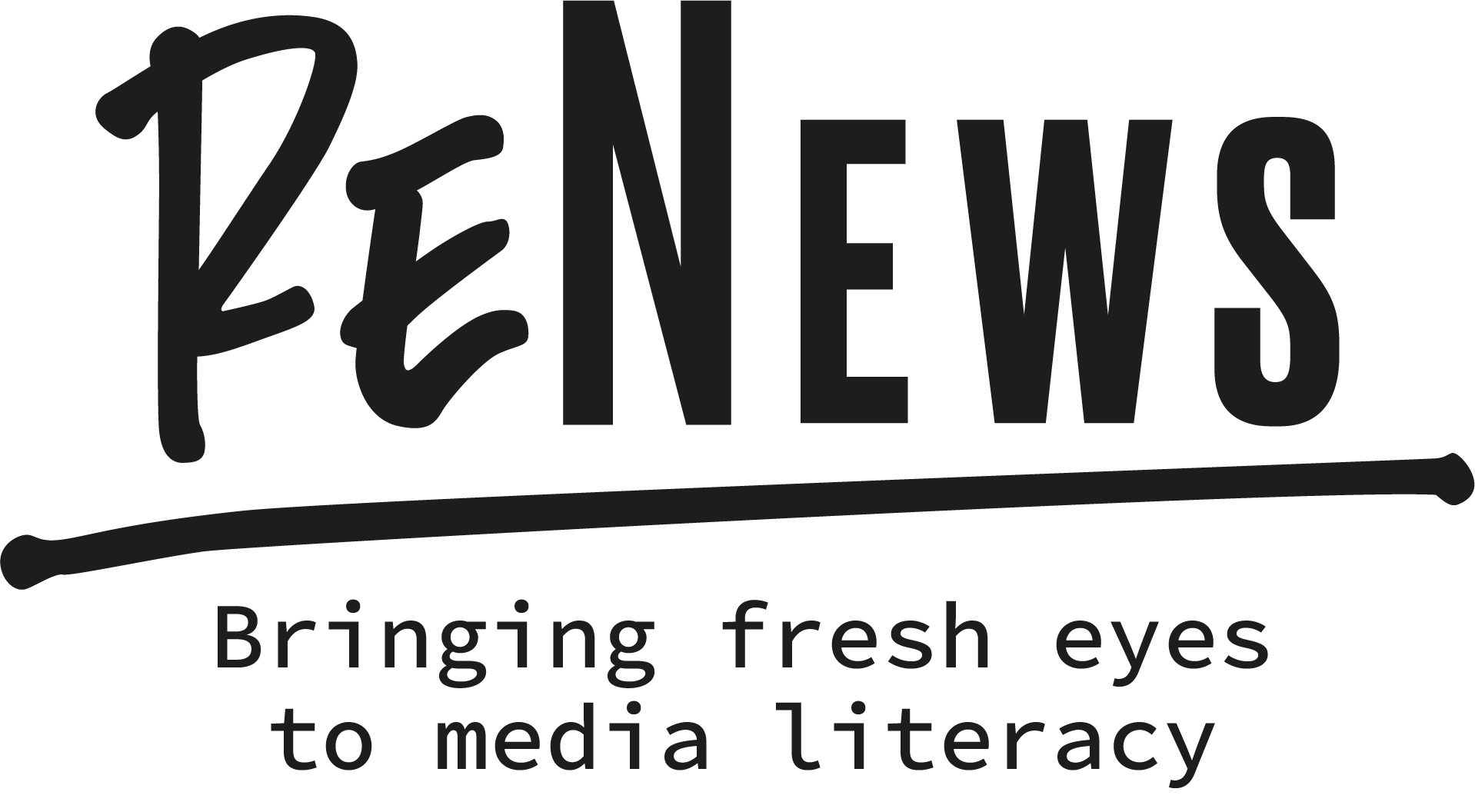 tEST – Evaluation
Q2: What is digital citizenship?

A: Having the nationality of a virtual country.
B: The way internet users behave and interact online.
C: Demonstrating good will and keeping good internet habits.
D: An online identity card.
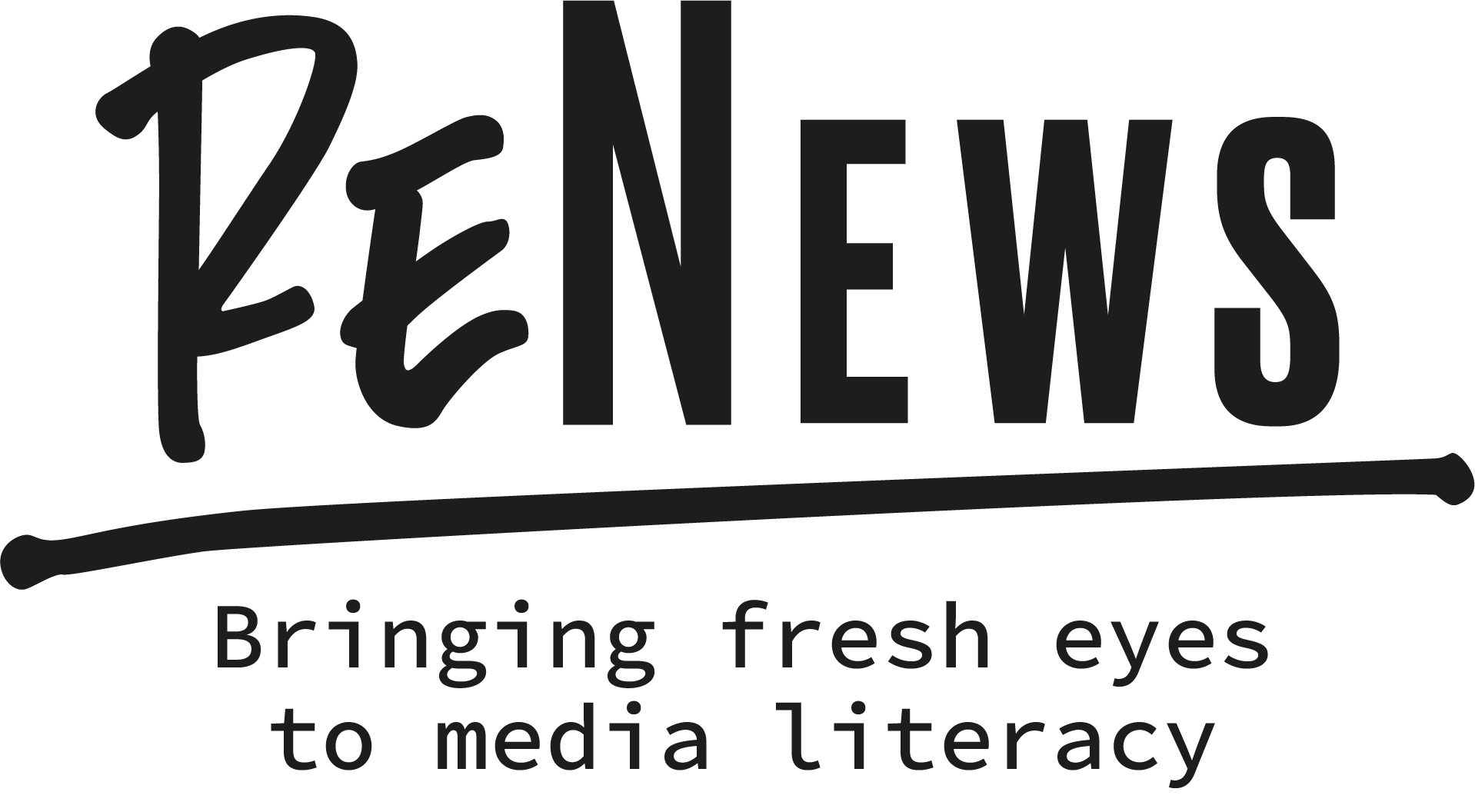 tEST – Evaluation
Q3: Faced with a hate message on social networks, you must:

A: React by insulting.
B: Insist until the person who published the post realises that he or she is at fault.
C: Ignore the message.
D: Try to deconstruct the message and/or report the post if the comments are racist, hateful, homophobic, etc.
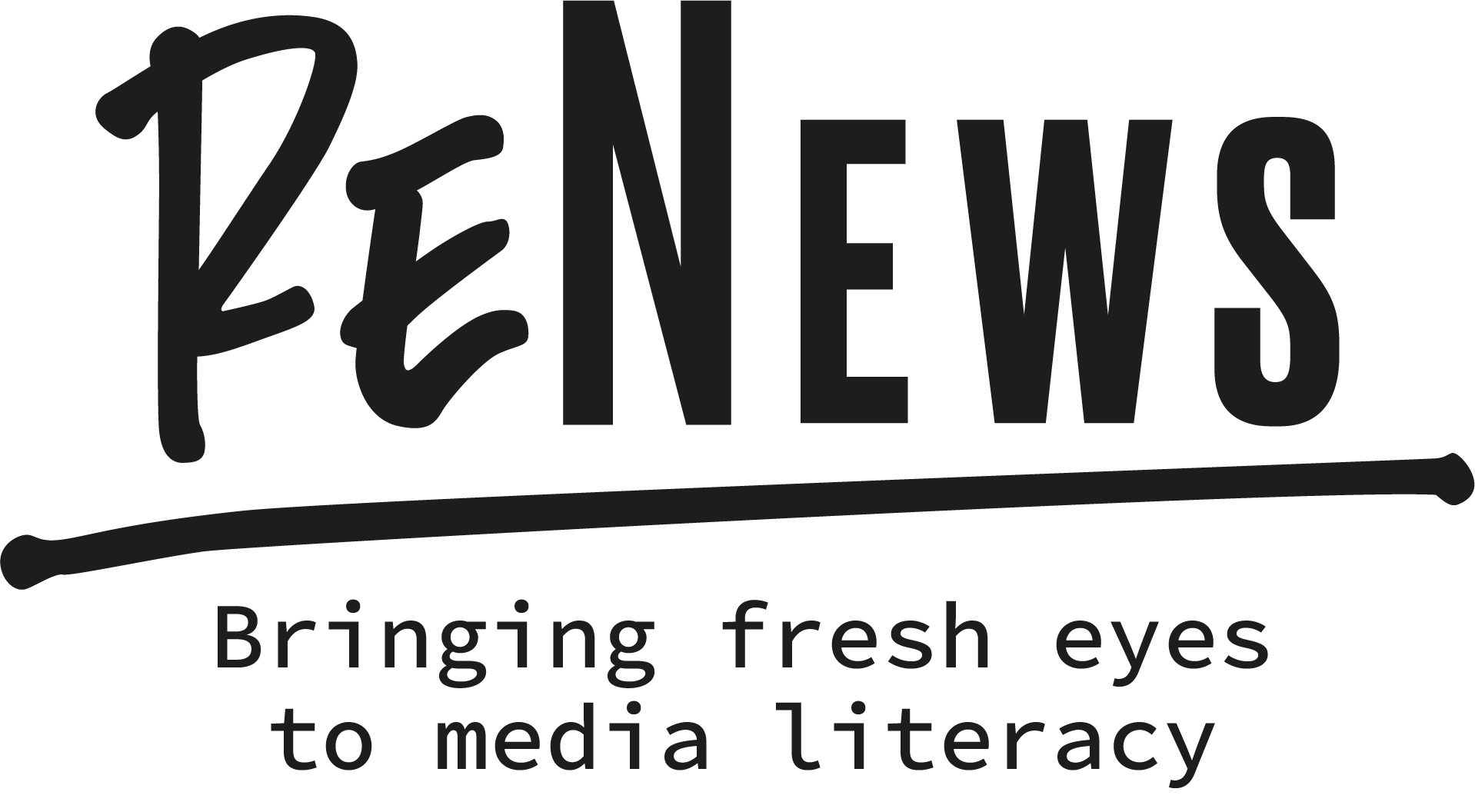 tEST – Evaluation
Q3: Faced with a hate message on social networks, you must:

A: React by insulting.
B: Insist until the person who published the post realises that he or she is at fault.
C: Ignore the message.
D: Try to deconstruct the message and/or report the post if the comments are racist, hateful, homophobic, etc.
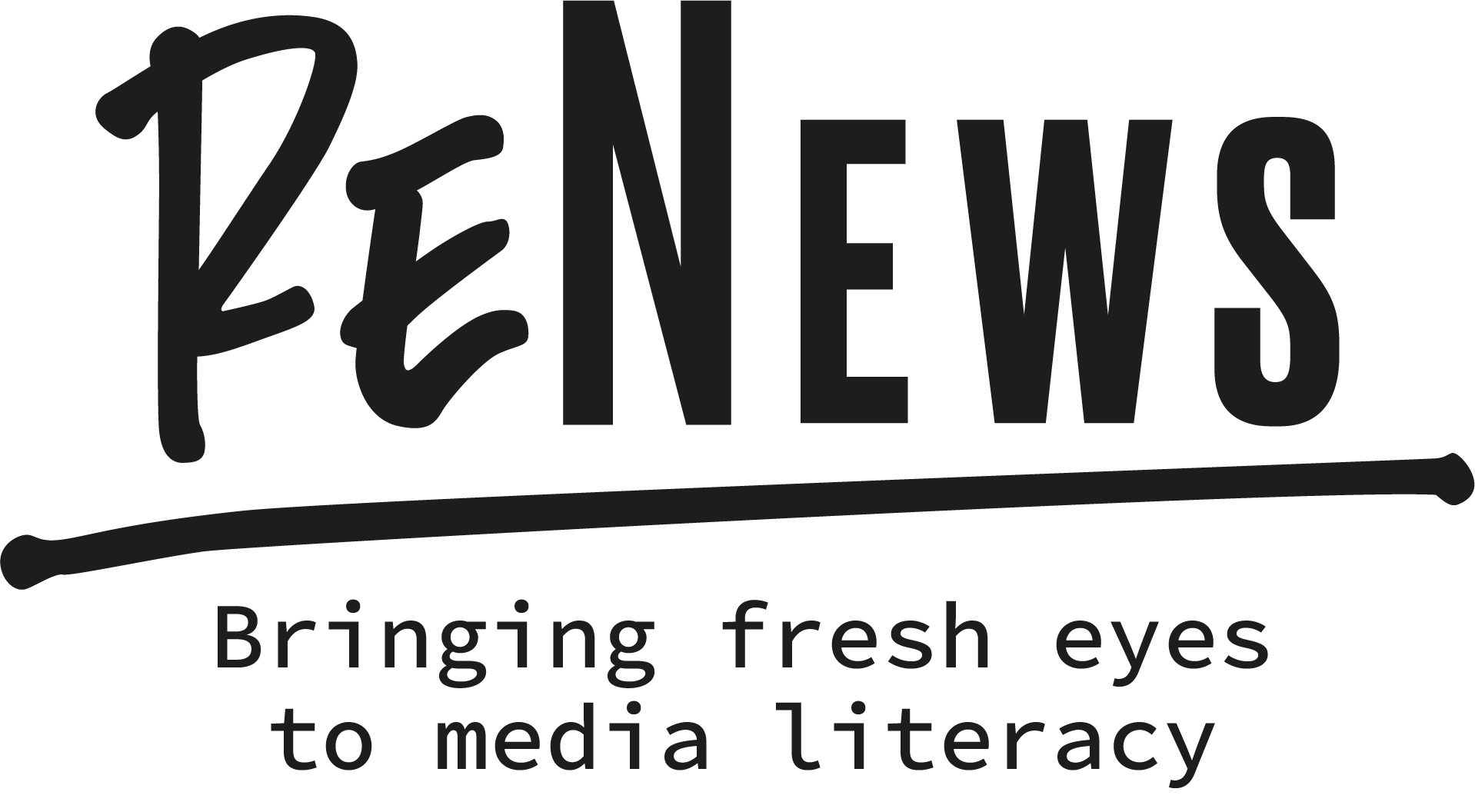 tEST – Evaluation
Q4: Who can decide to remove a hate message from Facebook? 

A: Users by vote.
B: The Facebook platform.
C: The State.
D: It is not possible to remove a hate message from the social network.
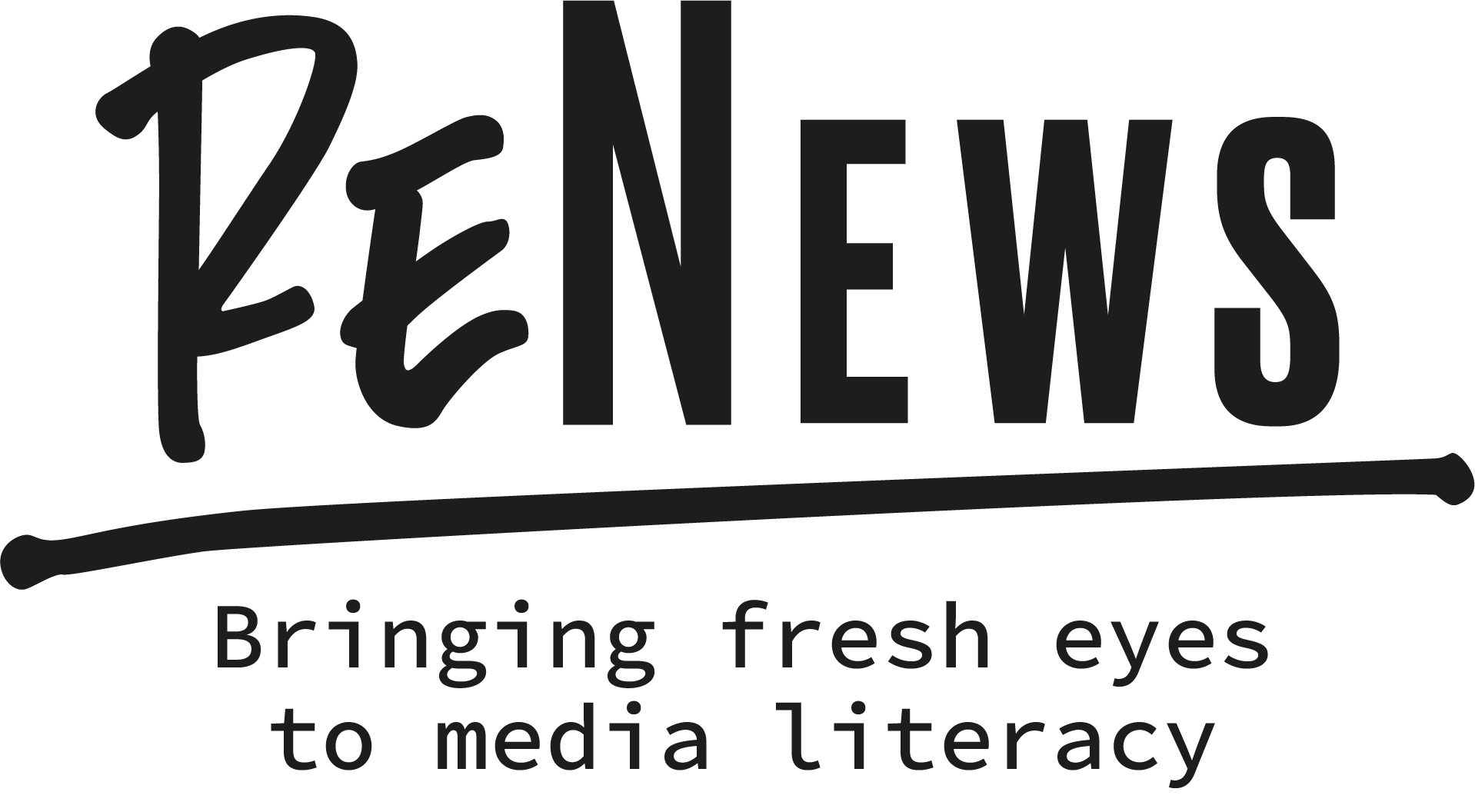 tEST – Evaluation
Q4: Who can decide to remove a hate message from Facebook? 

A: Users by vote.
B: The Facebook platform.
C: The State.
D: It is not possible to remove a hate message from the social network.
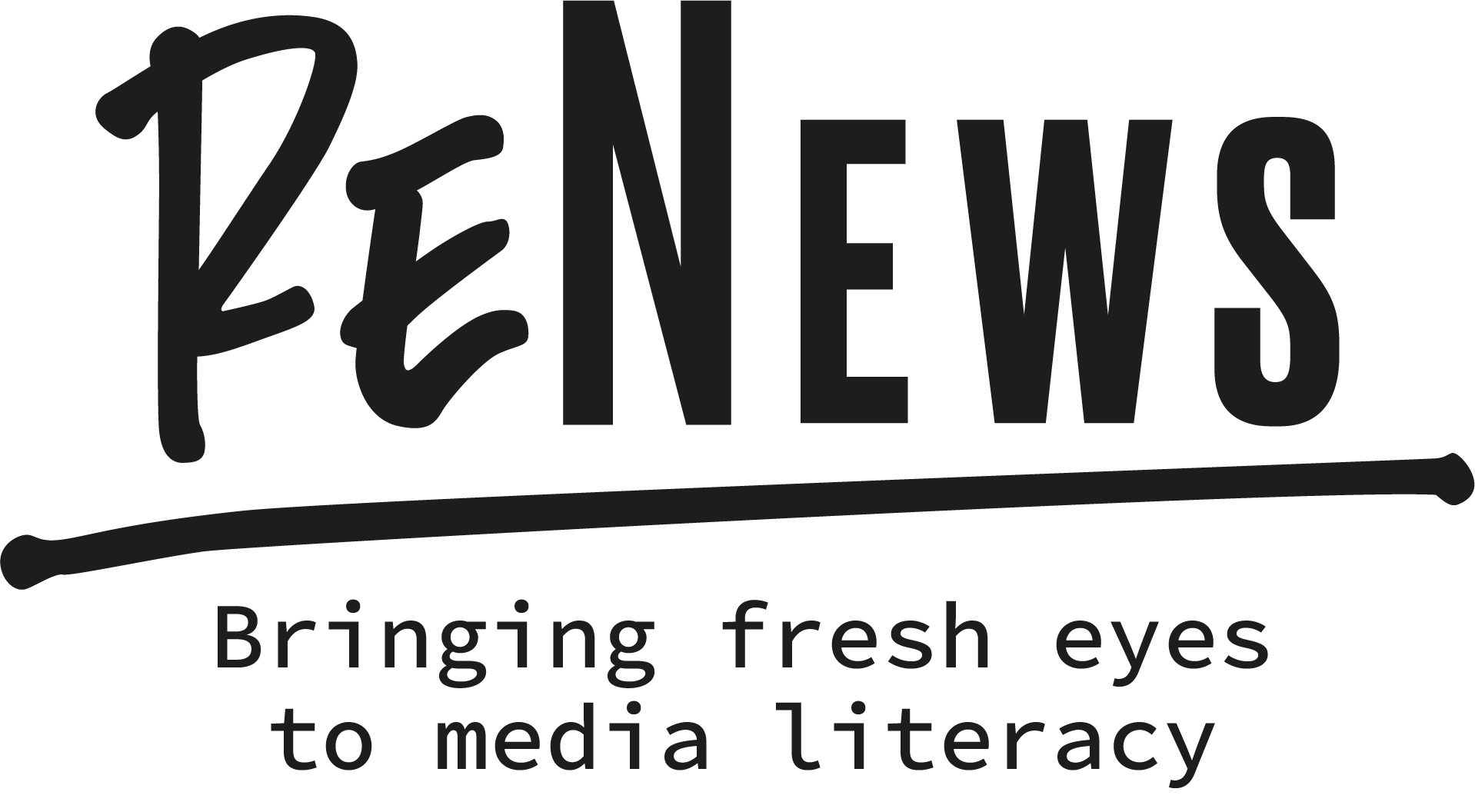 tEST – Evaluation
Q5: Freedom of expression allows:

A: To say anything, even insult and disseminate messages of hatred.
B: To share opinions, but not about individuals.
C: To be able to say anything, even about individuals, as long as you do not defame, insult or slander them.
D: To share any kind of information.
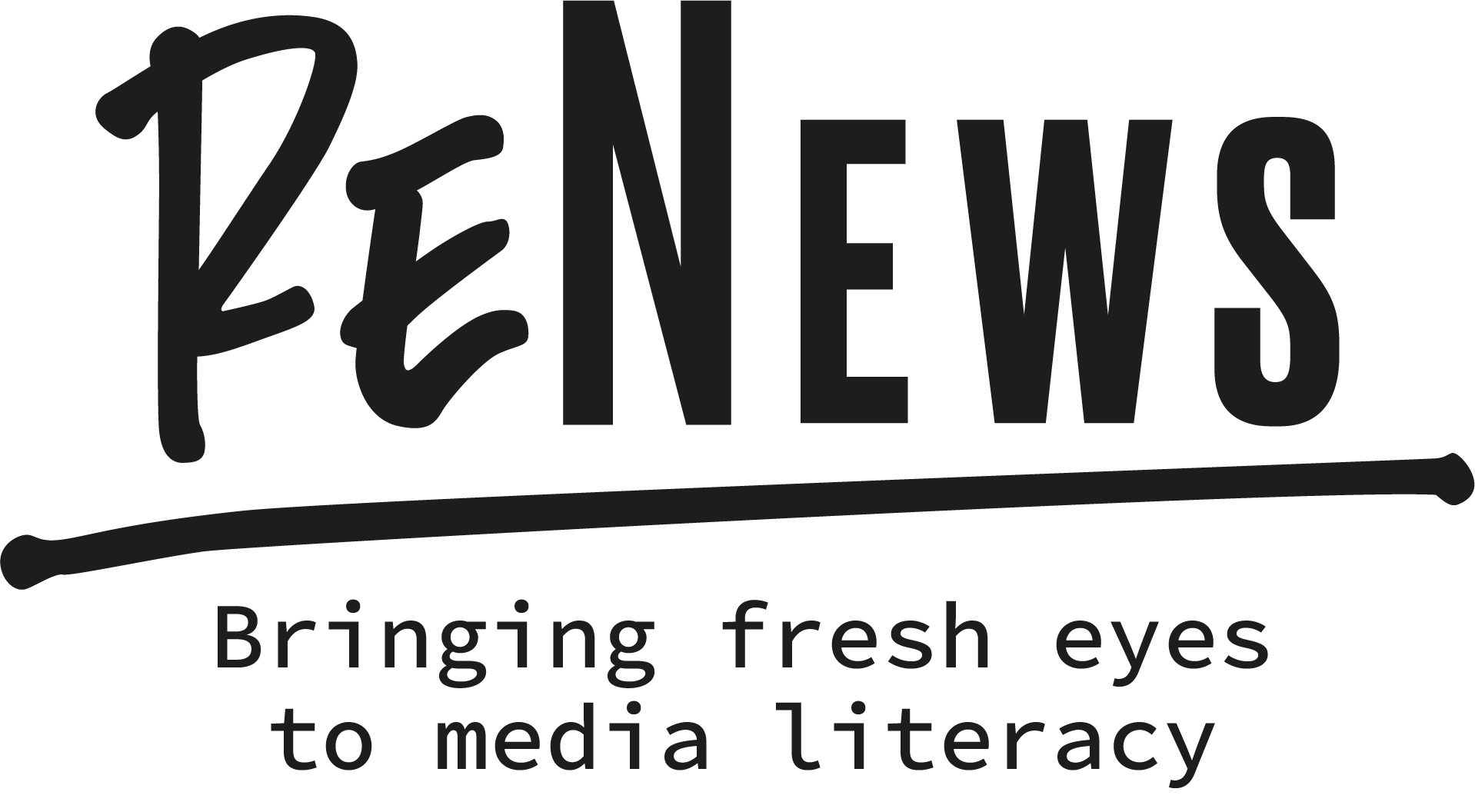 tEST – Evaluation
Q5: Freedom of expression allows

A: To say anything, even insult and disseminate messages of hatred.
B: To share opinions, but not about individuals.
C: To be able to say anything, even about individuals, as long as you do not defame, insult or slander them.
D: To share any kind of information.
Project ReNews was funded by the Erasmus+ Programme of the European Union
The European Commission's support for the production of this publication does not constitute an endorsement of the contents, which reflect the views only of the authors, and the Commission cannot be held responsible for any use which may be made of the information contained therein.
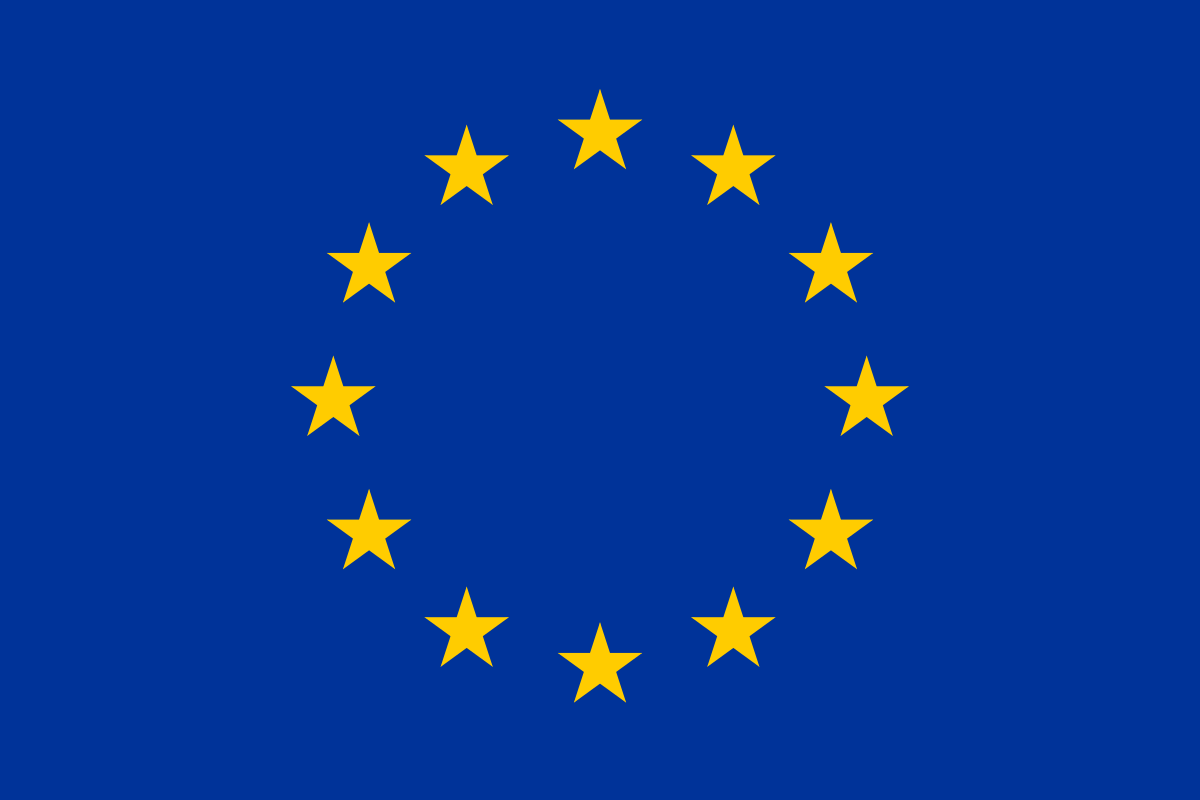